1
Before you begin: This is a big topic, and big topics beget big slide-sets. There’s a few natural breaks (around slides 173, 246, and 411); break time! slides have been placed at those spots.
Q
Open-angle Glaucoma: Secondary
Define glaucoma.
A
Open-angle Glaucoma: Secondary
Define glaucoma.
A group of optic neuropathies that present with progressive ONH damage and characteristic VF loss
Q
Open-angle Glaucoma: Secondary
Define glaucoma.
A group of optic neuropathies that present with progressive ONH damage and characteristic VF loss

Why isn’t elevated IOP mentioned above?
A
Open-angle Glaucoma: Secondary
Define glaucoma.
A group of optic neuropathies that present with progressive ONH damage and characteristic VF loss

Why isn’t elevated IOP mentioned above?
Elevated IOP is a strong risk factor for glaucoma, but it need not be present—IOP can be normal, or even low
Q
Open-angle Glaucoma: Secondary
Define glaucoma.
A group of optic neuropathies that present with progressive ONH damage and characteristic VF loss

Why isn’t elevated IOP mentioned above?
Elevated IOP is a strong risk factor for glaucoma, but it need not be present—IOP can be normal, or even low

In addition to being the strongest risk factor for glaucoma, IOP has another quality that renders it unique—what is it?
A
Open-angle Glaucoma: Secondary
Define glaucoma.
A group of optic neuropathies that present with progressive ONH damage and characteristic VF loss

Why isn’t elevated IOP mentioned above?
Elevated IOP is a strong risk factor for glaucoma, but it need not be present—IOP can be normal, or even low

In addition to being the strongest risk factor for glaucoma, IOP has another quality that renders it unique—what is it?
It is the only risk factor that is modifiable in a manner proven to influence the risk of glaucoma progression
Open-angle Glaucoma: Secondary
Define glaucoma.
A group of optic neuropathies that present with progressive ONH damage and characteristic VF loss

Why isn’t elevated IOP mentioned above?
Elevated IOP is a strong risk factor for glaucoma, but it need not be present—IOP can be normal, or even low

In addition to being the strongest risk factor for glaucoma, IOP has another quality that renders it unique—what is it?
It is the only risk factor that is modifiable in a manner proven to influence the risk of glaucoma progression
That’s why glaucoma management concerns nothing but IOP-lowering maneuvers!
Q
Open-angle Glaucoma: Secondary
Glaucoma
?
The first thought you should have when
encountering a pt you suspect has glaucoma is…
A
Open-angle Glaucoma: Secondary
Glaucoma
?
Open-angle
Closed- or
narrow-angle
The first thought you should have when
encountering a pt you suspect has glaucoma is…
What is the status of the angle?
Q
Open-angle Glaucoma: Secondary
Glaucoma
Open-angle
Closed- or
narrow-angle
The first thought you should have when
encountering a pt you suspect has glaucoma is…
What is the status of the angle?
How does one determine the status of the angle?
A
Open-angle Glaucoma: Secondary
Glaucoma
Open-angle
Closed- or
narrow-angle
The first thought you should have when
encountering a pt you suspect has glaucoma is…
What is the status of the angle?
How does one determine the status of the angle?
Gonioscopy. Don’t assume your glaucoma pt has open angles—prove it by gonioing them!
Open-angle Glaucoma: Secondary
Glaucoma
Open-angle
Closed- or
narrow-angle
The first thought you should have when
encountering a pt you suspect has glaucoma is…
What is the status of the angle?
How does one determine the status of the angle?
Gonioscopy. Don’t assume your glaucoma pt has open angles—prove it by gonioing them!
Angle-closure glaucoma is covered in multiple slide-sets; see the Table of Contents
Q
Open-angle Glaucoma: Secondary
OAG
?
?
Once you have determined a pt has open-angle glaucoma, 
the next ‘first thought’ is to ask…
A
Open-angle Glaucoma: Secondary
OAG
Normal-tension
glaucoma (NTG)
↑IOP
Once you have determined a pt has open-angle glaucoma, 
the next ‘first thought’ is to ask…
Is it high-pressure OAG, or low (aka normal) tension OAG?
Q
Open-angle Glaucoma: Secondary
OAG
Normal-tension
glaucoma (NTG)
↑IOP
Untreated IOP consistently
above 22 mmHg
Untreated IOP consistently
below 22 mmHg
#
#
A
Open-angle Glaucoma: Secondary
OAG
Normal-tension
glaucoma (NTG)
↑IOP
Untreated IOP consistently
above 22 mmHg
Untreated IOP consistently
below 22 mmHg
(Note that this distinction is somewhat controversial, as some glaucomalogists contend NTG is not a separate condition.)
Open-angle Glaucoma: Secondary
OAG
Normal-tension
glaucoma (NTG)
↑IOP
Untreated IOP consistently
above 22 mmHg
Untreated IOP consistently
below 22 mmHg
(Note that this distinction is somewhat controversial, as some glaucomalogists contend NTG is not a separate condition.)
Normal-tension glaucoma is covered in its own slide-set (G21)
Q
Open-angle Glaucoma: Secondary
↑ IOP OAG
?
Once you have determined a pt has high-pressure open-angle glaucoma, the next ‘first thought’ is to ask…
A
Open-angle Glaucoma: Secondary
↑ IOP OAG
?
Primary
Secondary
Once you have determined a pt has high-pressure open-angle glaucoma, the next ‘first thought’ is to ask…
Is it primary open-angle glaucoma (POAG), or secondary OAG?
Q
Open-angle Glaucoma: Secondary
↑ IOP OAG
General category
Primary
Secondary
?
?
?
?
?
?
?
?
?
?
?
?
?
?
Specific conditions
Specific condition
General category
General categories
General categories
There are many forms of secondary open-angle glaucoma!
A
Open-angle Glaucoma: Secondary
↑ IOP OAG
General category
Primary
Secondary
Drug-
Induced
PXS
Pigmentary
Trauma-
Related
Schwartz
syndrome
Tumor-
Induced
Lens-
Induced
Inflammation-
Induced
EVS
Specific conditions
Specific condition
General category
General categories
General categories
There are many forms of secondary open-angle glaucoma!
Open-angle Glaucoma: Secondary
↑ IOP OAG
Primary
Secondary
Drug-
Induced
PXS
Pigmentary
Trauma-
Related
Schwartz
syndrome
Tumor-
Induced
Lens-
Induced
Inflammation-
Induced
EVS
Note that primary open-angle glaucoma (POAG) is a diagnosis of exclusion—it can only be made by first determining that the angle is open, and then ruling out the myriad causes of secondary OAG
Open-angle Glaucoma: Secondary
↑ IOP OAG
Primary
Secondary
Drug-
Induced
PXS
Pigmentary
Trauma-
Related
Schwartz
syndrome
Tumor-
induced
Lens-
induced
Inflammation-
Induced
EVP
PXS and pigmentary glaucoma are addressed in slide-set G4
Open-angle Glaucoma: Secondary
↑ IOP OAG
Primary
Secondary
Drug-
Induced
PXS
Pigmentary
Trauma-
Related
Schwartz
syndrome
Tumor-
induced
Lens-
induced
Inflammation-
Induced
EVP
Let’s take a look at secondary OAG owing to the lens
26
Q
For each statement, identify the lens-related secondary OAG with which it is associated (some have more than one answer)
Phacolytic glaucoma       Phacoantigenic glaucoma    Lens-particle glaucoma
The only one described in the Glaucoma book as ‘rare’:
27
A
For each statement, identify the lens-related secondary OAG with which it is associated (some have more than one answer)
Phacolytic glaucoma       Phacoantigenic glaucoma    Lens-particle glaucoma
The only one described in the Glaucoma book as ‘rare’: Phacoantigenic
28
Q
For each statement, identify the lens-related secondary OAG with which it is associated (some have more than one answer)
Phacolytic glaucoma       Phacoantigenic glaucoma    Lens-particle glaucoma
The only one described in the Glaucoma book as ‘rare’: Phacoantigenic
Mediated by inflammatory response to lens proteins in AC:
29
A
For each statement, identify the lens-related secondary OAG with which it is associated (some have more than one answer)
Phacolytic glaucoma       Phacoantigenic glaucoma    Lens-particle glaucoma
The only one described in the Glaucoma book as ‘rare’: Phacoantigenic
Mediated by inflammatory response to lens proteins in AC: Phacoantigenic; phacolytic
30
Q
For each statement, identify the lens-related secondary OAG with which it is associated (some have more than one answer)
Phacolytic glaucoma       Phacoantigenic glaucoma    Lens-particle glaucoma
The only one described in the Glaucoma book as ‘rare’: Phacoantigenic
Mediated by inflammatory response to lens proteins in AC: Phacoantigenic; phacolytic
Mediated by IgG antibodies:
31
A
For each statement, identify the lens-related secondary OAG with which it is associated (some have more than one answer)
Phacolytic glaucoma       Phacoantigenic glaucoma    Lens-particle glaucoma
The only one described in the Glaucoma book as ‘rare’: Phacoantigenic
Mediated by inflammatory response to lens proteins in AC: Phacoantigenic; phacolytic
Mediated by IgG antibodies: Phacoantigenic
32
Q
For each statement, identify the lens-related secondary OAG with which it is associated (some have more than one answer)
Phacolytic glaucoma       Phacoantigenic glaucoma    Lens-particle glaucoma
The only one described in the Glaucoma book as ‘rare’: Phacoantigenic
Mediated by inflammatory response to lens proteins in AC: Phacoantigenic; phacolytic
Mediated by IgG antibodies: Phacoantigenic
TM is clogged with macrophages:
33
A
For each statement, identify the lens-related secondary OAG with which it is associated (some have more than one answer)
Phacolytic glaucoma       Phacoantigenic glaucoma    Lens-particle glaucoma
The only one described in the Glaucoma book as ‘rare’: Phacoantigenic
Mediated by inflammatory response to lens proteins in AC: Phacoantigenic; phacolytic
Mediated by IgG antibodies: Phacoantigenic
TM is clogged with macrophages: Phacolytic
34
Q
For each statement, identify the lens-related secondary OAG with which it is associated (some have more than one answer)
Phacolytic glaucoma       Phacoantigenic glaucoma    Lens-particle glaucoma
The only one described in the Glaucoma book as ‘rare’: Phacoantigenic
Mediated by inflammatory response to lens proteins in AC: Phacoantigenic; phacolytic
Mediated by IgG antibodies: Phacoantigenic
TM is clogged with macrophages: Phacolytic
‘TM clogged with macrophages’ applies also to another form of secondary OAG—which one?
35
A
For each statement, identify the lens-related secondary OAG with which it is associated (some have more than one answer)
Phacolytic glaucoma       Phacoantigenic glaucoma    Lens-particle glaucoma
The only one described in the Glaucoma book as ‘rare’: Phacoantigenic
Mediated by inflammatory response to lens proteins in AC: Phacoantigenic; phacolytic
Mediated by IgG antibodies: Phacoantigenic
TM is clogged with macrophages: Phacolytic
‘TM clogged with macrophages’ applies also to another form of secondary OAG—which one?
Hemolytic glaucoma
36
Q
For each statement, identify the lens-related secondary OAG with which it is associated (some have more than one answer)
Phacolytic glaucoma       Phacoantigenic glaucoma    Lens-particle glaucoma
The only one described in the Glaucoma book as ‘rare’: Phacoantigenic
Mediated by inflammatory response to lens proteins in AC: Phacoantigenic; phacolytic
Mediated by IgG antibodies: Phacoantigenic
TM is clogged with macrophages: Phacolytic
‘TM clogged with macrophages’ applies also to another form of secondary OAG—which one?
Hemolytic glaucoma

In phacolytic glaucoma, the macrophages are full of  lens proteins .
two words
37
A
For each statement, identify the lens-related secondary OAG with which it is associated (some have more than one answer)
Phacolytic glaucoma       Phacoantigenic glaucoma    Lens-particle glaucoma
The only one described in the Glaucoma book as ‘rare’: Phacoantigenic
Mediated by inflammatory response to lens proteins in AC: Phacoantigenic; phacolytic
Mediated by IgG antibodies: Phacoantigenic
TM is clogged with macrophages: Phacolytic
‘TM clogged with macrophages’ applies also to another form of secondary OAG—which one?
Hemolytic glaucoma

In phacolytic glaucoma, the macrophages are full of  lens proteins .
38
Q
For each statement, identify the lens-related secondary OAG with which it is associated (some have more than one answer)
Phacolytic glaucoma       Phacoantigenic glaucoma    Lens-particle glaucoma
The only one described in the Glaucoma book as ‘rare’: Phacoantigenic
Mediated by inflammatory response to lens proteins in AC: Phacoantigenic; phacolytic
Mediated by IgG antibodies: Phacoantigenic
TM is clogged with macrophages: Phacolytic
‘TM clogged with macrophages’ applies also to another form of secondary OAG—which one?
Hemolytic glaucoma

In phacolytic glaucoma, the macrophages are full of  lens proteins . What are they full of in hemolytic glaucoma?
39
A
For each statement, identify the lens-related secondary OAG with which it is associated (some have more than one answer)
Phacolytic glaucoma       Phacoantigenic glaucoma    Lens-particle glaucoma
The only one described in the Glaucoma book as ‘rare’: Phacoantigenic
Mediated by inflammatory response to lens proteins in AC: Phacoantigenic; phacolytic
Mediated by IgG antibodies: Phacoantigenic
TM is clogged with macrophages: Phacolytic
‘TM clogged with macrophages’ applies also to another form of secondary OAG—which one?
Hemolytic glaucoma

In phacolytic glaucoma, the macrophages are full of  lens proteins . What are they full of in hemolytic glaucoma? 
Hemoglobin
40
Q
For each statement, identify the lens-related secondary OAG with which it is associated (some have more than one answer)
Phacolytic glaucoma       Phacoantigenic glaucoma    Lens-particle glaucoma
The only one described in the Glaucoma book as ‘rare’: Phacoantigenic
Mediated by inflammatory response to lens proteins in AC: Phacoantigenic; phacolytic
Mediated by IgG antibodies: Phacoantigenic
TM is clogged with macrophages: Phacolytic
Chunks of cortex may be visible in AC:
41
A
For each statement, identify the lens-related secondary OAG with which it is associated (some have more than one answer)
Phacolytic glaucoma       Phacoantigenic glaucoma    Lens-particle glaucoma
The only one described in the Glaucoma book as ‘rare’: Phacoantigenic
Mediated by inflammatory response to lens proteins in AC: Phacoantigenic; phacolytic
Mediated by IgG antibodies: Phacoantigenic
TM is clogged with macrophages: Phacolytic
Chunks of cortex may be visible in AC: Lens particle
42
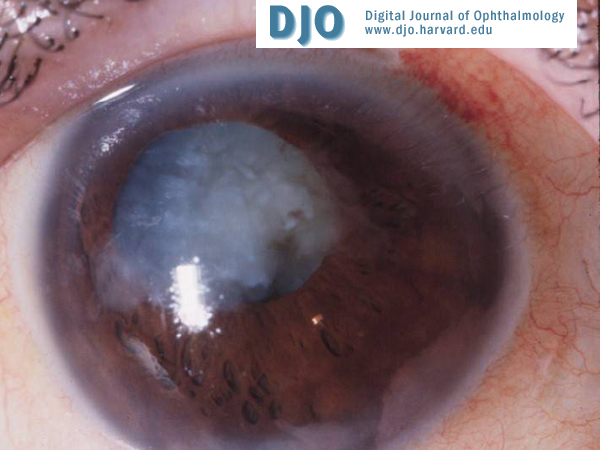 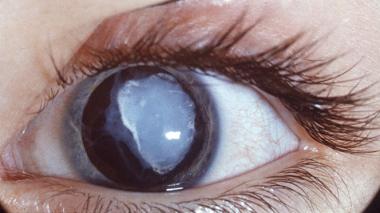 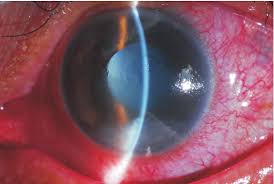 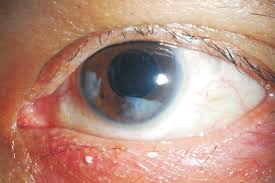 Lens-particle glaucoma
43
Q
For each statement, identify the lens-related secondary OAG with which it is associated (some have more than one answer)
Phacolytic glaucoma       Phacoantigenic glaucoma    Lens-particle glaucoma
The only one described in the Glaucoma book as ‘rare’: Phacoantigenic
Mediated by inflammatory response to lens proteins in AC: Phacoantigenic; phacolytic
Mediated by IgG antibodies: Phacoantigenic
TM is clogged with macrophages: Phacolytic
Chunks of cortex may be visible in AC: Lens particle
Is also known as [condition name] uveitis:
44
A
For each statement, identify the lens-related secondary OAG with which it is associated (some have more than one answer)
Phacolytic glaucoma       Phacoantigenic glaucoma    Lens-particle glaucoma
The only one described in the Glaucoma book as ‘rare’: Phacoantigenic
Mediated by inflammatory response to lens proteins in AC: Phacoantigenic; phacolytic
Mediated by IgG antibodies: Phacoantigenic
TM is clogged with macrophages: Phacolytic
Chunks of cortex may be visible in AC: Lens particle
Is also known as [condition name] uveitis: Phacoantigenic
45
Q
For each statement, identify the lens-related secondary OAG with which it is associated (some have more than one answer)
Phacolytic glaucoma       Phacoantigenic glaucoma    Lens-particle glaucoma
The only one described in the Glaucoma book as ‘rare’: Phacoantigenic
Mediated by inflammatory response to lens proteins in AC: Phacoantigenic; phacolytic
Mediated by IgG antibodies: Phacoantigenic
TM is clogged with macrophages: Phacolytic
Chunks of cortex may be visible in AC: Lens particle
Is also known as [condition name] uveitis: Phacoantigenic
Capsule is intact:
46
A
For each statement, identify the lens-related secondary OAG with which it is associated (some have more than one answer)
Phacolytic glaucoma       Phacoantigenic glaucoma    Lens-particle glaucoma
The only one described in the Glaucoma book as ‘rare’: Phacoantigenic
Mediated by inflammatory response to lens proteins in AC: Phacoantigenic; phacolytic
Mediated by IgG antibodies: Phacoantigenic
TM is clogged with macrophages: Phacolytic
Chunks of cortex may be visible in AC: Lens particle
Is also known as [condition name] uveitis: Phacoantigenic
Capsule is intact: Phacolytic
47
Q
For each statement, identify the lens-related secondary OAG with which it is associated (some have more than one answer)
Phacolytic glaucoma       Phacoantigenic glaucoma    Lens-particle glaucoma
The only one described in the Glaucoma book as ‘rare’: Phacoantigenic
Mediated by inflammatory response to lens proteins in AC: Phacoantigenic; phacolytic
Mediated by IgG antibodies: Phacoantigenic
TM is clogged with macrophages: Phacolytic
Chunks of cortex may be visible in AC: Lens particle
Is also known as [condition name] uveitis: Phacoantigenic
Capsule is intact: Phacolytic
What does this imply about the status of the capsule in phacoantigenic and lens-particle glaucoma?
48
A
For each statement, identify the lens-related secondary OAG with which it is associated (some have more than one answer)
Phacolytic glaucoma       Phacoantigenic glaucoma    Lens-particle glaucoma
The only one described in the Glaucoma book as ‘rare’: Phacoantigenic
Mediated by inflammatory response to lens proteins in AC: Phacoantigenic; phacolytic
Mediated by IgG antibodies: Phacoantigenic
TM is clogged with macrophages: Phacolytic
Chunks of cortex may be visible in AC: Lens particle
Is also known as [condition name] uveitis: Phacoantigenic
Capsule is intact: Phacolytic
What does this imply about the status of the capsule in phacoantigenic and lens-particle glaucoma?
It implies (correctly) that the capsule is open in these conditions
49
For each statement, identify the lens-related secondary OAG with which it is associated (some have more than one answer)
Phacolytic glaucoma       Phacoantigenic glaucoma    Lens-particle glaucoma
P
h
a
c
o
a
n
t
i
g
e
not
intact
capsule
The only one described in the Glaucoma book as ‘rare’: Phacoantigenic
Mediated by inflammatory response to lens proteins in AC: Phacoantigenic; phacolytic
Mediated by IgG antibodies: Phacoantigenic
TM is clogged with macrophages: Phacolytic
Chunks of cortex may be visible in AC: Lens particle
Is also known as [condition name] uveitis: Phacoantigenic
Capsule is intact: Phacolytic
P
h
a
c
o
l
y
through
intact
capsule
This is how I remember that the capsule is intact in phacolytic glaucoma, but not in  phacoantigenic glaucoma
What does this imply about the status of the capsule in phacoantigenic and lens-particle glaucoma?
It implies (correctly) that the capsule is open in these conditions
50
Q
For each statement, identify the lens-related secondary OAG with which it is associated (some have more than one answer)
Phacolytic glaucoma       Phacoantigenic glaucoma    Lens-particle glaucoma
The only one described in the Glaucoma book as ‘rare’: Phacoantigenic
Mediated by inflammatory response to lens proteins in AC: Phacoantigenic; phacolytic
Mediated by IgG antibodies: Phacoantigenic
TM is clogged with macrophages: Phacolytic
Chunks of cortex may be visible in AC: Lens particle
Is also known as [condition name] uveitis: Phacoantigenic
Capsule is intact: Phacolytic
AC reaction is granulomatous:
51
A
For each statement, identify the lens-related secondary OAG with which it is associated (some have more than one answer)
Phacolytic glaucoma       Phacoantigenic glaucoma    Lens-particle glaucoma
The only one described in the Glaucoma book as ‘rare’: Phacoantigenic
Mediated by inflammatory response to lens proteins in AC: Phacoantigenic; phacolytic
Mediated by IgG antibodies: Phacoantigenic
TM is clogged with macrophages: Phacolytic
Chunks of cortex may be visible in AC: Lens particle
Is also known as [condition name] uveitis: Phacoantigenic
Capsule is intact: Phacolytic
AC reaction is granulomatous: Phacoantigenic
52
Q
For each statement, identify the lens-related secondary OAG with which it is associated (some have more than one answer)
Phacolytic glaucoma       Phacoantigenic glaucoma    Lens-particle glaucoma
The only one described in the Glaucoma book as ‘rare’: Phacoantigenic
Mediated by inflammatory response to lens proteins in AC: Phacoantigenic; phacolytic
Mediated by IgG antibodies: Phacoantigenic
TM is clogged with macrophages: Phacolytic
Chunks of cortex may be visible in AC: Lens particle
Is also known as [condition name] uveitis: Phacoantigenic
Capsule is intact: Phacolytic
AC reaction is granulomatous: Phacoantigenic
Is a reaction to normal lens proteins:
53
A
For each statement, identify the lens-related secondary OAG with which it is associated (some have more than one answer)
Phacolytic glaucoma       Phacoantigenic glaucoma    Lens-particle glaucoma
The only one described in the Glaucoma book as ‘rare’: Phacoantigenic
Mediated by inflammatory response to lens proteins in AC: Phacoantigenic; phacolytic
Mediated by IgG antibodies: Phacoantigenic
TM is clogged with macrophages: Phacolytic
Chunks of cortex may be visible in AC: Lens particle
Is also known as [condition name] uveitis: Phacoantigenic
Capsule is intact: Phacolytic
AC reaction is granulomatous: Phacoantigenic
Is a reaction to normal lens proteins: Phacoantigenic
54
Q
For each statement, identify the lens-related secondary OAG with which it is associated (some have more than one answer)
Phacolytic glaucoma       Phacoantigenic glaucoma    Lens-particle glaucoma
The only one described in the Glaucoma book as ‘rare’: Phacoantigenic
Mediated by inflammatory response to lens proteins in AC: Phacoantigenic; phacolytic
Mediated by IgG antibodies: Phacoantigenic
TM is clogged with macrophages: Phacolytic
Chunks of cortex may be visible in AC: Lens particle
Is also known as [condition name] uveitis: Phacoantigenic
Capsule is intact: Phacolytic
AC reaction is granulomatous: Phacoantigenic
Is a reaction to normal lens proteins: Phacoantigenic
Why is it significant that phacoantigenic glaucoma involves an immune reaction to ‘normal’ lens proteins?
In phakic eyes, minute amounts of lens proteins make their way through the capsule and into the AC. Because of this, normal lens proteins enjoy a certain level of immunologic privilege and are well tolerated by the eye. However, violation of the capsule results in massive amounts of lens proteins spilling into the AC. If this influx disrupts the privilege, severe inflammation, ie, phacoantigenic uveitis—and glaucoma—may result.
55
A
For each statement, identify the lens-related secondary OAG with which it is associated (some have more than one answer)
Phacolytic glaucoma       Phacoantigenic glaucoma    Lens-particle glaucoma
The only one described in the Glaucoma book as ‘rare’: Phacoantigenic
Mediated by inflammatory response to lens proteins in AC: Phacoantigenic; phacolytic
Mediated by IgG antibodies: Phacoantigenic
TM is clogged with macrophages: Phacolytic
Chunks of cortex may be visible in AC: Lens particle
Is also known as [condition name] uveitis: Phacoantigenic
Capsule is intact: Phacolytic
AC reaction is granulomatous: Phacoantigenic
Is a reaction to normal lens proteins: Phacoantigenic
Why is it significant that phacoantigenic glaucoma involves an immune reaction to ‘normal’ lens proteins?
In phakic eyes, minute amounts of lens proteins make their way through the capsule and into the AC. Because of this, normal lens proteins enjoy a certain level of immunologic privilege and are well tolerated by the eye. However, violation of the capsule results in massive amounts of lens proteins spilling into the AC. If this influx disrupts the privilege, severe inflammation, ie, phacoantigenic uveitis—and glaucoma—may result.
56
A
For each statement, identify the lens-related secondary OAG with which it is associated (some have more than one answer)
Phacolytic glaucoma       Phacoantigenic glaucoma    Lens-particle glaucoma
The only one described in the Glaucoma book as ‘rare’: Phacoantigenic
Mediated by inflammatory response to lens proteins in AC: Phacoantigenic; phacolytic
Mediated by IgG antibodies: Phacoantigenic
TM is clogged with macrophages: Phacolytic
Chunks of cortex may be visible in AC: Lens particle
Is also known as [condition name] uveitis: Phacoantigenic
Capsule is intact: Phacolytic
AC reaction is granulomatous: Phacoantigenic
Is a reaction to normal lens proteins: Phacoantigenic
Why is it significant that phacoantigenic glaucoma involves an immune reaction to ‘normal’ lens proteins?
In phakic eyes, minute amounts of lens proteins make their way through the capsule and into the AC. Because of this, normal lens proteins enjoy a certain level of immunologic privilege and are well tolerated by the eye. However, violation of the capsule results in massive amounts of lens proteins spilling into the AC. If this influx disrupts the privilege, severe inflammation, ie, phacoantigenic uveitis—and glaucoma—may result.
57
Q
For each statement, identify the lens-related secondary OAG with which it is associated (some have more than one answer)
Phacolytic glaucoma       Phacoantigenic glaucoma    Lens-particle glaucoma
The only one described in the Glaucoma book as ‘rare’: Phacoantigenic
Mediated by inflammatory response to lens proteins in AC: Phacoantigenic; phacolytic
Mediated by IgG antibodies: Phacoantigenic
TM is clogged with macrophages: Phacolytic
Is a reaction to normal lens proteins: Phacoantigenic
Chunks of cortex may be visible in AC: Lens particle
Is also known as [condition name] uveitis: Phacoantigenic
Capsule is intact: Phacolytic
AC reaction is granulomatous: Phacoantigenic
Is a reaction to denatured lens proteins:
58
A
For each statement, identify the lens-related secondary OAG with which it is associated (some have more than one answer)
Phacolytic glaucoma       Phacoantigenic glaucoma    Lens-particle glaucoma
The only one described in the Glaucoma book as ‘rare’: Phacoantigenic
Mediated by inflammatory response to lens proteins in AC: Phacoantigenic; phacolytic
Mediated by IgG antibodies: Phacoantigenic
TM is clogged with macrophages: Phacolytic
Is a reaction to normal lens proteins: Phacoantigenic
Chunks of cortex may be visible in AC: Lens particle
Is also known as [condition name] uveitis: Phacoantigenic
Capsule is intact: Phacolytic
AC reaction is granulomatous: Phacoantigenic
Is a reaction to denatured lens proteins: Phacolytic
59
Q
For each statement, identify the lens-related secondary OAG with which it is associated (some have more than one answer)
Phacolytic glaucoma       Phacoantigenic glaucoma    Lens-particle glaucoma
The only one described in the Glaucoma book as ‘rare’: Phacoantigenic
Mediated by inflammatory response to lens proteins in AC: Phacoantigenic; phacolytic
Mediated by IgG antibodies: Phacoantigenic
TM is clogged with macrophages: Phacolytic
Is a reaction to normal lens proteins: Phacoantigenic
Chunks of cortex may be visible in AC: Lens particle
Is also known as [condition name] uveitis: Phacoantigenic
Capsule is intact: Phacolytic
AC reaction is granulomatous: Phacoantigenic
Is a reaction to denatured lens proteins: Phacolytic
What does it mean to say a protein has been ‘denatured’?
It means the protein has been forced out of its native conformation. Because a protein’s function is inextricably tied to is shape, denatured proteins do not behave as they do in their native form.

Can you give an example of protein denaturation?
Consider egg albumin. In its native state, it’s a clear liquid. But if sufficient heat is applied, it becomes a white solid. (And if sufficient salsa is applied to the white solid, it becomes delish.)

What role does denaturation play in the inflammatory process?
Recall that normal lens proteins enjoy a degree of immunologic privilege.        In contrast, denatured proteins enjoy no immunologic privilege, and thus tend to attract macrophages in large numbers.
60
A
For each statement, identify the lens-related secondary OAG with which it is associated (some have more than one answer)
Phacolytic glaucoma       Phacoantigenic glaucoma    Lens-particle glaucoma
The only one described in the Glaucoma book as ‘rare’: Phacoantigenic
Mediated by inflammatory response to lens proteins in AC: Phacoantigenic; phacolytic
Mediated by IgG antibodies: Phacoantigenic
TM is clogged with macrophages: Phacolytic
Is a reaction to normal lens proteins: Phacoantigenic
Chunks of cortex may be visible in AC: Lens particle
Is also known as [condition name] uveitis: Phacoantigenic
Capsule is intact: Phacolytic
AC reaction is granulomatous: Phacoantigenic
Is a reaction to denatured lens proteins: Phacolytic
What does it mean to say a protein has been ‘denatured’?
It means the protein has been forced out of its native conformation. Because a protein’s function is inextricably tied to is shape, denatured proteins do not behave as they do in their native form.

Can you give an example of protein denaturation?
Consider egg albumin. In its native state, it’s a clear liquid. But if sufficient heat is applied, it becomes a white solid. (And if sufficient salsa is applied to the white solid, it becomes delish.)

What role does denaturation play in the inflammatory process?
Recall that normal lens proteins enjoy a degree of immunologic privilege.        In contrast, denatured proteins enjoy no immunologic privilege, and thus tend to attract macrophages in large numbers.
61
Q
For each statement, identify the lens-related secondary OAG with which it is associated (some have more than one answer)
Phacolytic glaucoma       Phacoantigenic glaucoma    Lens-particle glaucoma
The only one described in the Glaucoma book as ‘rare’: Phacoantigenic
Mediated by inflammatory response to lens proteins in AC: Phacoantigenic; phacolytic
Mediated by IgG antibodies: Phacoantigenic
TM is clogged with macrophages: Phacolytic
Is a reaction to normal lens proteins: Phacoantigenic
Chunks of cortex may be visible in AC: Lens particle
Is also known as [condition name] uveitis: Phacoantigenic
Capsule is intact: Phacolytic
AC reaction is granulomatous: Phacoantigenic
Is a reaction to denatured lens proteins: Phacolytic
What does it mean to say a protein has been ‘denatured’?
It means the protein has been forced out of its native conformation. Because a protein’s function is inextricably tied to is shape, denatured proteins do not behave as they do in their native form.

Can you give an example of protein denaturation?
Consider egg albumin. In its native state, it’s a clear liquid. But if sufficient heat is applied, it becomes a white solid. (And if sufficient salsa is applied to the white solid, it becomes delish.)

What role does denaturation play in the inflammatory process?
Recall that normal lens proteins enjoy a degree of immunologic privilege.        In contrast, denatured proteins enjoy no immunologic privilege, and thus tend to attract macrophages in large numbers.
62
A
For each statement, identify the lens-related secondary OAG with which it is associated (some have more than one answer)
Phacolytic glaucoma       Phacoantigenic glaucoma    Lens-particle glaucoma
The only one described in the Glaucoma book as ‘rare’: Phacoantigenic
Mediated by inflammatory response to lens proteins in AC: Phacoantigenic; phacolytic
Mediated by IgG antibodies: Phacoantigenic
TM is clogged with macrophages: Phacolytic
Is a reaction to normal lens proteins: Phacoantigenic
Chunks of cortex may be visible in AC: Lens particle
Is also known as [condition name] uveitis: Phacoantigenic
Capsule is intact: Phacolytic
AC reaction is granulomatous: Phacoantigenic
Is a reaction to denatured lens proteins: Phacolytic
What does it mean to say a protein has been ‘denatured’?
It means the protein has been forced out of its native conformation. Because a protein’s function is inextricably tied to is shape, denatured proteins do not behave as they do in their native form.

Can you give an example of protein denaturation?
Consider egg albumin. In its native state, it’s a clear liquid. But if sufficient heat is applied, it becomes a white solid. (And if sufficient salsa is applied to the white solid, it becomes delish.)

What role does denaturation play in the inflammatory process?
Recall that normal lens proteins enjoy a degree of immunologic privilege.        In contrast, denatured proteins enjoy no immunologic privilege, and thus tend to attract macrophages in large numbers.
63
Q
For each statement, identify the lens-related secondary OAG with which it is associated (some have more than one answer)
Phacolytic glaucoma       Phacoantigenic glaucoma    Lens-particle glaucoma
The only one described in the Glaucoma book as ‘rare’: Phacoantigenic
Mediated by inflammatory response to lens proteins in AC: Phacoantigenic; phacolytic
Mediated by IgG antibodies: Phacoantigenic
TM is clogged with macrophages: Phacolytic
Is a reaction to normal lens proteins: Phacoantigenic
Chunks of cortex may be visible in AC: Lens particle
Is also known as [condition name] uveitis: Phacoantigenic
Capsule is intact: Phacolytic
AC reaction is granulomatous: Phacoantigenic
Is a reaction to denatured lens proteins: Phacolytic
What does it mean to say a protein has been ‘denatured’?
It means the protein has been forced out of its native conformation. Because a protein’s function is inextricably tied to is shape, denatured proteins do not behave as they do in their native form.

Can you give an example of protein denaturation?
Consider egg albumin. In its native state, it’s a clear liquid. But if sufficient heat is applied, it becomes a white solid. (And if sufficient salsa is applied to the white solid, it becomes delish.)

What role does denaturation play in the inflammatory process?
Recall that normal lens proteins enjoy a degree of immunologic privilege.        In contrast, denatured proteins enjoy no immunologic privilege, and thus tend to attract macrophages in large numbers.
64
A
For each statement, identify the lens-related secondary OAG with which it is associated (some have more than one answer)
Phacolytic glaucoma       Phacoantigenic glaucoma    Lens-particle glaucoma
The only one described in the Glaucoma book as ‘rare’: Phacoantigenic
Mediated by inflammatory response to lens proteins in AC: Phacoantigenic; phacolytic
Mediated by IgG antibodies: Phacoantigenic
TM is clogged with macrophages: Phacolytic
Is a reaction to normal lens proteins: Phacoantigenic
Chunks of cortex may be visible in AC: Lens particle
Is also known as [condition name] uveitis: Phacoantigenic
Capsule is intact: Phacolytic
AC reaction is granulomatous: Phacoantigenic
Is a reaction to denatured lens proteins: Phacolytic
What does it mean to say a protein has been ‘denatured’?
It means the protein has been forced out of its native conformation. Because a protein’s function is inextricably tied to is shape, denatured proteins do not behave as they do in their native form.

Can you give an example of protein denaturation?
Consider egg albumin. In its native state, it’s a clear liquid. But if sufficient heat is applied, it becomes a white solid. (And if sufficient salsa is applied to the white solid, it becomes delish.)

What role does denaturation play in the inflammatory process?
Recall that normal lens proteins enjoy a degree of immunologic privilege.        In contrast, denatured proteins enjoy no such privilege, and thus tend to attract macrophages in large numbers.
65
Q
For each statement, identify the lens-related secondary OAG with which it is associated (some have more than one answer)
Phacolytic glaucoma       Phacoantigenic glaucoma    Lens-particle glaucoma
The only one described in the Glaucoma book as ‘rare’: Phacoantigenic
Mediated by inflammatory response to lens proteins in AC: Phacoantigenic; phacolytic
Mediated by IgG antibodies: Phacoantigenic
TM is clogged with macrophages: Phacolytic
Chunks of cortex may be visible in AC: Lens particle
Is also known as [condition name] uveitis: Phacoantigenic
Capsule is intact: Phacolytic
AC reaction is granulomatous: Phacoantigenic
Is a reaction to normal lens proteins: Phacoantigenic
Is a reaction to denatured lens proteins: Phacolytic
The presence of KP is a key clinical finding:
66
A
For each statement, identify the lens-related secondary OAG with which it is associated (some have more than one answer)
Phacolytic glaucoma       Phacoantigenic glaucoma    Lens-particle glaucoma
The only one described in the Glaucoma book as ‘rare’: Phacoantigenic
Mediated by inflammatory response to lens proteins in AC: Phacoantigenic; phacolytic
Mediated by IgG antibodies: Phacoantigenic
TM is clogged with macrophages: Phacolytic
Chunks of cortex may be visible in AC: Lens particle
Is also known as [condition name] uveitis: Phacoantigenic
Capsule is intact: Phacolytic
AC reaction is granulomatous: Phacoantigenic
Is a reaction to normal lens proteins: Phacoantigenic
Is a reaction to denatured lens proteins: Phacolytic
The presence of KP is a key clinical finding: Phacoantigenic
67
Q
For each statement, identify the lens-related secondary OAG with which it is associated (some have more than one answer)
Phacolytic glaucoma       Phacoantigenic glaucoma    Lens-particle glaucoma
The only one described in the Glaucoma book as ‘rare’: Phacoantigenic
Mediated by inflammatory response to lens proteins in AC: Phacoantigenic; phacolytic
Mediated by IgG antibodies: Phacoantigenic
TM is clogged with macrophages: Phacolytic
Chunks of cortex may be visible in AC: Lens particle
Is also known as [condition name] uveitis: Phacoantigenic
Capsule is intact: Phacolytic
AC reaction is granulomatous: Phacoantigenic
Is a reaction to normal lens proteins: Phacoantigenic
Is a reaction to denatured lens proteins: Phacolytic
The presence of KP is a key clinical finding: Phacoantigenic
Are the KP granulomatous, or nongranulomatous?
Granulomatous
68
A
For each statement, identify the lens-related secondary OAG with which it is associated (some have more than one answer)
Phacolytic glaucoma       Phacoantigenic glaucoma    Lens-particle glaucoma
The only one described in the Glaucoma book as ‘rare’: Phacoantigenic
Mediated by inflammatory response to lens proteins in AC: Phacoantigenic; phacolytic
Mediated by IgG antibodies: Phacoantigenic
TM is clogged with macrophages: Phacolytic
Chunks of cortex may be visible in AC: Lens particle
Is also known as [condition name] uveitis: Phacoantigenic
Capsule is intact: Phacolytic
AC reaction is granulomatous: Phacoantigenic
Is a reaction to normal lens proteins: Phacoantigenic
Is a reaction to denatured lens proteins: Phacolytic
The presence of KP is a key clinical finding: Phacoantigenic
Are the KP granulomatous, or nongranulomatous?
Granulomatous
69
For each statement, identify the lens-related secondary OAG with which it is associated (some have more than one answer)
Phacolytic glaucoma       Phacoantigenic glaucoma    Lens-particle glaucoma
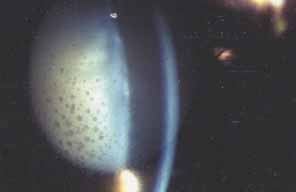 Phacoantigenic glaucoma: Granulomatous KP
70
Q
For each statement, identify the lens-related secondary OAG with which it is associated (some have more than one answer)
Phacolytic glaucoma       Phacoantigenic glaucoma    Lens-particle glaucoma
The only one described in the Glaucoma book as ‘rare’: Phacoantigenic
Mediated by inflammatory response to lens proteins in AC: Phacoantigenic; phacolytic
Mediated by IgG antibodies: Phacoantigenic
TM is clogged with macrophages: Phacolytic
Chunks of cortex may be visible in AC: Lens particle
Is also known as [condition name] uveitis: Phacoantigenic
Capsule is intact: Phacolytic
AC reaction is granulomatous: Phacoantigenic
Is a reaction to normal lens proteins: Phacoantigenic
Is a reaction to denatured lens proteins: Phacolytic
The presence of KP is a key clinical finding: Phacoantigenic
The one most likely to have a very high IOP:
71
A
For each statement, identify the lens-related secondary OAG with which it is associated (some have more than one answer)
Phacolytic glaucoma       Phacoantigenic glaucoma    Lens-particle glaucoma
The only one described in the Glaucoma book as ‘rare’: Phacoantigenic
Mediated by inflammatory response to lens proteins in AC: Phacoantigenic; phacolytic
Mediated by IgG antibodies: Phacoantigenic
TM is clogged with macrophages: Phacolytic
Chunks of cortex may be visible in AC: Lens particle
Is also known as [condition name] uveitis: Phacoantigenic
Capsule is intact: Phacolytic
AC reaction is granulomatous: Phacoantigenic
Is a reaction to normal lens proteins: Phacoantigenic
Is a reaction to denatured lens proteins: Phacolytic
The presence of KP is a key clinical finding: Phacoantigenic
The one most likely to have a very high IOP: Phacolytic
72
Q
For each statement, identify the lens-related secondary OAG with which it is associated (some have more than one answer)
Phacolytic glaucoma       Phacoantigenic glaucoma    Lens-particle glaucoma
aka phacoanaphylactic glaucoma:
73
A
For each statement, identify the lens-related secondary OAG with which it is associated (some have more than one answer)
Phacolytic glaucoma       Phacoantigenic glaucoma    Lens-particle glaucoma
aka phacoanaphylactic glaucoma: Phacoantigenic
74
Q
For each statement, identify the lens-related secondary OAG with which it is associated (some have more than one answer)
Phacolytic glaucoma       Phacoantigenic glaucoma    Lens-particle glaucoma
aka phacoanaphylactic glaucoma: Phacoantigenic
Why is phacoanaphylactic glaucoma actually a misnomer?
75
A
For each statement, identify the lens-related secondary OAG with which it is associated (some have more than one answer)
Phacolytic glaucoma       Phacoantigenic glaucoma    Lens-particle glaucoma
aka phacoanaphylactic glaucoma: Phacoantigenic
Why is phacoanaphylactic glaucoma actually a misnomer?
Because the condition is not a Type 1 (anaphylactic) reaction
76
Q
For each statement, identify the lens-related secondary OAG with which it is associated (some have more than one answer)
Phacolytic glaucoma       Phacoantigenic glaucoma    Lens-particle glaucoma
aka phacoanaphylactic glaucoma: Phacoantigenic
Why is phacoanaphylactic glaucoma actually a misnomer?
Because the condition is not a Type 1 (anaphylactic) reaction
What characteristics inherent to true anaphylaxis are missing in phacoantigenic glaucoma?
77
A
For each statement, identify the lens-related secondary OAG with which it is associated (some have more than one answer)
Phacolytic glaucoma       Phacoantigenic glaucoma    Lens-particle glaucoma
aka phacoanaphylactic glaucoma: Phacoantigenic
Why is phacoanaphylactic glaucoma actually a misnomer?
Because the condition is not a Type 1 (anaphylactic) reaction
What characteristics inherent to true anaphylaxis are missing in phacoantigenic glaucoma?
The involvement of IgE, mast cells and basophils
78
Q
For each statement, identify the lens-related secondary OAG with which it is associated (some have more than one answer)
Phacolytic glaucoma       Phacoantigenic glaucoma    Lens-particle glaucoma
aka phacoanaphylactic glaucoma: Phacoantigenic
Usually unilateral:
79
A
For each statement, identify the lens-related secondary OAG with which it is associated (some have more than one answer)
Phacolytic glaucoma       Phacoantigenic glaucoma    Lens-particle glaucoma
aka phacoanaphylactic glaucoma: Phacoantigenic
Usually unilateral: All of them
80
Q
For each statement, identify the lens-related secondary OAG with which it is associated (some have more than one answer)
Phacolytic glaucoma       Phacoantigenic glaucoma    Lens-particle glaucoma
aka phacoanaphylactic glaucoma: Phacoantigenic
Usually unilateral: All of them
Is mediated by an adaptive immune response:
81
A
For each statement, identify the lens-related secondary OAG with which it is associated (some have more than one answer)
Phacolytic glaucoma       Phacoantigenic glaucoma    Lens-particle glaucoma
aka phacoanaphylactic glaucoma: Phacoantigenic
Usually unilateral: All of them
Is mediated by an adaptive immune response: Phacoantigenic
82
Q
For each statement, identify the lens-related secondary OAG with which it is associated (some have more than one answer)
Phacolytic glaucoma       Phacoantigenic glaucoma    Lens-particle glaucoma
aka phacoanaphylactic glaucoma: Phacoantigenic
Usually unilateral: All of them
Is mediated by an adaptive immune response: Phacoantigenic
Associated with mature/hypermature cataract:
83
A
For each statement, identify the lens-related secondary OAG with which it is associated (some have more than one answer)
Phacolytic glaucoma       Phacoantigenic glaucoma    Lens-particle glaucoma
aka phacoanaphylactic glaucoma: Phacoantigenic
Usually unilateral: All of them
Is mediated by an adaptive immune response: Phacoantigenic
Associated with mature/hypermature cataract: Phacolytic
84
Q
For each statement, identify the lens-related secondary OAG with which it is associated (some have more than one answer)
Phacolytic glaucoma       Phacoantigenic glaucoma    Lens-particle glaucoma
aka phacoanaphylactic glaucoma: Phacoantigenic
Usually unilateral: All of them
Is mediated by an adaptive immune response: Phacoantigenic
Associated with mature/hypermature cataract: Phacolytic
What is a mature cataract?
85
Q/A
For each statement, identify the lens-related secondary OAG with which it is associated (some have more than one answer)
Phacolytic glaucoma       Phacoantigenic glaucoma    Lens-particle glaucoma
aka phacoanaphylactic glaucoma: Phacoantigenic
Usually unilateral: All of them
Is mediated by an adaptive immune response: Phacoantigenic
Associated with mature/hypermature cataract: Phacolytic
What is a mature cataract?
A  cortical  cataract that has progressed to involve the entire lens  cortex
nucleus vs cortex vs PC
nuclear vs cortical vs PSC
86
A
For each statement, identify the lens-related secondary OAG with which it is associated (some have more than one answer)
Phacolytic glaucoma       Phacoantigenic glaucoma    Lens-particle glaucoma
aka phacoanaphylactic glaucoma: Phacoantigenic
Usually unilateral: All of them
Is mediated by an adaptive immune response: Phacoantigenic
Associated with mature/hypermature cataract: Phacolytic
What is a mature cataract?
A  cortical  cataract that has progressed to involve the entire lens  cortex
87
For each statement, identify the lens-related secondary OAG with which it is associated (some have more than one answer)
Phacolytic glaucoma       Phacoantigenic glaucoma    Lens-particle glaucoma
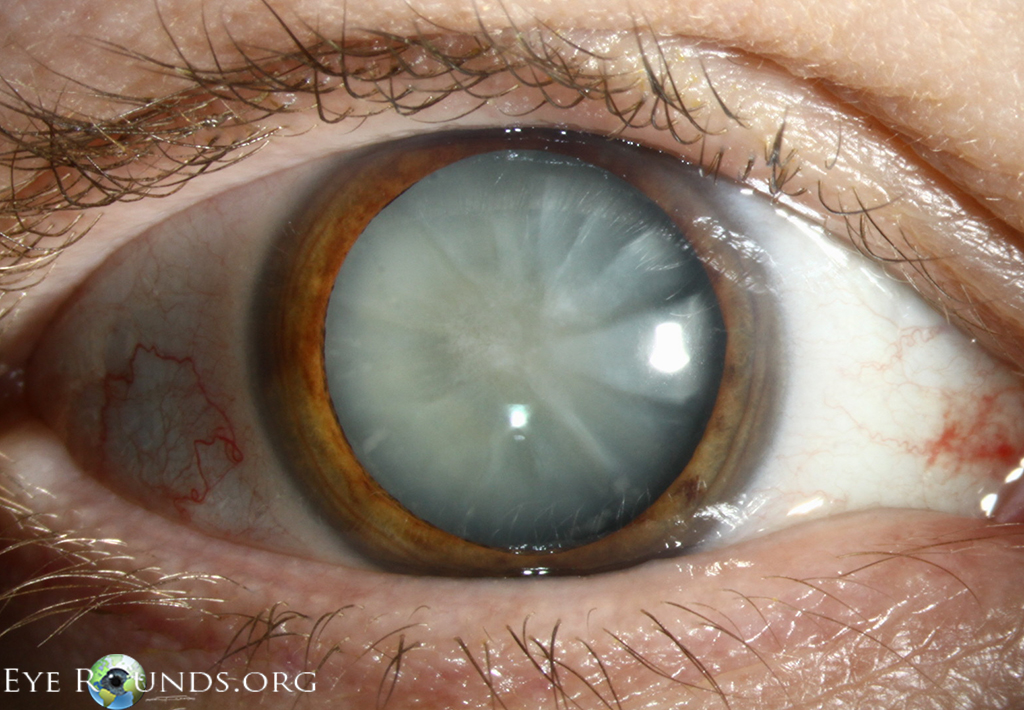 Mature cataract
88
Q
For each statement, identify the lens-related secondary OAG with which it is associated (some have more than one answer)
Phacolytic glaucoma       Phacoantigenic glaucoma    Lens-particle glaucoma
aka phacoanaphylactic glaucoma: Phacoantigenic
Usually unilateral: All of them
Is mediated by an adaptive immune response: Phacoantigenic
Associated with mature/hypermature cataract: Phacolytic
What is a mature cataract?
A  cortical  cataract that has progressed to involve the entire lens  cortex

What is a hypermature cataract?
89
Q/A
For each statement, identify the lens-related secondary OAG with which it is associated (some have more than one answer)
Phacolytic glaucoma       Phacoantigenic glaucoma    Lens-particle glaucoma
aka phacoanaphylactic glaucoma: Phacoantigenic
Usually unilateral: All of them
Is mediated by an adaptive immune response: Phacoantigenic
Associated with mature/hypermature cataract: Phacolytic
What is a mature cataract?
A  cortical  cataract that has progressed to involve the entire lens  cortex

What is a hypermature cataract?
Mature cataracts may absorb water, transforming them into an intumescent  cortical cataract.
swole
90
A
For each statement, identify the lens-related secondary OAG with which it is associated (some have more than one answer)
Phacolytic glaucoma       Phacoantigenic glaucoma    Lens-particle glaucoma
aka phacoanaphylactic glaucoma: Phacoantigenic
Usually unilateral: All of them
Is mediated by an adaptive immune response: Phacoantigenic
Associated with mature/hypermature cataract: Phacolytic
What is a mature cataract?
A  cortical  cataract that has progressed to involve the entire lens  cortex

What is a hypermature cataract?
Mature cataracts may absorb water, transforming them into an intumescent  cortical cataract.
91
A
For each statement, identify the lens-related secondary OAG with which it is associated (some have more than one answer)
Phacolytic glaucoma       Phacoantigenic glaucoma    Lens-particle glaucoma
aka phacoanaphylactic glaucoma: Phacoantigenic
Usually unilateral: All of them
Is mediated by an adaptive immune response: Phacoantigenic
Associated with mature/hypermature cataract: Phacolytic
What is a mature cataract?
A  cortical  cataract that has progressed to involve the entire lens  cortex

What is a hypermature cataract?
Mature cataracts may absorb water, transforming them into an intumescent  cortical cataract. A hypermature cataract results when an intumescent cataract begins leaking water and denatured proteins through its intact anterior capsule.
92
Q
For each statement, identify the lens-related secondary OAG with which it is associated (some have more than one answer)
Phacolytic glaucoma       Phacoantigenic glaucoma    Lens-particle glaucoma
aka phacoanaphylactic glaucoma: Phacoantigenic
Usually unilateral: All of them
Is mediated by an adaptive immune response: Phacoantigenic
Associated with mature/hypermature cataract: Phacolytic
What effect does the leaking of water and proteins have on the volume of the cataract?
It reduces it significantly

This reduction in cataract volume is responsible for a classic finding in hypermature cataracts. What is it?
The anterior capsule is  shrunken and wrinkled
What is a mature cataract?
A  cortical  cataract that has progressed to involve the entire lens  cortex

What is a hypermature cataract?
Mature cataracts may absorb water, transforming them into an intumescent  cortical cataract. A hypermature cataract results when an intumescent cataract begins leaking water and denatured proteins through its intact anterior capsule.
93
A
For each statement, identify the lens-related secondary OAG with which it is associated (some have more than one answer)
Phacolytic glaucoma       Phacoantigenic glaucoma    Lens-particle glaucoma
aka phacoanaphylactic glaucoma: Phacoantigenic
Usually unilateral: All of them
Is mediated by an adaptive immune response: Phacoantigenic
Associated with mature/hypermature cataract: Phacolytic
What effect does the leaking of water and proteins have on the volume of the cataract?
It reduces it significantly

This reduction in cataract volume is responsible for a classic finding in hypermature cataracts. What is it?
The anterior capsule is  shrunken and wrinkled
What is a mature cataract?
A  cortical  cataract that has progressed to involve the entire lens  cortex

What is a hypermature cataract?
Mature cataracts may absorb water, transforming them into an intumescent  cortical cataract. A hypermature cataract results when an intumescent cataract begins leaking water and denatured proteins through its intact anterior capsule.
94
Q
For each statement, identify the lens-related secondary OAG with which it is associated (some have more than one answer)
Phacolytic glaucoma       Phacoantigenic glaucoma    Lens-particle glaucoma
aka phacoanaphylactic glaucoma: Phacoantigenic
Usually unilateral: All of them
Is mediated by an adaptive immune response: Phacoantigenic
Associated with mature/hypermature cataract: Phacolytic
What effect does the leaking of water and proteins have on the volume of the cataract?
It reduces it significantly

This reduction in cataract volume is responsible for a classic finding in hypermature cataracts. What is it?
The anterior capsule is  shrunken and wrinkled
What is a mature cataract?
A  cortical  cataract that has progressed to involve the entire lens  cortex

What is a hypermature cataract?
Mature cataracts may absorb water, transforming them into an intumescent  cortical cataract. A hypermature cataract results when an intumescent cataract begins leaking water and denatured proteins through its intact anterior capsule.
95
Q/A
For each statement, identify the lens-related secondary OAG with which it is associated (some have more than one answer)
Phacolytic glaucoma       Phacoantigenic glaucoma    Lens-particle glaucoma
aka phacoanaphylactic glaucoma: Phacoantigenic
Usually unilateral: All of them
Is mediated by an adaptive immune response: Phacoantigenic
Associated with mature/hypermature cataract: Phacolytic
What effect does the leaking of water and proteins have on the volume of the cataract?
It reduces it significantly

This reduction in cataract volume is responsible for a classic finding in hypermature cataracts. What is it?
The anterior capsule is  shrunken and wrinkled
What is a mature cataract?
A  cortical  cataract that has progressed to involve the entire lens  cortex

What is a hypermature cataract?
Mature cataracts may absorb water, transforming them into an intumescent  cortical cataract. A hypermature cataract results when an intumescent cataract begins leaking water and denatured proteins through its intact anterior capsule.
sign and sign
96
A
For each statement, identify the lens-related secondary OAG with which it is associated (some have more than one answer)
Phacolytic glaucoma       Phacoantigenic glaucoma    Lens-particle glaucoma
aka phacoanaphylactic glaucoma: Phacoantigenic
Usually unilateral: All of them
Is mediated by an adaptive immune response: Phacoantigenic
Associated with mature/hypermature cataract: Phacolytic
What effect does the leaking of water and proteins have on the volume of the cataract?
It reduces it significantly

This reduction in cataract volume is responsible for a classic finding in hypermature cataracts. What is it?
The anterior capsule is  shrunken and wrinkled
What is a mature cataract?
A  cortical  cataract that has progressed to involve the entire lens  cortex

What is a hypermature cataract?
Mature cataracts may absorb water, transforming them into an intumescent  cortical cataract. A hypermature cataract results when an intumescent cataract begins leaking water and denatured proteins through its intact anterior capsule.
97
For each statement, identify the lens-related secondary OAG with which it is associated (some have more than one answer)
Phacolytic glaucoma       Phacoantigenic glaucoma    Lens-particle glaucoma
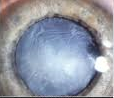 Hypermature cataract. Note the capsular wrinkling
98
Q
For each statement, identify the lens-related secondary OAG with which it is associated (some have more than one answer)
Phacolytic glaucoma       Phacoantigenic glaucoma    Lens-particle glaucoma
aka phacoanaphylactic glaucoma: Phacoantigenic
Usually unilateral: All of them
Is mediated by an adaptive immune response: Phacoantigenic
Associated with mature/hypermature cataract: Phacolytic
What is a mature cataract?
A  cortical  cataract that has progressed to involve the entire lens  cortex

What is a hypermature cataract?
Mature cataracts may absorb water, transforming them into an intumescent  cortical cataract. A hypermature cataract results when an intumescent cataract begins leaking water and denatured proteins through its intact anterior capsule.
Take note of the stages:

Mature cataract		         ?
99
A/Q
For each statement, identify the lens-related secondary OAG with which it is associated (some have more than one answer)
Phacolytic glaucoma       Phacoantigenic glaucoma    Lens-particle glaucoma
aka phacoanaphylactic glaucoma: Phacoantigenic
Usually unilateral: All of them
Is mediated by an adaptive immune response: Phacoantigenic
Associated with mature/hypermature cataract: Phacolytic
What is a mature cataract?
A  cortical  cataract that has progressed to involve the entire lens  cortex

What is a hypermature cataract?
Mature cataracts may absorb water, transforming them into an intumescent  cortical cataract. A hypermature cataract results when an intumescent cataract begins leaking water and denatured proteins through its intact anterior capsule.
Take note of the stages:

Mature cataract		intumescent cataract	                  ?
100
A
For each statement, identify the lens-related secondary OAG with which it is associated (some have more than one answer)
Phacolytic glaucoma       Phacoantigenic glaucoma    Lens-particle glaucoma
aka phacoanaphylactic glaucoma: Phacoantigenic
Usually unilateral: All of them
Is mediated by an adaptive immune response: Phacoantigenic
Associated with mature/hypermature cataract: Phacolytic
What is a mature cataract?
A  cortical  cataract that has progressed to involve the entire lens  cortex

What is a hypermature cataract?
Mature cataracts may absorb water, transforming them into an intumescent  cortical cataract. A hypermature cataract results when an intumescent cataract begins leaking water and denatured proteins through its intact anterior capsule.
Take note of the stages:

Mature cataract		intumescent cataract	         hypermature cataract
101
Q
For each statement, identify the lens-related secondary OAG with which it is associated (some have more than one answer)
Phacolytic glaucoma       Phacoantigenic glaucoma    Lens-particle glaucoma
aka phacoanaphylactic glaucoma: Phacoantigenic
Usually unilateral: All of them
Is mediated by an adaptive immune response: Phacoantigenic
Associated with mature/hypermature cataract: Phacolytic
What is a mature cataract?
A  cortical  cataract that has progressed to involve the entire lens  cortex

What is a hypermature cataract?
Mature cataracts may absorb water, transforming them into an intumescent  cortical cataract. A hypermature cataract results when an intumescent cataract begins leaking water and denatured proteins through its intact anterior capsule.
Take note of the stages:

Mature cataract		intumescent cataract	         hypermature cataract
What happens
Cataract  leaks  water
Cataract  absorbs  water
102
A
For each statement, identify the lens-related secondary OAG with which it is associated (some have more than one answer)
Phacolytic glaucoma       Phacoantigenic glaucoma    Lens-particle glaucoma
aka phacoanaphylactic glaucoma: Phacoantigenic
Usually unilateral: All of them
Is mediated by an adaptive immune response: Phacoantigenic
Associated with mature/hypermature cataract: Phacolytic
What is a mature cataract?
A  cortical  cataract that has progressed to involve the entire lens  cortex

What is a hypermature cataract?
Mature cataracts may absorb water, transforming them into an intumescent  cortical cataract. A hypermature cataract results when an intumescent cataract begins leaking water and denatured proteins through its intact anterior capsule.
Take note of the stages:

Mature cataract		intumescent cataract	         hypermature cataract
What happens
Cataract  leaks  water
Cataract  absorbs  water
103
Q
For each statement, identify the lens-related secondary OAG with which it is associated (some have more than one answer)
Phacolytic glaucoma       Phacoantigenic glaucoma    Lens-particle glaucoma
aka phacoanaphylactic glaucoma: Phacoantigenic
Usually unilateral: All of them
Is mediated by an adaptive immune response: Phacoantigenic
Associated with mature/hypermature cataract: Phacolytic
What is a mature cataract?
A  cortical  cataract that has progressed to involve the entire lens  cortex

What is a hypermature cataract?
Mature cataracts may absorb water, transforming them into an intumescent  cortical cataract. A hypermature cataract results when an intumescent cataract begins leaking water and denatured proteins through its intact anterior capsule.
Take note of the stages:

Mature cataract		intumescent cataract	         hypermature cataract
What happens
Cataract  leaks  water
Cataract  absorbs  water
104
A
For each statement, identify the lens-related secondary OAG with which it is associated (some have more than one answer)
Phacolytic glaucoma       Phacoantigenic glaucoma    Lens-particle glaucoma
aka phacoanaphylactic glaucoma: Phacoantigenic
Usually unilateral: All of them
Is mediated by an adaptive immune response: Phacoantigenic
Associated with mature/hypermature cataract: Phacolytic
What is a mature cataract?
A  cortical  cataract that has progressed to involve the entire lens  cortex

What is a hypermature cataract?
Mature cataracts may absorb water, transforming them into an intumescent  cortical cataract. A hypermature cataract results when an intumescent cataract begins leaking water and denatured proteins through its intact anterior capsule.
Take note of the stages:

Mature cataract		intumescent cataract	         hypermature cataract
What happens
Cataract  leaks  water*
Cataract  absorbs  water
*and proteins
105
Q
For each statement, identify the lens-related secondary OAG with which it is associated (some have more than one answer)
Phacolytic glaucoma       Phacoantigenic glaucoma    Lens-particle glaucoma
aka phacoanaphylactic glaucoma: Phacoantigenic
Usually unilateral: All of them
Is mediated by an adaptive immune response: Phacoantigenic
Associated with mature/hypermature cataract: Phacolytic
What is a mature cataract?
A  cortical  cataract that has progressed to involve the entire lens  cortex

What is a hypermature cataract?
Mature cataracts may absorb water, transforming them into an intumescent  cortical cataract. A hypermature cataract results when an intumescent cataract begins leaking water and denatured proteins through its intact anterior capsule.
All three of these pose a particular challenge during an early, crucial step in cataract surgery. What step, and what challenge?
For all three stages, the red reflex is completely obscured. As most cataract surgeons rely on the red reflex to visualize the anterior capsule during capsulorrhexis, this step cannot be performed in a conventional manner

What step do most surgeons take to facilitate capsulorrhexis in these cases?
They stain the anterior capsule with  trypan blue
Take note of the stages:

Mature cataract		intumescent cataract	         hypermature cataract
106
A
For each statement, identify the lens-related secondary OAG with which it is associated (some have more than one answer)
Phacolytic glaucoma       Phacoantigenic glaucoma    Lens-particle glaucoma
aka phacoanaphylactic glaucoma: Phacoantigenic
Usually unilateral: All of them
Is mediated by an adaptive immune response: Phacoantigenic
Associated with mature/hypermature cataract: Phacolytic
What is a mature cataract?
A  cortical  cataract that has progressed to involve the entire lens  cortex

What is a hypermature cataract?
Mature cataracts may absorb water, transforming them into an intumescent  cortical cataract. A hypermature cataract results when an intumescent cataract begins leaking water and denatured proteins through its intact anterior capsule.
All three of these pose a particular challenge during an early, crucial step in cataract surgery. What step, and what challenge?
For all three stages, the red reflex is completely obscured. As most cataract surgeons rely on the red reflex to visualize the anterior capsule during capsulorrhexis, this step cannot be performed in a conventional manner.

What step do most surgeons take to facilitate capsulorrhexis in these cases?
They stain the anterior capsule with  trypan blue
Take note of the stages:

Mature cataract		intumescent cataract	         hypermature cataract
107
Q
For each statement, identify the lens-related secondary OAG with which it is associated (some have more than one answer)
Phacolytic glaucoma       Phacoantigenic glaucoma    Lens-particle glaucoma
aka phacoanaphylactic glaucoma: Phacoantigenic
Usually unilateral: All of them
Is mediated by an adaptive immune response: Phacoantigenic
Associated with mature/hypermature cataract: Phacolytic
What is a mature cataract?
A  cortical  cataract that has progressed to involve the entire lens  cortex

What is a hypermature cataract?
Mature cataracts may absorb water, transforming them into an intumescent  cortical cataract. A hypermature cataract results when an intumescent cataract begins leaking water and denatured proteins through its intact anterior capsule.
All three of these pose a particular challenge during an early, crucial step in cataract surgery. What step, and what challenge?
For all three stages, the red reflex is completely obscured. As most cataract surgeons rely on the red reflex to visualize the anterior capsule during capsulorrhexis, this step cannot be performed in a conventional manner.

What step do most surgeons take to facilitate capsulorrhexis in these cases?
They stain the anterior capsule with  trypan blue
Take note of the stages:

Mature cataract		intumescent cataract	         hypermature cataract
108
Q/A
For each statement, identify the lens-related secondary OAG with which it is associated (some have more than one answer)
Phacolytic glaucoma       Phacoantigenic glaucoma    Lens-particle glaucoma
aka phacoanaphylactic glaucoma: Phacoantigenic
Usually unilateral: All of them
Is mediated by an adaptive immune response: Phacoantigenic
Associated with mature/hypermature cataract: Phacolytic
What is a mature cataract?
A  cortical  cataract that has progressed to involve the entire lens  cortex

What is a hypermature cataract?
Mature cataracts may absorb water, transforming them into an intumescent  cortical cataract. A hypermature cataract results when an intumescent cataract begins leaking water and denatured proteins through its intact anterior capsule.
All three of these pose a particular challenge during an early, crucial step in cataract surgery. What step, and what challenge?
For all three stages, the red reflex is completely obscured. As most cataract surgeons rely on the red reflex to visualize the anterior capsule during capsulorrhexis, this step cannot be performed in a conventional manner.

What step do most surgeons take to facilitate capsulorrhexis in these cases?
They stain the anterior capsule with  trypan blue
two words
Take note of the stages:

Mature cataract		intumescent cataract	         hypermature cataract
109
A
For each statement, identify the lens-related secondary OAG with which it is associated (some have more than one answer)
Phacolytic glaucoma       Phacoantigenic glaucoma    Lens-particle glaucoma
aka phacoanaphylactic glaucoma: Phacoantigenic
Usually unilateral: All of them
Is mediated by an adaptive immune response: Phacoantigenic
Associated with mature/hypermature cataract: Phacolytic
What is a mature cataract?
A  cortical  cataract that has progressed to involve the entire lens  cortex

What is a hypermature cataract?
Mature cataracts may absorb water, transforming them into an intumescent  cortical cataract. A hypermature cataract results when an intumescent cataract begins leaking water and denatured proteins through its intact anterior capsule.
All three of these pose a particular challenge during an early, crucial step in cataract surgery. What step, and what challenge?
For all three stages, the red reflex is completely obscured. As most cataract surgeons rely on the red reflex to visualize the anterior capsule during capsulorrhexis, this step cannot be performed in a conventional manner.

What step do most surgeons take to facilitate capsulorrhexis in these cases?
They stain the anterior capsule with  trypan blue
Take note of the stages:

Mature cataract		intumescent cataract	         hypermature cataract
110
Q
For each statement, identify the lens-related secondary OAG with which it is associated (some have more than one answer)
Phacolytic glaucoma       Phacoantigenic glaucoma    Lens-particle glaucoma
aka phacoanaphylactic glaucoma: Phacoantigenic
Usually unilateral: All of them
Is mediated by an adaptive immune response: Phacoantigenic
Associated with mature/hypermature cataract: Phacolytic
Let’s drill down on intumescent cataracts for a moment. In this context, what does intumescent mean?
It means ‘swollen.’ As mentioned a few slides ago, the event that transforms a mature cataract into an intumescent cataract is absorption of water, and this absorption results in swelling of the lens.

What effect does swelling have on the internal dynamics of the lens?
It increases the pressure within the lens
What is a mature cataract?
A  cortical  cataract that has progressed to involve the entire lens  cortex

What is a hypermature cataract?
Mature cataracts may absorb water, transforming them into an intumescent  cortical cataract. A hypermature cataract results when an intumescent cataract begins leaking water and denatured proteins through its intact anterior capsule.
All three of these pose a particular challenge during an early, crucial step in cataract surgery. What step, and what challenge?
For all three stages, the red reflex is completely obscured. As most cataract surgeons rely on the red reflex to visualize the anterior capsule during capsulorrhexis, this step cannot be performed in a conventional manner

What step do most surgeons take to facilitate capsulorrhexis in these cases?
They stain the anterior capsule with  trypan blue
Take note of the stages:

Mature cataract		intumescent cataract	         hypermature cataract
intumescent cataract
111
A
For each statement, identify the lens-related secondary OAG with which it is associated (some have more than one answer)
Phacolytic glaucoma       Phacoantigenic glaucoma    Lens-particle glaucoma
aka phacoanaphylactic glaucoma: Phacoantigenic
Usually unilateral: All of them
Is mediated by an adaptive immune response: Phacoantigenic
Associated with mature/hypermature cataract: Phacolytic
Let’s drill down on intumescent cataracts for a moment. In this context, what does intumescent mean?
It means ‘swollen.’ As mentioned a few slides ago, the event that transforms a mature cataract into an intumescent cataract is absorption of water, and this absorption results in swelling of the lens.

What effect does swelling have on the internal dynamics of the lens?
It increases the pressure within the lens
What is a mature cataract?
A  cortical  cataract that has progressed to involve the entire lens  cortex

What is a hypermature cataract?
Mature cataracts may absorb water, transforming them into an intumescent  cortical cataract. A hypermature cataract results when an intumescent cataract begins leaking water and denatured proteins through its intact anterior capsule.
All three of these pose a particular challenge during an early, crucial step in cataract surgery. What step, and what challenge?
For all three stages, the red reflex is completely obscured. As most cataract surgeons rely on the red reflex to visualize the anterior capsule during capsulorrhexis, this step cannot be performed in a conventional manner

What step do most surgeons take to facilitate capsulorrhexis in these cases?
They stain the anterior capsule with  trypan blue
Take note of the stages:

Mature cataract		intumescent cataract	         hypermature cataract
intumescent cataract
112
Q
For each statement, identify the lens-related secondary OAG with which it is associated (some have more than one answer)
Phacolytic glaucoma       Phacoantigenic glaucoma    Lens-particle glaucoma
aka phacoanaphylactic glaucoma: Phacoantigenic
Usually unilateral: All of them
Is mediated by an adaptive immune response: Phacoantigenic
Associated with mature/hypermature cataract: Phacolytic
Let’s drill down on intumescent cataracts for a moment. In this context, what does intumescent mean?
It means ‘swollen.’ As mentioned a few slides ago, the event that transforms a mature cataract into an intumescent cataract is absorption of water, and this absorption results in swelling of the lens.

What effect does swelling have on the internal dynamics of the lens?
It increases the pressure within the lens
What is a mature cataract?
A  cortical  cataract that has progressed to involve the entire lens  cortex

What is a hypermature cataract?
Mature cataracts may absorb water, transforming them into an intumescent  cortical cataract. A hypermature cataract results when an intumescent cataract begins leaking water and denatured proteins through its intact anterior capsule.
All three of these pose a particular challenge during an early, crucial step in cataract surgery. What step, and what challenge?
For all three stages, the red reflex is completely obscured. As most cataract surgeons rely on the red reflex to visualize the anterior capsule during capsulorrhexis, this step cannot be performed in a conventional manner

What step do most surgeons take to facilitate capsulorrhexis in these cases?
They stain the anterior capsule with  trypan blue
Take note of the stages:

Mature cataract		intumescent cataract	         hypermature cataract
intumescent cataract
113
A
For each statement, identify the lens-related secondary OAG with which it is associated (some have more than one answer)
Phacolytic glaucoma       Phacoantigenic glaucoma    Lens-particle glaucoma
aka phacoanaphylactic glaucoma: Phacoantigenic
Usually unilateral: All of them
Is mediated by an adaptive immune response: Phacoantigenic
Associated with mature/hypermature cataract: Phacolytic
Let’s drill down on intumescent cataracts for a moment. In this context, what does intumescent mean?
It means ‘swollen.’ As mentioned a few slides ago, the event that transforms a mature cataract into an intumescent cataract is absorption of water, and this absorption results in swelling of the lens.

What effect does swelling have on the internal dynamics of the lens?
It increases the pressure within the lens
What is a mature cataract?
A  cortical  cataract that has progressed to involve the entire lens  cortex

What is a hypermature cataract?
Mature cataracts may absorb water, transforming them into an intumescent  cortical cataract. A hypermature cataract results when an intumescent cataract begins leaking water and denatured proteins through its intact anterior capsule.
All three of these pose a particular challenge during an early, crucial step in cataract surgery. What step, and what challenge?
For all three stages, the red reflex is completely obscured. As most cataract surgeons rely on the red reflex to visualize the anterior capsule during capsulorrhexis, this step cannot be performed in a conventional manner

What step do most surgeons take to facilitate capsulorrhexis in these cases?
They stain the anterior capsule with  trypan blue
Take note of the stages:

Mature cataract		intumescent cataract	         hypermature cataract
intumescent cataract
114
Q
For each statement, identify the lens-related secondary OAG with which it is associated (some have more than one answer)
Phacolytic glaucoma       Phacoantigenic glaucoma    Lens-particle glaucoma
aka phacoanaphylactic glaucoma: Phacoantigenic
Usually unilateral: All of them
Is mediated by an adaptive immune response: Phacoantigenic
Associated with mature/hypermature cataract: Phacolytic
Let’s drill down on intumescent cataracts for a moment. In this context, what does intumescent mean?
It means ‘swollen.’ As mentioned a few slides ago, the event that transforms a mature cataract into an intumescent cataract is absorption of water, and this absorption results in swelling of the lens.

What effect does swelling have on the internal dynamics of the lens?
It increases the pressure within the lens
As if obscuration of the red reflex wasn’t enough, the increased intralenticular pressure of an intumescent cataract poses an additional challenge during capsulorrhexis—what is it?
When the surgeon makes the initial rent in the capsule, the increased pressure within an   intumescent cataract may cause the rent to suddenly and uncontrollably extend to the periphery
What is a mature cataract?
A  cortical  cataract that has progressed to involve the entire lens  cortex

What is a hypermature cataract?
Mature cataracts may absorb water, transforming them into an intumescent  cortical cataract. A hypermature cataract results when an intumescent cataract begins leaking water and denatured proteins through its intact anterior capsule.
All three of these pose a particular challenge during an early, crucial step in cataract surgery. What step, and what challenge?
For all three stages, the red reflex is completely obscured. As most cataract surgeons rely on the red reflex to visualize the anterior capsule during capsulorrhexis, this step cannot be performed in a conventional manner

What step do most surgeons take to facilitate capsulorrhexis in these cases?
They stain the anterior capsule with  trypan blue
Take note of the stages:

Mature cataract		intumescent cataract	         hypermature cataract
intumescent cataract
115
A
For each statement, identify the lens-related secondary OAG with which it is associated (some have more than one answer)
Phacolytic glaucoma       Phacoantigenic glaucoma    Lens-particle glaucoma
aka phacoanaphylactic glaucoma: Phacoantigenic
Usually unilateral: All of them
Is mediated by an adaptive immune response: Phacoantigenic
Associated with mature/hypermature cataract: Phacolytic
Let’s drill down on intumescent cataracts for a moment. In this context, what does intumescent mean?
It means ‘swollen.’ As mentioned a few slides ago, the event that transforms a mature cataract into an intumescent cataract is absorption of water, and this absorption results in swelling of the lens.

What effect does swelling have on the internal dynamics of the lens?
It increases the pressure within the lens
As if obscuration of the red reflex wasn’t enough, the increased intralenticular pressure of an intumescent cataract poses an additional challenge during capsulorrhexis—what is it?
When the surgeon makes the initial rent in the capsule, the increased pressure within an   intumescent cataract may cause the rent to suddenly and uncontrollably extend to the periphery
What is a mature cataract?
A  cortical  cataract that has progressed to involve the entire lens  cortex

What is a hypermature cataract?
Mature cataracts may absorb water, transforming them into an intumescent  cortical cataract. A hypermature cataract results when an intumescent cataract begins leaking water and denatured proteins through its intact anterior capsule.
All three of these pose a particular challenge during an early, crucial step in cataract surgery. What step, and what challenge?
For all three stages, the red reflex is completely obscured. As most cataract surgeons rely on the red reflex to visualize the anterior capsule during capsulorrhexis, this step cannot be performed in a conventional manner

What step do most surgeons take to facilitate capsulorrhexis in these cases?
They stain the anterior capsule with  trypan blue
Take note of the stages:

Mature cataract		intumescent cataract	         hypermature cataract
intumescent cataract
116
Q
For each statement, identify the lens-related secondary OAG with which it is associated (some have more than one answer)
Phacolytic glaucoma       Phacoantigenic glaucoma    Lens-particle glaucoma
aka phacoanaphylactic glaucoma: Phacoantigenic
Usually unilateral: All of them
Is mediated by an adaptive immune response: Phacoantigenic
Associated with mature/hypermature cataract: Phacolytic
Let’s drill down on intumescent cataracts for a moment. In this context, what does intumescent mean?
It means ‘swollen.’ As mentioned a few slides ago, the event that transforms a mature cataract into an intumescent cataract is absorption of water, and this absorption results in swelling of the lens.

What effect does swelling have on the internal dynamics of the lens?
It increases the pressure within the lens
As if obscuration of the red reflex wasn’t enough, the increased intralenticular pressure of an intumescent cataract poses an additional challenge during capsulorrhexis—what is it?
When the surgeon makes the initial rent in the capsule, the increased pressure within an   intumescent cataract may cause the rent to suddenly and uncontrollably extend to the periphery
What is a mature cataract?
A  cortical  cataract that has progressed to involve the entire lens  cortex

What is a hypermature cataract?
Mature cataracts may absorb water, transforming them into an intumescent  cortical cataract. A hypermature cataract results when an intumescent cataract begins leaking water and denatured proteins through its intact anterior capsule.
All three of these pose a particular challenge during an early, crucial step in cataract surgery. What step, and what challenge?
For all three stages, the red reflex is completely obscured. As most cataract surgeons rely on the red reflex to visualize the anterior capsule during capsulorrhexis, this step cannot be performed in a conventional manner

What step do most surgeons take to facilitate capsulorrhexis in these cases?
They stain the anterior capsule with  trypan blue
If/when the rent runs peripherally, what is the resulting appearance of the lens?
Recall that, because of red-reflex obscuration, trypan blue is used in all these cases. Thus, after the rent runs out, the surgeon sees a white stripe (the cataract) between two areas of blue (the undisturbed, trypan blue-stained capsule).
Take note of the stages:

Mature cataract		intumescent cataract	         hypermature cataract
intumescent cataract
117
A
For each statement, identify the lens-related secondary OAG with which it is associated (some have more than one answer)
Phacolytic glaucoma       Phacoantigenic glaucoma    Lens-particle glaucoma
aka phacoanaphylactic glaucoma: Phacoantigenic
Usually unilateral: All of them
Is mediated by an adaptive immune response: Phacoantigenic
Associated with mature/hypermature cataract: Phacolytic
Let’s drill down on intumescent cataracts for a moment. In this context, what does intumescent mean?
It means ‘swollen.’ As mentioned a few slides ago, the event that transforms a mature cataract into an intumescent cataract is absorption of water, and this absorption results in swelling of the lens.

What effect does swelling have on the internal dynamics of the lens?
It increases the pressure within the lens
As if obscuration of the red reflex wasn’t enough, the increased intralenticular pressure of an intumescent cataract poses an additional challenge during capsulorrhexis—what is it?
When the surgeon makes the initial rent in the capsule, the increased pressure within an   intumescent cataract may cause the rent to suddenly and uncontrollably extend to the periphery
What is a mature cataract?
A  cortical  cataract that has progressed to involve the entire lens  cortex

What is a hypermature cataract?
Mature cataracts may absorb water, transforming them into an intumescent  cortical cataract. A hypermature cataract results when an intumescent cataract begins leaking water and denatured proteins through its intact anterior capsule.
All three of these pose a particular challenge during an early, crucial step in cataract surgery. What step, and what challenge?
For all three stages, the red reflex is completely obscured. As most cataract surgeons rely on the red reflex to visualize the anterior capsule during capsulorrhexis, this step cannot be performed in a conventional manner

What step do most surgeons take to facilitate capsulorrhexis in these cases?
They stain the anterior capsule with  trypan blue
If/when the rent runs peripherally, what is the resulting appearance of the lens?
Recall that, because of red-reflex obscuration, trypan blue is used in all these cases. Thus, after the rent runs out, the surgeon sees a white stripe (the cataract) between two areas of blue (the undisturbed, trypan blue-stained capsule).
Take note of the stages:

Mature cataract		intumescent cataract	         hypermature cataract
intumescent cataract
118
A
For each statement, identify the lens-related secondary OAG with which it is associated (some have more than one answer)
Phacolytic glaucoma       Phacoantigenic glaucoma    Lens-particle glaucoma
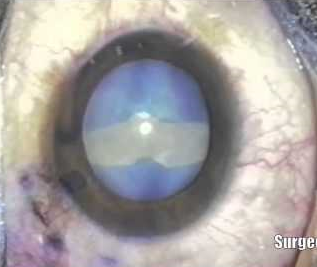 aka phacoanaphylactic glaucoma: Phacoantigenic
Usually unilateral: All of them
Is mediated by an adaptive immune response: Phacoantigenic
Associated with mature/hypermature cataract: Phacolytic
Let’s drill down on intumescent cataracts for a moment. In this context, what does intumescent mean?
It means ‘swollen.’ As mentioned a few slides ago, the event that transforms a mature cataract into an intumescent cataract is absorption of water, and this absorption results in swelling of the lens.

What effect does swelling have on the internal dynamics of the lens?
It increases the pressure within the lens
As if obscuration of the red reflex wasn’t enough, the increased intralenticular pressure of an intumescent cataract poses an additional challenge during capsulorrhexis—what is it?
When the surgeon makes the initial rent in the capsule, the increased pressure within an   intumescent cataract may cause the rent to suddenly and uncontrollably extend to the periphery
What is a mature cataract?
A  cortical  cataract that has progressed to involve the entire lens  cortex

What is a hypermature cataract?
Mature cataracts may absorb water, transforming them into an intumescent  cortical cataract. A hypermature cataract results when an intumescent cataract begins leaking water and denatured proteins through its intact anterior capsule.
All three of these pose a particular challenge during an early, crucial step in cataract surgery. What step, and what challenge?
For all three stages, the red reflex is completely obscured. As most cataract surgeons rely on the red reflex to visualize the anterior capsule during capsulorrhexis, this step cannot be performed in a conventional manner

What step do most surgeons take to facilitate capsulorrhexis in these cases?
They stain the anterior capsule with  trypan blue
If/when the rent runs peripherally, what is the resulting appearance of the lens?
Recall that, because of red-reflex obscuration, trypan blue is used in all these cases. Thus, after the rent runs out, the surgeon sees a white stripe (the cataract) between two areas of blue (the undisturbed, trypan blue-stained capsule).
Take note of the stages:

Mature cataract		intumescent cataract	         hypermature cataract
intumescent cataract
119
Q
For each statement, identify the lens-related secondary OAG with which it is associated (some have more than one answer)
Phacolytic glaucoma       Phacoantigenic glaucoma    Lens-particle glaucoma
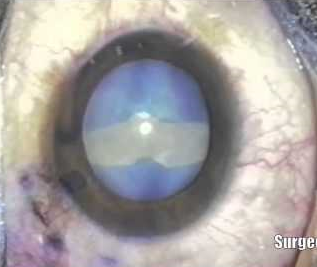 aka phacoanaphylactic glaucoma: Phacoantigenic
Usually unilateral: All of them
Is mediated by an adaptive immune response: Phacoantigenic
Associated with mature/hypermature cataract: Phacolytic
Let’s drill down on intumescent cataracts for a moment. In this context, what does intumescent mean?
It means ‘swollen.’ As mentioned a few slides ago, the event that transforms a mature cataract into an intumescent cataract is absorption of water, and this absorption results in swelling of the lens.

What effect does swelling have on the internal dynamics of the lens?
It increases the pressure within the lens
As if obscuration of the red reflex wasn’t enough, the increased intralenticular pressure of an intumescent cataract poses an additional challenge during capsulorrhexis—what is it?
When the surgeon makes the initial rent in the capsule, the increased pressure within an   intumescent cataract may cause the rent to suddenly and uncontrollably extend to the periphery
What is a mature cataract?
A  cortical  cataract that has progressed to involve the entire lens  cortex

What is a hypermature cataract?
Mature cataracts may absorb water, transforming them into an intumescent  cortical cataract. A hypermature cataract results when an intumescent cataract begins leaking water and denatured proteins through its intact anterior capsule.
All three of these pose a particular challenge during an early, crucial step in cataract surgery. What step, and what challenge?
For all three stages, the red reflex is completely obscured. As most cataract surgeons rely on the red reflex to visualize the anterior capsule during capsulorrhexis, this step cannot be performed in a conventional manner

What step do most surgeons take to facilitate capsulorrhexis in these cases?
They stain the anterior capsule with  trypan blue
This appearance has led to a memorable name for this finding. What is it?
It is known as ‘Argentinian flag sign’
If/when the rent runs peripherally, what is the resulting appearance of the lens?
Recall that, because of red-reflex obscuration, trypan blue is used in all these cases. Thus, after the rent runs out, the surgeon sees a white stripe (the cataract) between two areas of blue (the undisturbed, trypan blue-stained capsule).
Take note of the stages:

Mature cataract		intumescent cataract	         hypermature cataract
intumescent cataract
120
A
For each statement, identify the lens-related secondary OAG with which it is associated (some have more than one answer)
Phacolytic glaucoma       Phacoantigenic glaucoma    Lens-particle glaucoma
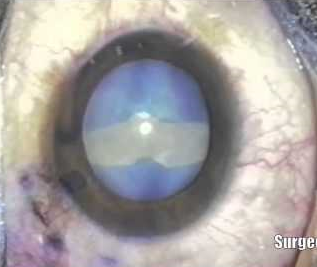 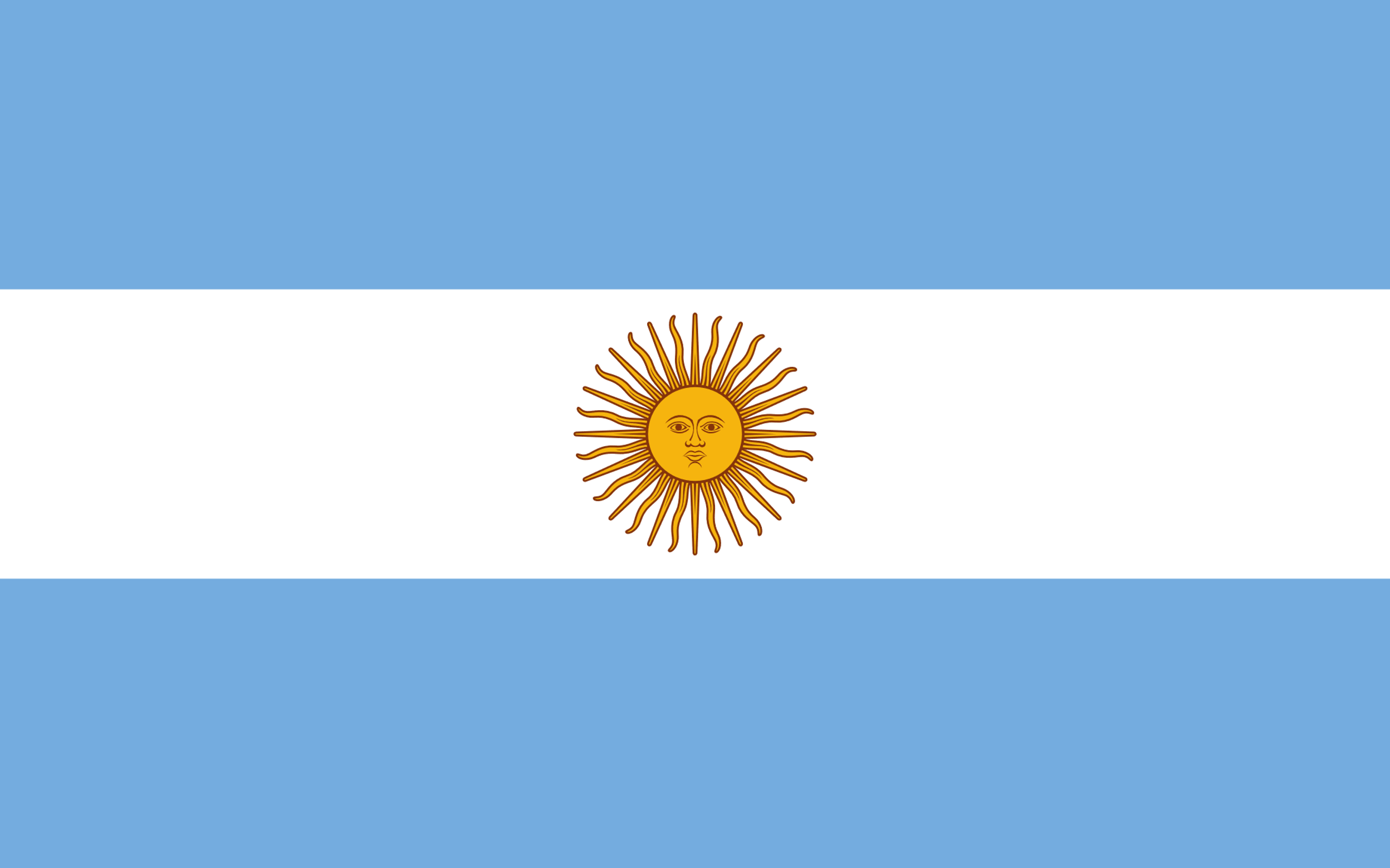 aka phacoanaphylactic glaucoma: Phacoantigenic
Usually unilateral: All of them
Is mediated by an adaptive immune response: Phacoantigenic
Associated with mature/hypermature cataract: Phacolytic
Let’s drill down on intumescent cataracts for a moment. In this context, what does intumescent mean?
It means ‘swollen.’ As mentioned a few slides ago, the event that transforms a mature cataract into an intumescent cataract is absorption of water, and this absorption results in swelling of the lens.

What effect does swelling have on the internal dynamics of the lens?
It increases the pressure within the lens
As if obscuration of the red reflex wasn’t enough, the increased intralenticular pressure of an intumescent cataract poses an additional challenge during capsulorrhexis—what is it?
When the surgeon makes the initial rent in the capsule, the increased pressure within an   intumescent cataract may cause the rent to suddenly and uncontrollably extend to the periphery
What is a mature cataract?
A  cortical  cataract that has progressed to involve the entire lens  cortex

What is a hypermature cataract?
Mature cataracts may absorb water, transforming them into an intumescent  cortical cataract. A hypermature cataract results when an intumescent cataract begins leaking water and denatured proteins through its intact anterior capsule.
All three of these pose a particular challenge during an early, crucial step in cataract surgery. What step, and what challenge?
For all three stages, the red reflex is completely obscured. As most cataract surgeons rely on the red reflex to visualize the anterior capsule during capsulorrhexis, this step cannot be performed in a conventional manner

What step do most surgeons take to facilitate capsulorrhexis in these cases?
They stain the anterior capsule with  trypan blue
This appearance has led to a memorable name for this finding. What is it?
It is known as ‘Argentinian flag sign’
If/when the rent runs peripherally, what is the resulting appearance of the lens?
Recall that, because of red-reflex obscuration, trypan blue is used in all these cases. Thus, after the rent runs out, the surgeon sees a white stripe (the cataract) between two areas of blue (the undisturbed, trypan blue-stained capsule).
Take note of the stages:

Mature cataract		intumescent cataract	         hypermature cataract
intumescent cataract
121
Q
For each statement, identify the lens-related secondary OAG with which it is associated (some have more than one answer)
Phacolytic glaucoma       Phacoantigenic glaucoma    Lens-particle glaucoma
aka phacoanaphylactic glaucoma: Phacoantigenic
Usually unilateral: All of them
Is mediated by an adaptive immune response: Phacoantigenic
Associated with mature/hypermature cataract: Phacolytic
When faced with an intumescent cataract, what can the surgeon do to minimize the likelihood of seeing an Argentinian flag?
--? the positive pressure within the lens by filling the AC with a high- viscosity OVD 
--? intralenticular pressure by aspirating cortical material immediately upon creating the initial rent
Let’s drill down on intumescent cataracts for a moment. In this context, what does intumescent mean?
It means ‘swollen.’ As mentioned a few slides ago, the event that transforms a mature cataract into an intumescent cataract is absorption of water, and this absorption results in swelling of the lens.

What effect does swelling have on the internal dynamics of the lens?
It increases the pressure within the lens
As if obscuration of the red reflex wasn’t enough, the increased intralenticular pressure of an intumescent cataract poses an additional challenge during capsulorrhexis—what is it?
When the surgeon makes the initial rent in the capsule, the increased pressure within an   intumescent cataract may cause the rent to suddenly and uncontrollably extend to the periphery
What is a mature cataract?
A  cortical  cataract that has progressed to involve the entire lens  cortex

What is a hypermature cataract?
Mature cataracts may absorb water, transforming them into an intumescent  cortical cataract. A hypermature cataract results when an intumescent cataract begins leaking water and denatured proteins through its intact anterior capsule.
All three of these pose a particular challenge during an early, crucial step in cataract surgery. What step, and what challenge?
For all three stages, the red reflex is completely obscured. As most cataract surgeons rely on the red reflex to visualize the anterior capsule during capsulorrhexis, this step cannot be performed in a conventional manner

What step do most surgeons take to facilitate capsulorrhexis in these cases?
They stain the anterior capsule with  trypan blue
If/when the rent runs peripherally, what is the resulting appearance of the lens?
Recall that, because of red-reflex obscuration, trypan blue is used in all these cases. Thus, after the rent runs out, the surgeon sees a white stripe (the cataract) between two areas of blue (the undisturbed, trypan blue-stained capsule).
Take note of the stages:

Mature cataract		intumescent cataract	         hypermature cataract
intumescent cataract
122
A
For each statement, identify the lens-related secondary OAG with which it is associated (some have more than one answer)
Phacolytic glaucoma       Phacoantigenic glaucoma    Lens-particle glaucoma
aka phacoanaphylactic glaucoma: Phacoantigenic
Usually unilateral: All of them
Is mediated by an adaptive immune response: Phacoantigenic
Associated with mature/hypermature cataract: Phacolytic
When faced with an intumescent cataract, what can the surgeon do to minimize the likelihood of seeing an Argentinian flag?
--Counteract the positive pressure within the lens by filling the AC with a high-viscosity OVD 
--? intralenticular pressure by aspirating cortical material immediately upon creating the initial rent
Let’s drill down on intumescent cataracts for a moment. In this context, what does intumescent mean?
It means ‘swollen.’ As mentioned a few slides ago, the event that transforms a mature cataract into an intumescent cataract is absorption of water, and this absorption results in swelling of the lens.

What effect does swelling have on the internal dynamics of the lens?
It increases the pressure within the lens
As if obscuration of the red reflex wasn’t enough, the increased intralenticular pressure of an intumescent cataract poses an additional challenge during capsulorrhexis—what is it?
When the surgeon makes the initial rent in the capsule, the increased pressure within an   intumescent cataract may cause the rent to suddenly and uncontrollably extend to the periphery
What is a mature cataract?
A  cortical  cataract that has progressed to involve the entire lens  cortex

What is a hypermature cataract?
Mature cataracts may absorb water, transforming them into an intumescent  cortical cataract. A hypermature cataract results when an intumescent cataract begins leaking water and denatured proteins through its intact anterior capsule.
All three of these pose a particular challenge during an early, crucial step in cataract surgery. What step, and what challenge?
For all three stages, the red reflex is completely obscured. As most cataract surgeons rely on the red reflex to visualize the anterior capsule during capsulorrhexis, this step cannot be performed in a conventional manner

What step do most surgeons take to facilitate capsulorrhexis in these cases?
They stain the anterior capsule with  trypan blue
If/when the rent runs peripherally, what is the resulting appearance of the lens?
Recall that, because of red-reflex obscuration, trypan blue is used in all these cases. Thus, after the rent runs out, the surgeon sees a white stripe (the cataract) between two areas of blue (the undisturbed, trypan blue-stained capsule).
Take note of the stages:

Mature cataract		intumescent cataract	         hypermature cataract
intumescent cataract
123
A
For each statement, identify the lens-related secondary OAG with which it is associated (some have more than one answer)
Phacolytic glaucoma       Phacoantigenic glaucoma    Lens-particle glaucoma
aka phacoanaphylactic glaucoma: Phacoantigenic
Usually unilateral: All of them
Is mediated by an adaptive immune response: Phacoantigenic
Associated with mature/hypermature cataract: Phacolytic
When faced with an intumescent cataract, what can the surgeon do to minimize the likelihood of seeing an Argentinian flag?
--Counteract the positive pressure within the lens by filling the AC with a high-viscosity OVD 
--Reduce intralenticular pressure by aspirating cortical material immediately upon creating the initial rent
Let’s drill down on intumescent cataracts for a moment. In this context, what does intumescent mean?
It means ‘swollen.’ As mentioned a few slides ago, the event that transforms a mature cataract into an intumescent cataract is absorption of water, and this absorption results in swelling of the lens.

What effect does swelling have on the internal dynamics of the lens?
It increases the pressure within the lens
As if obscuration of the red reflex wasn’t enough, the increased intralenticular pressure of an intumescent cataract poses an additional challenge during capsulorrhexis—what is it?
When the surgeon makes the initial rent in the capsule, the increased pressure within an   intumescent cataract may cause the rent to suddenly and uncontrollably extend to the periphery
What is a mature cataract?
A  cortical  cataract that has progressed to involve the entire lens  cortex

What is a hypermature cataract?
Mature cataracts may absorb water, transforming them into an intumescent  cortical cataract. A hypermature cataract results when an intumescent cataract begins leaking water and denatured proteins through its intact anterior capsule.
All three of these pose a particular challenge during an early, crucial step in cataract surgery. What step, and what challenge?
For all three stages, the red reflex is completely obscured. As most cataract surgeons rely on the red reflex to visualize the anterior capsule during capsulorrhexis, this step cannot be performed in a conventional manner

What step do most surgeons take to facilitate capsulorrhexis in these cases?
They stain the anterior capsule with  trypan blue
If/when the rent runs peripherally, what is the resulting appearance of the lens?
Recall that, because of red-reflex obscuration, trypan blue is used in all these cases. Thus, after the rent runs out, the surgeon sees a white stripe (the cataract) between two areas of blue (the undisturbed, trypan blue-stained capsule).
Take note of the stages:

Mature cataract		intumescent cataract	         hypermature cataract
intumescent cataract
124
Q
For each statement, identify the lens-related secondary OAG with which it is associated (some have more than one answer)
Phacolytic glaucoma       Phacoantigenic glaucoma    Lens-particle glaucoma
aka phacoanaphylactic glaucoma: Phacoantigenic
Usually unilateral: All of them
Is mediated by an adaptive immune response: Phacoantigenic
Associated with mature/hypermature cataract: Phacolytic
Next question
What is a mature cataract?
A  cortical  cataract that has progressed to involve the entire lens  cortex

What is a hypermature cataract?
Mature cataracts may absorb water, transforming them into an intumescent  cortical cataract. A hypermature cataract results when an intumescent cataract begins leaking water and denatured proteins through its intact anterior capsule.
Finally: What stage occurs after the hypermature stage?
Take note of the stages:

Mature cataract		intumescent cataract	         hypermature cataract
?
^
125
A
For each statement, identify the lens-related secondary OAG with which it is associated (some have more than one answer)
Phacolytic glaucoma       Phacoantigenic glaucoma    Lens-particle glaucoma
aka phacoanaphylactic glaucoma: Phacoantigenic
Usually unilateral: All of them
Is mediated by an adaptive immune response: Phacoantigenic
Associated with mature/hypermature cataract: Phacolytic
What is a mature cataract?
A  cortical  cataract that has progressed to involve the entire lens  cortex

What is a hypermature cataract?
Mature cataracts may absorb water, transforming them into an intumescent  cortical cataract. A hypermature cataract results when an intumescent cataract begins leaking water and denatured proteins through its intact anterior capsule.
Finally: What stage occurs after the hypermature stage?
Take note of the stages:

Mature cataract		intumescent cataract	         hypermature cataract
Morganian cataract
^
126
Q
For each statement, identify the lens-related secondary OAG with which it is associated (some have more than one answer)
Phacolytic glaucoma       Phacoantigenic glaucoma    Lens-particle glaucoma
aka phacoanaphylactic glaucoma: Phacoantigenic
Usually unilateral: All of them
Is mediated by an adaptive immune response: Phacoantigenic
Associated with mature/hypermature cataract: Phacolytic
What is a mature cataract?
A  cortical  cataract that has progressed to involve the entire lens  cortex

What is a hypermature cataract?
Mature cataracts may absorb water, transforming them into an intumescent  cortical cataract. A hypermature cataract results when an intumescent cataract begins leaking water and denatured proteins through its intact anterior capsule.
What change occurs as a cortical cataract progresses from the hypermature to the morgagnian stage?
Further and extensive liquefaction of the cortical material

What is the slit-lamp appearance of a morgagnian cataract?
The dense brown nuclear cataract is observed to be freely mobile within the liquified remnants of the cortical cataract
Finally: What stage occurs after the hypermature stage?
Take note of the stages:

Mature cataract		intumescent cataract	         hypermature cataract
Morganian cataract
^
127
A
For each statement, identify the lens-related secondary OAG with which it is associated (some have more than one answer)
Phacolytic glaucoma       Phacoantigenic glaucoma    Lens-particle glaucoma
aka phacoanaphylactic glaucoma: Phacoantigenic
Usually unilateral: All of them
Is mediated by an adaptive immune response: Phacoantigenic
Associated with mature/hypermature cataract: Phacolytic
What is a mature cataract?
A  cortical  cataract that has progressed to involve the entire lens  cortex

What is a hypermature cataract?
Mature cataracts may absorb water, transforming them into an intumescent  cortical cataract. A hypermature cataract results when an intumescent cataract begins leaking water and denatured proteins through its intact anterior capsule.
What change occurs as a cortical cataract progresses from the hypermature to the morgagnian stage?
Further and extensive liquefaction of the cortical material

What is the slit-lamp appearance of a morgagnian cataract?
The dense brown nuclear cataract is observed to be freely mobile within the liquified remnants of the cortical cataract
Finally: What stage occurs after the hypermature stage?
Take note of the stages:

Mature cataract		intumescent cataract	         hypermature cataract
Morganian cataract
^
128
Q
For each statement, identify the lens-related secondary OAG with which it is associated (some have more than one answer)
Phacolytic glaucoma       Phacoantigenic glaucoma    Lens-particle glaucoma
aka phacoanaphylactic glaucoma: Phacoantigenic
Usually unilateral: All of them
Is mediated by an adaptive immune response: Phacoantigenic
Associated with mature/hypermature cataract: Phacolytic
What is a mature cataract?
A  cortical  cataract that has progressed to involve the entire lens  cortex

What is a hypermature cataract?
Mature cataracts may absorb water, transforming them into an intumescent  cortical cataract. A hypermature cataract results when an intumescent cataract begins leaking water and denatured proteins through its intact anterior capsule.
What change occurs as a cortical cataract progresses from the hypermature to the morgagnian stage?
Further and extensive liquefaction of the cortical material

What is the slit-lamp appearance of a morgagnian cataract?
The dense brown nuclear cataract is observed to be freely mobile within the liquified remnants of the cortical cataract
Finally: What stage occurs after the hypermature stage?
Take note of the stages:

Mature cataract		intumescent cataract	         hypermature cataract
Morganian cataract
^
129
A
For each statement, identify the lens-related secondary OAG with which it is associated (some have more than one answer)
Phacolytic glaucoma       Phacoantigenic glaucoma    Lens-particle glaucoma
aka phacoanaphylactic glaucoma: Phacoantigenic
Usually unilateral: All of them
Is mediated by an adaptive immune response: Phacoantigenic
Associated with mature/hypermature cataract: Phacolytic
What is a mature cataract?
A  cortical  cataract that has progressed to involve the entire lens  cortex

What is a hypermature cataract?
Mature cataracts may absorb water, transforming them into an intumescent  cortical cataract. A hypermature cataract results when an intumescent cataract begins leaking water and denatured proteins through its intact anterior capsule.
What change occurs as a cortical cataract progresses from the hypermature to the morgagnian stage?
Further and extensive liquefaction of the cortical material

What is the slit-lamp appearance of a morgagnian cataract?
The dense brown nuclear cataract is observed to be freely mobile within the liquified remnants of the cortical cataract
Finally: What stage occurs after the hypermature stage?
Take note of the stages:

Mature cataract		intumescent cataract	         hypermature cataract
Morganian cataract
^
130
For each statement, identify the lens-related secondary OAG with which it is associated (some have more than one answer)
Phacolytic glaucoma       Phacoantigenic glaucoma    Lens-particle glaucoma
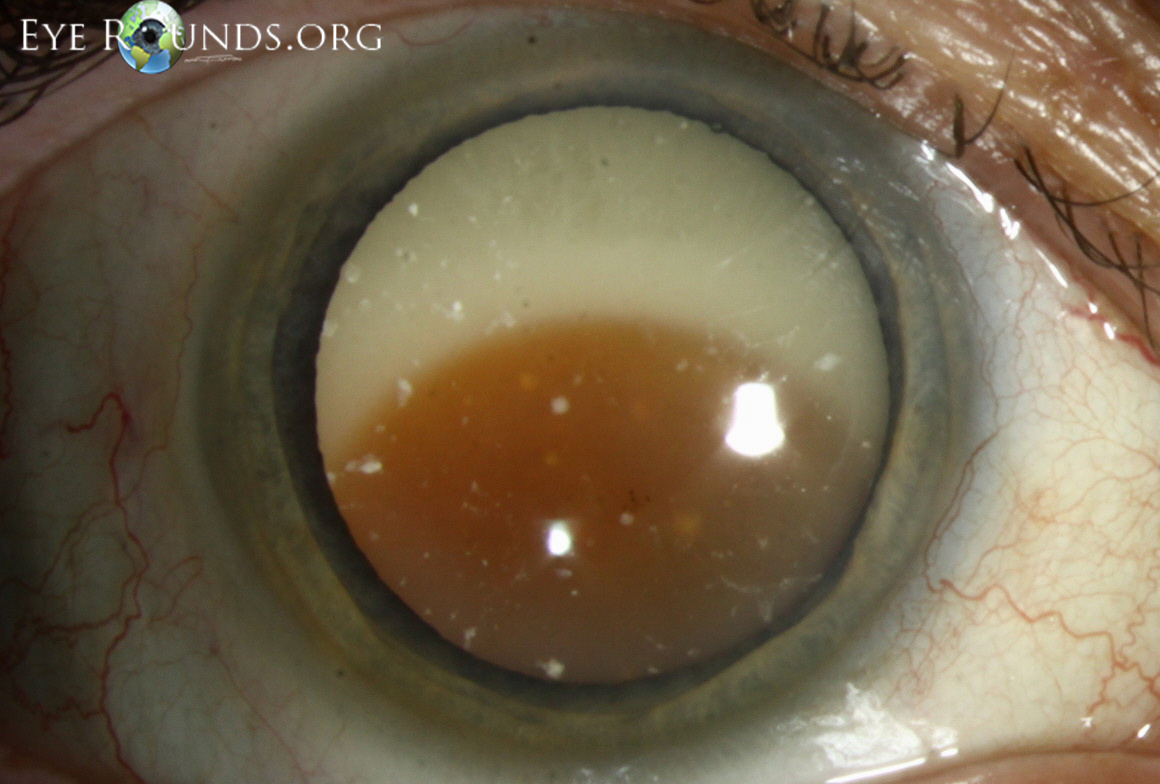 Morgagnian cataract
131
Q
For each statement, identify the lens-related secondary OAG with which it is associated (some have more than one answer)
Phacolytic glaucoma       Phacoantigenic glaucoma    Lens-particle glaucoma
aka phacoanaphylactic glaucoma: Phacoantigenic
Usually unilateral: All of them
Is mediated by an adaptive immune response: Phacoantigenic
Associated with mature/hypermature cataract: Phacolytic
Vitritis may be present:
132
A
For each statement, identify the lens-related secondary OAG with which it is associated (some have more than one answer)
Phacolytic glaucoma       Phacoantigenic glaucoma    Lens-particle glaucoma
aka phacoanaphylactic glaucoma: Phacoantigenic
Usually unilateral: All of them
Is mediated by an adaptive immune response: Phacoantigenic
Associated with mature/hypermature cataract: Phacolytic
Vitritis may be present: Phacoantigenic
133
Q
For each statement, identify the lens-related secondary OAG with which it is associated (some have more than one answer)
Phacolytic glaucoma       Phacoantigenic glaucoma    Lens-particle glaucoma
aka phacoanaphylactic glaucoma: Phacoantigenic
Usually unilateral: All of them
Is mediated by an adaptive immune response: Phacoantigenic
Associated with mature/hypermature cataract: Phacolytic
Vitritis may be present: Phacoantigenic
Gonioscopy reveals cortical material in the angle:
134
A
For each statement, identify the lens-related secondary OAG with which it is associated (some have more than one answer)
Phacolytic glaucoma       Phacoantigenic glaucoma    Lens-particle glaucoma
aka phacoanaphylactic glaucoma: Phacoantigenic
Usually unilateral: All of them
Is mediated by an adaptive immune response: Phacoantigenic
Associated with mature/hypermature cataract: Phacolytic
Vitritis may be present: Phacoantigenic
Gonioscopy reveals cortical material in the angle: Lens particle
135
Q
For each statement, identify the lens-related secondary OAG with which it is associated (some have more than one answer)
Phacolytic glaucoma       Phacoantigenic glaucoma    Lens-particle glaucoma
aka phacoanaphylactic glaucoma: Phacoantigenic
Usually unilateral: All of them
Is mediated by an adaptive immune response: Phacoantigenic
Associated with mature/hypermature cataract: Phacolytic
Vitritis may be present: Phacoantigenic
Gonioscopy reveals cortical material in the angle: Lens particle
How should lens-particle glaucoma be managed?
136
A
For each statement, identify the lens-related secondary OAG with which it is associated (some have more than one answer)
Phacolytic glaucoma       Phacoantigenic glaucoma    Lens-particle glaucoma
aka phacoanaphylactic glaucoma: Phacoantigenic
Usually unilateral: All of them
Is mediated by an adaptive immune response: Phacoantigenic
Associated with mature/hypermature cataract: Phacolytic
Vitritis may be present: Phacoantigenic
Gonioscopy reveals cortical material in the angle: Lens particle
How should lens-particle glaucoma be managed?
If possible, medical management should be employed to control the inflammation and IOP until the eye can absorb the inciting lens material
137
Q
For each statement, identify the lens-related secondary OAG with which it is associated (some have more than one answer)
Phacolytic glaucoma       Phacoantigenic glaucoma    Lens-particle glaucoma
aka phacoanaphylactic glaucoma: Phacoantigenic
Usually unilateral: All of them
Is mediated by an adaptive immune response: Phacoantigenic
Associated with mature/hypermature cataract: Phacolytic
Vitritis may be present: Phacoantigenic
Gonioscopy reveals cortical material in the angle: Lens particle
How should lens-particle glaucoma be managed?
If possible, medical management should be employed to control the inflammation and IOP until the eye can absorb the inciting lens material

If medical management proves inadequate, what is the next step?
138
A
For each statement, identify the lens-related secondary OAG with which it is associated (some have more than one answer)
Phacolytic glaucoma       Phacoantigenic glaucoma    Lens-particle glaucoma
aka phacoanaphylactic glaucoma: Phacoantigenic
Usually unilateral: All of them
Is mediated by an adaptive immune response: Phacoantigenic
Associated with mature/hypermature cataract: Phacolytic
Vitritis may be present: Phacoantigenic
Gonioscopy reveals cortical material in the angle: Lens particle
How should lens-particle glaucoma be managed?
If possible, medical management should be employed to control the inflammation and IOP until the eye can absorb the inciting lens material

If medical management proves inadequate, what is the next step?
Surgical removal of the offending material
139
Q
For each statement, identify the lens-related secondary OAG with which it is associated (some have more than one answer)
Phacolytic glaucoma       Phacoantigenic glaucoma    Lens-particle glaucoma
aka phacoanaphylactic glaucoma: Phacoantigenic
Usually unilateral: All of them
Is mediated by an adaptive immune response: Phacoantigenic
Associated with mature/hypermature cataract: Phacolytic
Vitritis may be present: Phacoantigenic
Gonioscopy reveals cortical material in the angle: Lens particle
Least likely to develop elevated IOP:
140
A
For each statement, identify the lens-related secondary OAG with which it is associated (some have more than one answer)
Phacolytic glaucoma       Phacoantigenic glaucoma    Lens-particle glaucoma
aka phacoanaphylactic glaucoma: Phacoantigenic
Usually unilateral: All of them
Is mediated by an adaptive immune response: Phacoantigenic
Associated with mature/hypermature cataract: Phacolytic
Vitritis may be present: Phacoantigenic
Gonioscopy reveals cortical material in the angle: Lens particle
Least likely to develop elevated IOP: Phacoantigenic
141
Q
For each statement, identify the lens-related secondary OAG with which it is associated (some have more than one answer)
Phacolytic glaucoma       Phacoantigenic glaucoma    Lens-particle glaucoma
aka phacoanaphylactic glaucoma: Phacoantigenic
Usually unilateral: All of them
Is mediated by an adaptive immune response: Phacoantigenic
Associated with mature/hypermature cataract: Phacolytic
Vitritis may be present: Phacoantigenic
Gonioscopy reveals cortical material in the angle: Lens particle
Least likely to develop elevated IOP: Phacoantigenic
Is mediated by an innate immune response:
142
A
For each statement, identify the lens-related secondary OAG with which it is associated (some have more than one answer)
Phacolytic glaucoma       Phacoantigenic glaucoma    Lens-particle glaucoma
aka phacoanaphylactic glaucoma: Phacoantigenic
Usually unilateral: All of them
Is mediated by an adaptive immune response: Phacoantigenic
Associated with mature/hypermature cataract: Phacolytic
Vitritis may be present: Phacoantigenic
Gonioscopy reveals cortical material in the angle: Lens particle
Least likely to develop elevated IOP: Phacoantigenic
Is mediated by an innate immune response: Phacolytic
143
Q
For each statement, identify the lens-related secondary OAG with which it is associated (some have more than one answer)
Phacolytic glaucoma       Phacoantigenic glaucoma    Lens-particle glaucoma
aka phacoanaphylactic glaucoma: Phacoantigenic
Usually unilateral: All of them
Is mediated by an adaptive immune response: Phacoantigenic
Associated with mature/hypermature cataract: Phacolytic
Vitritis may be present: Phacoantigenic
Gonioscopy reveals cortical material in the angle: Lens particle
Least likely to develop elevated IOP: Phacoantigenic
Is mediated by an innate immune response: Phacolytic
There are two broad categories of immune response—what are they?
Innate and adaptive

In general, what is the nature of each, and how do they differ?
The adaptive immune response involves ‘education,’ with surveillance cells learning to recognize and remember foreign material. OTOH, the innate (or natural) immune response does not require education—it relies on ‘preprogrammed’ immune cells to recognize foreign material encountered in tissue or blood.
144
A
For each statement, identify the lens-related secondary OAG with which it is associated (some have more than one answer)
Phacolytic glaucoma       Phacoantigenic glaucoma    Lens-particle glaucoma
aka phacoanaphylactic glaucoma: Phacoantigenic
Usually unilateral: All of them
Is mediated by an adaptive immune response: Phacoantigenic
Associated with mature/hypermature cataract: Phacolytic
Vitritis may be present: Phacoantigenic
Gonioscopy reveals cortical material in the angle: Lens particle
Least likely to develop elevated IOP: Phacoantigenic
Is mediated by an innate immune response: Phacolytic
There are two broad categories of immune response—what are they?
Innate and adaptive

In general, what is the nature of each, and how do they differ?
The adaptive immune response involves ‘education,’ with surveillance cells learning to recognize and remember foreign material. OTOH, the innate (or natural) immune response does not require education—it relies on ‘preprogrammed’ immune cells to recognize foreign material encountered in tissue or blood.
145
Q
For each statement, identify the lens-related secondary OAG with which it is associated (some have more than one answer)
Phacolytic glaucoma       Phacoantigenic glaucoma    Lens-particle glaucoma
aka phacoanaphylactic glaucoma: Phacoantigenic
Usually unilateral: All of them
Is mediated by an adaptive immune response: Phacoantigenic
Associated with mature/hypermature cataract: Phacolytic
Vitritis may be present: Phacoantigenic
Gonioscopy reveals cortical material in the angle: Lens particle
Least likely to develop elevated IOP: Phacoantigenic
Is mediated by an innate immune response: Phacolytic
There are two broad categories of immune response—what are they?
Innate and adaptive

In general, what is the nature of each, and how do they differ?
The adaptive immune response involves ‘education,’ with surveillance cells learning to recognize and remember foreign material. OTOH, the innate (or natural) immune response does not require education—it relies on ‘preprogrammed’ immune cells to recognize foreign material encountered in tissue or blood.
146
A
For each statement, identify the lens-related secondary OAG with which it is associated (some have more than one answer)
Phacolytic glaucoma       Phacoantigenic glaucoma    Lens-particle glaucoma
aka phacoanaphylactic glaucoma: Phacoantigenic
Usually unilateral: All of them
Is mediated by an adaptive immune response: Phacoantigenic
Associated with mature/hypermature cataract: Phacolytic
Vitritis may be present: Phacoantigenic
Gonioscopy reveals cortical material in the angle: Lens particle
Least likely to develop elevated IOP: Phacoantigenic
Is mediated by an innate immune response: Phacolytic
There are two broad categories of immune response—what are they?
Innate and adaptive

In general, what is the nature of each, and how do they differ?
The adaptive immune response involves ‘education,’ with surveillance cells learning to recognize and remember foreign material. OTOH, the innate (or natural) immune response does not require education—it relies on ‘preprogrammed’ immune cells to recognize foreign material encountered in tissue or blood.
147
A
For each statement, identify the lens-related secondary OAG with which it is associated (some have more than one answer)
Phacolytic glaucoma       Phacoantigenic glaucoma    Lens-particle glaucoma
aka phacoanaphylactic glaucoma: Phacoantigenic
Usually unilateral: All of them
Is mediated by an adaptive immune response: Phacoantigenic
Associated with mature/hypermature cataract: Phacolytic
Vitritis may be present: Phacoantigenic
Gonioscopy reveals cortical material in the angle: Lens particle
Least likely to develop elevated IOP: Phacoantigenic
Is mediated by an innate immune response: Phacolytic
There are two broad categories of immune response—what are they?
Innate and adaptive

In general, what is the nature of each, and how do they differ?
The adaptive immune response involves ‘education,’ with surveillance cells learning to recognize and remember foreign material. OTOH, the innate (or natural) immune response does not require education—it relies on ‘preprogrammed’ immune cells to recognize foreign material encountered in tissue or blood.
148
Q
For each statement, identify the lens-related secondary OAG with which it is associated (some have more than one answer)
Phacolytic glaucoma       Phacoantigenic glaucoma    Lens-particle glaucoma
aka phacoanaphylactic glaucoma: Phacoantigenic
Usually unilateral: All of them
Is mediated by an adaptive immune response: Phacoantigenic
Associated with mature/hypermature cataract: Phacolytic
Vitritis may be present: Phacoantigenic
Gonioscopy reveals cortical material in the angle: Lens particle
Least likely to develop elevated IOP: Phacoantigenic
Is mediated by an innate immune response: Phacolytic
There are two broad categories of immune response—what are they?
Innate and adaptive

In general, what is the nature of each, and how do they differ?
The adaptive immune response involves ‘education,’ with surveillance cells learning to recognize and remember foreign material. OTOH, the innate (or natural) immune response does not require education—it relies on ‘preprogrammed’ immune cells to recognize foreign material encountered in tissue or blood.
What are the two main effector cell types of innate immunity?
Neutrophils and macrophages
149
A
For each statement, identify the lens-related secondary OAG with which it is associated (some have more than one answer)
Phacolytic glaucoma       Phacoantigenic glaucoma    Lens-particle glaucoma
aka phacoanaphylactic glaucoma: Phacoantigenic
Usually unilateral: All of them
Is mediated by an adaptive immune response: Phacoantigenic
Associated with mature/hypermature cataract: Phacolytic
Vitritis may be present: Phacoantigenic
Gonioscopy reveals cortical material in the angle: Lens particle
Least likely to develop elevated IOP: Phacoantigenic
Is mediated by an innate immune response: Phacolytic
There are two broad categories of immune response—what are they?
Innate and adaptive

In general, what is the nature of each, and how do they differ?
The adaptive immune response involves ‘education,’ with surveillance cells learning to recognize and remember foreign material. OTOH, the innate (or natural) immune response does not require education—it relies on ‘preprogrammed’ immune cells to recognize foreign material encountered in tissue or blood.
What are the two main effector cell types of innate immunity?
Neutrophils and macrophages
150
For each statement, identify the lens-related secondary OAG with which it is associated (some have more than one answer)
Phacolytic glaucoma       Phacoantigenic glaucoma    Lens-particle glaucoma
And now, an overly long sidebar regarding immunology and the lens-related secondary OAGs: Some clinicians reserve the term immune response for clinical situations in which an adaptive immune response is involved. That is, if the clinical situation involves only an innate response, such clinicians opt to use the more general term inflammation in describing the clinical picture. That said, both the adaptive immune response and the innate immune response produce signs and symptoms that are recognized clinically as ‘inflammation,’ and despite their underlying differences in mechanism, are often indistinguishable at the slit lamp.

I’m going on about this because it explains what may seem to be inconsistencies among the BCSC books with regard to phacolytic-, phacoantigenic- and lens-particle glaucoma. Take the Lens book. It states that “phacoantigenic uveitis” (it does not use the term phacoantigenic glaucoma) is “immune-mediated.” However, it pointedly states that phacolytic glaucoma does not elicit an immune response. This is an example of the immune response = adaptive response mindset mentioned above. Likewise, the Path book addresses phacoantigenic uveitis in a section entitled Inflammations, but not phacolytic glaucoma—it is discussed under Secondary Glaucoma with Material in the Trabecular Meshwork. (The term lens-particle glaucoma does not appear in the Path book’s index.) In contrast, the Uveitis book eschews the term phacoantigenic uveitis/glaucoma entirely, using instead the term lens-induced uveitis. It goes on to describe phacolytic glaucoma in a manner consistent with the other books. (Lens-particle glaucoma does not appear in its index either.) Finally, the Glaucoma book groups all three conditions together under the heading Lens-Induced Glaucoma, and does not address the issue of innate vs adaptive immunity. Instead, it refers simply to ‘inflammation’ in the description of all three conditions. The term phacoantigenic uveitis does not appear.

TLDR When studying the lens-related secondary OAGs, make sure to read about them in all four books that address them: Glaucoma, Uveitis, Lens and Path, and be prepared to encounter inconsistencies when doing so.
aka phacoanaphylactic glaucoma: Phacoantigenic
Usually unilateral: All of them
Is mediated by an adaptive immune response: Phacoantigenic
Associated with mature/hypermature cataract: Phacolytic
Vitritis may be present: Phacoantigenic
Gonioscopy reveals cortical material in the angle: Lens particle
Least likely to develop elevated IOP: Phacoantigenic
Is mediated by an innate immune response: Phacolytic
There are two broad categories of immune response—what are they?
Innate and adaptive

In general, what is the nature of each, and how do they differ?
The adaptive immune response involves ‘education,’ with surveillance cells learning to recognize and remember foreign material. OTOH, the innate (or natural) immune response does not require education—it relies on ‘preprogrammed’ immune cells to recognize foreign material encountered in tissue or blood.
What are the two main effector cell types of innate immunity?
Neutrophils and macrophages
151
For each statement, identify the lens-related secondary OAG with which it is associated (some have more than one answer)
Phacolytic glaucoma       Phacoantigenic glaucoma    Lens-particle glaucoma
And now, an overly long sidebar regarding immunology and the lens-related secondary OAGs: Some clinicians reserve the term immune response for clinical situations in which an adaptive immune response is involved. That is, if the clinical situation involves only an innate response, such clinicians opt to use the more general term inflammation in describing the clinical picture. That said, the signs and symptoms produced by both adaptive and innate immune responses are recognized clinically as ‘inflammation,’ and despite their underlying differences in mechanism, are often indistinguishable at the slit lamp.

I’m going on about this because it explains what may seem to be inconsistencies among the BCSC books with regard to phacolytic-, phacoantigenic- and lens-particle glaucoma. Take the Lens book. It states that “phacoantigenic uveitis” (it does not use the term phacoantigenic glaucoma) is “immune-mediated.” However, it pointedly states that phacolytic glaucoma does not elicit an immune response. This is an example of the immune response = adaptive response mindset mentioned above. Likewise, the Path book addresses phacoantigenic uveitis in a section entitled Inflammations, but not phacolytic glaucoma—it is discussed under Secondary Glaucoma with Material in the Trabecular Meshwork. (The term lens-particle glaucoma does not appear in the Path book’s index.) In contrast, the Uveitis book eschews the term phacoantigenic uveitis/glaucoma entirely, using instead the term lens-induced uveitis. It goes on to describe phacolytic glaucoma in a manner consistent with the other books. (Lens-particle glaucoma does not appear in its index either.) Finally, the Glaucoma book groups all three conditions together under the heading Lens-Induced Glaucoma, and does not address the issue of innate vs adaptive immunity. Instead, it refers simply to ‘inflammation’ in the description of all three conditions. The term phacoantigenic uveitis does not appear.

TLDR When studying the lens-related secondary OAGs, make sure to read about them in all four books that address them: Glaucoma, Uveitis, Lens and Path, and be prepared to encounter inconsistencies when doing so.
aka phacoanaphylactic glaucoma: Phacoantigenic
Usually unilateral: All of them
Is mediated by an adaptive immune response: Phacoantigenic
Associated with mature/hypermature cataract: Phacolytic
Vitritis may be present: Phacoantigenic
Gonioscopy reveals cortical material in the angle: Lens particle
Least likely to develop elevated IOP: Phacoantigenic
Is mediated by an innate immune response: Phacolytic
There are two broad categories of immune response—what are they?
Innate and adaptive

In general, what is the nature of each, and how do they differ?
The adaptive immune response involves ‘education,’ with surveillance cells learning to recognize and remember foreign material. OTOH, the innate (or natural) immune response does not require education—it relies on ‘preprogrammed’ immune cells to recognize foreign material encountered in tissue or blood.
What are the two main effector cell types of innate immunity?
Neutrophils and macrophages
152
For each statement, identify the lens-related secondary OAG with which it is associated (some have more than one answer)
Phacolytic glaucoma       Phacoantigenic glaucoma    Lens-particle glaucoma
And now, an overly long sidebar regarding immunology and the lens-related secondary OAGs: Some clinicians reserve the term immune response for clinical situations in which an adaptive immune response is involved. That is, if the clinical situation involves only an innate response, such clinicians opt to use the more general term inflammation in describing the clinical picture. That said, the signs and symptoms produced by both adaptive and innate immune responses are recognized clinically as ‘inflammation,’ and despite their underlying differences in mechanism, are often indistinguishable at the slit lamp.

I’m going on about this because it explains what may seem to be inconsistencies among the BCSC books with regard to phacolytic, phacoantigenic and lens-particle glaucoma. Take the Lens book. It states that “phacoantigenic uveitis” (it does not use the term phacoantigenic glaucoma) is “immune-mediated.” However, it pointedly states that phacolytic glaucoma does not elicit an immune response. This is an example of the immune response = adaptive response mindset mentioned above. Likewise, the Path book addresses phacoantigenic uveitis in a section entitled Inflammations, but not phacolytic glaucoma—it is discussed under Secondary Glaucoma with Material in the Trabecular Meshwork. (The term lens-particle glaucoma does not appear in the Path book’s index.) In contrast, the Uveitis book eschews the term phacoantigenic uveitis/glaucoma entirely, using instead the term lens-induced uveitis. It goes on to describe phacolytic glaucoma in a manner consistent with the other books. (Lens-particle glaucoma does not appear in its index either.) Finally, the Glaucoma book groups all three conditions together under the heading Lens-Induced Glaucoma, and does not address the issue of innate vs adaptive immunity. Instead, it refers simply to ‘inflammation’ in the description of all three conditions. The term phacoantigenic uveitis does not appear.

TLDR When studying the lens-related secondary OAGs, make sure to read about them in all four books that address them: Glaucoma, Uveitis, Lens and Path, and be prepared to encounter inconsistencies when doing so.
aka phacoanaphylactic glaucoma: Phacoantigenic
Usually unilateral: All of them
Is mediated by an adaptive immune response: Phacoantigenic
Associated with mature/hypermature cataract: Phacolytic
Vitritis may be present: Phacoantigenic
Gonioscopy reveals cortical material in the angle: Lens particle
Least likely to develop elevated IOP: Phacoantigenic
Is mediated by an innate immune response: Phacolytic
There are two broad categories of immune response—what are they?
Innate and adaptive

In general, what is the nature of each, and how do they differ?
The adaptive immune response involves ‘education,’ with surveillance cells learning to recognize and remember foreign material. OTOH, the innate (or natural) immune response does not require education—it relies on ‘preprogrammed’ immune cells to recognize foreign material encountered in tissue or blood.
What are the two main effector cell types of innate immunity?
Neutrophils and macrophages
153
For each statement, identify the lens-related secondary OAG with which it is associated (some have more than one answer)
Phacolytic glaucoma       Phacoantigenic glaucoma    Lens-particle glaucoma
And now, an overly long sidebar regarding immunology and the lens-related secondary OAGs: Some clinicians reserve the term immune response for clinical situations in which an adaptive immune response is involved. That is, if the clinical situation involves only an innate response, such clinicians opt to use the more general term inflammation in describing the clinical picture. That said, the signs and symptoms produced by both adaptive and innate immune responses are recognized clinically as ‘inflammation,’ and despite their underlying differences in mechanism, are often indistinguishable at the slit lamp.

I’m going on about this because it explains what may seem to be inconsistencies among the BCSC books with regard to phacolytic, phacoantigenic and lens-particle glaucoma. Take the Lens book. It states that “phacoantigenic uveitis” (it does not use the term phacoantigenic glaucoma) is “immune-mediated.” However, it pointedly states that phacolytic glaucoma does not elicit an immune response. This is an example of the immune response = adaptive response mindset mentioned above. Likewise, the Path book addresses phacoantigenic uveitis in a section entitled Inflammations, but not phacolytic glaucoma—it is discussed under Secondary Glaucoma with Material in the Trabecular Meshwork. (The term lens-particle glaucoma does not appear in the Path book’s index.) In contrast, the Uveitis book eschews the term phacoantigenic uveitis/glaucoma entirely, using instead the term lens-induced uveitis. It goes on to describe phacolytic glaucoma in a manner consistent with the other books. (Lens-particle glaucoma does not appear in its index either.) Finally, the Glaucoma book groups all three conditions together under the heading Lens-Induced Glaucoma, and does not address the issue of innate vs adaptive immunity. Instead, it refers simply to ‘inflammation’ in the description of all three conditions. The term phacoantigenic uveitis does not appear.

TLDR When studying the lens-related secondary OAGs, make sure to read about them in all four books that address them: Glaucoma, Uveitis, Lens and Path, and be prepared to encounter inconsistencies when doing so.
aka phacoanaphylactic glaucoma: Phacoantigenic
Usually unilateral: All of them
Is mediated by an adaptive immune response: Phacoantigenic
Associated with mature/hypermature cataract: Phacolytic
Vitritis may be present: Phacoantigenic
Gonioscopy reveals cortical material in the angle: Lens particle
Least likely to develop elevated IOP: Phacoantigenic
Is mediated by an innate immune response: Phacolytic
There are two broad categories of immune response—what are they?
Innate and adaptive

In general, what is the nature of each, and how do they differ?
The adaptive immune response involves ‘education,’ with surveillance cells learning to recognize and remember foreign material. OTOH, the innate (or natural) immune response does not require education—it relies on ‘preprogrammed’ immune cells to recognize foreign material encountered in tissue or blood.
What are the two main effector cell types of innate immunity?
Neutrophils and macrophages
154
For each statement, identify the lens-related secondary OAG with which it is associated (some have more than one answer)
Phacolytic glaucoma       Phacoantigenic glaucoma    Lens-particle glaucoma
And now, an overly long sidebar regarding immunology and the lens-related secondary OAGs: Some clinicians reserve the term immune response for clinical situations in which an adaptive immune response is involved. That is, if the clinical situation involves only an innate response, such clinicians opt to use the more general term inflammation in describing the clinical picture. That said, the signs and symptoms produced by both adaptive and innate immune responses are recognized clinically as ‘inflammation,’ and despite their underlying differences in mechanism, are often indistinguishable at the slit lamp.

I’m going on about this because it explains what may seem to be inconsistencies among the BCSC books with regard to phacolytic, phacoantigenic and lens-particle glaucoma. Take the Lens book. It states that “phacoantigenic uveitis” (it does not use the term phacoantigenic glaucoma) is “immune-mediated.” However, it pointedly states that phacolytic glaucoma does not elicit an immune response. This is an example of the immune response = adaptive response mindset mentioned above. Likewise, the Path book addresses phacoantigenic uveitis in a section entitled Inflammations, but not phacolytic glaucoma—it is discussed under Secondary Glaucoma with Material in the Trabecular Meshwork. (The term lens-particle glaucoma does not appear in the Path book’s index.) In contrast, the Uveitis book eschews the term phacoantigenic uveitis/glaucoma entirely, using instead the term lens-induced uveitis. It goes on to describe phacolytic glaucoma in a manner consistent with the other books. Lens-particle glaucoma does not appear in its index either. Finally, the Glaucoma book groups all three conditions together under the heading Lens-Induced Glaucoma, and does not address the issue of innate vs adaptive immunity. Instead, it refers simply to ‘inflammation’ in the description of all three conditions. The term phacoantigenic uveitis does not appear.

TLDR When studying the lens-related secondary OAGs, make sure to read about them in all four books that address them: Glaucoma, Uveitis, Lens and Path, and be prepared to encounter inconsistencies when doing so.
aka phacoanaphylactic glaucoma: Phacoantigenic
Usually unilateral: All of them
Is mediated by an adaptive immune response: Phacoantigenic
Associated with mature/hypermature cataract: Phacolytic
Vitritis may be present: Phacoantigenic
Gonioscopy reveals cortical material in the angle: Lens particle
Least likely to develop elevated IOP: Phacoantigenic
Is mediated by an innate immune response: Phacolytic
There are two broad categories of immune response—what are they?
Innate and adaptive

In general, what is the nature of each, and how do they differ?
The adaptive immune response involves ‘education,’ with surveillance cells learning to recognize and remember foreign material. OTOH, the innate (or natural) immune response does not require education—it relies on ‘preprogrammed’ immune cells to recognize foreign material encountered in tissue or blood.
What are the two main effector cell types of innate immunity?
Neutrophils and macrophages
155
For each statement, identify the lens-related secondary OAG with which it is associated (some have more than one answer)
Phacolytic glaucoma       Phacoantigenic glaucoma    Lens-particle glaucoma
And now, an overly long sidebar regarding immunology and the lens-related secondary OAGs: Some clinicians reserve the term immune response for clinical situations in which an adaptive immune response is involved. That is, if the clinical situation involves only an innate response, such clinicians opt to use the more general term inflammation in describing the clinical picture. That said, the signs and symptoms produced by both adaptive and innate immune responses are recognized clinically as ‘inflammation,’ and despite their underlying differences in mechanism, are often indistinguishable at the slit lamp.

I’m going on about this because it explains what may seem to be inconsistencies among the BCSC books with regard to phacolytic, phacoantigenic and lens-particle glaucoma. Take the Lens book. It states that “phacoantigenic uveitis” (it does not use the term phacoantigenic glaucoma) is “immune-mediated.” However, it pointedly states that phacolytic glaucoma does not elicit an immune response. This is an example of the immune response = adaptive response mindset mentioned above. Likewise, the Path book addresses phacoantigenic uveitis in a section entitled Inflammations, but not phacolytic glaucoma—it is discussed under Secondary Glaucoma with Material in the Trabecular Meshwork. (The term lens-particle glaucoma does not appear in the Path book’s index.) In contrast, the Uveitis book eschews the term phacoantigenic uveitis/glaucoma entirely, using instead the term lens-induced uveitis. It goes on to describe phacolytic glaucoma in a manner consistent with the other books. Lens-particle glaucoma does not appear in its index either. Finally, the Glaucoma book groups all three conditions together under the heading Lens-Induced Glaucoma, and does not address the issue of innate vs adaptive immunity. Instead, it refers simply to ‘inflammation’ in the description of all three conditions. The term phacoantigenic uveitis does not appear.

TLDR When studying the lens-related secondary OAGs, make sure to read about them in all four books that address them: Glaucoma, Uveitis, Lens and Path, and be prepared to encounter inconsistencies when doing so.
aka phacoanaphylactic glaucoma: Phacoantigenic
Usually unilateral: All of them
Is mediated by an adaptive immune response: Phacoantigenic
Associated with mature/hypermature cataract: Phacolytic
Vitritis may be present: Phacoantigenic
Gonioscopy reveals cortical material in the angle: Lens particle
Least likely to develop elevated IOP: Phacoantigenic
Is mediated by an innate immune response: Phacolytic
There are two broad categories of immune response—what are they?
Innate and adaptive

In general, what is the nature of each, and how do they differ?
The adaptive immune response involves ‘education,’ with surveillance cells learning to recognize and remember foreign material. OTOH, the innate (or natural) immune response does not require education—it relies on ‘preprogrammed’ immune cells to recognize foreign material encountered in tissue or blood.
What are the two main effector cell types of innate immunity?
Neutrophils and macrophages
156
For each statement, identify the lens-related secondary OAG with which it is associated (some have more than one answer)
Phacolytic glaucoma       Phacoantigenic glaucoma    Lens-particle glaucoma
And now, an overly long sidebar regarding immunology and the lens-related secondary OAGs: Some clinicians reserve the term immune response for clinical situations in which an adaptive immune response is involved. That is, if the clinical situation involves only an innate response, such clinicians opt to use the more general term inflammation in describing the clinical picture. That said, the signs and symptoms produced by both adaptive and innate immune responses are recognized clinically as ‘inflammation,’ and despite their underlying differences in mechanism, are often indistinguishable at the slit lamp.

I’m going on about this because it explains what may seem to be inconsistencies among the BCSC books with regard to phacolytic, phacoantigenic and lens-particle glaucoma. Take the Lens book. It states that “phacoantigenic uveitis” (it does not use the term phacoantigenic glaucoma) is “immune-mediated.” However, it pointedly states that phacolytic glaucoma does not elicit an immune response. This is an example of the immune response = adaptive response mindset mentioned above. Likewise, the Path book addresses phacoantigenic uveitis in a section entitled Inflammations, but not phacolytic glaucoma—it is discussed under Secondary Glaucoma with Material in the Trabecular Meshwork. (The term lens-particle glaucoma does not appear in the Path book’s index.) In contrast, the Uveitis book eschews the term phacoantigenic uveitis/glaucoma entirely, using instead the term lens-induced uveitis. It goes on to describe phacolytic glaucoma in a manner consistent with the other books. Lens-particle glaucoma does not appear in its index either. Finally, the Glaucoma book groups all three conditions together under the heading Lens-Induced Glaucoma, and does not address the issue of innate vs adaptive immunity. Instead, it refers simply to ‘inflammation’ in the description of all three conditions. The term phacoantigenic uveitis does not appear.

TLDR When studying the lens-related secondary OAGs, make sure to read about them in all four of the BCSC books that address them—Glaucoma, Uveitis, Lens and Path—and be prepared to grapple with inconsistencies when doing so.
aka phacoanaphylactic glaucoma: Phacoantigenic
Usually unilateral: All of them
Is mediated by an adaptive immune response: Phacoantigenic
Associated with mature/hypermature cataract: Phacolytic
Vitritis may be present: Phacoantigenic
Gonioscopy reveals cortical material in the angle: Lens particle
Least likely to develop elevated IOP: Phacoantigenic
Is mediated by an innate immune response: Phacolytic
There are two broad categories of immune response—what are they?
Innate and adaptive

In general, what is the nature of each, and how do they differ?
The adaptive immune response involves ‘education,’ with surveillance cells learning to recognize and remember foreign material. OTOH, the innate (or natural) immune response does not require education—it relies on ‘preprogrammed’ immune cells to recognize foreign material encountered in tissue or blood.
What are the two main effector cell types of innate immunity?
Neutrophils and macrophages
157
Q
For each statement, identify the lens-related secondary OAG with which it is associated (some have more than one answer)
Phacolytic glaucoma       Phacoantigenic glaucoma    Lens-particle glaucoma
aka phacoanaphylactic glaucoma: Phacoantigenic
Usually unilateral: All of them
Is mediated by an adaptive immune response: Phacoantigenic
Associated with mature/hypermature cataract: Phacolytic
Vitritis may be present: Phacoantigenic
Gonioscopy reveals cortical material in the angle: Lens particle
Least likely to develop elevated IOP: Phacoantigenic
Is mediated by an innate immune response: Phacolytic
PAS development is not a concern:
158
A
For each statement, identify the lens-related secondary OAG with which it is associated (some have more than one answer)
Phacolytic glaucoma       Phacoantigenic glaucoma    Lens-particle glaucoma
aka phacoanaphylactic glaucoma: Phacoantigenic
Usually unilateral: All of them
Is mediated by an adaptive immune response: Phacoantigenic
Associated with mature/hypermature cataract: Phacolytic
Vitritis may be present: Phacoantigenic
Gonioscopy reveals cortical material in the angle: Lens particle
Least likely to develop elevated IOP: Phacoantigenic
Is mediated by an innate immune response: Phacolytic
PAS development is not a concern: Phacolytic
159
Q
For each statement, identify the lens-related secondary OAG with which it is associated (some have more than one answer)
Phacolytic glaucoma       Phacoantigenic glaucoma    Lens-particle glaucoma
aka phacoanaphylactic glaucoma: Phacoantigenic
Usually unilateral: All of them
Is mediated by an adaptive immune response: Phacoantigenic
Associated with mature/hypermature cataract: Phacolytic
Vitritis may be present: Phacoantigenic
Gonioscopy reveals cortical material in the angle: Lens particle
Least likely to develop elevated IOP: Phacoantigenic
Is mediated by an innate immune response: Phacolytic
PAS development is not a concern: Phacolytic
Classic presentation: Elderly pt with hx longstanding poor vision in affected eye c/o new-onset redness/pain and worsening vision:
160
A
For each statement, identify the lens-related secondary OAG with which it is associated (some have more than one answer)
Phacolytic glaucoma       Phacoantigenic glaucoma    Lens-particle glaucoma
aka phacoanaphylactic glaucoma: Phacoantigenic
Usually unilateral: All of them
Is mediated by an adaptive immune response: Phacoantigenic
Associated with mature/hypermature cataract: Phacolytic
Vitritis may be present: Phacoantigenic
Gonioscopy reveals cortical material in the angle: Lens particle
Least likely to develop elevated IOP: Phacoantigenic
Is mediated by an innate immune response: Phacolytic
PAS development is not a concern: Phacolytic
Classic presentation: Elderly pt with hx longstanding poor vision in affected eye c/o new-onset redness/pain and worsening vision: Phacolytic
161
Q
For each statement, identify the lens-related secondary OAG with which it is associated (some have more than one answer)
Phacolytic glaucoma       Phacoantigenic glaucoma    Lens-particle glaucoma
aka phacoanaphylactic glaucoma: Phacoantigenic
Usually unilateral: All of them
Is mediated by an adaptive immune response: Phacoantigenic
Associated with mature/hypermature cataract: Phacolytic
Vitritis may be present: Phacoantigenic
Gonioscopy reveals cortical material in the angle: Lens particle
Least likely to develop elevated IOP: Phacoantigenic
Is mediated by an innate immune response: Phacolytic
PAS development is not a concern: Phacolytic
Classic presentation: Elderly pt with hx longstanding poor vision in affected eye c/o new-onset redness/pain and worsening vision: Phacolytic
Given that their cataracts can’t get much worse, what accounts for the fact that phacolytic glaucoma pts c/o an acute worsening of VA coinciding with the onset of their pain and ocular injection?
The IOP spike smashes their corneal endothelium, resulting in corneal edema which renders their bad VA even worse
162
A
For each statement, identify the lens-related secondary OAG with which it is associated (some have more than one answer)
Phacolytic glaucoma       Phacoantigenic glaucoma    Lens-particle glaucoma
aka phacoanaphylactic glaucoma: Phacoantigenic
Usually unilateral: All of them
Is mediated by an adaptive immune response: Phacoantigenic
Associated with mature/hypermature cataract: Phacolytic
Vitritis may be present: Phacoantigenic
Gonioscopy reveals cortical material in the angle: Lens particle
Least likely to develop elevated IOP: Phacoantigenic
Is mediated by an innate immune response: Phacolytic
PAS development is not a concern: Phacolytic
Classic presentation: Elderly pt with hx longstanding poor vision in affected eye c/o new-onset redness/pain and worsening vision: Phacolytic
Given that their cataracts can’t get much worse, what accounts for the fact that phacolytic glaucoma pts c/o an acute worsening of VA coinciding with the onset of their pain and ocular injection?
The IOP spike smashes their corneal endothelium, resulting in corneal edema which renders bad VA even worse
163
For each statement, identify the lens-related secondary OAG with which it is associated (some have more than one answer)
Phacolytic glaucoma       Phacoantigenic glaucoma    Lens-particle glaucoma
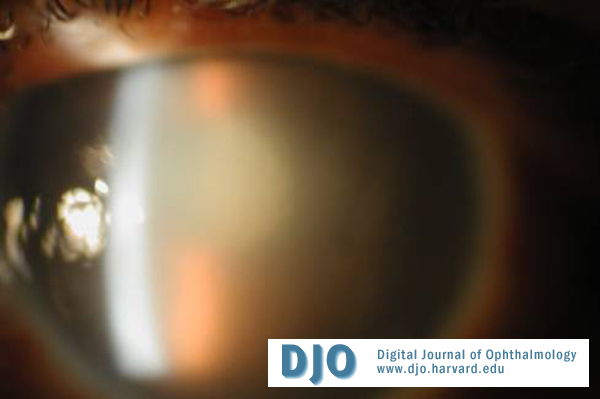 Phacolytic glaucoma: Corneal edema
164
Q
For each statement, identify the lens-related secondary OAG with which it is associated (some have more than one answer)
Phacolytic glaucoma       Phacoantigenic glaucoma    Lens-particle glaucoma
aka phacoanaphylactic glaucoma: Phacoantigenic
Usually unilateral: All of them
Is mediated by an adaptive immune response: Phacoantigenic
Associated with mature/hypermature cataract: Phacolytic
Vitritis may be present: Phacoantigenic
Gonioscopy reveals cortical material in the angle: Lens particle
Least likely to develop elevated IOP: Phacoantigenic
Is mediated by an innate immune response: Phacolytic
PAS development is not a concern: Phacolytic
Classic presentation: Elderly pt with hx longstanding poor vision in affected eye c/o new-onset redness/pain and worsening vision: Phacolytic
Fellow eye may become involved:
165
A
For each statement, identify the lens-related secondary OAG with which it is associated (some have more than one answer)
Phacolytic glaucoma       Phacoantigenic glaucoma    Lens-particle glaucoma
aka phacoanaphylactic glaucoma: Phacoantigenic
Usually unilateral: All of them
Is mediated by an adaptive immune response: Phacoantigenic
Associated with mature/hypermature cataract: Phacolytic
Vitritis may be present: Phacoantigenic
Gonioscopy reveals cortical material in the angle: Lens particle
Least likely to develop elevated IOP: Phacoantigenic
Is mediated by an innate immune response: Phacolytic
PAS development is not a concern: Phacolytic
Classic presentation: Elderly pt with hx longstanding poor vision in affected eye c/o new-onset redness/pain and worsening vision: Phacolytic
Fellow eye may become involved: Phacoantigenic
166
Q
For each statement, identify the lens-related secondary OAG with which it is associated (some have more than one answer)
Phacolytic glaucoma       Phacoantigenic glaucoma    Lens-particle glaucoma
aka phacoanaphylactic glaucoma: Phacoantigenic
Usually unilateral: All of them
Is mediated by an adaptive immune response: Phacoantigenic
Associated with mature/hypermature cataract: Phacolytic
Vitritis may be present: Phacoantigenic
Gonioscopy reveals cortical material in the angle: Lens particle
Least likely to develop elevated IOP: Phacoantigenic
Is mediated by an innate immune response: Phacolytic
PAS development is not a concern: Phacolytic
Classic presentation: Elderly pt with hx longstanding poor vision in affected eye c/o new-onset redness/pain and worsening vision: Phacolytic
Fellow eye may become involved: Phacoantigenic
How is it the fellow eye can become involved in phacoantigenic glaucoma?
Recall that it is normal for minute amounts of lens protein to be found in the AC of a phakic eye. Recall further that phacoantigenic glaucoma involves an adaptive response in which the immune system becomes sensitized to normal lens proteins. If an immune system that has become sensitized to normal lens proteins encounters them in the AC of the fellow eye, it may kick off a uveitic process in that eye.
167
A
For each statement, identify the lens-related secondary OAG with which it is associated (some have more than one answer)
Phacolytic glaucoma       Phacoantigenic glaucoma    Lens-particle glaucoma
aka phacoanaphylactic glaucoma: Phacoantigenic
Usually unilateral: All of them
Is mediated by an adaptive immune response: Phacoantigenic
Associated with mature/hypermature cataract: Phacolytic
Vitritis may be present: Phacoantigenic
Gonioscopy reveals cortical material in the angle: Lens particle
Least likely to develop elevated IOP: Phacoantigenic
Is mediated by an innate immune response: Phacolytic
PAS development is not a concern: Phacolytic
Classic presentation: Elderly pt with hx longstanding poor vision in affected eye c/o new-onset redness/pain and worsening vision: Phacolytic
Fellow eye may become involved: Phacoantigenic
How is it the fellow eye can become involved in phacoantigenic glaucoma?
Recall that it is normal for minute amounts of lens protein to be found in the AC of a phakic eye. Recall further that phacoantigenic glaucoma involves an adaptive response in which the immune system becomes sensitized to normal lens proteins. If an immune system that has become sensitized to normal lens proteins encounters them in the AC of the fellow eye, it may kick off a uveitic process in that eye.
168
A
For each statement, identify the lens-related secondary OAG with which it is associated (some have more than one answer)
Phacolytic glaucoma       Phacoantigenic glaucoma    Lens-particle glaucoma
aka phacoanaphylactic glaucoma: Phacoantigenic
Usually unilateral: All of them
Is mediated by an adaptive immune response: Phacoantigenic
Associated with mature/hypermature cataract: Phacolytic
Vitritis may be present: Phacoantigenic
Gonioscopy reveals cortical material in the angle: Lens particle
Least likely to develop elevated IOP: Phacoantigenic
Is mediated by an innate immune response: Phacolytic
PAS development is not a concern: Phacolytic
Classic presentation: Elderly pt with hx longstanding poor vision in affected eye c/o new-onset redness/pain and worsening vision: Phacolytic
Fellow eye may become involved: Phacoantigenic
How is it the fellow eye can become involved in phacoantigenic glaucoma?
Recall that it is normal for minute amounts of lens protein to be found in the AC of a phakic eye. Recall further that phacoantigenic glaucoma involves an adaptive response in which the immune system becomes sensitized to normal lens proteins. If an immune system that has become sensitized to normal lens proteins encounters them in the AC of the fellow eye, it may kick off a uveitic process in that eye.
169
A
For each statement, identify the lens-related secondary OAG with which it is associated (some have more than one answer)
Phacolytic glaucoma       Phacoantigenic glaucoma    Lens-particle glaucoma
aka phacoanaphylactic glaucoma: Phacoantigenic
Usually unilateral: All of them
Is mediated by an adaptive immune response: Phacoantigenic
Associated with mature/hypermature cataract: Phacolytic
Vitritis may be present: Phacoantigenic
Gonioscopy reveals cortical material in the angle: Lens particle
Least likely to develop elevated IOP: Phacoantigenic
Is mediated by an innate immune response: Phacolytic
PAS development is not a concern: Phacolytic
Classic presentation: Elderly pt with hx longstanding poor vision in affected eye c/o new-onset redness/pain and worsening vision: Phacolytic
Fellow eye may become involved: Phacoantigenic
How is it the fellow eye can become involved in phacoantigenic glaucoma?
Recall that it is normal for minute amounts of lens protein to be found in the AC of a phakic eye. Recall further that phacoantigenic glaucoma involves an adaptive response in which the immune system becomes sensitized to normal lens proteins. If an immune system that has become sensitized to normal lens proteins encounters them in the AC of the fellow eye, it may kick off a uveitic process in that eye.
170
Q
For each statement, identify the lens-related secondary OAG with which it is associated (some have more than one answer)
Phacolytic glaucoma       Phacoantigenic glaucoma    Lens-particle glaucoma
aka phacoanaphylactic glaucoma: Phacoantigenic
Usually unilateral: All of them
Is mediated by an adaptive immune response: Phacoantigenic
Associated with mature/hypermature cataract: Phacolytic
Vitritis may be present: Phacoantigenic
Gonioscopy reveals cortical material in the angle: Lens particle
Least likely to develop elevated IOP: Phacoantigenic
Is mediated by an innate immune response: Phacolytic
PAS development is not a concern: Phacolytic
Classic presentation: Elderly pt with hx longstanding poor vision in affected eye c/o new-onset redness/pain and worsening vision: Phacolytic
Fellow eye may become involved: Phacoantigenic
The absence of KP is a key clinical finding:
171
A
For each statement, identify the lens-related secondary OAG with which it is associated (some have more than one answer)
Phacolytic glaucoma       Phacoantigenic glaucoma    Lens-particle glaucoma
aka phacoanaphylactic glaucoma: Phacoantigenic
Usually unilateral: All of them
Is mediated by an adaptive immune response: Phacoantigenic
Associated with mature/hypermature cataract: Phacolytic
Vitritis may be present: Phacoantigenic
Gonioscopy reveals cortical material in the angle: Lens particle
Least likely to develop elevated IOP: Phacoantigenic
Is mediated by an innate immune response: Phacolytic
PAS development is not a concern: Phacolytic
Classic presentation: Elderly pt with hx longstanding poor vision in affected eye c/o new-onset redness/pain and worsening vision: Phacolytic
Fellow eye may become involved: Phacoantigenic
The absence of KP is a key clinical finding: Phacolytic
172
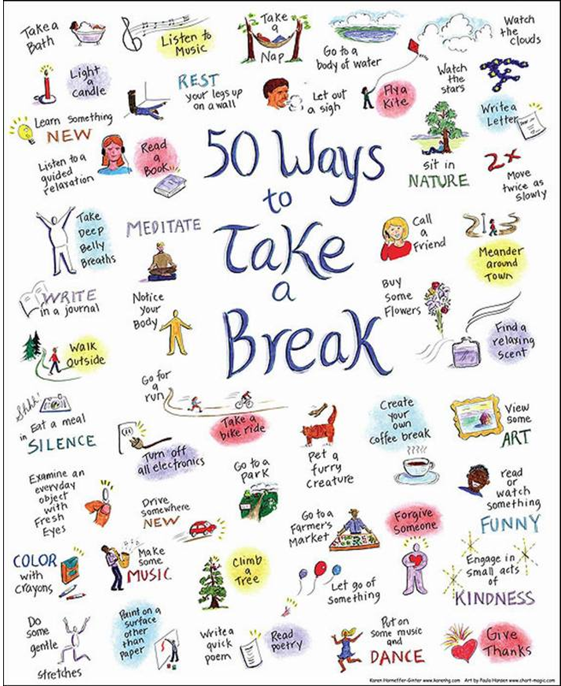 (This is a good point in the set to take a break)
Open-angle Glaucoma: Secondary
↑ IOP OAG
Primary
Secondary
Drug-
Induced
PXS
Pigmentary
Trauma-
Related
Schwartz
syndrome
Tumor-
induced
Lens-
induced
Inflammation-
Induced
EVP
Phacolytic
Next let’s take a look at some inflammatory causes of secondary OAG*
Phacoantigenic
Lens particle
*Not involving the lens, that is
174
Q
Open-angle Glaucoma: Secondary
Is elevated IOP a common manifestation of uveitis?
175
A
Open-angle Glaucoma: Secondary
Is elevated IOP a common manifestation of uveitis?
No—in fact, a lower-than-normal IOP is expected
176
Q
Open-angle Glaucoma: Secondary
Is elevated IOP a common manifestation of uveitis?
No—in fact, a lower-than-normal IOP is expected

Why does the IOP tend to be lower in an inflamed eye?
177
A
Open-angle Glaucoma: Secondary
Is elevated IOP a common manifestation of uveitis?
No—in fact, a lower-than-normal IOP is expected

Why does the IOP tend to be lower in an inflamed eye?
Inflammation causes the ciliary body to ‘shut down’ to some extent, resulting in aqueous hyposecretion
178
Q
Open-angle Glaucoma: Secondary
Is elevated IOP a common manifestation of uveitis?
No—in fact, a lower-than-normal IOP is expected

Why does the IOP tend to be lower in an inflamed eye?
Inflammation causes the ciliary body to ‘shut down’ to some extent, resulting in aqueous hyposecretion 

When elevated IOP does occur in the setting of uveitis, a number of different mechanisms may be responsible. What are they?
--
--
--
179
A
Open-angle Glaucoma: Secondary
Is elevated IOP a common manifestation of uveitis?
No—in fact, a lower-than-normal IOP is expected

Why does the IOP tend to be lower in an inflamed eye?
Inflammation causes the ciliary body to ‘shut down’ to some extent, resulting in aqueous hyposecretion 

When elevated IOP does occur in the setting of uveitis, a number of different mechanisms may be responsible. What are they?
--Inflammation of the TM causing it to swell
--Blocking of the angle by inflammatory material
--Clogging of Schlemm’s canal with inflammatory debris
180
Q
Open-angle Glaucoma: Secondary
Is elevated IOP a common manifestation of uveitis?
No—in fact, a lower-than-normal IOP is expected

Why does the IOP tend to be lower in an inflamed eye?
Inflammation causes the ciliary body to ‘shut down’ to some extent, resulting in aqueous hyposecretion 

When elevated IOP does occur in the setting of uveitis, a number of different mechanisms may be responsible. What are they?
--Inflammation of the TM causing it to swell
--Blocking of the angle by inflammatory material
--Clogging of Schlemm’s canal with inflammatory debris
--And lest we forget, the classic iatrogenic cause of elevated IOP in uveitis:
181
A
Open-angle Glaucoma: Secondary
Is elevated IOP a common manifestation of uveitis?
No—in fact, a lower-than-normal IOP is expected

Why does the IOP tend to be lower in an inflamed eye?
Inflammation causes the ciliary body to ‘shut down’ to some extent, resulting in aqueous hyposecretion 

When elevated IOP does occur in the setting of uveitis, a number of different mechanisms may be responsible. What are they?
--Inflammation of the TM causing it to swell
--Blocking of the angle by inflammatory material
--Clogging of Schlemm’s canal with inflammatory debris
--And lest we forget, the classic iatrogenic cause of elevated IOP in uveitis: Steroid-induced reduced TM outflow
182
Q
Open-angle Glaucoma: Secondary
Is elevated IOP a common manifestation of uveitis?
No—in fact, a lower-than-normal IOP is expected

Why does the IOP tend to be lower in an inflamed eye?
Inflammation causes the ciliary body to ‘shut down’ to some extent, resulting in aqueous hyposecretion 

When elevated IOP does occur in the setting of uveitis, a number of different mechanisms may be responsible. What are they?
--Inflammation of the TM causing it to swell
--Blocking of the angle by inflammatory material
--Clogging of Schlemm’s canal with inflammatory debris
--And lest we forget, the classic iatrogenic cause of elevated IOP in uveitis: Steroid-induced reduced TM outflow

In general terms, what is the mechanism of steroid-induced IOP elevation?
183
A
Open-angle Glaucoma: Secondary
Is elevated IOP a common manifestation of uveitis?
No—in fact, a lower-than-normal IOP is expected

Why does the IOP tend to be lower in an inflamed eye?
Inflammation causes the ciliary body to ‘shut down’ to some extent, resulting in aqueous hyposecretion 

When elevated IOP does occur in the setting of uveitis, a number of different mechanisms may be responsible. What are they?
--Inflammation of the TM causing it to swell
--Blocking of the angle by inflammatory material
--Clogging of Schlemm’s canal with inflammatory debris
--And lest we forget, the classic iatrogenic cause of elevated IOP in uveitis: Steroid-induced reduced TM outflow

In general terms, what is the mechanism of steroid-induced IOP elevation?
While still uncertain, it likely stems from impeded outflow at the TM owing to remodeling of the TM induced by the steroid
184
Open-angle Glaucoma: Secondary
Is elevated IOP a common manifestation of uveitis?
No—in fact, a lower-than-normal IOP is expected

Why does the IOP tend to be lower in an inflamed eye?
Inflammation causes the ciliary body to ‘shut down’ to some extent, resulting in aqueous hyposecretion 

When elevated IOP does occur in the setting of uveitis, a number of different mechanisms may be responsible. What are they?
--Inflammation of the TM causing it to swell
--Blocking of the angle by inflammatory material
--Clogging of Schlemm’s canal with inflammatory debris
--And lest we forget, the classic iatrogenic cause of elevated IOP in uveitis: Steroid-induced reduced TM outflow

In general terms, what is the mechanism of steroid-induced IOP elevation?
Steroid-induced remodeling of the TM reduces outflow
Steroid-induced IOP elevation will be addressed in greater detail later in the slide-set
185
Q
Seven
Two forms of uveitic 2ndry OAG addressed in the Glaucoma book
mentioned
?
?
?
?
?
?
?
While there are many causes of OAG secondary to intraocular inflammation, the Glaucoma book sees fit to mention seven by name. What are they?
186
A
Seven
Two forms of uveitic 2ndry OAG addressed in the Glaucoma book
mentioned
Posner-Schlossman syndrome
Fuchs heterochromic iridocyclitis
VZV uveitis
HSV uveitis
Pars planitis
Toxoplasmosis
Juvenile idiopathic arthritis
While there are many causes of OAG secondary to intraocular inflammation, the Glaucoma book sees fit to mention seven by name. What are they?
187
Q
Two forms of uveitic 2ndry OAG addressed in the Glaucoma book
Posner-Schlossman syndrome?
Fuchs heterochromic iridocyclitis?
VZV uveitis?
HSV uveitis?
Pars planitis?
Toxo/plasmosis?
Juvenile idiopathic arthritis?
Of the seven, the Glaucoma book addresses two in detail—so in this slide-set, we will follow suit. Which ones?
188
A
Two forms of uveitic 2ndry OAG addressed in the Glaucoma book
Posner-Schlossman syndrome
Fuchs heterochromic iridocyclitis
VZV uveitis
HSV uveitis
Pars planitis
Toxoplasmosis
Juvenile idiopathic arthritis
Of the seven, the Glaucoma book addresses two in detail—so in this slide-set, we will follow suit. Which ones?
(Note: All of the others are covered extensively in other slide-sets; see the Table of Contents)
189
Q
Two forms of uveitic 2ndry OAG addressed in the Glaucoma book
Posner-Schlossman syndrome
Fuchs heterochromic iridocyclitis
(aka glaucomatocyclitic crisis)
By what noneponymous name is P-S syndrome also known?
190
A
Two forms of uveitic 2ndry OAG addressed in the Glaucoma book
Posner-Schlossman syndrome
Fuchs heterochromic iridocyclitis
(aka glaucomatocyclitic crisis)
By what noneponymous name is P-S syndrome also known?
191
Q
Two forms of uveitic 2ndry OAG addressed in the Glaucoma book
Posner-Schlossman syndrome
Fuchs heterochromic iridocyclitis
(aka glaucomatocyclitic crisis)
--?
--?
Does each tend to present unilaterally, or bilaterally?
192
A
Two forms of uveitic 2ndry OAG addressed in the Glaucoma book
Posner-Schlossman syndrome
Fuchs heterochromic iridocyclitis
(aka glaucomatocyclitic crisis)
--Unilateral
--Unilateral
Does each tend to present unilaterally, or bilaterally?
193
Q
Two forms of uveitic 2ndry OAG addressed in the Glaucoma book
Posner-Schlossman syndrome
Fuchs heterochromic iridocyclitis
(aka glaucomatocyclitic crisis)
--Unilateral
--?
--Unilateral
--?
What demographic is typically affected?
194
A
Two forms of uveitic 2ndry OAG addressed in the Glaucoma book
Posner-Schlossman syndrome
Fuchs heterochromic iridocyclitis
(aka glaucomatocyclitic crisis)
--Unilateral
--Young to middle-aged adults
--Unilateral
--Young to middle-aged adults
What demographic is typically affected?
195
Q
Two forms of uveitic 2ndry OAG addressed in the Glaucoma book
Posner-Schlossman syndrome
Fuchs heterochromic iridocyclitis
(aka glaucomatocyclitic crisis)
--Unilateral
--Young to middle-aged adults
--Inflammation is…
--Unilateral
--Young to middle-aged adults
--Inflammation is…
Is inflammation typically mild, or severe?
196
A
Two forms of uveitic 2ndry OAG addressed in the Glaucoma book
Posner-Schlossman syndrome
Fuchs heterochromic iridocyclitis
(aka glaucomatocyclitic crisis)
--Unilateral
--Young to middle-aged adults
--Inflammation is…mild
--Unilateral
--Young to middle-aged adults
--Inflammation is…mild
Is inflammation typically mild, or severe?
197
Q
Two forms of uveitic 2ndry OAG addressed in the Glaucoma book
Posner-Schlossman syndrome
Fuchs heterochromic iridocyclitis
(aka glaucomatocyclitic crisis)
--Unilateral
--Young to middle-aged adults
--Inflammation is…mild
--IOP elevation usually…
--Unilateral
--Young to middle-aged adults
--Inflammation is…mild
--IOP elevation usually…
Is IOP elevation typically mild, or severe?
198
A
Two forms of uveitic 2ndry OAG addressed in the Glaucoma book
Posner-Schlossman syndrome
Fuchs heterochromic iridocyclitis
(aka glaucomatocyclitic crisis)
--Unilateral
--Young to middle-aged adults
--Inflammation is…mild
--IOP elevation usually…mild (or absent)
--Unilateral
--Young to middle-aged adults
--Inflammation is…mild
--IOP elevation usually…severe
Is IOP elevation typically mild, or severe?
199
Q
Two forms of uveitic 2ndry OAG addressed in the Glaucoma book
Posner-Schlossman syndrome
Fuchs heterochromic iridocyclitis
(aka glaucomatocyclitic crisis)
--Unilateral
--Young to middle-aged adults
--Inflammation is…mild
--IOP elevation usually…mild (or absent)
--Is a  chronic   condition
--Unilateral
--Young to middle-aged adults
--Inflammation is…mild
--IOP elevation usually…severe
--Is a  recurrent  condition
Is it an acute, chronic, or recurrent condition?
200
A
Two forms of uveitic 2ndry OAG addressed in the Glaucoma book
Posner-Schlossman syndrome
Fuchs heterochromic iridocyclitis
(aka glaucomatocyclitic crisis)
--Unilateral
--Young to middle-aged adults
--Inflammation is…mild
--IOP elevation usually…mild (or absent)
--Is a  chronic   condition
--Unilateral
--Young to middle-aged adults
--Inflammation is…mild
--IOP elevation usually…severe
--Is a  recurrent  condition
Is it an acute, chronic, or recurrent condition?
201
Q
Two forms of uveitic 2ndry OAG addressed in the Glaucoma book
Posner-Schlossman syndrome
Fuchs heterochromic iridocyclitis
(aka glaucomatocyclitic crisis)
--Unilateral
--Young to middle-aged adults
--Inflammation is…mild
--IOP elevation usually…mild (or absent)
--Is a  chronic   condition
--Unilateral
--Young to middle-aged adults
--Inflammation is…mild
--IOP elevation usually…severe
--Is a  recurrent  condition
Is it an acute, chronic, or recurrent condition?
What does it mean to say a uveitic condition is acute, recurrent or chronic? 
--An acute uveitis…comes on suddenly, and resolves fairly quickly
--A recurrent uveitis…eventually relapses, but is quiescent off-treatment for at least  3 months
--A chronic uveitis…also relapses, but its quiescent periods off-treatment last less than  3 months
202
Q
Two forms of uveitic 2ndry OAG addressed in the Glaucoma book
Posner-Schlossman syndrome
Fuchs heterochromic iridocyclitis
(aka glaucomatocyclitic crisis)
--Unilateral
--Young to middle-aged adults
--Inflammation is…mild
--IOP elevation usually…mild (or absent)
--Is a  chronic   condition
--Unilateral
--Young to middle-aged adults
--Inflammation is…mild
--IOP elevation usually…severe
--Is a  recurrent  condition
Is it an acute, chronic, or recurrent condition?
What does it mean to say a uveitic condition is acute, recurrent or chronic? 
--An acute uveitis…comes on suddenly, and resolves fairly quickly
--A recurrent uveitis…eventually relapses, but is quiescent off-treatment for at least  3 months
--A chronic uveitis…also relapses, but its quiescent periods off-treatment last less than  3 months
203
A
Two forms of uveitic 2ndry OAG addressed in the Glaucoma book
Posner-Schlossman syndrome
Fuchs heterochromic iridocyclitis
(aka glaucomatocyclitic crisis)
--Unilateral
--Young to middle-aged adults
--Inflammation is…mild
--IOP elevation usually…mild (or absent)
--Is a  chronic   condition
--Unilateral
--Young to middle-aged adults
--Inflammation is…mild
--IOP elevation usually…severe
--Is a  recurrent  condition
Is it an acute, chronic, or recurrent condition?
What does it mean to say a uveitic condition is acute, recurrent or chronic? 
--An acute uveitis…comes on suddenly, and resolves fairly quickly
--A recurrent uveitis…eventually relapses, but is quiescent off-treatment for at least  3 months
--A chronic uveitis…also relapses, but its quiescent periods off-treatment last less than  3 months
204
Q
Two forms of uveitic 2ndry OAG addressed in the Glaucoma book
Posner-Schlossman syndrome
Fuchs heterochromic iridocyclitis
(aka glaucomatocyclitic crisis)
--Unilateral
--Young to middle-aged adults
--Inflammation is…mild
--IOP elevation usually…mild (or absent)
--Is a  chronic   condition
--Unilateral
--Young to middle-aged adults
--Inflammation is…mild
--IOP elevation usually…severe
--Is a  recurrent  condition
Is it an acute, chronic, or recurrent condition?
What does it mean to say a uveitic condition is acute, recurrent or chronic? 
--An acute uveitis…comes on suddenly, and resolves fairly quickly
--A recurrent uveitis…eventually relapses, but is quiescent off-treatment for at least  3 months
--A chronic uveitis…also relapses, but its quiescent periods off-treatment last less than  3 months
205
Q/A
Two forms of uveitic 2ndry OAG addressed in the Glaucoma book
Posner-Schlossman syndrome
Fuchs heterochromic iridocyclitis
(aka glaucomatocyclitic crisis)
--Unilateral
--Young to middle-aged adults
--Inflammation is…mild
--IOP elevation usually…mild (or absent)
--Is a  chronic   condition
--Unilateral
--Young to middle-aged adults
--Inflammation is…mild
--IOP elevation usually…severe
--Is a  recurrent  condition
Is it an acute, chronic, or recurrent condition?
What does it mean to say a uveitic condition is acute, recurrent or chronic? 
--An acute uveitis…comes on suddenly, and resolves fairly quickly
--A recurrent uveitis…eventually relapses, but is quiescent off-treatment for at least  3 months
--A chronic uveitis…also relapses, but its quiescent periods off-treatment last less than  3 months
period of time
206
A
Two forms of uveitic 2ndry OAG addressed in the Glaucoma book
Posner-Schlossman syndrome
Fuchs heterochromic iridocyclitis
(aka glaucomatocyclitic crisis)
--Unilateral
--Young to middle-aged adults
--Inflammation is…mild
--IOP elevation usually…mild (or absent)
--Is a  chronic   condition
--Unilateral
--Young to middle-aged adults
--Inflammation is…mild
--IOP elevation usually…severe
--Is a  recurrent  condition
Is it an acute, chronic, or recurrent condition?
What does it mean to say a uveitic condition is acute, recurrent or chronic? 
--An acute uveitis…comes on suddenly, and resolves fairly quickly
--A recurrent uveitis…eventually relapses, but is quiescent off-treatment for at least  3 months
--A chronic uveitis…also relapses, but its quiescent periods off-treatment last less than  3 months
207
Q
Two forms of uveitic 2ndry OAG addressed in the Glaucoma book
Posner-Schlossman syndrome
Fuchs heterochromic iridocyclitis
(aka glaucomatocyclitic crisis)
--Unilateral
--Young to middle-aged adults
--Inflammation is…mild
--IOP elevation usually…mild (or absent)
--Is a  chronic   condition
--Unilateral
--Young to middle-aged adults
--Inflammation is…mild
--IOP elevation usually…severe
--Is a  recurrent  condition
Is it an acute, chronic, or recurrent condition?
What does it mean to say a uveitic condition is acute, recurrent or chronic? 
--An acute uveitis…comes on suddenly, and resolves fairly quickly
--A recurrent uveitis…eventually relapses, but is quiescent off-treatment for at least  3 months
--A chronic uveitis…also relapses, but its quiescent periods off-treatment last less than  3 months
208
Q/A
Two forms of uveitic 2ndry OAG addressed in the Glaucoma book
Posner-Schlossman syndrome
Fuchs heterochromic iridocyclitis
(aka glaucomatocyclitic crisis)
--Unilateral
--Young to middle-aged adults
--Inflammation is…mild
--IOP elevation usually…mild (or absent)
--Is a  chronic   condition
--Unilateral
--Young to middle-aged adults
--Inflammation is…mild
--IOP elevation usually…severe
--Is a  recurrent  condition
Is it an acute, chronic, or recurrent condition?
What does it mean to say a uveitic condition is acute, recurrent or chronic? 
--An acute uveitis…comes on suddenly, and resolves fairly quickly
--A recurrent uveitis…eventually relapses, but is quiescent off-treatment for at least  3 months
--A chronic uveitis…also relapses, but its quiescent periods off-treatment last  less  than 3 months
more v less
209
A
Two forms of uveitic 2ndry OAG addressed in the Glaucoma book
Posner-Schlossman syndrome
Fuchs heterochromic iridocyclitis
(aka glaucomatocyclitic crisis)
--Unilateral
--Young to middle-aged adults
--Inflammation is…mild
--IOP elevation usually…mild (or absent)
--Is a  chronic   condition
--Unilateral
--Young to middle-aged adults
--Inflammation is…mild
--IOP elevation usually…severe
--Is a  recurrent  condition
Is it an acute, chronic, or recurrent condition?
What does it mean to say a uveitic condition is acute, recurrent or chronic? 
--An acute uveitis…comes on suddenly, and resolves fairly quickly
--A recurrent uveitis…eventually relapses, but is quiescent off-treatment for at least  3 months
--A chronic uveitis…also relapses, but its quiescent periods off-treatment last  less  than 3 months
210
Two forms of uveitic 2ndry OAG addressed in the Glaucoma book
Posner-Schlossman syndrome
Fuchs heterochromic iridocyclitis
(aka glaucomatocyclitic crisis)
--Unilateral
--Young to middle-aged adults
--Inflammation is…mild
--IOP elevation usually…mild (or absent)
--Is a  chronic   condition
--Unilateral
--Young to middle-aged adults
--Inflammation is…mild
--IOP elevation usually…severe
--Is a  recurrent  condition
Is it an acute, chronic, or recurrent condition?
What does it mean to say a uveitic condition is acute, recurrent or chronic? 
--An acute uveitis…comes on suddenly, and resolves fairly quickly
--A recurrent uveitis…eventually relapses, but is quiescent off-treatment for at least  3 months
--A chronic uveitis…also relapses, but its quiescent periods off-treatment last  less  than 3 months
Take special note of the difference between recurrent and chronic uveitis, a commonly misunderstood distinction
211
Q
Two forms of uveitic 2ndry OAG addressed in the Glaucoma book
Posner-Schlossman syndrome
Fuchs heterochromic iridocyclitis
(aka glaucomatocyclitic crisis)
--Unilateral
--Young to middle-aged adults
--Inflammation is…mild
--IOP elevation usually…mild (or absent)
--Is a  chronic  condition
--Poor  response to steroids
--Unilateral
--Young to middle-aged adults
--Inflammation is…mild
--IOP elevation usually…severe
--Is a  recurrent  condition
--Good  response to steroids
Does inflammation in each respond well, or poorly to steroids?
212
A
Two forms of uveitic 2ndry OAG addressed in the Glaucoma book
Posner-Schlossman syndrome
Fuchs heterochromic iridocyclitis
(aka glaucomatocyclitic crisis)
--Unilateral
--Young to middle-aged adults
--Inflammation is…mild
--IOP elevation usually…mild (or absent)
--Is a  chronic  condition
--Poor  response to steroids
--Unilateral
--Young to middle-aged adults
--Inflammation is…mild
--IOP elevation usually…severe
--Is a  recurrent  condition
--Good  response to steroids
Does inflammation in each respond well, or poorly to steroids?
213
Q
Two forms of uveitic 2ndry OAG addressed in the Glaucoma book
Posner-Schlossman syndrome
Fuchs heterochromic iridocyclitis
(aka glaucomatocyclitic crisis)
--Unilateral
--Young to middle-aged adults
--Inflammation is…mild
--IOP elevation usually…mild (or absent)
--Is a  chronic  condition
--Poor  response to steroids
--KP are ‘white and  stellate ’
--Unilateral
--Young to middle-aged adults
--Inflammation is…mild
--IOP elevation usually…severe
--Is a  recurrent  condition
--Good  response to steroids
--KP are ‘white and  round ’
What is the classic descriptor of the shape of KP for each?
214
A
Two forms of uveitic 2ndry OAG addressed in the Glaucoma book
Posner-Schlossman syndrome
Fuchs heterochromic iridocyclitis
(aka glaucomatocyclitic crisis)
--Unilateral
--Young to middle-aged adults
--Inflammation is…mild
--IOP elevation usually…mild (or absent)
--Is a  chronic  condition
--Poor  response to steroids
--KP are ‘white and  stellate ’
--Unilateral
--Young to middle-aged adults
--Inflammation is…mild
--IOP elevation usually…severe
--Is a  recurrent  condition
--Good  response to steroids
--KP are ‘white and  round ’
What is the classic descriptor of the shape of KP for each?
215
Q
Two forms of uveitic 2ndry OAG addressed in the Glaucoma book
Posner-Schlossman syndrome
Fuchs heterochromic iridocyclitis
(aka glaucomatocyclitic crisis)
--Unilateral
--Young to middle-aged adults
--Inflammation is…mild
--IOP elevation usually…mild (or absent)
--Is a  chronic  condition
--Poor  response to steroids
--KP are ‘white and  stellate ’
--Unilateral
--Young to middle-aged adults
--Inflammation is…mild
--IOP elevation usually…severe
--Is a  recurrent  condition
--Good  response to steroids
--KP are ‘white and  round ’
What is the classic descriptor of the shape of KP for each?
Are the KP distributed diffusely, or limited to Arlt’s triangle?
They are diffusely distributed in both conditions
216
A
Two forms of uveitic 2ndry OAG addressed in the Glaucoma book
Posner-Schlossman syndrome
Fuchs heterochromic iridocyclitis
(aka glaucomatocyclitic crisis)
--Unilateral
--Young to middle-aged adults
--Inflammation is…mild
--IOP elevation usually…mild (or absent)
--Is a  chronic  condition
--Poor  response to steroids
--KP are ‘white and  stellate ’
--Unilateral
--Young to middle-aged adults
--Inflammation is…mild
--IOP elevation usually…severe
--Is a  recurrent  condition
--Good  response to steroids
--KP are ‘white and  round ’
What is the classic descriptor of the shape of KP for each?
Are the KP distributed diffusely, or limited to Arlt’s triangle?
They are diffusely distributed in both conditions
217
Open-angle Glaucoma: Secondary
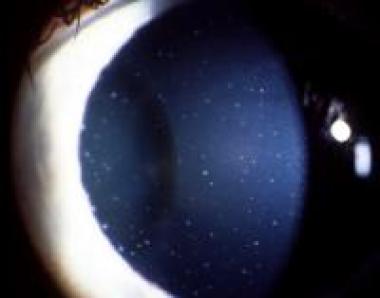 FHI: Stellate KP. Note the diffuse distribution
218
Q
Two forms of uveitic 2ndry OAG addressed in the Glaucoma book
Posner-Schlossman syndrome
Fuchs heterochromic iridocyclitis
(aka glaucomatocyclitic crisis)
--Unilateral
--Young to middle-aged adults
--Inflammation is…mild
--IOP elevation usually…mild (or absent)
--Is a  chronic  condition
--Poor  response to steroids
--KP are ‘white and  stellate ’
--Unilateral
--Young to middle-aged adults
--Inflammation is…mild
--IOP elevation usually…severe
--Is a  recurrent  condition
--Good  response to steroids
--KP are ‘white and  round ’
What is the classic descriptor of the shape of KP for each?
Are the KP distributed diffusely, or limited to Arlt’s triangle?
They are diffusely distributed in both conditions
Where is Arlt’s triangle located?
Its apex is at the corneal center, and base in the inferior cornea
Arlt’s triangle
219
A
Two forms of uveitic 2ndry OAG addressed in the Glaucoma book
Posner-Schlossman syndrome
Fuchs heterochromic iridocyclitis
(aka glaucomatocyclitic crisis)
--Unilateral
--Young to middle-aged adults
--Inflammation is…mild
--IOP elevation usually…mild (or absent)
--Is a  chronic  condition
--Poor  response to steroids
--KP are ‘white and  stellate ’
--Unilateral
--Young to middle-aged adults
--Inflammation is…mild
--IOP elevation usually…severe
--Is a  recurrent  condition
--Good  response to steroids
--KP are ‘white and  round ’
What is the classic descriptor of the shape of KP for each?
Are the KP distributed diffusely, or limited to Arlt’s triangle?
They are diffusely distributed in both conditions
Where is Arlt’s triangle located?
Its apex is at the corneal center, and base in the inferior cornea
Cornea
Arlt’s triangle
220
Q
Two forms of uveitic 2ndry OAG addressed in the Glaucoma book
Posner-Schlossman syndrome
Fuchs heterochromic iridocyclitis
(aka glaucomatocyclitic crisis)
--Unilateral
--Young to middle-aged adults
--Inflammation is…mild
--IOP elevation usually…mild (or absent)
--Is a  chronic  condition
--Poor  response to steroids
--KP are ‘white and  stellate ’
--Unilateral
--Young to middle-aged adults
--Inflammation is…mild
--IOP elevation usually…severe
--Is a  recurrent  condition
--Good  response to steroids
--KP are ‘white and  round ’
Which is associated with heterochromia iridis?
221
A
Two forms of uveitic 2ndry OAG addressed in the Glaucoma book
Posner-Schlossman syndrome
Fuchs heterochromic iridocyclitis
(aka glaucomatocyclitic crisis)
--Unilateral
--Young to middle-aged adults
--Inflammation is…mild
--IOP elevation usually…mild (or absent)
--Is a  chronic  condition
--Poor  response to steroids
--KP are ‘white and  stellate ’
--Associated with heterochromia iridis
--Unilateral
--Young to middle-aged adults
--Inflammation is…mild
--IOP elevation usually…severe
--Is a  recurrent  condition
--Good  response to steroids
--KP are ‘white and  round ’
Which is associated with heterochromia iridis?
222
Open-angle Glaucoma: Secondary
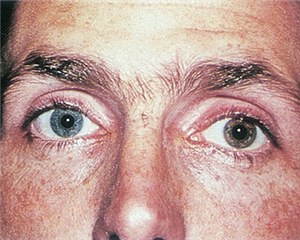 FHI: Heterochromia
223
Q
Two forms of uveitic 2ndry OAG addressed in the Glaucoma book
Posner-Schlossman syndrome
Fuchs heterochromic iridocyclitis
(aka glaucomatocyclitic crisis)
--Unilateral
--Young to middle-aged adults
--Inflammation is…mild
--IOP elevation usually…mild (or absent)
--Is a  chronic  condition
--Poor  response to steroids
--KP are ‘white and  stellate ’
--Associated with heterochromia iridis
--Unilateral
--Young to middle-aged adults
--Inflammation is…mild
--IOP elevation usually…severe
--Is a  recurrent  condition
--Good  response to steroids
--KP are ‘white and  round ’
Is the affected eye the darker eye or the lighter eye?
The lighter (with one exception)
Which is associated with heterochromia iridis?
?
?
224
A
Two forms of uveitic 2ndry OAG addressed in the Glaucoma book
Posner-Schlossman syndrome
Fuchs heterochromic iridocyclitis
(aka glaucomatocyclitic crisis)
--Unilateral
--Young to middle-aged adults
--Inflammation is…mild
--IOP elevation usually…mild (or absent)
--Is a  chronic  condition
--Poor  response to steroids
--KP are ‘white and  stellate ’
--Associated with heterochromia iridis
--Unilateral
--Young to middle-aged adults
--Inflammation is…mild
--IOP elevation usually…severe
--Is a  recurrent  condition
--Good  response to steroids
--KP are ‘white and  round ’
Is the affected eye the darker eye or the lighter eye?
The lighter (with one exception)
Which is associated with heterochromia iridis?
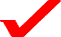 225
Q
Two forms of uveitic 2ndry OAG addressed in the Glaucoma book
Posner-Schlossman syndrome
Fuchs heterochromic iridocyclitis
(aka glaucomatocyclitic crisis)
--Unilateral
--Young to middle-aged adults
--Inflammation is…mild
--IOP elevation usually…mild (or absent)
--Is a  chronic  condition
--Poor  response to steroids
--KP are ‘white and  stellate ’
--Associated with heterochromia iridis
--Unilateral
--Young to middle-aged adults
--Inflammation is…mild
--IOP elevation usually…severe
--Is a  recurrent  condition
--Good  response to steroids
--KP are ‘white and  round ’
What is the exception; ie, under what circumstances is the darker eye the one with FHI?
In individuals with light-blue eyes…the iris atrophy stemming from the FHI process will make visible the darkly-pigmented epithelium of the posterior iris, thus making the eye appear darker
Is the affected eye the darker eye or the lighter eye?
The lighter (with one exception)
Which is associated with heterochromia iridis?
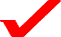 226
A
Two forms of uveitic 2ndry OAG addressed in the Glaucoma book
Posner-Schlossman syndrome
Fuchs heterochromic iridocyclitis
(aka glaucomatocyclitic crisis)
--Unilateral
--Young to middle-aged adults
--Inflammation is…mild
--IOP elevation usually…mild (or absent)
--Is a  chronic  condition
--Poor  response to steroids
--KP are ‘white and  stellate ’
--Associated with heterochromia iridis
--Unilateral
--Young to middle-aged adults
--Inflammation is…mild
--IOP elevation usually…severe
--Is a  recurrent  condition
--Good  response to steroids
--KP are ‘white and  round ’
What is the exception; ie, under what circumstances is the darker eye the one with FHI?
In individuals with light-blue eyes…the iris atrophy stemming from the FHI process will make visible the darkly-pigmented epithelium of the posterior iris, thus making the eye appear darker
Is the affected eye the darker eye or the lighter eye?
The lighter (with one exception)
Which is associated with heterochromia iridis?
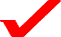 227
A
Two forms of uveitic 2ndry OAG addressed in the Glaucoma book
Posner-Schlossman syndrome
Fuchs heterochromic iridocyclitis
(aka glaucomatocyclitic crisis)
--Unilateral
--Young to middle-aged adults
--Inflammation is…mild
--IOP elevation usually…mild (or absent)
--Is a  chronic  condition
--Poor  response to steroids
--KP are ‘white and  stellate ’
--Associated with heterochromia iridis
--Unilateral
--Young to middle-aged adults
--Inflammation is…mild
--IOP elevation usually…severe
--Is a  recurrent  condition
--Good  response to steroids
--KP are ‘white and  round ’
What is the exception; ie, under what circumstances is the darker eye the one with FHI?
In individuals with light-blue eyes…the iris atrophy stemming from the FHI process will make visible the darkly-pigmented epithelium of the posterior iris, thus making the eye appear darker
Is the affected eye the darker eye or the lighter eye?
The lighter (with one exception)
Which is associated with heterochromia iridis?
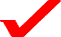 228
Q
Two forms of uveitic 2ndry OAG addressed in the Glaucoma book
Posner-Schlossman syndrome
Fuchs heterochromic iridocyclitis
(aka glaucomatocyclitic crisis)
--Unilateral
--Young to middle-aged adults
--Inflammation is…mild
--IOP elevation usually…mild (or absent)
--Is a  chronic  condition
--Poor  response to steroids
--KP are ‘white and  stellate ’
--Associated with heterochromia iridis
--Unilateral
--Young to middle-aged adults
--Inflammation is…mild
--IOP elevation usually…severe
--Is a  recurrent  condition
--Good  response to steroids
--KP are ‘white and  round ’
In addition to heterochromia, the atrophic changes give the iris an appearance that has been likened to damage caused by an insect. What is the two-word description for this appearance?
‘Moth eaten’
What is the exception; ie, under what circumstances is the darker eye the one with FHI?
In individuals with light-blue eyes…the iris atrophy stemming from the FHI process will make visible the darkly-pigmented epithelium of the posterior iris, thus making the eye appear darker
Is the affected eye the darker eye or the lighter eye?
The lighter (with one exception)
Which is associated with heterochromia iridis?
229
A
Two forms of uveitic 2ndry OAG addressed in the Glaucoma book
Posner-Schlossman syndrome
Fuchs heterochromic iridocyclitis
(aka glaucomatocyclitic crisis)
--Unilateral
--Young to middle-aged adults
--Inflammation is…mild
--IOP elevation usually…mild (or absent)
--Is a  chronic  condition
--Poor  response to steroids
--KP are ‘white and  stellate ’
--Associated with heterochromia iridis
--Unilateral
--Young to middle-aged adults
--Inflammation is…mild
--IOP elevation usually…severe
--Is a  recurrent  condition
--Good  response to steroids
--KP are ‘white and  round ’
In addition to heterochromia, the atrophic changes give the iris an appearance that has been likened to damage caused by an insect. What is the two-word description for this appearance?
‘Moth eaten’
What is the exception; ie, under what circumstances is the darker eye the one with FHI?
In individuals with light-blue eyes…the iris atrophy stemming from the FHI process will make visible the darkly-pigmented epithelium of the posterior iris, thus making the eye appear darker
Is the affected eye the darker eye or the lighter eye?
The lighter (with one exception)
Which is associated with heterochromia iridis?
230
Open-angle Glaucoma: Secondary
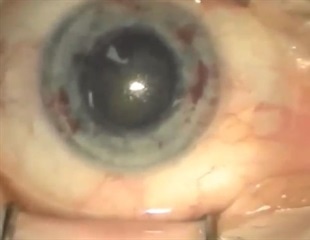 FHI: ‘Moth eaten’ iris. Note the smooth stromal architecture and loss of iris crypts
231
Q
Two forms of uveitic 2ndry OAG addressed in the Glaucoma book
Posner-Schlossman syndrome
Fuchs heterochromic iridocyclitis
(aka glaucomatocyclitic crisis)
--Unilateral
--Young to middle-aged adults
--Inflammation is…mild
--IOP elevation usually…mild (or absent)
--Is a  chronic  condition
--Poor  response to steroids
--KP are ‘white and  stellate ’
--Associated with heterochromia iridis
--Unilateral
--Young to middle-aged adults
--Inflammation is…mild
--IOP elevation usually…severe
--Is a  recurrent  condition
--Good  response to steroids
--KP are ‘white and  round ’
Which is associated with NVI and NVA?
232
A
Two forms of uveitic 2ndry OAG addressed in the Glaucoma book
Posner-Schlossman syndrome
Fuchs heterochromic iridocyclitis
(aka glaucomatocyclitic crisis)
--Unilateral
--Young to middle-aged adults
--Inflammation is…mild
--IOP elevation usually…mild (or absent)
--Is a  chronic  condition
--Poor  response to steroids
--KP are ‘white and  stellate ’
--Associated with heterochromia iridis
--Associated with NVI and NVA
--Unilateral
--Young to middle-aged adults
--Inflammation is…mild
--IOP elevation usually…severe
--Is a  recurrent  condition
--Good  response to steroids
--KP are ‘white and  round ’
Which is associated with NVI and NVA?
233
Q
Two forms of uveitic 2ndry OAG addressed in the Glaucoma book
Posner-Schlossman syndrome
Fuchs heterochromic iridocyclitis
(aka glaucomatocyclitic crisis)
--Unilateral
--Young to middle-aged adults
--Inflammation is…mild
--IOP elevation usually…mild (or absent)
--Is a  chronic  condition
--Poor  response to steroids
--KP are ‘white and  stellate ’
--Associated with heterochromia iridis
--Associated with NVI and NVA
--Unilateral
--Young to middle-aged adults
--Inflammation is…mild
--IOP elevation usually…severe
--Is a  recurrent  condition
--Good  response to steroids
--KP are ‘white and  round ’
Do NVI and NVA in FHI lead to PAS and NVG?
Only rarely
Which is associated with NVI and NVA?
234
A
Two forms of uveitic 2ndry OAG addressed in the Glaucoma book
Posner-Schlossman syndrome
Fuchs heterochromic iridocyclitis
(aka glaucomatocyclitic crisis)
--Unilateral
--Young to middle-aged adults
--Inflammation is…mild
--IOP elevation usually…mild (or absent)
--Is a  chronic  condition
--Poor  response to steroids
--KP are ‘white and  stellate ’
--Associated with heterochromia iridis
--Associated with NVI and NVA, but PAS and/or NVG rarely develop
--Unilateral
--Young to middle-aged adults
--Inflammation is…mild
--IOP elevation usually…severe
--Is a  recurrent  condition
--Good  response to steroids
--KP are ‘white and  round ’
Do NVI and NVA in FHI lead to PAS and NVG?
Only rarely
Which is associated with NVI and NVA?
235
Q
Two forms of uveitic 2ndry OAG addressed in the Glaucoma book
Posner-Schlossman syndrome
Fuchs heterochromic iridocyclitis
(aka glaucomatocyclitic crisis)
--Unilateral
--Young to middle-aged adults
--Inflammation is…mild
--IOP elevation usually…mild (or absent)
--Is a  chronic  condition
--Poor  response to steroids
--KP are ‘white and  stellate ’
--Associated with heterochromia iridis
--Associated with NVI and NVA, but PAS and/or NVG rarely develop
--Unilateral
--Young to middle-aged adults
--Inflammation is…mild
--IOP elevation usually…severe
--Is a  recurrent  condition
--Good  response to steroids
--KP are ‘white and  round ’
The NVA vessels in FHI rupture easily, and it not uncommon for FHI pts to develop a small hyphema when the paracentesis wound is made at the start of cataract surgery. What is the eponymous name for this classic finding?
Amsler’s sign

Is Amsler’s sign pathognomonic for FHI?
No
Do NVI and NVA in FHI lead to PAS and NVG?
Only rarely
Which is associated with NVI and NVA?
236
A
Two forms of uveitic 2ndry OAG addressed in the Glaucoma book
Posner-Schlossman syndrome
Fuchs heterochromic iridocyclitis
(aka glaucomatocyclitic crisis)
--Unilateral
--Young to middle-aged adults
--Inflammation is…mild
--IOP elevation usually…mild (or absent)
--Is a  chronic  condition
--Poor  response to steroids
--KP are ‘white and  stellate ’
--Associated with heterochromia iridis
--Associated with NVI and NVA, but PAS and/or NVG rarely develop
--Unilateral
--Young to middle-aged adults
--Inflammation is…mild
--IOP elevation usually…severe
--Is a  recurrent  condition
--Good  response to steroids
--KP are ‘white and  round ’
The NVA vessels in FHI rupture easily, and it not uncommon for FHI pts to develop a small hyphema when the paracentesis wound is made at the start of cataract surgery. What is the eponymous name for this classic finding?
Amsler’s sign

Is Amsler’s sign pathognomonic for FHI?
No
Do NVI and NVA in FHI lead to PAS and NVG?
Only rarely
Which is associated with NVI and NVA?
237
Q
Two forms of uveitic 2ndry OAG addressed in the Glaucoma book
Posner-Schlossman syndrome
Fuchs heterochromic iridocyclitis
(aka glaucomatocyclitic crisis)
--Unilateral
--Young to middle-aged adults
--Inflammation is…mild
--IOP elevation usually…mild (or absent)
--Is a  chronic  condition
--Poor  response to steroids
--KP are ‘white and  stellate ’
--Associated with heterochromia iridis
--Associated with NVI and NVA, but PAS and/or NVG rarely develop
--Unilateral
--Young to middle-aged adults
--Inflammation is…mild
--IOP elevation usually…severe
--Is a  recurrent  condition
--Good  response to steroids
--KP are ‘white and  round ’
The NVA vessels in FHI rupture easily, and it not uncommon for FHI pts to develop a small hyphema when the paracentesis wound is made at the start of cataract surgery. What is the eponymous name for this classic finding?
Amsler’s sign

Is Amsler’s sign pathognomonic for FHI?
No
Do NVI and NVA in FHI lead to PAS and NVG?
Only rarely
Which is associated with NVI and NVA?
238
A
Two forms of uveitic 2ndry OAG addressed in the Glaucoma book
Posner-Schlossman syndrome
Fuchs heterochromic iridocyclitis
(aka glaucomatocyclitic crisis)
--Unilateral
--Young to middle-aged adults
--Inflammation is…mild
--IOP elevation usually…mild (or absent)
--Is a  chronic  condition
--Poor  response to steroids
--KP are ‘white and  stellate ’
--Associated with heterochromia iridis
--Associated with NVI and NVA, but PAS and/or NVG rarely develop
--Unilateral
--Young to middle-aged adults
--Inflammation is…mild
--IOP elevation usually…severe
--Is a  recurrent  condition
--Good  response to steroids
--KP are ‘white and  round ’
The NVA vessels in FHI rupture easily, and it not uncommon for FHI pts to develop a small hyphema when the paracentesis wound is made at the start of cataract surgery. What is the eponymous name for this classic finding?
Amsler’s sign

Is Amsler’s sign pathognomonic for FHI?
No
Do NVI and NVA in FHI lead to PAS and NVG?
Only rarely
Which is associated with NVI and NVA?
239
Q
Two forms of uveitic 2ndry OAG addressed in the Glaucoma book
Posner-Schlossman syndrome
Fuchs heterochromic iridocyclitis
(aka glaucomatocyclitic crisis)
--Unilateral
--Young to middle-aged adults
--Inflammation is…mild
--IOP elevation usually…mild (or absent)
--Is a  chronic  condition
--Poor  response to steroids
--KP are ‘white and  stellate ’
--Associated with heterochromia iridis
--Associated with NVI and NVA, but PAS and/or NVG rarely develop
--Unilateral
--Young to middle-aged adults
--Inflammation is…mild
--IOP elevation usually…severe
--Is a  recurrent  condition
--Good  response to steroids
--KP are ‘white and  round ’
The NVA vessels in FHI rupture easily, and it not uncommon for FHI pts to develop a small hyphema when the paracentesis wound is made at the start of cataract surgery. What is the eponymous name for this classic finding?
Amsler’s sign

Is Amsler’s sign pathognomonic for FHI?
No
Do NVI and NVA in FHI lead to PAS and NVG?
Only rarely
Which is associated with NVI and NVA?
Can other clinical maneuvers cause these vessels to bleed?
Yes—hyphema in FHI can occur subsequent to  gonioscopy , and even  applanation tonometry
240
Q/A
Two forms of uveitic 2ndry OAG addressed in the Glaucoma book
Posner-Schlossman syndrome
Fuchs heterochromic iridocyclitis
(aka glaucomatocyclitic crisis)
--Unilateral
--Young to middle-aged adults
--Inflammation is…mild
--IOP elevation usually…mild (or absent)
--Is a  chronic  condition
--Poor  response to steroids
--KP are ‘white and  stellate ’
--Associated with heterochromia iridis
--Associated with NVI and NVA, but PAS and/or NVG rarely develop
--Unilateral
--Young to middle-aged adults
--Inflammation is…mild
--IOP elevation usually…severe
--Is a  recurrent  condition
--Good  response to steroids
--KP are ‘white and  round ’
The NVA vessels in FHI rupture easily, and it not uncommon for FHI pts to develop a small hyphema when the paracentesis wound is made at the start of cataract surgery. What is the eponymous name for this classic finding?
Amsler’s sign

Is Amsler’s sign pathognomonic for FHI?
No
Do NVI and NVA in FHI lead to PAS and NVG?
Only rarely
Which is associated with NVI and NVA?
Can other clinical maneuvers cause these vessels to bleed?
Yes—hyphema in FHI can occur subsequent to  gonioscopy , and even  applanation tonometry
two words
241
A
Two forms of uveitic 2ndry OAG addressed in the Glaucoma book
Posner-Schlossman syndrome
Fuchs heterochromic iridocyclitis
(aka glaucomatocyclitic crisis)
--Unilateral
--Young to middle-aged adults
--Inflammation is…mild
--IOP elevation usually…mild (or absent)
--Is a  chronic  condition
--Poor  response to steroids
--KP are ‘white and  stellate ’
--Associated with heterochromia iridis
--Associated with NVI and NVA, but PAS and/or NVG rarely develop
--Unilateral
--Young to middle-aged adults
--Inflammation is…mild
--IOP elevation usually…severe
--Is a  recurrent  condition
--Good  response to steroids
--KP are ‘white and  round ’
The NVA vessels in FHI rupture easily, and it not uncommon for FHI pts to develop a small hyphema when the paracentesis wound is made at the start of cataract surgery. What is the eponymous name for this classic finding?
Amsler’s sign

Is Amsler’s sign pathognomonic for FHI?
No
Do NVI and NVA in FHI lead to PAS and NVG?
Only rarely
Which is associated with NVI and NVA?
Can other clinical maneuvers cause these vessels to bleed?
Yes—hyphema in FHI can occur subsequent to  gonioscopy , and even  applanation tonometry
242
Q
Two forms of uveitic 2ndry OAG addressed in the Glaucoma book
Posner-Schlossman syndrome
Fuchs heterochromic iridocyclitis
(aka glaucomatocyclitic crisis)
--Unilateral
--Young to middle-aged adults
--Inflammation is…mild
--IOP elevation usually…mild (or absent)
--Is a  chronic  condition
--Poor  response to steroids
--KP are ‘white and  stellate ’
--Associated with heterochromia iridis
--Associated with NVI and NVA, but    PAS and/or NVG rarely develop
--Unilateral
--Young to middle-aged adults
--Inflammation is…mild
--IOP elevation usually…severe
--Is a  recurrent  condition
--Good  response to steroids
--KP are ‘white and  round ’
Which has a strong association with cataract, and with what type of cataract is it associated?
243
A
Two forms of uveitic 2ndry OAG addressed in the Glaucoma book
Posner-Schlossman syndrome
Fuchs heterochromic iridocyclitis
(aka glaucomatocyclitic crisis)
--Unilateral
--Young to middle-aged adults
--Inflammation is…mild
--IOP elevation usually…mild (or absent)
--Is a  chronic  condition
--Poor  response to steroids
--KP are ‘white and  stellate ’
--Associated with heterochromia iridis
--Associated with NVI and NVA, but    PAS and/or NVG rarely develop
--Associated with PSC
--Unilateral
--Young to middle-aged adults
--Inflammation is…mild
--IOP elevation usually…severe
--Is a  recurrent  condition
--Good  response to steroids
--KP are ‘white and  round ’
Which has a strong association with cataract, and with what type of cataract is it associated?
244
Open-angle Glaucoma: Secondary
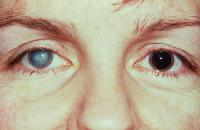 FHI: Note the cataract
245
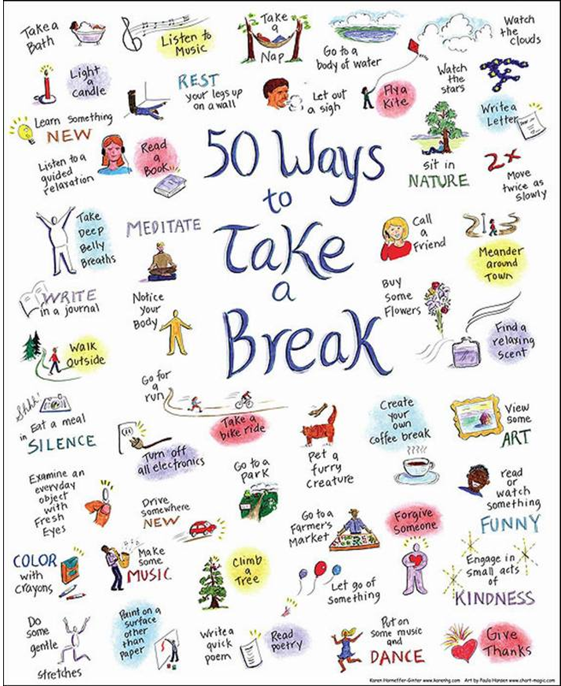 (This is a good point in the set to take a break)
Open-angle Glaucoma: Secondary
↑ IOP OAG
Primary
Secondary
Drug-
Induced
PXS
Pigmentary
Trauma-
Related
Schwartz
syndrome
Tumor-
induced
Lens-
induced
Inflammation-
Induced
EVP
Posner-
Schlossman
Phacolytic
Phacoantigenic
Fuchs
heterochromic
iridocyclitis
Lens particle
Next let’s take a look at OAG secondary to increased EVP
247
Q
Open-angle Glaucoma: Secondary
OAG 2ndry to ↑ EVP
What does EVP stand for in this context?
248
A
Open-angle Glaucoma: Secondary
OAG 2ndry to ↑ EVP
What does EVP stand for in this context?
Episcleral venous pressure, ie, the BP in the episcleral venous plexus
249
Q
Open-angle Glaucoma: Secondary
OAG 2ndry to ↑ EVP
What does EVP stand for in this context?
Episcleral venous pressure, ie, the BP in the episcleral venous plexus

What is the episcleral venous plexus?
250
A
Open-angle Glaucoma: Secondary
OAG 2ndry to ↑ EVP
What does EVP stand for in this context?
Episcleral venous pressure, ie, the BP in the episcleral venous plexus

What is the episcleral venous plexus? From where does it receive its intake? To where does it subsequently discharge that intake?
The episcleral venous plexus is the network of venous channels located in the episclera in the peri-limbal region
251
Q
Open-angle Glaucoma: Secondary
OAG 2ndry to ↑ EVP
What does EVP stand for in this context?
Episcleral venous pressure, ie, the BP in the episcleral venous plexus

What is the episcleral venous plexus? From where does it receive its intake? To where does it subsequently discharge that intake?
The episcleral venous plexus is the network of venous channels located in the episclera in the peri-limbal region
What is the episclera?
252
A
Open-angle Glaucoma: Secondary
OAG 2ndry to ↑ EVP
What does EVP stand for in this context?
Episcleral venous pressure, ie, the BP in the episcleral venous plexus

What is the episcleral venous plexus? From where does it receive its intake? To where does it subsequently discharge that intake?
The episcleral venous plexus is the network of venous channels located in the episclera in the peri-limbal region
What is the episclera?
The outermost of the three layers of the sclera
253
Q
Open-angle Glaucoma: Secondary
OAG 2ndry to ↑ EVP
What does EVP stand for in this context?
Episcleral venous pressure, ie, the BP in the episcleral venous plexus

What is the episcleral venous plexus? From where does it receive its intake? To where does it subsequently discharge that intake?
The episcleral venous plexus is the network of venous channels located in the episclera in the peri-limbal region
What is the episclera?
The outermost of the three layers of the sclera

Out to in, what are the other two layers?
--Episclera
--?
--
254
A
Open-angle Glaucoma: Secondary
OAG 2ndry to ↑ EVP
What does EVP stand for in this context?
Episcleral venous pressure, ie, the BP in the episcleral venous plexus

What is the episcleral venous plexus? From where does it receive its intake? To where does it subsequently discharge that intake?
The episcleral venous plexus is the network of venous channels located in the episclera in the peri-limbal region
What is the episclera?
The outermost of the three layers of the sclera

Out to in, what are the other two layers?
--Episclera
--Stroma
--?
255
A
Open-angle Glaucoma: Secondary
OAG 2ndry to ↑ EVP
What does EVP stand for in this context?
Episcleral venous pressure, ie, the BP in the episcleral venous plexus

What is the episcleral venous plexus? From where does it receive its intake? To where does it subsequently discharge that intake?
The episcleral venous plexus is the network of venous channels located in the episclera in the peri-limbal region
What is the episclera?
The outermost of the three layers of the sclera

Out to in, what are the other two layers?
--Episclera
--Stroma
--Lamina fusca
256
Open-angle Glaucoma: Secondary
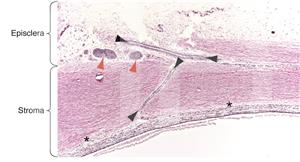 The * indicates the lamina fusca
Sclera: Anatomy
257
Q
Open-angle Glaucoma: Secondary
OAG 2ndry to ↑ EVP
What does EVP stand for in this context?
Episcleral venous pressure, ie, the BP in the episcleral venous plexus

What is the episcleral venous plexus? From where does it receive its intake? To where does it subsequently discharge that intake?
The episcleral venous plexus is the network of venous channels located in the episclera in the peri-limbal region
Next Q
258
Q/A
Open-angle Glaucoma: Secondary
OAG 2ndry to ↑ EVP
What does EVP stand for in this context?
Episcleral venous pressure, ie, the BP in the episcleral venous plexus

What is the episcleral venous plexus? From where does it receive its intake? To where does it subsequently discharge that intake?
The episcleral venous plexus is the network of venous channels located in the episclera in the peri-limbal region. So-called  aqueous veins  carry aqueous to it that drained from Schlemm’s canal via collector channels.
Next Q
two words
259
A
Open-angle Glaucoma: Secondary
OAG 2ndry to ↑ EVP
What does EVP stand for in this context?
Episcleral venous pressure, ie, the BP in the episcleral venous plexus

What is the episcleral venous plexus? From where does it receive its intake? To where does it subsequently discharge that intake?
The episcleral venous plexus is the network of venous channels located in the episclera in the peri-limbal region. So-called  aqueous veins  carry aqueous to it that drained from Schlemm’s canal via collector channels.
Next Q
260
Open-angle Glaucoma: Secondary
Looky here
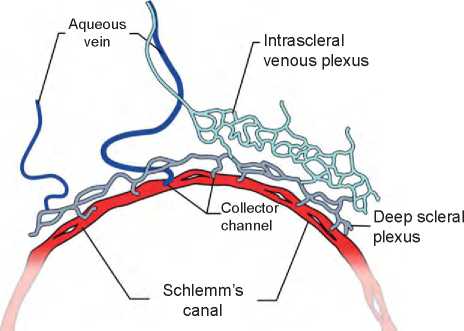 Conventional aqueous outflow pathway
261
Open-angle Glaucoma: Secondary
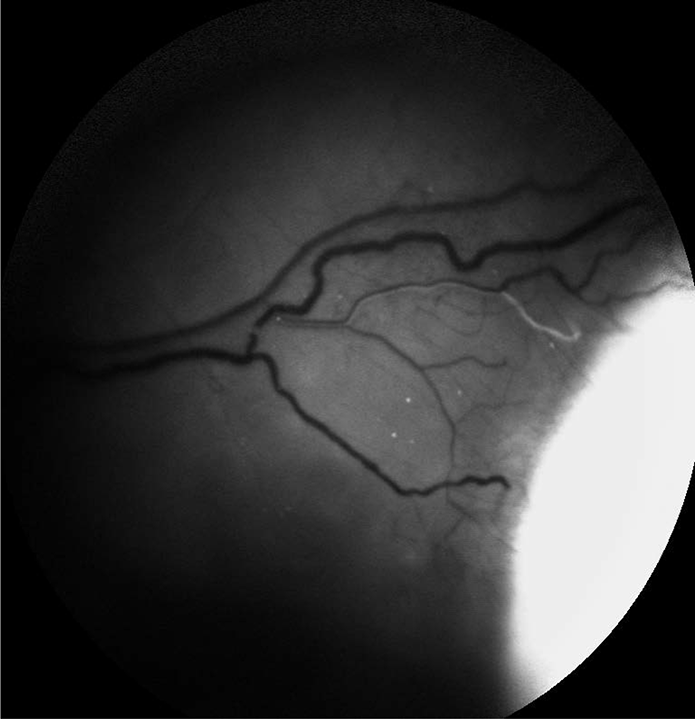 Aqueous vein. Note that the first portion (black arrowhead) contains only aqueous, whereas upon emptying into a venule, laminar flow consisting of separate aqueous and blood columns can be seen (blue arrowhead)
262
Q
Open-angle Glaucoma: Secondary
Next 
 Q
OAG 2ndry to ↑ EVP
What does EVP stand for in this context?
Episcleral venous pressure, ie, the BP in the episcleral venous plexus

What is the episcleral venous plexus? From where does it receive its intake? To where does it subsequently discharge that intake?
The episcleral venous plexus is the network of venous channels located in the episclera in the peri-limbal region. So-called  aqueous veins  carry aqueous to it that drained from Schlemm’s canal via collector channels.
263
A
Open-angle Glaucoma: Secondary
Next 
 Q
OAG 2ndry to ↑ EVP
What does EVP stand for in this context?
Episcleral venous pressure, ie, the BP in the episcleral venous plexus

What is the episcleral venous plexus? From where does it receive its intake? To where does it subsequently discharge that intake?
The episcleral venous plexus is the network of venous channels located in the episclera in the peri-limbal region. So-called  aqueous veins  carry aqueous to it that drained from Schlemm’s canal via collector channels. The plexus eventually discharges into uveal vessels that subsequently empty into the vortex veins.
264
Q
Open-angle Glaucoma: Secondary
OAG 2ndry to ↑ EVP
What does EVP stand for in this context?
Episcleral venous pressure, ie, the BP in the episcleral venous plexus

What is the episcleral venous plexus? From where does it receive its intake? To where does it subsequently discharge that intake?
The episcleral venous plexus is the network of venous channels located in the episclera in the peri-limbal region. So-called  aqueous veins  carry aqueous to it that drained from Schlemm’s canal via collector channels. The plexus eventually discharges into uveal vessels that subsequently empty into the vortex veins.
There are two main pathways for blood leaving the globe. What are they?
265
A
Open-angle Glaucoma: Secondary
OAG 2ndry to ↑ EVP
What does EVP stand for in this context?
Episcleral venous pressure, ie, the BP in the episcleral venous plexus

What is the episcleral venous plexus? From where does it receive its intake? To where does it subsequently discharge that intake?
The episcleral venous plexus is the network of venous channels located in the episclera in the peri-limbal region. So-called  aqueous veins  carry aqueous to it that drained from Schlemm’s canal via collector channels. The plexus eventually discharges into uveal vessels that subsequently empty into the vortex veins.
There are two main pathways for blood leaving the globe. What are they?
The central retinal vein (CRV), and the vortex veins
266
Q
Open-angle Glaucoma: Secondary
OAG 2ndry to ↑ EVP
What does EVP stand for in this context?
Episcleral venous pressure, ie, the BP in the episcleral venous plexus

What is the episcleral venous plexus? From where does it receive its intake? To where does it subsequently discharge that intake?
The episcleral venous plexus is the network of venous channels located in the episclera in the peri-limbal region. So-called  aqueous veins  carry aqueous to it that drained from Schlemm’s canal via collector channels. The plexus eventually discharges into uveal vessels that subsequently empty into the vortex veins.
There are two main pathways for blood leaving the globe. What are they?
The central retinal vein (CRV), and the vortex veins
How many vortex veins are there?
267
A
Open-angle Glaucoma: Secondary
OAG 2ndry to ↑ EVP
What does EVP stand for in this context?
Episcleral venous pressure, ie, the BP in the episcleral venous plexus

What is the episcleral venous plexus? From where does it receive its intake? To where does it subsequently discharge that intake?
The episcleral venous plexus is the network of venous channels located in the episclera in the peri-limbal region. So-called  aqueous veins  carry aqueous to it that drained from Schlemm’s canal via collector channels. The plexus eventually discharges into uveal vessels that subsequently empty into the vortex veins.
There are two main pathways for blood leaving the globe. What are they?
The central retinal vein (CRV), and the vortex veins
How many vortex veins are there?
4-7 (can be more)
268
Q
Open-angle Glaucoma: Secondary
OAG 2ndry to ↑ EVP
What does EVP stand for in this context?
Episcleral venous pressure, ie, the BP in the episcleral venous plexus

What is the episcleral venous plexus? From where does it receive its intake? To where does it subsequently discharge that intake?
The episcleral venous plexus is the network of venous channels located in the episclera in the peri-limbal region. So-called  aqueous veins  carry aqueous to it that drained from Schlemm’s canal via collector channels. The plexus eventually discharges into uveal vessels that subsequently empty into the vortex veins.
There are two main pathways for blood leaving the globe. What are they?
The central retinal vein (CRV), and the vortex veins
How many vortex veins are there?
4-7 (can be more)

Where are they located?
269
A
Open-angle Glaucoma: Secondary
OAG 2ndry to ↑ EVP
What does EVP stand for in this context?
Episcleral venous pressure, ie, the BP in the episcleral venous plexus

What is the episcleral venous plexus? From where does it receive its intake? To where does it subsequently discharge that intake?
The episcleral venous plexus is the network of venous channels located in the episclera in the peri-limbal region. So-called  aqueous veins  carry aqueous to it that drained from Schlemm’s canal via collector channels. The plexus eventually discharges into uveal vessels that subsequently empty into the vortex veins.
There are two main pathways for blood leaving the globe. What are they?
The central retinal vein (CRV), and the vortex veins
How many vortex veins are there?
4-7 (can be more)

Where are they located?
The pierce the sclera roughly at the equator of the globe. There is at least one (often more) in each quadrant of the eye.
270
Open-angle Glaucoma: Secondary
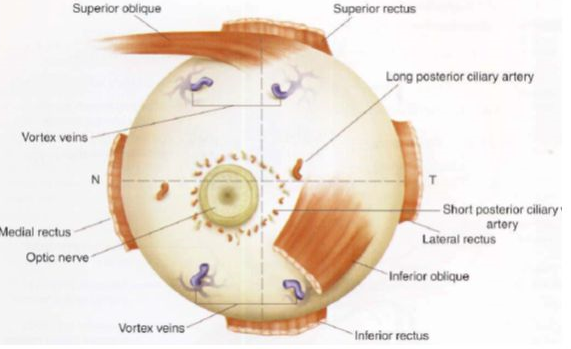 Vortex veins
271
Open-angle Glaucoma: Secondary
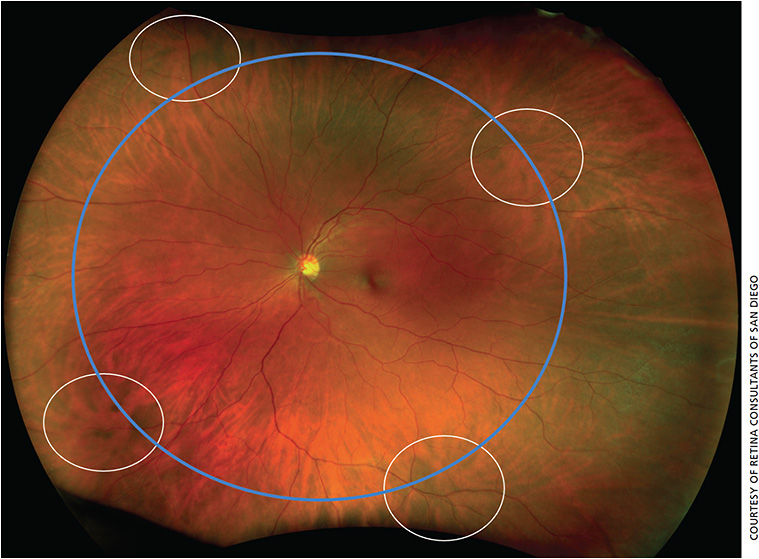 Vortex veins. Their ampullae are visible during DFE (the large circle is approximating the equator of the globe)
272
Q
Open-angle Glaucoma: Secondary
OAG 2ndry to ↑ EVP
What does EVP stand for in this context?
Episcleral venous pressure, ie, the BP in the episcleral venous plexus

What is the episcleral venous plexus? From where does it receive its intake? To where does it subsequently discharge that intake?
The episcleral venous plexus is the network of venous channels located in the episclera in the peri-limbal region. So-called  aqueous veins  carry aqueous to it that drained from Schlemm’s canal via collector channels. The plexus eventually discharges into uveal vessels that subsequently empty into the vortex veins.
There are two main pathways for blood leaving the globe. What are they?
The central retinal vein (CRV), and the vortex veins

What ocular structures does each pathway drain?
--The CRV:
--The vortex veins:
273
A
Open-angle Glaucoma: Secondary
OAG 2ndry to ↑ EVP
What does EVP stand for in this context?
Episcleral venous pressure, ie, the BP in the episcleral venous plexus

What is the episcleral venous plexus? From where does it receive its intake? To where does it subsequently discharge that intake?
The episcleral venous plexus is the network of venous channels located in the episclera in the peri-limbal region. So-called  aqueous veins  carry aqueous to it that drained from Schlemm’s canal via collector channels. The plexus eventually discharges into uveal vessels that subsequently empty into the vortex veins.
There are two main pathways for blood leaving the globe. What are they?
The central retinal vein (CRV), and the vortex veins

What ocular structures does each pathway drain?
--The CRV: The retina
--The vortex veins: Pretty much everything else
274
Q
Open-angle Glaucoma: Secondary
OAG 2ndry to ↑ EVP
What does EVP stand for in this context?
Episcleral venous pressure, ie, the BP in the episcleral venous plexus

What is the episcleral venous plexus? From where does it receive its intake? To where does it subsequently discharge that intake?
The episcleral venous plexus is the network of venous channels located in the episclera in the peri-limbal region. So-called  aqueous veins  carry aqueous to it that drained from Schlemm’s canal via collector channels. The plexus eventually discharges into uveal vessels that subsequently empty into the vortex veins.
There are two main pathways for blood leaving the globe. What are they?
The central retinal vein (CRV), and the vortex veins

What ocular structures does each pathway drain?
--The CRV: The retina
--The vortex veins: Pretty much everything else
What ocular structure comprises the lion’s share of ‘everything else’?
275
Q/A
Open-angle Glaucoma: Secondary
OAG 2ndry to ↑ EVP
What does EVP stand for in this context?
Episcleral venous pressure, ie, the BP in the episcleral venous plexus

What is the episcleral venous plexus? From where does it receive its intake? To where does it subsequently discharge that intake?
The episcleral venous plexus is the network of venous channels located in the episclera in the peri-limbal region. So-called  aqueous veins  carry aqueous to it that drained from Schlemm’s canal via collector channels. The plexus eventually discharges into uveal vessels that subsequently empty into the vortex veins.
There are two main pathways for blood leaving the globe. What are they?
The central retinal vein (CRV), and the vortex veins

What ocular structures does each pathway drain?
--The CRV: The retina
--The vortex veins: Pretty much everything else
What ocular structure comprises the lion’s share of ‘everything else’?
The uvea, ie, the  choroid, ciliary body and iris
three parts of the uvea
276
A
Open-angle Glaucoma: Secondary
OAG 2ndry to ↑ EVP
What does EVP stand for in this context?
Episcleral venous pressure, ie, the BP in the episcleral venous plexus

What is the episcleral venous plexus? From where does it receive its intake? To where does it subsequently discharge that intake?
The episcleral venous plexus is the network of venous channels located in the episclera in the peri-limbal region. So-called  aqueous veins  carry aqueous to it that drained from Schlemm’s canal via collector channels. The plexus eventually discharges into uveal vessels that subsequently empty into the vortex veins.
There are two main pathways for blood leaving the globe. What are they?
The central retinal vein (CRV), and the vortex veins

What ocular structures does each pathway drain?
--The CRV: The retina
--The vortex veins: Pretty much everything else
What ocular structure comprises the lion’s share of ‘everything else’?
The uvea, ie, the  choroid, ciliary body and iris
277
Q
Open-angle Glaucoma: Secondary
OAG 2ndry to ↑ EVP
What does EVP stand for in this context?
Episcleral venous pressure, ie, the BP in the episcleral venous plexus

What is the episcleral venous plexus? From where does it receive its intake? To where does it subsequently discharge that intake?
The episcleral venous plexus is the network of venous channels located in the episclera in the peri-limbal region. So-called  aqueous veins  carry aqueous to it that drained from Schlemm’s canal via collector channels. The plexus eventually discharges into uveal vessels that subsequently empty into the vortex veins.
There are two main pathways for blood leaving the globe. What are they?
The central retinal vein (CRV), and the vortex veins

What ocular structures does each pathway drain?
--The CRV: The retina
--The vortex veins: Pretty much everything else

What venous structure receives the majority of CRV and vortex veins outflow?
278
A
Open-angle Glaucoma: Secondary
OAG 2ndry to ↑ EVP
What does EVP stand for in this context?
Episcleral venous pressure, ie, the BP in the episcleral venous plexus

What is the episcleral venous plexus? From where does it receive its intake? To where does it subsequently discharge that intake?
The episcleral venous plexus is the network of venous channels located in the episclera in the peri-limbal region. So-called  aqueous veins  carry aqueous to it that drained from Schlemm’s canal via collector channels. The plexus eventually discharges into uveal vessels that subsequently empty into the vortex veins.
There are two main pathways for blood leaving the globe. What are they?
The central retinal vein (CRV), and the vortex veins

What ocular structures does each pathway drain?
--The CRV: The retina
--The vortex veins: Pretty much everything else

What venous structure receives the majority of CRV and vortex veins outflow?
The superior ophthalmic vein (SOV)
279
Open-angle Glaucoma: Secondary
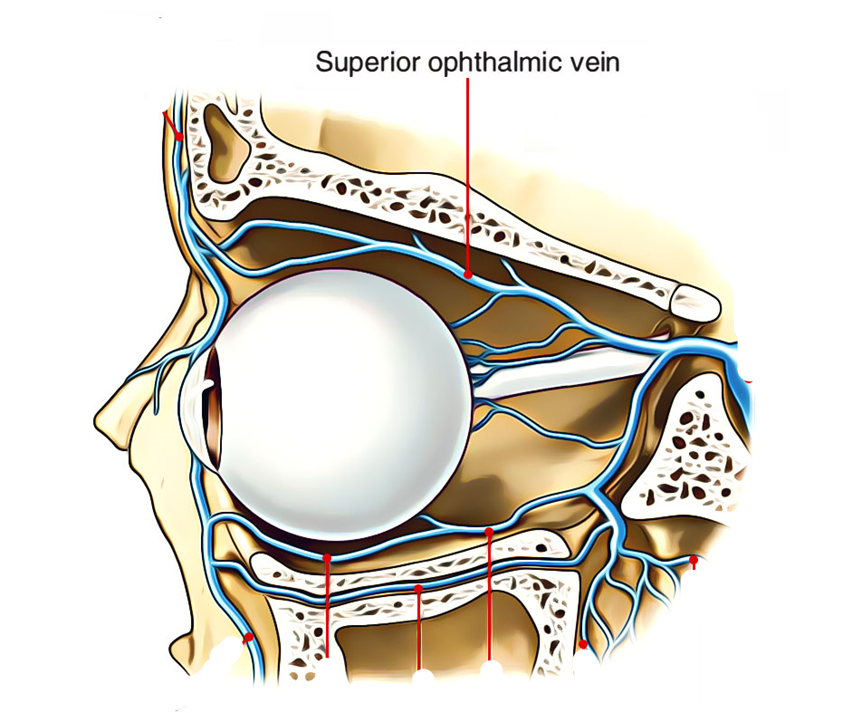 Superior ophthalmic vein
280
Q
Open-angle Glaucoma: Secondary
OAG 2ndry to ↑ EVP
What does EVP stand for in this context?
Episcleral venous pressure, ie, the BP in the episcleral venous plexus

What is the episcleral venous plexus? From where does it receive its intake? To where does it subsequently discharge that intake?
The episcleral venous plexus is the network of venous channels located in the episclera in the peri-limbal region. So-called  aqueous veins  carry aqueous to it that drained from Schlemm’s canal via collector channels. The plexus eventually discharges into uveal vessels that subsequently empty into the vortex veins.
There are two main pathways for blood leaving the globe. What are they?
The central retinal vein (CRV), and the vortex veins

What ocular structures does each pathway drain?
--The CRV: The retina
--The vortex veins: Pretty much everything else

What venous structure receives the majority of CRV and vortex veins outflow?
The superior ophthalmic vein (SOV)

Into what structure does the SOV empty?
281
A
Open-angle Glaucoma: Secondary
OAG 2ndry to ↑ EVP
What does EVP stand for in this context?
Episcleral venous pressure, ie, the BP in the episcleral venous plexus

What is the episcleral venous plexus? From where does it receive its intake? To where does it subsequently discharge that intake?
The episcleral venous plexus is the network of venous channels located in the episclera in the peri-limbal region. So-called  aqueous veins  carry aqueous to it that drained from Schlemm’s canal via collector channels. The plexus eventually discharges into uveal vessels that subsequently empty into the vortex veins.
There are two main pathways for blood leaving the globe. What are they?
The central retinal vein (CRV), and the vortex veins

What ocular structures does each pathway drain?
--The CRV: The retina
--The vortex veins: Pretty much everything else

What venous structure receives the majority of CRV and vortex veins outflow?
The superior ophthalmic vein (SOV)

Into what structure does the SOV empty?
The cavernous sinus
282
Open-angle Glaucoma: Secondary
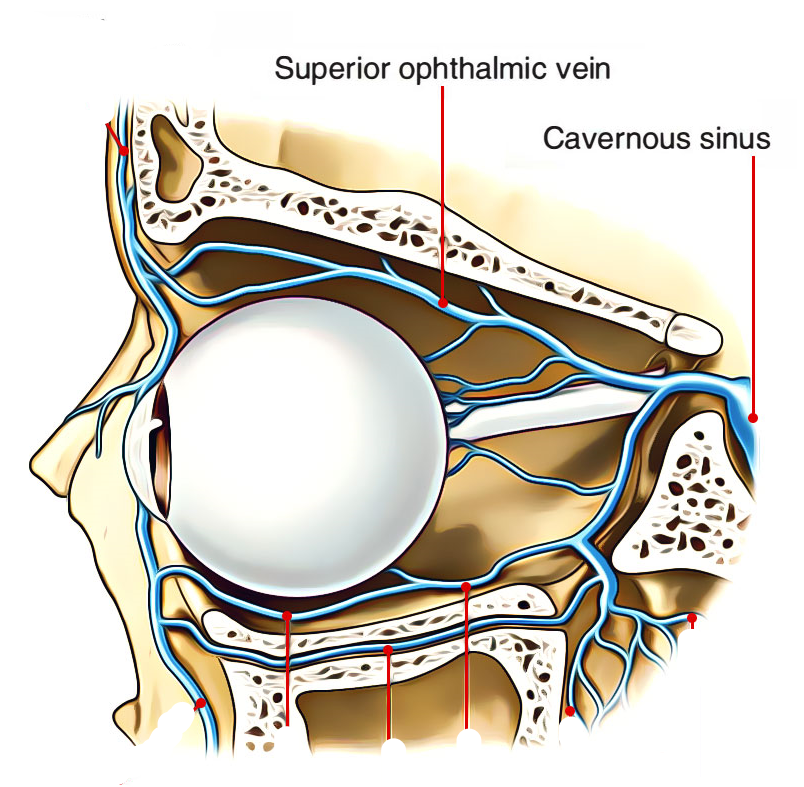 Cavernous sinus
283
Q
Open-angle Glaucoma: Secondary
OAG 2ndry to ↑ EVP
What does EVP stand for in this context?
Episcleral venous pressure, ie, the BP in the episcleral venous plexus

What is the episcleral venous plexus? From where does it receive its intake? To where does it subsequently discharge that intake?
The episcleral venous plexus is the network of venous channels located in the episclera in the peri-limbal region. So-called  aqueous veins  carry aqueous to it that drained from Schlemm’s canal via collector channels. The plexus eventually discharges into uveal vessels that subsequently empty into the vortex veins.

What is the normal range for EVP?
284
Q/A
Open-angle Glaucoma: Secondary
OAG 2ndry to ↑ EVP
What does EVP stand for in this context?
Episcleral venous pressure, ie, the BP in the episcleral venous plexus

What is the episcleral venous plexus? From where does it receive its intake? To where does it subsequently discharge that intake?
The episcleral venous plexus is the network of venous channels located in the episclera in the peri-limbal region. So-called  aqueous veins  carry aqueous to it that drained from Schlemm’s canal via collector channels. The plexus eventually discharges into uveal vessels that subsequently empty into the vortex veins.

What is the normal range for EVP?
5-9 mmHg—same as  CVP
abb.
285
A
Open-angle Glaucoma: Secondary
OAG 2ndry to ↑ EVP
What does EVP stand for in this context?
Episcleral venous pressure, ie, the BP in the episcleral venous plexus

What is the episcleral venous plexus? From where does it receive its intake? To where does it subsequently discharge that intake?
The episcleral venous plexus is the network of venous channels located in the episclera in the peri-limbal region. So-called  aqueous veins  carry aqueous to it that drained from Schlemm’s canal via collector channels. The plexus eventually discharges into uveal vessels that subsequently empty into the vortex veins.

What is the normal range for EVP?
5-9 mmHg—same as  CVP
286
Q
Open-angle Glaucoma: Secondary
OAG 2ndry to ↑ EVP
What does EVP stand for in this context?
Episcleral venous pressure, ie, the BP in the episcleral venous plexus

What is the episcleral venous plexus? From where does it receive its intake? To where does it subsequently discharge that intake?
The episcleral venous plexus is the network of venous channels located in the episclera in the peri-limbal region. So-called  aqueous veins  carry aqueous to it that drained from Schlemm’s canal via collector channels. The plexus eventually discharges into uveal vessels that subsequently empty into the vortex veins.

What is the normal range for EVP?
5-9 mmHg—same as  CVP
What does CVP stand for in this context?
287
Q/A
Open-angle Glaucoma: Secondary
OAG 2ndry to ↑ EVP
What does EVP stand for in this context?
Episcleral venous pressure, ie, the BP in the episcleral venous plexus

What is the episcleral venous plexus? From where does it receive its intake? To where does it subsequently discharge that intake?
The episcleral venous plexus is the network of venous channels located in the episclera in the peri-limbal region. So-called  aqueous veins  carry aqueous to it that drained from Schlemm’s canal via collector channels. The plexus eventually discharges into uveal vessels that subsequently empty into the vortex veins.

What is the normal range for EVP?
5-9 mmHg—same as  CVP
What does CVP stand for in this context?
Central venous pressure, ie, the blood pressure in the  right atrium
two words
288
A
Open-angle Glaucoma: Secondary
OAG 2ndry to ↑ EVP
What does EVP stand for in this context?
Episcleral venous pressure, ie, the BP in the episcleral venous plexus

What is the episcleral venous plexus? From where does it receive its intake? To where does it subsequently discharge that intake?
The episcleral venous plexus is the network of venous channels located in the episclera in the peri-limbal region. So-called  aqueous veins  carry aqueous to it that drained from Schlemm’s canal via collector channels. The plexus eventually discharges into uveal vessels that subsequently empty into the vortex veins.

What is the normal range for EVP?
5-9 mmHg—same as  CVP
What does CVP stand for in this context?
Central venous pressure, ie, the blood pressure in the  right atrium
289
Q
Open-angle Glaucoma: Secondary
OAG 2ndry to ↑ EVP
What does EVP stand for in this context?
Episcleral venous pressure, ie, the BP in the episcleral venous plexus

What is the episcleral venous plexus? From where does it receive its intake? To where does it subsequently discharge that intake?
The episcleral venous plexus is the network of venous channels located in the episclera in the peri-limbal region. So-called  aqueous veins  carry aqueous to it that drained from Schlemm’s canal via collector channels. The plexus eventually discharges into uveal vessels that subsequently empty into the vortex veins.

What is the normal range for EVP?
5-9 mmHg—same as  CVP

What happens if EVP increases significantly?
290
A
Open-angle Glaucoma: Secondary
OAG 2ndry to ↑ EVP
What does EVP stand for in this context?
Episcleral venous pressure, ie, the BP in the episcleral venous plexus

What is the episcleral venous plexus? From where does it receive its intake? To where does it subsequently discharge that intake?
The episcleral venous plexus is the network of venous channels located in the episclera in the peri-limbal region. So-called  aqueous veins  carry aqueous to it that drained from Schlemm’s canal via collector channels. The plexus eventually  discharges into uveal vessels that subsequently empty into the vortex veins.

What is the normal range for EVP?
5-9 mmHg—same as  CVP

What happens if EVP increases significantly?
If EVP is high, back-pressure will be transmitted to the AC via the aqueous veins, collector channels, Schlemm’s canal and TM, causing a proportional increase in IOP.
291
A
Open-angle Glaucoma: Secondary
OAG 2ndry to ↑ EVP
What does EVP stand for in this context?
Episcleral venous pressure, ie, the BP in the episcleral venous plexus

What is the episcleral venous plexus? From where does it receive its intake? To where does it subsequently discharge that intake?
The episcleral venous plexus is the network of venous channels located in the episclera in the peri-limbal region. So-called  aqueous veins  carry aqueous to it that drained from Schlemm’s canal via collector channels. The plexus eventually discharges into uveal vessels that subsequently empty into the vortex veins.

What is the normal range for EVP?
5-9 mmHg—same as  CVP

What happens if EVP increases significantly?
If EVP is high, back-pressure will be transmitted to the AC via the aqueous veins, collector channels, Schlemm’s canal and TM, causing a proportional increase in IOP. And if IOP is elevated high enough for long enough, the pt will develop OAG 2ndry to the increased EVP.
292
Q
Open-angle Glaucoma: Secondary
OAG 2ndry to ↑ EVP
What does EVP stand for in this context?
Episcleral venous pressure, ie, the BP in the episcleral venous plexus

What is the episcleral venous plexus? From where does it receive its intake? To where does it subsequently discharge that intake?
The episcleral venous plexus is the network of venous channels located in the episclera in the peri-limbal region. So-called  aqueous veins  carry aqueous to it that drained from Schlemm’s canal via collector channels. The plexus eventually discharges into uveal vessels that subsequently empty into the vortex veins.

What is the normal range for EVP?
5-9 mmHg—same as  CVP

What happens if EVP increases significantly?
If EVP is high, back-pressure will be transmitted to the AC via the aqueous veins, collector channels and Schlemm’s canal, resulting in a proportional increase in IOP.    And if IOP is elevated high enough for long enough, the pt will develop OAG 2ndry to the increased EVP.
In addition to elevated IOP, what other sign/symptoms might result from elevated EVP?
The pt may c/o and present with a chronic ‘red eye’

Two aspects of such a red-eye presentation—one symptom-related, one sign-related—will suggest it’s not a run-of-the-mill red eye. What are they?
--Symptom-wise…The presentation will lack c/o related to ocular surface dz—no FBS, itching, tearing, etc
--Sign-wise…The episcleral veins will be ‘prominent’—dilated and/or tortuous
293
A
Open-angle Glaucoma: Secondary
OAG 2ndry to ↑ EVP
What does EVP stand for in this context?
Episcleral venous pressure, ie, the BP in the episcleral venous plexus

What is the episcleral venous plexus? From where does it receive its intake? To where does it subsequently discharge that intake?
The episcleral venous plexus is the network of venous channels located in the episclera in the peri-limbal region. So-called  aqueous veins  carry aqueous to it that drained from Schlemm’s canal via collector channels. The plexus eventually discharges into uveal vessels that subsequently empty into the vortex veins.

What is the normal range for EVP?
5-9 mmHg—same as  CVP

What happens if EVP increases significantly?
If EVP is high, back-pressure will be transmitted to the AC via the aqueous veins, collector channels and Schlemm’s canal, resulting in a proportional increase in IOP.    And if IOP is elevated high enough for long enough, the pt will develop OAG 2ndry to the increased EVP.
In addition to elevated IOP, what other sign/symptoms might result from elevated EVP?
The pt may c/o and present with a chronic ‘red eye’

Two aspects of such a red-eye presentation—one symptom-related, one sign-related—will suggest it’s not a run-of-the-mill red eye. What are they?
--Symptom-wise…The presentation will lack c/o related to ocular surface dz—no FBS, itching, tearing, etc
--Sign-wise…The episcleral veins will be ‘prominent’—dilated and/or tortuous
294
Q
Open-angle Glaucoma: Secondary
OAG 2ndry to ↑ EVP
What does EVP stand for in this context?
Episcleral venous pressure, ie, the BP in the episcleral venous plexus

What is the episcleral venous plexus? From where does it receive its intake? To where does it subsequently discharge that intake?
The episcleral venous plexus is the network of venous channels located in the episclera in the peri-limbal region. So-called  aqueous veins  carry aqueous to it that drained from Schlemm’s canal via collector channels. The plexus eventually discharges into uveal vessels that subsequently empty into the vortex veins.

What is the normal range for EVP?
5-9 mmHg—same as  CVP

What happens if EVP increases significantly?
If EVP is high, back-pressure will be transmitted to the AC via the aqueous veins, collector channels and Schlemm’s canal, resulting in a proportional increase in IOP.    And if IOP is elevated high enough for long enough, the pt will develop OAG 2ndry to the increased EVP.
In addition to elevated IOP, what other sign/symptoms might result from elevated EVP?
The pt may c/o and present with a chronic ‘red eye’

Two aspects of such a red-eye presentation—one symptom-related, one sign-related—will suggest it’s not a run-of-the-mill red eye. What are they?
--Symptom-wise…The presentation will lack c/o related to ocular surface dz—no FBS, itching, tearing, etc
--Sign-wise…The episcleral veins will be ‘prominent’—dilated and/or tortuous
295
A
Open-angle Glaucoma: Secondary
OAG 2ndry to ↑ EVP
What does EVP stand for in this context?
Episcleral venous pressure, ie, the BP in the episcleral venous plexus

What is the episcleral venous plexus? From where does it receive its intake? To where does it subsequently discharge that intake?
The episcleral venous plexus is the network of venous channels located in the episclera in the peri-limbal region. So-called  aqueous veins  carry aqueous to it that drained from Schlemm’s canal via collector channels. The plexus eventually discharges into uveal vessels that subsequently empty into the vortex veins.

What is the normal range for EVP?
5-9 mmHg—same as  CVP

What happens if EVP increases significantly?
If EVP is high, back-pressure will be transmitted to the AC via the aqueous veins, collector channels and Schlemm’s canal, resulting in a proportional increase in IOP.    And if IOP is elevated high enough for long enough, the pt will develop OAG 2ndry to the increased EVP.
In addition to elevated IOP, what other sign/symptoms might result from elevated EVP?
The pt may c/o and present with a chronic ‘red eye’

Two aspects of such a red-eye presentation—one symptom-related, one sign-related—will suggest it’s not a run-of-the-mill red eye. What are they?
--Symptom-wise…The presentation will lack c/o related to ocular surface dz—no FBS, itching, tearing, etc
--Sign-wise…The episcleral veins will be ‘prominent’—dilated and/or tortuous
296
Q
Open-angle Glaucoma: Secondary
OAG 2ndry to ↑ EVP
What does EVP stand for in this context?
Episcleral venous pressure, ie, the BP in the episcleral venous plexus

What is the episcleral venous plexus? From where does it receive its intake? To where does it subsequently discharge that intake?
The episcleral venous plexus is the network of venous channels located in the episclera in the peri-limbal region. So-called  aqueous veins  carry aqueous to it that drained from Schlemm’s canal via collector channels. The plexus eventually discharges into uveal vessels that subsequently empty into the vortex veins.

What is the normal range for EVP?
5-9 mmHg—same as  CVP

What happens if EVP increases significantly?
If EVP is high, back-pressure will be transmitted to the AC via the aqueous veins, collector channels and Schlemm’s canal, resulting in a proportional increase in IOP.    And if IOP is elevated high enough for long enough, the pt will develop OAG 2ndry to the increased EVP.
In addition to elevated IOP, what other sign/symptoms might result from elevated EVP?
The pt may c/o and present with a chronic ‘red eye’

Two aspects of such a red-eye presentation—one symptom-related, one sign-related—will suggest it’s not a run-of-the-mill red eye. What are they?
--Symptom-wise…The presentation will lack c/o related to ocular surface dz—no FBS, itching, tearing, etc
--Sign-wise…The episcleral veins will be ‘prominent’—dilated and/or tortuous
297
A
Open-angle Glaucoma: Secondary
OAG 2ndry to ↑ EVP
What does EVP stand for in this context?
Episcleral venous pressure, ie, the BP in the episcleral venous plexus

What is the episcleral venous plexus? From where does it receive its intake? To where does it subsequently discharge that intake?
The episcleral venous plexus is the network of venous channels located in the episclera in the peri-limbal region. So-called  aqueous veins  carry aqueous to it that drained from Schlemm’s canal via collector channels. The plexus eventually discharges into uveal vessels that subsequently empty into the vortex veins.

What is the normal range for EVP?
5-9 mmHg—same as  CVP

What happens if EVP increases significantly?
If EVP is high, back-pressure will be transmitted to the AC via the aqueous veins, collector channels and Schlemm’s canal, resulting in a proportional increase in IOP.    And if IOP is elevated high enough for long enough, the pt will develop OAG 2ndry to the increased EVP.
In addition to elevated IOP, what other sign/symptoms might result from elevated EVP?
The pt may c/o and present with a chronic ‘red eye’

Two aspects of such a red-eye presentation—one symptom-related, one sign-related—will suggest it’s not a run-of-the-mill red eye. What are they?
--Symptom-wise…The presentation will lack c/o related to ocular surface dz—no FBS, itching, tearing, etc
--Sign-wise…The episcleral veins will be ‘prominent’—dilated and/or tortuous
298
Open-angle Glaucoma: Secondary
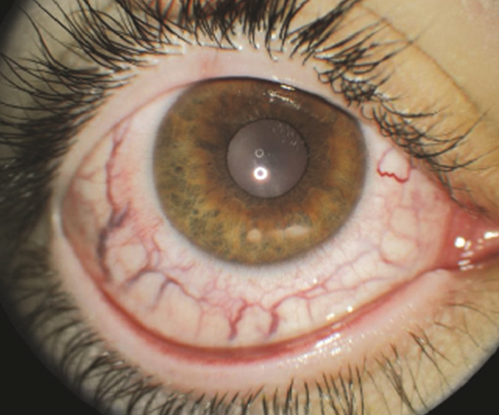 Prominent episcleral veins 2ndry to increased EVP
299
Q
Open-angle Glaucoma: Secondary
OAG 2ndry to ↑ EVP
Idiopathic
?
?
In cases for which a cause can be identified, what are the two basic mechanisms of increased EVP?
300
A
Open-angle Glaucoma: Secondary
OAG 2ndry to ↑ EVP
Idiopathic
Arterial and/or venous abnormalities
Venous obstruction
In cases for which a cause can be identified, what are the two basic mechanisms of increased EVP?
301
Open-angle Glaucoma: Secondary
OAG 2ndry to ↑ EVP
Idiopathic
Arterial and/or venous abnormalities
Venous obstruction
Note for those of you thought ‘AV malformation’ was the correct answer here…
302
Open-angle Glaucoma: Secondary
OAG 2ndry to ↑ EVP
Idiopathic
Arterial and/or venous abnormalities
Venous obstruction
Note for those of you thought ‘AV malformation’ was the correct answer here…    
This is one of very few times where I’m substituting my judgment for that of a      BCSC book. The Glaucoma book does indeed label this category “AV malformations,” but that term clearly does not apply to all of the conditions the Glaucoma book hangs under it (TBH, I don’t think it applies to any of them). This I why I decided to go with my own term—the anodyne-but-accurate Arterial and/or venous abnormalities.
303
Q
Open-angle Glaucoma: Secondary
OAG 2ndry to ↑ EVP
Idiopathic
Arterial and/or venous abnormalities
Venous obstruction
?
Umbrella term for several conditions
?
Fairly specific condition, but can present several ways
?
Very specific condition
The Glaucoma book mentions three arterial/venous abnormalities as causes—what are they?
304
A
Open-angle Glaucoma: Secondary
OAG 2ndry to ↑ EVP
Idiopathic
Arterial and/or venous abnormalities
Venous obstruction
A-V fistula
Umbrella term for several conditions
Orbital varix
Fairly specific condition, but can present several ways
Sturge-Weber syndrome
Very specific condition
The Glaucoma book mentions three arterial/venous abnormalities as causes—what are they?
305
Q
Open-angle Glaucoma: Secondary
OAG 2ndry to ↑ EVP
Idiopathic
Arterial and/or venous abnormalities
Venous obstruction
?
Category of condition
A-V fistula
?
Very specific condition
Orbital varix
Sturge-Weber syndrome
It mentions two causes of venous obstruction—what are they?
306
A
Open-angle Glaucoma: Secondary
OAG 2ndry to ↑ EVP
Idiopathic
Arterial and/or venous abnormalities
Venous obstruction
Retrobulbar tumor
A-V fistula
Thyroid eye dz
Orbital varix
Sturge-Weber syndrome
It mentions two causes of venous obstruction—what are they?
307
Q
Open-angle Glaucoma: Secondary
OAG 2ndry to ↑ EVP
Idiopathic?
Arterial and/or venous abnormalities
Venous obstruction
Retrobulbar tumor?
A-V fistula?
Thyroid eye dz?
Orbital varix?
Sturge-Weber syndrome?
Finally: Of the conditions known to cause 2ndry OAG owing to increased EVP, which is most common?
308
A
Open-angle Glaucoma: Secondary
OAG 2ndry to ↑ EVP
Idiopathic
Arterial and/or venous abnormalities
Venous obstruction
Retrobulbar tumor
A-V fistula
Thyroid eye dz
Orbital varix
Sturge-Weber syndrome
Finally: Of the conditions known to cause 2ndry OAG owing to increased EVP, which is most common?
Idiopathic
309
Q
Open-angle Glaucoma: Secondary
OAG 2ndry to ↑ EVP
Idiopathic
Arterial and/or venous abnormalities
Venous obstruction
Retrobulbar tumor
A-V fistula
Thyroid eye dz
Orbital varix
The A-V fistulas implicated in OAG 2ndry to increased EVP: Where are they located?
The cavernous sinus (CS)

An aspect of CS anatomy makes it uniquely vulnerable to the development of A-V fistulas. What is it?
It is the configuration--unique in the human body--of having an arterial structure (the  internal carotid  artery and its  dural  branches) wholly within the confines of a venous structure (ie, the CS itself)

What is the fundamental problem that results from a fistula within the CS?
It’s a pressure thing. A fistula allows high-pressure blood from the arterial tree to flow into the low-pressure, venous-sided CS. The subsequent increase in blood pressure within the CS impedes venous flow into the CS, leading to congestion of the eye and orbit. Further, if the pressure increase within the CS is significant enough, reversal of blood flow through the venous structures that drain into the CS will occur--that is, blood will circulate from the CS to the eye and orbit.
Sturge-Weber syndrome
310
A
Open-angle Glaucoma: Secondary
OAG 2ndry to ↑ EVP
Idiopathic
Arterial and/or venous abnormalities
Venous obstruction
Retrobulbar tumor
A-V fistula
Thyroid eye dz
Orbital varix
The A-V fistulas implicated in OAG 2ndry to increased EVP: Where are they located?
The cavernous sinus (CS)

An aspect of CS anatomy makes it uniquely vulnerable to the development of A-V fistulas. What is it?
It is the configuration--unique in the human body--of having an arterial structure (the  internal carotid  artery and its  dural  branches) wholly within the confines of a venous structure (ie, the CS itself)

What is the fundamental problem that results from a fistula within the CS?
It’s a pressure thing. A fistula allows high-pressure blood from the arterial tree to flow into the low-pressure, venous-sided CS. The subsequent increase in blood pressure within the CS impedes venous flow into the CS, leading to congestion of the eye and orbit. Further, if the pressure increase within the CS is significant enough, reversal of blood flow through the venous structures that drain into the CS will occur--that is, blood will circulate from the CS to the eye and orbit.
Sturge-Weber syndrome
311
Q
Open-angle Glaucoma: Secondary
OAG 2ndry to ↑ EVP
Idiopathic
Arterial and/or venous abnormalities
Venous obstruction
Retrobulbar tumor
A-V fistula
Thyroid eye dz
Orbital varix
The A-V fistulas implicated in OAG 2ndry to increased EVP: Where are they located?
The cavernous sinus (CS)

An aspect of CS anatomy makes it uniquely vulnerable to the development of A-V fistulas. What is it?
It is the configuration--unique in the human body--of having an arterial structure (the  internal carotid  artery and its  dural  branches) wholly within the confines of a venous structure (ie, the CS itself)

What is the fundamental problem that results from a fistula within the CS?
It’s a pressure thing. A fistula allows high-pressure blood from the arterial tree to flow into the low-pressure, venous-sided CS. The subsequent increase in blood pressure within the CS impedes venous flow into the CS, leading to congestion of the eye and orbit. Further, if the pressure increase within the CS is significant enough, reversal of blood flow through the venous structures that drain into the CS will occur--that is, blood will circulate from the CS to the eye and orbit.
Sturge-Weber syndrome
312
Q/A
Open-angle Glaucoma: Secondary
OAG 2ndry to ↑ EVP
Idiopathic
Arterial and/or venous abnormalities
Venous obstruction
Retrobulbar tumor
A-V fistula
Thyroid eye dz
Orbital varix
The A-V fistulas implicated in OAG 2ndry to increased EVP: Where are they located?
The cavernous sinus (CS)

An aspect of CS anatomy makes it uniquely vulnerable to the development of A-V fistulas. What is it?
It is the configuration--unique in the human body--of having an arterial structure (the  internal carotid  artery and its  dural  branches) wholly within the confines of a venous structure (ie, the CS itself)

What is the fundamental problem that results from a fistula within the CS?
It’s a pressure thing. A fistula allows high-pressure blood from the arterial tree to flow into the low-pressure, venous-sided CS. The subsequent increase in blood pressure within the CS impedes venous flow into the CS, leading to congestion of the eye and orbit. Further, if the pressure increase within the CS is significant enough, reversal of blood flow through the venous structures that drain into the CS will occur--that is, blood will circulate from the CS to the eye and orbit.
Sturge-Weber syndrome
313
A
Open-angle Glaucoma: Secondary
OAG 2ndry to ↑ EVP
Idiopathic
Arterial and/or venous abnormalities
Venous obstruction
Retrobulbar tumor
A-V fistula
Thyroid eye dz
Orbital varix
The A-V fistulas implicated in OAG 2ndry to increased EVP: Where are they located?
The cavernous sinus (CS)

An aspect of CS anatomy makes it uniquely vulnerable to the development of A-V fistulas. What is it?
It is the configuration--unique in the human body--of having an arterial structure (the  internal carotid  artery and its  dural  branches) wholly within the confines of a venous structure (ie, the CS itself)

What is the fundamental problem that results from a fistula within the CS?
It’s a pressure thing. A fistula allows high-pressure blood from the arterial tree to flow into the low-pressure, venous-sided CS. The subsequent increase in blood pressure within the CS impedes venous flow into the CS, leading to congestion of the eye and orbit. Further, if the pressure increase within the CS is significant enough, reversal of blood flow through the venous structures that drain into the CS will occur--that is, blood will circulate from the CS to the eye and orbit.
Sturge-Weber syndrome
314
Open-angle Glaucoma: Secondary
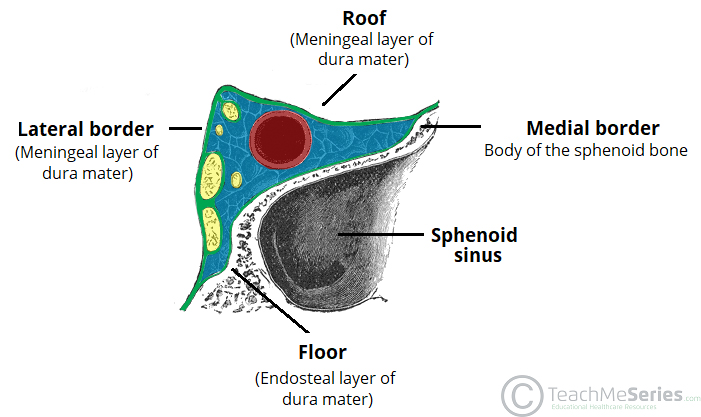 Carotid artery
Relationship between the internal carotid artery and the CS
315
Q
Open-angle Glaucoma: Secondary
OAG 2ndry to ↑ EVP
Idiopathic
Arterial and/or venous abnormalities
Venous obstruction
Retrobulbar tumor
A-V fistula
Thyroid eye dz
Orbital varix
The A-V fistulas implicated in OAG 2ndry to increased EVP: Where are they located?
The cavernous sinus (CS)

An aspect of CS anatomy makes it uniquely vulnerable to the development of A-V fistulas. What is it?
It is the configuration--unique in the human body--of having an arterial structure (the  internal carotid  artery and its  dural  branches) wholly within the confines of a venous structure (ie, the CS itself)

What is the fundamental problem that results from a fistula within the CS?
It’s a pressure thing. A fistula allows high-pressure blood from the arterial tree to flow into the low-pressure, venous-sided CS. The subsequent increase in blood pressure within the CS impedes venous flow into the CS, leading to congestion of the eye and orbit. Further, if the pressure increase within the CS is significant enough, reversal of blood flow through the venous structures that drain into the CS will occur--that is, blood will circulate from the CS to the eye and orbit.
Sturge-Weber syndrome
316
A
Open-angle Glaucoma: Secondary
OAG 2ndry to ↑ EVP
Idiopathic
Arterial and/or venous abnormalities
Venous obstruction
Retrobulbar tumor
A-V fistula
Thyroid eye dz
Orbital varix
The A-V fistulas implicated in OAG 2ndry to increased EVP: Where are they located?
The cavernous sinus (CS)

An aspect of CS anatomy makes it uniquely vulnerable to the development of A-V fistulas. What is it?
It is the configuration--unique in the human body--of having an arterial structure (the  internal carotid  artery and its  dural  branches) wholly within the confines of a venous structure (ie, the CS itself)

What is the fundamental problem that results from a fistula within the CS?
It’s a pressure thing. A fistula allows high-pressure blood from the arterial tree to flow into the low-pressure, venous-sided CS. The subsequent increase in blood pressure within the CS impedes venous flow into the CS, leading to congestion of the eye and orbit. Further, if the pressure increase within the CS is significant enough, reversal of blood flow through the venous structures that drain into the CS will occur--that is, blood will circulate from the CS to the eye and orbit.
Sturge-Weber syndrome
317
A
Open-angle Glaucoma: Secondary
OAG 2ndry to ↑ EVP
Idiopathic
Arterial and/or venous abnormalities
Venous obstruction
Retrobulbar tumor
A-V fistula
Thyroid eye dz
Orbital varix
The A-V fistulas implicated in OAG 2ndry to increased EVP: Where are they located?
The cavernous sinus (CS)

An aspect of CS anatomy makes it uniquely vulnerable to the development of A-V fistulas. What is it?
It is the configuration--unique in the human body--of having an arterial structure (the  internal carotid  artery and its  dural  branches) wholly within the confines of a venous structure (ie, the CS itself)

What is the fundamental problem that results from a fistula within the CS?
It’s a pressure thing. A fistula allows high-pressure blood from the arterial tree to flow into the low-pressure, venous-sided CS. The subsequent increase in blood pressure within the CS impedes venous flow into the CS, leading to congestion of the eye and orbit. Further, if the pressure increase within the CS is significant enough, reversal of blood flow through the venous structures that drain into the CS will occur--that is, blood will circulate from the CS to the eye and orbit.
Sturge-Weber syndrome
318
Open-angle Glaucoma: Secondary
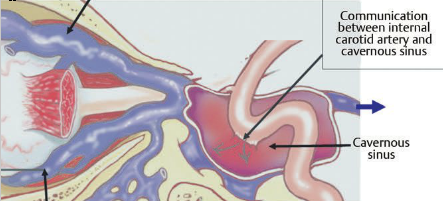 Carotid-CS fistula
319
Q
Open-angle Glaucoma: Secondary
OAG 2ndry to ↑ EVP
Idiopathic
Arterial and/or venous abnormalities
Venous obstruction
Retrobulbar tumor
A-V fistula
Thyroid eye dz
Orbital varix
The A-V fistulas implicated in OGA 2ndry to increased EVP: Where are they located?
The cavernous sinus (CS)

An aspect of CS anatomy makes it uniquely vulnerable to the development of A-V fistulas. What is it?
It is the configuration--unique in the human body--of having an arterial structure (the  internal carotid  artery and its  dural  branches) wholly within the confines of a venous structure (ie, the CS itself)

What is the fundamental problem that results from a fistula within the CS?
It’s a pressure thing. A fistula allows high-pressure blood from the arterial tree to flow into the low-pressure, venous-sided CS. The subsequent increase in blood pressure within the CS impedes venous flow into the CS, leading to congestion of the eye and orbit. Further, if the pressure increase within the CS is significant enough, reversal of blood flow through the venous structures that drain into the CS will occur--that is, blood will circulate from the CS to the eye and orbit.
Earlier in the slide-set, the main venous conduit from the eye and orbit to the CS was identified. What was it again?
The superior ophthalmic vein

In a pt with a CS fistula, what is the appearance of the superior ophthalmic vein on orbital imaging studies?
It is enlarged. This is an important sign to search for when reviewing imaging studies in cases of suspected CS fistulas!
Sturge-Weber syndrome
320
A
Open-angle Glaucoma: Secondary
OAG 2ndry to ↑ EVP
Idiopathic
Arterial and/or venous abnormalities
Venous obstruction
Retrobulbar tumor
A-V fistula
Thyroid eye dz
Orbital varix
The A-V fistulas implicated in OGA 2ndry to increased EVP: Where are they located?
The cavernous sinus (CS)

An aspect of CS anatomy makes it uniquely vulnerable to the development of A-V fistulas. What is it?
It is the configuration--unique in the human body--of having an arterial structure (the  internal carotid  artery and its  dural  branches) wholly within the confines of a venous structure (ie, the CS itself)

What is the fundamental problem that results from a fistula within the CS?
It’s a pressure thing. A fistula allows high-pressure blood from the arterial tree to flow into the low-pressure, venous-sided CS. The subsequent increase in blood pressure within the CS impedes venous flow into the CS, leading to congestion of the eye and orbit. Further, if the pressure increase within the CS is significant enough, reversal of blood flow through the venous structures that drain into the CS will occur--that is, blood will circulate from the CS to the eye and orbit.
Earlier in the slide-set, the main venous conduit from the eye and orbit to the CS was identified. What was it again?
The superior ophthalmic vein (SOV)

In a pt with a CS fistula, what is the appearance of the superior ophthalmic vein on orbital imaging studies?
It is enlarged. This is an important sign to search for when reviewing imaging studies in cases of suspected CS fistulas!
Sturge-Weber syndrome
321
Q
Open-angle Glaucoma: Secondary
OAG 2ndry to ↑ EVP
Idiopathic
Arterial and/or venous abnormalities
Venous obstruction
Retrobulbar tumor
A-V fistula
Thyroid eye dz
Orbital varix
The A-V fistulas implicated in OGA 2ndry to increased EVP: Where are they located?
The cavernous sinus (CS)

An aspect of CS anatomy makes it uniquely vulnerable to the development of A-V fistulas. What is it?
It is the configuration--unique in the human body--of having an arterial structure (the  internal carotid  artery and its  dural  branches) wholly within the confines of a venous structure (ie, the CS itself)

What is the fundamental problem that results from a fistula within the CS?
It’s a pressure thing. A fistula allows high-pressure blood from the arterial tree to flow into the low-pressure, venous-sided CS. The subsequent increase in blood pressure within the CS impedes venous flow into the CS, leading to congestion of the eye and orbit. Further, if the pressure increase within the CS is significant enough, reversal of blood flow through the venous structures that drain into the CS will occur--that is, blood will circulate from the CS to the eye and orbit.
Earlier in the slide-set, the main venous conduit from the eye and orbit to the CS was identified. What was it again?
The superior ophthalmic vein (SOV)

In a pt with a CS fistula, what is the appearance of the superior ophthalmic vein on orbital imaging studies?
It is enlarged. This is an important sign to search for when reviewing imaging studies in cases of suspected CS fistulas!
Sturge-Weber syndrome
322
A
Open-angle Glaucoma: Secondary
OAG 2ndry to ↑ EVP
Idiopathic
Arterial and/or venous abnormalities
Venous obstruction
Retrobulbar tumor
A-V fistula
Thyroid eye dz
Orbital varix
The A-V fistulas implicated in OGA 2ndry to increased EVP: Where are they located?
The cavernous sinus (CS)

An aspect of CS anatomy makes it uniquely vulnerable to the development of A-V fistulas. What is it?
It is the configuration--unique in the human body--of having an arterial structure (the  internal carotid  artery and its  dural  branches) wholly within the confines of a venous structure (ie, the CS itself)

What is the fundamental problem that results from a fistula within the CS?
It’s a pressure thing. A fistula allows high-pressure blood from the arterial tree to flow into the low-pressure, venous-sided CS. The subsequent increase in blood pressure within the CS impedes venous flow into the CS, leading to congestion of the eye and orbit. Further, if the pressure increase within the CS is significant enough, reversal of blood flow through the venous structures that drain into the CS will occur--that is, blood will circulate from the CS to the eye and orbit.
Earlier in the slide-set, the main venous conduit from the eye and orbit to the CS was identified. What was it again?
The superior ophthalmic vein (SOV)

In a pt with a CS fistula, what is the appearance of the superior ophthalmic vein on orbital imaging studies?
It is enlarged. This is an important sign to search for when reviewing imaging studies in cases of suspected CS fistulas!
Sturge-Weber syndrome
323
Open-angle Glaucoma: Secondary
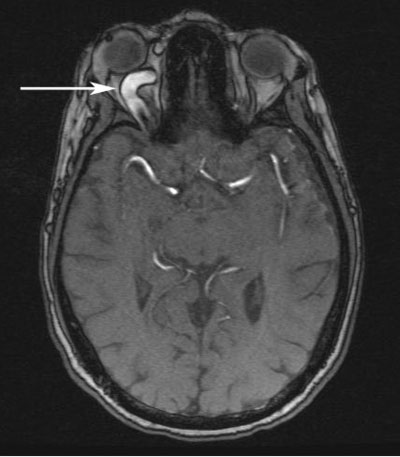 Carotid-CS fistula: Enlarged SOV on MRA
324
Open-angle Glaucoma: Secondary
OAG 2ndry to ↑ EVP
Idiopathic
Arterial and/or venous abnormalities
Venous obstruction
Retrobulbar tumor
A-V fistula
Thyroid eye dz
Orbital varix
The A-V fistulas implicated in OGA 2ndry to increased EVP: Where are they located?
The cavernous sinus (CS)

An aspect of CS anatomy makes it uniquely vulnerable to the development of A-V fistulas. What is it?
It is the configuration--unique in the human body--of having an arterial structure (the  internal carotid  artery and its  dural  branches) wholly within the confines of a venous structure (ie, the CS itself)

What is the fundamental problem that results from a fistula within the CS?
It’s a pressure thing. A fistula allows high-pressure blood from the arterial tree to flow into the low-pressure, venous-sided CS. The subsequent increase in blood pressure within the CS impedes venous flow into the CS, leading to congestion of the eye and orbit. Further, if the pressure increase within the CS is significant enough, reversal of blood flow through the venous structures that drain into the CS will occur--that is, blood will circulate from the CS to the eye and orbit.
Earlier in the slide-set, the main venous conduit from the eye and orbit to the CS was identified. What was it again?
The superior ophthalmic vein (SOV)

In a pt with a CS fistula, what is the appearance of the superior ophthalmic vein on orbital imaging studies?
It is enlarged. This is an important sign to search for when reviewing imaging studies in cases of suspected CS fistulas!
Sturge-Weber syndrome
For more on A-V fistulas, see slide-set N19
325
Q
Open-angle Glaucoma: Secondary
OAG 2ndry to ↑ EVP
Idiopathic
Arterial and/or venous abnormalities
Venous obstruction
Retrobulbar tumor
A-V fistula
Thyroid eye dz
Orbital varix
Sturge-Weber syndrome
Orbital varices are known also by what other name?
Orbital venous malformations

What is the classic presenting sign?
Proptosis that occurs or worsens when the pt’s head is  dependent , or when the pt  Valsalvas

What is the best means if diagnosing an orbital varix?
Perform contrast-enhanced spiral CT while the pt  Valsalvas

How should orbital varices be managed?
Conservatively, if at all possible—complete excision is difficult, and significant intra-op bleeding is a concern
326
A
Open-angle Glaucoma: Secondary
OAG 2ndry to ↑ EVP
Idiopathic
Arterial and/or venous abnormalities
Venous obstruction
Retrobulbar tumor
A-V fistula
Thyroid eye dz
Orbital varix
Sturge-Weber syndrome
Orbital varices are known also by what other name?
Orbital venous malformations

What is the classic presenting sign?
Proptosis that occurs or worsens when the pt’s head is  dependent , or when the pt  Valsalvas

What is the best means if diagnosing an orbital varix?
Perform contrast-enhanced spiral CT while the pt  Valsalvas

How should orbital varices be managed?
Conservatively, if at all possible—complete excision is difficult, and significant intra-op bleeding is a concern
327
Q
Open-angle Glaucoma: Secondary
OAG 2ndry to ↑ EVP
Idiopathic
Arterial and/or venous abnormalities
Venous obstruction
Retrobulbar tumor
A-V fistula
Thyroid eye dz
Orbital varix
Sturge-Weber syndrome
Orbital varices are known also by what other name?
Orbital venous malformations

What is the classic presenting sign?
Proptosis that occurs or worsens when the pt’s head is  dependent , or when the pt  Valsalvas

What is the best means if diagnosing an orbital varix?
Perform contrast-enhanced spiral CT while the pt  Valsalvas

How should orbital varices be managed?
Conservatively, if at all possible—complete excision is difficult, and significant intra-op bleeding is a concern
328
Q/A
Open-angle Glaucoma: Secondary
OAG 2ndry to ↑ EVP
Idiopathic
Arterial and/or venous abnormalities
Venous obstruction
Retrobulbar tumor
A-V fistula
Thyroid eye dz
Orbital varix
Sturge-Weber syndrome
Orbital varices are known also by what other name?
Orbital venous malformations

What is the classic presenting sign?
Proptosis that occurs or worsens when the pt’s head is  dependent , or when the pt  Valsalvas

What is the best means if diagnosing an orbital varix?
Perform contrast-enhanced spiral CT while the pt  Valsalvas

How should orbital varices be managed?
Conservatively, if at all possible—complete excision is difficult, and significant intra-op bleeding is a concern
action
329
A
Open-angle Glaucoma: Secondary
OAG 2ndry to ↑ EVP
Idiopathic
Arterial and/or venous abnormalities
Venous obstruction
Retrobulbar tumor
A-V fistula
Thyroid eye dz
Orbital varix
Sturge-Weber syndrome
Orbital varices are known also by what other name?
Orbital venous malformations

What is the classic presenting sign?
Proptosis that occurs or worsens when the pt’s head is  dependent , or when the pt  Valsalvas

What is the best means if diagnosing an orbital varix?
Perform contrast-enhanced spiral CT while the pt  Valsalvas

How should orbital varices be managed?
Conservatively, if at all possible—complete excision is difficult, and significant intra-op bleeding is a concern
330
Q
Open-angle Glaucoma: Secondary
OAG 2ndry to ↑ EVP
Idiopathic
Arterial and/or venous abnormalities
Venous obstruction
Retrobulbar tumor
A-V fistula
Thyroid eye dz
Orbital varix
Sturge-Weber syndrome
Orbital varices are known also by what other name?
Orbital venous malformations

What is the classic presenting sign?
Proptosis that occurs or worsens when the pt’s head is  dependent , or when the pt  Valsalvas

What is the best means if diagnosing an orbital varix?
Perform contrast-enhanced spiral CT while the pt  Valsalvas

How should orbital varices be managed?
Conservatively, if at all possible—complete excision is difficult, and significant intra-op bleeding is a concern
Do these pts always have proptosis at rest, ie, when not Valsalva-ing?
No; in fact, it is not uncommon for the affected eye to be enophthalmic at rest
331
A
Open-angle Glaucoma: Secondary
OAG 2ndry to ↑ EVP
Idiopathic
Arterial and/or venous abnormalities
Venous obstruction
Retrobulbar tumor
A-V fistula
Thyroid eye dz
Orbital varix
Sturge-Weber syndrome
Orbital varices are known also by what other name?
Orbital venous malformations

What is the classic presenting sign?
Proptosis that occurs or worsens when the pt’s head is  dependent , or when the pt  Valsalvas

What is the best means if diagnosing an orbital varix?
Perform contrast-enhanced spiral CT while the pt  Valsalvas

How should orbital varices be managed?
Conservatively, if at all possible—complete excision is difficult, and significant intra-op bleeding is a concern
Do these pts always have proptosis at rest, ie, when not Valsalva-ing?
No; in fact, it is not uncommon for the affected eye to be enophthalmic at rest
332
Q
Open-angle Glaucoma: Secondary
OAG 2ndry to ↑ EVP
Idiopathic
Arterial and/or venous abnormalities
Venous obstruction
Retrobulbar tumor
A-V fistula
Thyroid eye dz
Orbital varix
Sturge-Weber syndrome
Orbital varices are known also by what other name?
Orbital venous malformations

What is the classic presenting sign?
Proptosis that occurs or worsens when the pt’s head is  dependent , or when the pt  Valsalvas

What is the best means of diagnosing an orbital varix?
Perform contrast-enhanced spiral CT while the pt  Valsalvas

How should orbital varices be managed?
Conservatively, if at all possible—complete excision is difficult, and significant intra-op bleeding is a concern
333
Q/A
Open-angle Glaucoma: Secondary
OAG 2ndry to ↑ EVP
Idiopathic
Arterial and/or venous abnormalities
Venous obstruction
Retrobulbar tumor
A-V fistula
Thyroid eye dz
Orbital varix
Sturge-Weber syndrome
Orbital varices are known also by what other name?
Orbital venous malformations

What is the classic presenting sign?
Proptosis that occurs or worsens when the pt’s head is  dependent , or when the pt  Valsalvas

What is the best means of diagnosing an orbital varix?
Perform contrast-enhanced spiral CT while the pt  Valsalvas

How should orbital varices be managed?
Conservatively, if at all possible—complete excision is difficult, and significant intra-op bleeding is a concern
action
334
A
Open-angle Glaucoma: Secondary
OAG 2ndry to ↑ EVP
Idiopathic
Arterial and/or venous abnormalities
Venous obstruction
Retrobulbar tumor
A-V fistula
Thyroid eye dz
Orbital varix
Sturge-Weber syndrome
Orbital varices are known also by what other name?
Orbital venous malformations

What is the classic presenting sign?
Proptosis that occurs or worsens when the pt’s head is  dependent , or when the pt  Valsalvas

What is the best means of diagnosing an orbital varix?
Perform contrast-enhanced spiral CT while the pt  Valsalvas

How should orbital varices be managed?
Conservatively, if at all possible—complete excision is difficult, and significant intra-op bleeding is a concern
335
Open-angle Glaucoma: Secondary
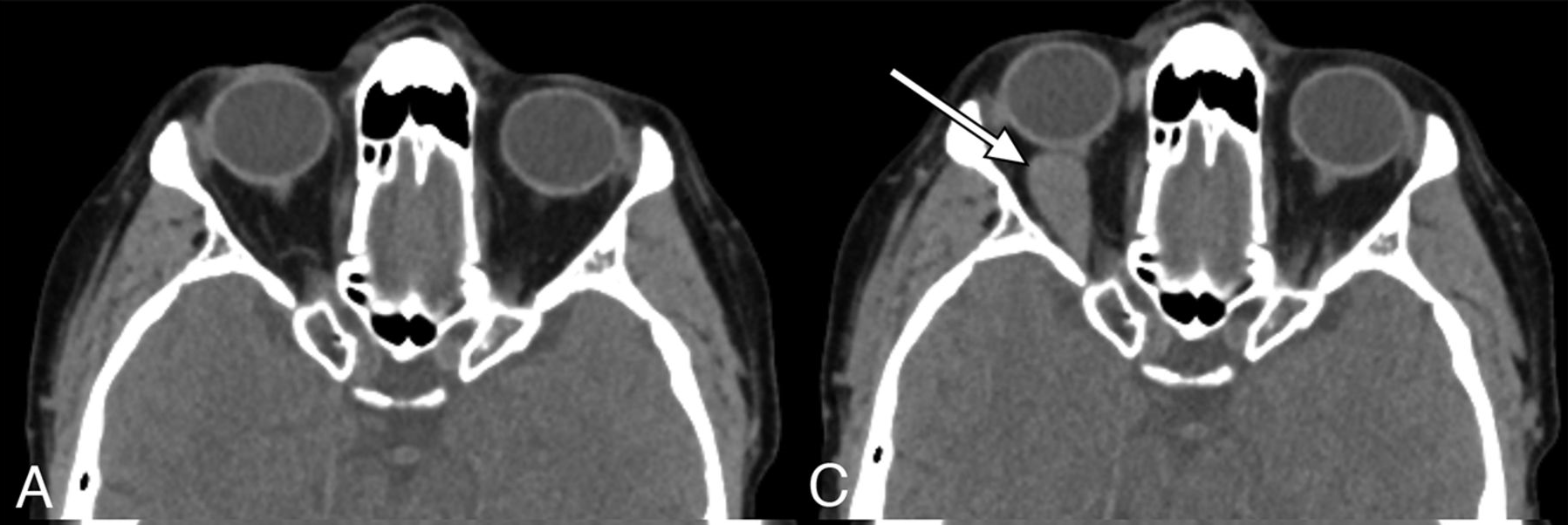 With Valsalva
Without Valsalva
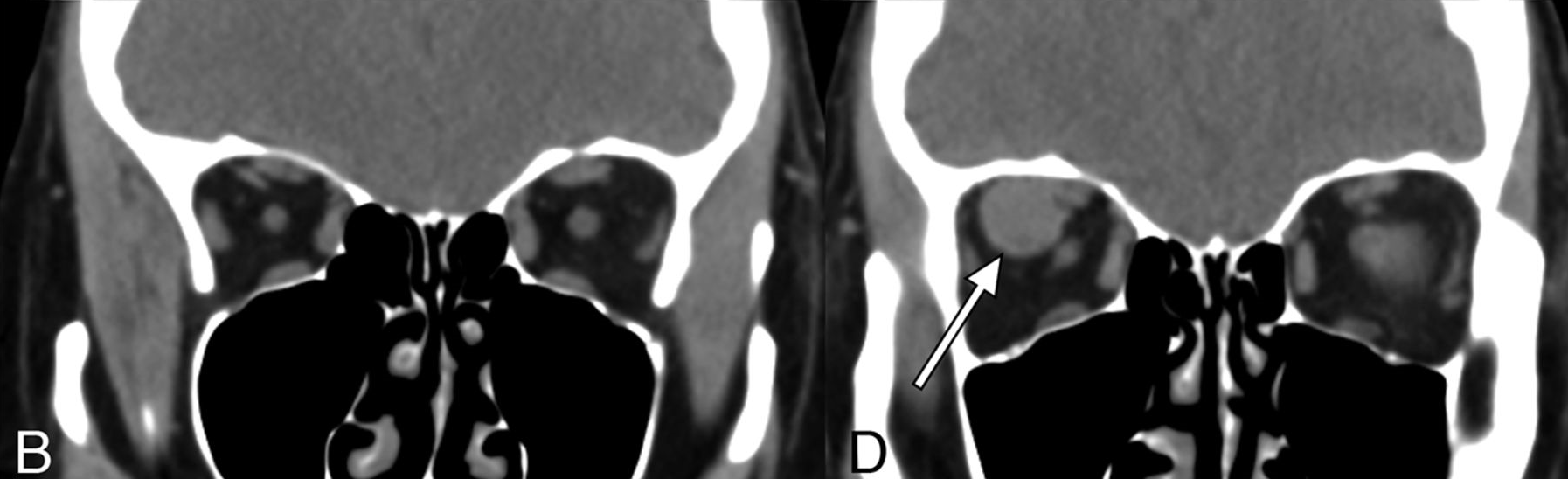 Orbital varix. A 70-year-old woman who presented due to an orbital mass incidentally discovered on an outside brain MR imaging. Axial (A and C) and coronal (B and D) CT images of the orbits without (A and B) and with (C and D) a Valsalva maneuver demonstrate inducible enlargement of a lobular structure in the right orbit (arrows), consistent with a varix. The patient subsequently reported right-eye fullness when bending over.
336
Q
Open-angle Glaucoma: Secondary
OAG 2ndry to ↑ EVP
Idiopathic
Arterial and/or venous abnormalities
Venous obstruction
Retrobulbar tumor
A-V fistula
Thyroid eye dz
Orbital varix
Sturge-Weber syndrome
Orbital varices are known also by what other name?
Orbital venous malformations

What is the classic presenting sign?
Proptosis that occurs or worsens when the pt’s head is  dependent , or when the pt  Valsalvas

What is the best means of diagnosing an orbital varix?
Perform contrast-enhanced spiral CT while the pt  Valsalvas

How should orbital varices be managed?
Conservatively, if at all possible—complete excision is difficult, and significant intra-op bleeding is a concern
Why spiral CT?
Because it’s a relatively fast imaging modality

Why is speed important?
Because the pt is holding her breath!
337
A
Open-angle Glaucoma: Secondary
OAG 2ndry to ↑ EVP
Idiopathic
Arterial and/or venous abnormalities
Venous obstruction
Retrobulbar tumor
A-V fistula
Thyroid eye dz
Orbital varix
Sturge-Weber syndrome
Orbital varices are known also by what other name?
Orbital venous malformations

What is the classic presenting sign?
Proptosis that occurs or worsens when the pt’s head is  dependent , or when the pt  Valsalvas

What is the best means of diagnosing an orbital varix?
Perform contrast-enhanced spiral CT while the pt  Valsalvas

How should orbital varices be managed?
Conservatively, if at all possible—complete excision is difficult, and significant intra-op bleeding is a concern
Why spiral CT?
Because it’s a relatively fast imaging modality

Why is speed important?
Because the pt is holding her breath!
338
Q
Open-angle Glaucoma: Secondary
OAG 2ndry to ↑ EVP
Idiopathic
Arterial and/or venous abnormalities
Venous obstruction
Retrobulbar tumor
A-V fistula
Thyroid eye dz
Orbital varix
Sturge-Weber syndrome
Orbital varices are known also by what other name?
Orbital venous malformations

What is the classic presenting sign?
Proptosis that occurs or worsens when the pt’s head is  dependent , or when the pt  Valsalvas

What is the best means of diagnosing an orbital varix?
Perform contrast-enhanced spiral CT while the pt  Valsalvas

How should orbital varices be managed?
Conservatively, if at all possible—complete excision is difficult, and significant intra-op bleeding is a concern
Why spiral CT?
Because it’s a relatively fast imaging modality

Why is speed important?
Because the pt is holding her breath!
339
A
Open-angle Glaucoma: Secondary
OAG 2ndry to ↑ EVP
Idiopathic
Arterial and/or venous abnormalities
Venous obstruction
Retrobulbar tumor
A-V fistula
Thyroid eye dz
Orbital varix
Sturge-Weber syndrome
Orbital varices are known also by what other name?
Orbital venous malformations

What is the classic presenting sign?
Proptosis that occurs or worsens when the pt’s head is  dependent , or when the pt  Valsalvas

What is the best means of diagnosing an orbital varix?
Perform contrast-enhanced spiral CT while the pt  Valsalvas

How should orbital varices be managed?
Conservatively, if at all possible—complete excision is difficult, and significant intra-op bleeding is a concern
Why spiral CT?
Because it’s a relatively fast imaging modality

Why is speed important?
Because the pt is holding her breath!
340
Q
Open-angle Glaucoma: Secondary
OAG 2ndry to ↑ EVP
Idiopathic
Arterial and/or venous abnormalities
Venous obstruction
Retrobulbar tumor
A-V fistula
Thyroid eye dz
Orbital varix
Sturge-Weber syndrome
Orbital varices are known also by what other name?
Orbital venous malformations

What is the classic presenting sign?
Proptosis that occurs or worsens when the pt’s head is  dependent , or when the pt  Valsalvas

What is the best means of diagnosing an orbital varix?
Perform contrast-enhanced spiral CT while the pt  Valsalvas

How should orbital varices be managed?
Conservatively, if at all possible—complete excision is difficult, and significant intra-op bleeding is a concern
341
A
Open-angle Glaucoma: Secondary
OAG 2ndry to ↑ EVP
Idiopathic
Arterial and/or venous abnormalities
Venous obstruction
Retrobulbar tumor
A-V fistula
Thyroid eye dz
Orbital varix
Sturge-Weber syndrome
Orbital varices are known also by what other name?
Orbital venous malformations

What is the classic presenting sign?
Proptosis that occurs or worsens when the pt’s head is  dependent , or when the pt  Valsalvas

What is the best means of diagnosing an orbital varix?
Perform contrast-enhanced spiral CT while the pt  Valsalvas

How should orbital varices be managed?
Conservatively, if at all possible—complete excision is difficult, and significant intra-op bleeding is a concern
342
Q
Open-angle Glaucoma: Secondary
OAG 2ndry to ↑ EVP
Idiopathic
Arterial and/or venous abnormalities
Venous obstruction
Retrobulbar tumor
A-V fistula
Thyroid eye dz
Orbital varix
Sturge-Weber syndrome
Orbital varices are known also by what other name?
Orbital venous malformations

What is the classic presenting sign?
Proptosis that occurs or worsens when the pt’s head is  dependent , or when the pt  Valsalvas

What is the best means if diagnosing an orbital varix?
Perform contrast-enhanced spiral CT while the pt  Valsalvas

How should orbital varices be managed?
Conservatively, if at all possible—complete excision is difficult, and significant intra-op bleeding is a concern
Per the Orbit book, in what two circumstances should excision of an orbital varix be considered?
--
--
343
A
Open-angle Glaucoma: Secondary
OAG 2ndry to ↑ EVP
Idiopathic
Arterial and/or venous abnormalities
Venous obstruction
Retrobulbar tumor
A-V fistula
Thyroid eye dz
Orbital varix
Sturge-Weber syndrome
Orbital varices are known also by what other name?
Orbital venous malformations

What is the classic presenting sign?
Proptosis that occurs or worsens when the pt’s head is  dependent , or when the pt  Valsalvas

What is the best means if diagnosing an orbital varix?
Perform contrast-enhanced spiral CT while the pt  Valsalvas

How should orbital varices be managed?
Conservatively, if at all possible—complete excision is difficult, and significant intra-op bleeding is a concern
Per the Orbit book, in what two circumstances should excision of an orbital varix be considered?
--If the varix is causing severe pain
--If optic-nerve compression is threatening vision
344
Q
Open-angle Glaucoma: Secondary
OAG 2ndry to ↑ EVP
Idiopathic
Arterial and/or venous abnormalities
Venous obstruction
Retrobulbar tumor
A-V fistula
Thyroid eye dz
Orbital varix
Sturge-Weber syndrome
In one word, what sort of condition is Sturge-Weber?
A phakomatosis

By what noneponymous name is Sturge-Weber known?
Encephalotrigeminal angiomatosis
345
A
Open-angle Glaucoma: Secondary
OAG 2ndry to ↑ EVP
Idiopathic
Arterial and/or venous abnormalities
Venous obstruction
Retrobulbar tumor
A-V fistula
Thyroid eye dz
Orbital varix
Sturge-Weber syndrome
In one word, what sort of condition is Sturge-Weber?
A phakomatosis

By what noneponymous name is Sturge-Weber known?
Encephalotrigeminal angiomatosis
346
Q
Open-angle Glaucoma: Secondary
OAG 2ndry to ↑ EVP
Idiopathic
Arterial and/or venous abnormalities
Venous obstruction
Retrobulbar tumor
A-V fistula
Thyroid eye dz
Orbital varix
Sturge-Weber syndrome
In one word, what sort of condition is Sturge-Weber?
A phakomatosis

By what noneponymous name is Sturge-Weber known?
Encephalotrigeminal angiomatosis
Briefly, what is a phakomatosis?
A congenital condition involving hamartomatous lesions of multiple organ systems, usually including the  CNS ,  eyes  and  skin

By what more-descriptive name does the BCSC Peds book refer to them?
As neuro-oculocutaneous syndromes
347
Q/A
Open-angle Glaucoma: Secondary
OAG 2ndry to ↑ EVP
Idiopathic
Arterial and/or venous abnormalities
Venous obstruction
Retrobulbar tumor
A-V fistula
Thyroid eye dz
Orbital varix
Sturge-Weber syndrome
In one word, what sort of condition is Sturge-Weber?
A phakomatosis

By what noneponymous name is Sturge-Weber known?
Encephalotrigeminal angiomatosis
Briefly, what is a phakomatosis?
A congenital condition involving hamartomatous lesions of multiple organ systems, usually including the  CNS ,  eyes  and  skin

By what more-descriptive name does the BCSC Peds book refer to them?
As neuro-oculocutaneous syndromes
abb.
348
A
Open-angle Glaucoma: Secondary
OAG 2ndry to ↑ EVP
Idiopathic
Arterial and/or venous abnormalities
Venous obstruction
Retrobulbar tumor
A-V fistula
Thyroid eye dz
Orbital varix
Sturge-Weber syndrome
In one word, what sort of condition is Sturge-Weber?
A phakomatosis

By what noneponymous name is Sturge-Weber known?
Encephalotrigeminal angiomatosis
Briefly, what is a phakomatosis?
A congenital condition involving hamartomatous lesions of multiple organ systems, usually including the  CNS ,  eyes  and  skin

By what more-descriptive name does the BCSC Peds book refer to them?
As neuro-oculocutaneous syndromes
349
Q
Open-angle Glaucoma: Secondary
OAG 2ndry to ↑ EVP
Idiopathic
Arterial and/or venous abnormalities
Venous obstruction
Retrobulbar tumor
A-V fistula
Thyroid eye dz
Orbital varix
Sturge-Weber syndrome
In one word, what sort of condition is Sturge-Weber?
A phakomatosis

By what noneponymous name is Sturge-Weber known?
Encephalotrigeminal angiomatosis
Briefly, what is a phakomatosis?
A congenital condition involving hamartomatous lesions of multiple organ systems, usually including the  CNS ,  eyes  and  skin

By what more-descriptive name does the BCSC Peds book refer to them?
As neuro-oculocutaneous syndromes
350
A
Open-angle Glaucoma: Secondary
OAG 2ndry to ↑ EVP
Idiopathic
Arterial and/or venous abnormalities
Venous obstruction
Retrobulbar tumor
A-V fistula
Thyroid eye dz
Orbital varix
Sturge-Weber syndrome
In one word, what sort of condition is Sturge-Weber?
A phakomatosis

By what noneponymous name is Sturge-Weber known?
Encephalotrigeminal angiomatosis
Briefly, what is a phakomatosis?
A congenital condition involving hamartomatous lesions of multiple organ systems, usually including the  CNS ,  eyes  and  skin

By what more-descriptive name does the BCSC Peds book refer to them?
As neuro…
351
A
Open-angle Glaucoma: Secondary
OAG 2ndry to ↑ EVP
Idiopathic
Arterial and/or venous abnormalities
Venous obstruction
Retrobulbar tumor
A-V fistula
Thyroid eye dz
Orbital varix
Sturge-Weber syndrome
In one word, what sort of condition is Sturge-Weber?
A phakomatosis

By what noneponymous name is Sturge-Weber known?
Encephalotrigeminal angiomatosis
Briefly, what is a phakomatosis?
A congenital condition involving hamartomatous lesions of multiple organ systems, usually including the  CNS ,  eyes  and  skin

By what more-descriptive name does the BCSC Peds book refer to them?
As neuro-oculo…
352
A
Open-angle Glaucoma: Secondary
OAG 2ndry to ↑ EVP
Idiopathic
Arterial and/or venous abnormalities
Venous obstruction
Retrobulbar tumor
A-V fistula
Thyroid eye dz
Orbital varix
Sturge-Weber syndrome
In one word, what sort of condition is Sturge-Weber?
A phakomatosis

By what noneponymous name is Sturge-Weber known?
Encephalotrigeminal angiomatosis
Briefly, what is a phakomatosis?
A congenital condition involving hamartomatous lesions of multiple organ systems, usually including the  CNS ,  eyes  and  skin

By what more-descriptive name does the BCSC Peds book refer to them?
As neuro-oculocutaneous syndromes
353
Q
Open-angle Glaucoma: Secondary
OAG 2ndry to ↑ EVP
Idiopathic
Arterial and/or venous abnormalities
Venous obstruction
Retrobulbar tumor
A-V fistula
Thyroid eye dz
Orbital varix
Sturge-Weber syndrome
In one word, what sort of condition is Sturge-Weber?
A phakomatosis

By what noneponymous name is Sturge-Weber known?
Encephalotrigeminal angiomatosis
354
A
Open-angle Glaucoma: Secondary
OAG 2ndry to ↑ EVP
Idiopathic
Arterial and/or venous abnormalities
Venous obstruction
Retrobulbar tumor
A-V fistula
Thyroid eye dz
Orbital varix
Sturge-Weber syndrome
In one word, what sort of condition is Sturge-Weber?
A phakomatosis

By what noneponymous name is Sturge-Weber known?
Encephalotrigeminal angiomatosis
355
Q
Open-angle Glaucoma: Secondary
OAG 2ndry to ↑ EVP
Idiopathic
Arterial and/or venous abnormalities
Venous obstruction
Retrobulbar tumor
A-V fistula
Thyroid eye dz
Orbital varix
Sturge-Weber syndrome
What facial lesion is a hallmark of Sturge-Weber syndrome?
The port wine stain, aka ‘ nevus flammeus ’ 

When does it present?
At birth

What is the typical pattern of distribution?
It comports to the distribution of one or more divisions of CN5

All infants with Sturge-Weber syndrome have a port wine stain.    Do all infants with a port wine stain have Sturge-Weber syndrome?
No
In one word, what sort of condition is Sturge-Weber?
A phakomatosis

By what noneponymous name is Sturge-Weber known?
Encephalotrigeminal angiomatosis
356
Q/A
Open-angle Glaucoma: Secondary
OAG 2ndry to ↑ EVP
Idiopathic
Arterial and/or venous abnormalities
Venous obstruction
Retrobulbar tumor
A-V fistula
Thyroid eye dz
Orbital varix
Sturge-Weber syndrome
What facial lesion is a hallmark of Sturge-Weber syndrome?
The port wine stain, aka ‘ nevus flammeus ’ 

When does it present?
At birth

What is the typical pattern of distribution?
It comports to the distribution of one or more divisions of CN5

All infants with Sturge-Weber syndrome have a port wine stain.    Do all infants with a port wine stain have Sturge-Weber syndrome?
No
In one word, what sort of condition is Sturge-Weber?
A phakomatosis

By what noneponymous name is Sturge-Weber known?
Encephalotrigeminal angiomatosis
two words
357
A
Open-angle Glaucoma: Secondary
OAG 2ndry to ↑ EVP
Idiopathic
Arterial and/or venous abnormalities
Venous obstruction
Retrobulbar tumor
A-V fistula
Thyroid eye dz
Orbital varix
Sturge-Weber syndrome
What facial lesion is a hallmark of Sturge-Weber syndrome?
The port wine stain, aka ‘ nevus flammeus ’ 

When does it present?
At birth

What is the typical pattern of distribution?
It comports to the distribution of one or more divisions of CN5

All infants with Sturge-Weber syndrome have a port wine stain.    Do all infants with a port wine stain have Sturge-Weber syndrome?
No
In one word, what sort of condition is Sturge-Weber?
A phakomatosis

By what noneponymous name is Sturge-Weber known?
Encephalotrigeminal angiomatosis
358
Open-angle Glaucoma: Secondary
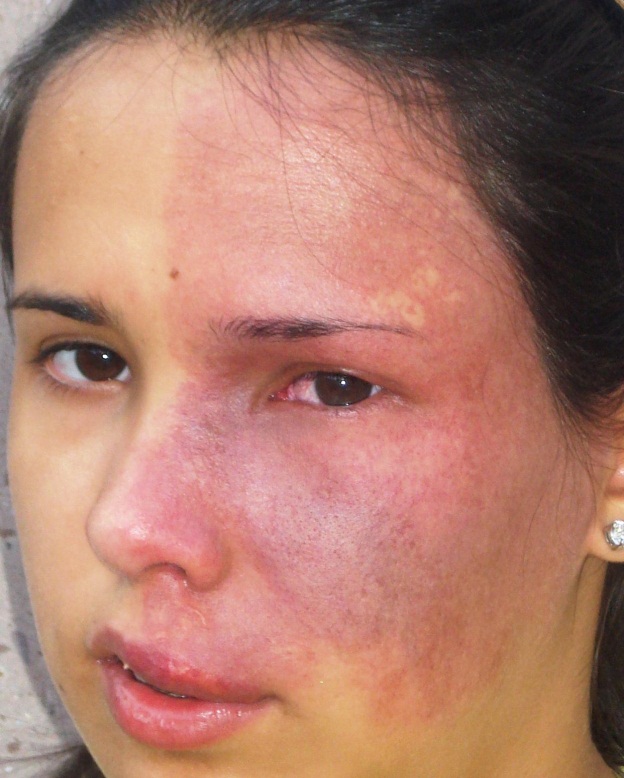 Sturge-Weber: Port-wine stain
359
Q
Open-angle Glaucoma: Secondary
OAG 2ndry to ↑ EVP
Idiopathic
Arterial and/or venous abnormalities
Venous obstruction
Retrobulbar tumor
A-V fistula
Thyroid eye dz
Orbital varix
Sturge-Weber syndrome
What facial lesion is a hallmark of Sturge-Weber syndrome?
The port wine stain, aka ‘ nevus flammeus ’ 

When does it present?
At birth

What is the typical pattern of distribution?
It comports to the distribution of one or more divisions of CN5

All infants with Sturge-Weber syndrome have a port wine stain.    Do all infants with a port wine stain have Sturge-Weber syndrome?
No
In one word, what sort of condition is Sturge-Weber?
A phakomatosis

By what noneponymous name is Sturge-Weber known?
Encephalotrigeminal angiomatosis
360
A
Open-angle Glaucoma: Secondary
OAG 2ndry to ↑ EVP
Idiopathic
Arterial and/or venous abnormalities
Venous obstruction
Retrobulbar tumor
A-V fistula
Thyroid eye dz
Orbital varix
Sturge-Weber syndrome
What facial lesion is a hallmark of Sturge-Weber syndrome?
The port wine stain, aka ‘ nevus flammeus ’ 

When does it present?
At birth

What is the typical pattern of distribution?
It comports to the distribution of one or more divisions of CN5

All infants with Sturge-Weber syndrome have a port wine stain.    Do all infants with a port wine stain have Sturge-Weber syndrome?
No
In one word, what sort of condition is Sturge-Weber?
A phakomatosis

By what noneponymous name is Sturge-Weber known?
Encephalotrigeminal angiomatosis
361
Open-angle Glaucoma: Secondary
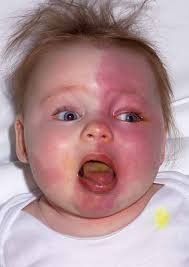 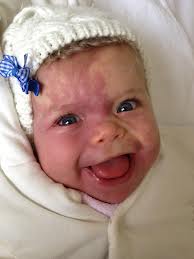 Sturge-Weber: Port-wine stain
362
Q
Open-angle Glaucoma: Secondary
OAG 2ndry to ↑ EVP
Idiopathic
Arterial and/or venous abnormalities
Venous obstruction
Retrobulbar tumor
A-V fistula
Thyroid eye dz
Orbital varix
Sturge-Weber syndrome
What facial lesion is a hallmark of Sturge-Weber syndrome?
The port wine stain, aka ‘ nevus flammeus ’ 

When does it present?
At birth

What is the typical pattern of distribution?
It comports to the distribution of one or more divisions of CN5

All infants with Sturge-Weber syndrome have a port wine stain.    Do all infants with a port wine stain have Sturge-Weber syndrome?
No
In one word, what sort of condition is Sturge-Weber?
A phakomatosis

By what noneponymous name is Sturge-Weber known?
Encephalotrigeminal angiomatosis
363
A
Open-angle Glaucoma: Secondary
OAG 2ndry to ↑ EVP
Idiopathic
Arterial and/or venous abnormalities
Venous obstruction
Retrobulbar tumor
A-V fistula
Thyroid eye dz
Orbital varix
Sturge-Weber syndrome
What facial lesion is a hallmark of Sturge-Weber syndrome?
The port wine stain, aka ‘ nevus flammeus ’ 

When does it present?
At birth

What is the typical pattern of distribution?
It comports to the distribution of one or more divisions of CN5

All infants with Sturge-Weber syndrome have a port wine stain.    Do all infants with a port wine stain have Sturge-Weber syndrome?
No
In one word, what sort of condition is Sturge-Weber?
A phakomatosis

By what noneponymous name is Sturge-Weber known?
Encephalotrigeminal angiomatosis
364
Q
Open-angle Glaucoma: Secondary
OAG 2ndry to ↑ EVP
Idiopathic
Arterial and/or venous abnormalities
Venous obstruction
Retrobulbar tumor
A-V fistula
Thyroid eye dz
Orbital varix
Sturge-Weber syndrome
What facial lesion is a hallmark of Sturge-Weber syndrome?
The port wine stain, aka ‘ nevus flammeus ’ 

When does it present?
At birth

What is the typical pattern of distribution?
It comports to the distribution of one or more divisions of CN5

All infants with Sturge-Weber syndrome have a port wine stain.    Do all infants with a port wine stain have Sturge-Weber syndrome?
No
In one word, what sort of condition is Sturge-Weber?
A phakomatosis

By what noneponymous name is Sturge-Weber known?
Encephalotrigeminal angiomatosis
365
A
Open-angle Glaucoma: Secondary
OAG 2ndry to ↑ EVP
Idiopathic
Arterial and/or venous abnormalities
Venous obstruction
Retrobulbar tumor
A-V fistula
Thyroid eye dz
Orbital varix
Sturge-Weber syndrome
What facial lesion is a hallmark of Sturge-Weber syndrome?
The port wine stain, aka ‘ nevus flammeus ’ 

When does it present?
At birth

What is the typical pattern of distribution?
It comports to the distribution of one or more divisions of CN5

All infants with Sturge-Weber syndrome have a port wine stain.    Do all infants with a port wine stain have Sturge-Weber syndrome?
No
In one word, what sort of condition is Sturge-Weber?
A phakomatosis

By what noneponymous name is Sturge-Weber known?
Encephalotrigeminal angiomatosis
366
Q
Open-angle Glaucoma: Secondary
OAG 2ndry to ↑ EVP
Idiopathic
Arterial and/or venous abnormalities
Venous obstruction
Retrobulbar tumor
A-V fistula
Thyroid eye dz
Orbital varix
Sturge-Weber syndrome
What facial lesion is a hallmark of Sturge-Weber syndrome?
The port wine stain, aka ‘ nevus flammeus ’ 

When does it present?
At birth

What is the typical pattern of distribution?
It comports to the distribution of one or more divisions of CN5

All infants with Sturge-Weber syndrome have a port wine stain.    Do all infants with a port wine stain have Sturge-Weber syndrome?
No
In one word, what sort of condition is Sturge-Weber?
A phakomatosis

By what noneponymous name is Sturge-Weber known?
Encephalotrigeminal angiomatosis
What posterior-pole lesion is a hallmark of Sturge-Weber syndrome?
The diffuse choroidal hemangioma

Diffuse choroidal hemangioma is present in what percent of SWS?
About 50%

Can the choroidal hemangioma be present bilaterally?
Yes, but it’s uncommon

Does the choroidal hemangioma have malignant potential?
No
367
A
Open-angle Glaucoma: Secondary
OAG 2ndry to ↑ EVP
Idiopathic
Arterial and/or venous abnormalities
Venous obstruction
Retrobulbar tumor
A-V fistula
Thyroid eye dz
Orbital varix
Sturge-Weber syndrome
What facial lesion is a hallmark of Sturge-Weber syndrome?
The port wine stain, aka ‘ nevus flammeus ’ 

When does it present?
At birth

What is the typical pattern of distribution?
It comports to the distribution of one or more divisions of CN5

All infants with Sturge-Weber syndrome have a port wine stain.    Do all infants with a port wine stain have Sturge-Weber syndrome?
No
In one word, what sort of condition is Sturge-Weber?
A phakomatosis

By what noneponymous name is Sturge-Weber known?
Encephalotrigeminal angiomatosis
What posterior-pole lesion is a hallmark of Sturge-Weber syndrome?
The diffuse choroidal hemangioma

Diffuse choroidal hemangioma is present in what percent of SWS?
About 50%

Can the choroidal hemangioma be present bilaterally?
Yes, but it’s uncommon

Does the choroidal hemangioma have malignant potential?
No
368
Q
Open-angle Glaucoma: Secondary
OAG 2ndry to ↑ EVP
Idiopathic
Arterial and/or venous abnormalities
Venous obstruction
Retrobulbar tumor
A-V fistula
Thyroid eye dz
Orbital varix
Sturge-Weber syndrome
What facial lesion is a hallmark of Sturge-Weber syndrome?
The port wine stain, aka ‘ nevus flammeus ’ 

When does it present?
At birth

What is the typical pattern of distribution?
It comports to the distribution of one or more divisions of CN5

All infants with Sturge-Weber syndrome have a port wine stain.    Do all infants with a port wine stain have Sturge-Weber syndrome?
No
In one word, what sort of condition is Sturge-Weber?
A phakomatosis

By what noneponymous name is Sturge-Weber known?
Encephalotrigeminal angiomatosis
What posterior-pole lesion is a hallmark of Sturge-Weber syndrome?
The diffuse choroidal hemangioma

Diffuse choroidal hemangioma is present in what percent of SWS?
About 50%

Can the choroidal hemangioma be present bilaterally?
Yes, but it’s uncommon

Does the choroidal hemangioma have malignant potential?
No
By what food-based name is the DFE appearance of a diffuse choroidal hemangioma known?
‘Tomato catsup fundus’
369
A
Open-angle Glaucoma: Secondary
OAG 2ndry to ↑ EVP
Idiopathic
Arterial and/or venous abnormalities
Venous obstruction
Retrobulbar tumor
A-V fistula
Thyroid eye dz
Orbital varix
Sturge-Weber syndrome
What facial lesion is a hallmark of Sturge-Weber syndrome?
The port wine stain, aka ‘ nevus flammeus ’ 

When does it present?
At birth

What is the typical pattern of distribution?
It comports to the distribution of one or more divisions of CN5

All infants with Sturge-Weber syndrome have a port wine stain.    Do all infants with a port wine stain have Sturge-Weber syndrome?
No
In one word, what sort of condition is Sturge-Weber?
A phakomatosis

By what noneponymous name is Sturge-Weber known?
Encephalotrigeminal angiomatosis
What posterior-pole lesion is a hallmark of Sturge-Weber syndrome?
The diffuse choroidal hemangioma

Diffuse choroidal hemangioma is present in what percent of SWS?
About 50%

Can the choroidal hemangioma be present bilaterally?
Yes, but it’s uncommon

Does the choroidal hemangioma have malignant potential?
No
By what food-based name is the DFE appearance of a diffuse choroidal hemangioma known?
‘Tomato catsup fundus’
370
Open-angle Glaucoma: Secondary
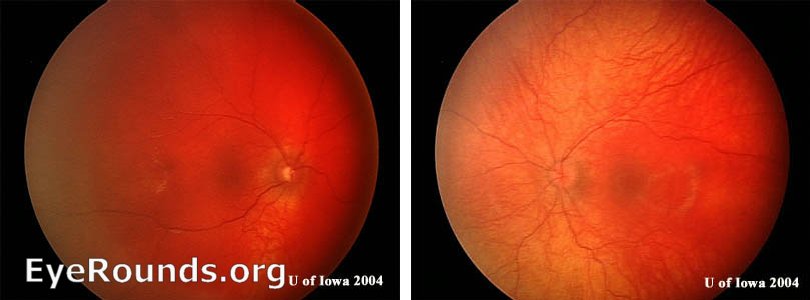 Sturge-Weber: Tomato catsup fundus OD
371
Q
Open-angle Glaucoma: Secondary
OAG 2ndry to ↑ EVP
Idiopathic
Arterial and/or venous abnormalities
Venous obstruction
Retrobulbar tumor
A-V fistula
Thyroid eye dz
Orbital varix
Sturge-Weber syndrome
What facial lesion is a hallmark of Sturge-Weber syndrome?
The port wine stain, aka ‘ nevus flammeus ’ 

When does it present?
At birth

What is the typical pattern of distribution?
It comports to the distribution of one or more divisions of CN5

All infants with Sturge-Weber syndrome have a port wine stain.    Do all infants with a port wine stain have Sturge-Weber syndrome?
No
In one word, what sort of condition is Sturge-Weber?
A phakomatosis

By what noneponymous name is Sturge-Weber known?
Encephalotrigeminal angiomatosis
What posterior-pole lesion is a hallmark of Sturge-Weber syndrome?
The diffuse choroidal hemangioma

Diffuse choroidal hemangioma is present in what percent of SWS?
About 50%

Can the choroidal hemangioma be present bilaterally?
Yes, but it’s uncommon

Does the choroidal hemangioma have malignant potential?
No
372
A
Open-angle Glaucoma: Secondary
OAG 2ndry to ↑ EVP
Idiopathic
Arterial and/or venous abnormalities
Venous obstruction
Retrobulbar tumor
A-V fistula
Thyroid eye dz
Orbital varix
Sturge-Weber syndrome
What facial lesion is a hallmark of Sturge-Weber syndrome?
The port wine stain, aka ‘ nevus flammeus ’ 

When does it present?
At birth

What is the typical pattern of distribution?
It comports to the distribution of one or more divisions of CN5

All infants with Sturge-Weber syndrome have a port wine stain.    Do all infants with a port wine stain have Sturge-Weber syndrome?
No
In one word, what sort of condition is Sturge-Weber?
A phakomatosis

By what noneponymous name is Sturge-Weber known?
Encephalotrigeminal angiomatosis
What posterior-pole lesion is a hallmark of Sturge-Weber syndrome?
The diffuse choroidal hemangioma

Diffuse choroidal hemangioma is present in what percent of SWS?
About 50%

Can the choroidal hemangioma be present bilaterally?
Yes, but it’s uncommon

Does the choroidal hemangioma have malignant potential?
No
373
Q
Open-angle Glaucoma: Secondary
OAG 2ndry to ↑ EVP
Idiopathic
Arterial and/or venous abnormalities
Venous obstruction
Retrobulbar tumor
A-V fistula
Thyroid eye dz
Orbital varix
Sturge-Weber syndrome
What facial lesion is a hallmark of Sturge-Weber syndrome?
The port wine stain, aka ‘ nevus flammeus ’ 

When does it present?
At birth

What is the typical pattern of distribution?
It comports to the distribution of one or more divisions of CN5

All infants with Sturge-Weber syndrome have a port wine stain.    Do all infants with a port wine stain have Sturge-Weber syndrome?
No
In one word, what sort of condition is Sturge-Weber?
A phakomatosis

By what noneponymous name is Sturge-Weber known?
Encephalotrigeminal angiomatosis
What posterior-pole lesion is a hallmark of Sturge-Weber syndrome?
The diffuse choroidal hemangioma

Diffuse choroidal hemangioma is present in what percent of SWS?
About 50%

Can the choroidal hemangioma be present bilaterally?
Yes, but it’s uncommon

Does the choroidal hemangioma have malignant potential?
No
374
A
Open-angle Glaucoma: Secondary
OAG 2ndry to ↑ EVP
Idiopathic
Arterial and/or venous abnormalities
Venous obstruction
Retrobulbar tumor
A-V fistula
Thyroid eye dz
Orbital varix
Sturge-Weber syndrome
What facial lesion is a hallmark of Sturge-Weber syndrome?
The port wine stain, aka ‘ nevus flammeus ’ 

When does it present?
At birth

What is the typical pattern of distribution?
It comports to the distribution of one or more divisions of CN5

All infants with Sturge-Weber syndrome have a port wine stain.    Do all infants with a port wine stain have Sturge-Weber syndrome?
No
In one word, what sort of condition is Sturge-Weber?
A phakomatosis

By what noneponymous name is Sturge-Weber known?
Encephalotrigeminal angiomatosis
What posterior-pole lesion is a hallmark of Sturge-Weber syndrome?
The diffuse choroidal hemangioma

Diffuse choroidal hemangioma is present in what percent of SWS?
About 50%

Can the choroidal hemangioma be present bilaterally?
Yes, but it’s uncommon

Does the choroidal hemangioma have malignant potential?
No
375
Q
Open-angle Glaucoma: Secondary
OAG 2ndry to ↑ EVP
Idiopathic
Arterial and/or venous abnormalities
Venous obstruction
Retrobulbar tumor
A-V fistula
Thyroid eye dz
Orbital varix
Sturge-Weber syndrome
What facial lesion is a hallmark of Sturge-Weber syndrome?
The port wine stain, aka ‘ nevus flammeus ’ 

When does it present?
At birth

What is the typical pattern of distribution?
It comports to the distribution of one or more divisions of CN5

All infants with Sturge-Weber syndrome have a port wine stain.    Do all infants with a port wine stain have Sturge-Weber syndrome?
No
In one word, what sort of condition is Sturge-Weber?
A phakomatosis

By what noneponymous name is Sturge-Weber known?
Encephalotrigeminal angiomatosis
What posterior-pole lesion is a hallmark of Sturge-Weber syndrome?
The diffuse choroidal hemangioma

Diffuse choroidal hemangioma is present in what percent of SWS?
About 50%

Can the choroidal hemangioma be present bilaterally?
Yes, but it’s uncommon

Does the choroidal hemangioma have malignant potential?
No
376
A
Open-angle Glaucoma: Secondary
OAG 2ndry to ↑ EVP
Idiopathic
Arterial and/or venous abnormalities
Venous obstruction
Retrobulbar tumor
A-V fistula
Thyroid eye dz
Orbital varix
Sturge-Weber syndrome
What facial lesion is a hallmark of Sturge-Weber syndrome?
The port wine stain, aka ‘ nevus flammeus ’ 

When does it present?
At birth

What is the typical pattern of distribution?
It comports to the distribution of one or more divisions of CN5

All infants with Sturge-Weber syndrome have a port wine stain.    Do all infants with a port wine stain have Sturge-Weber syndrome?
No
In one word, what sort of condition is Sturge-Weber?
A phakomatosis

By what noneponymous name is Sturge-Weber known?
Encephalotrigeminal angiomatosis
What posterior-pole lesion is a hallmark of Sturge-Weber syndrome?
The diffuse choroidal hemangioma

Diffuse choroidal hemangioma is present in what percent of SWS?
About 50%

Can the choroidal hemangioma be present bilaterally?
Yes, but it’s uncommon

Does the choroidal hemangioma have malignant potential?
No
377
Q
Open-angle Glaucoma: Secondary
OAG 2ndry to ↑ EVP
Idiopathic
Arterial and/or venous abnormalities
Venous obstruction
Retrobulbar tumor
There is another DFE finding that is a hallmark of Sturge-Weber syndrome. What is it?
Glaucomatous cupping of the ONH, aka the reason we’re talking about it!
A-V fistula
Thyroid eye dz
Orbital varix
Sturge-Weber syndrome
What facial lesion is a hallmark of Sturge-Weber syndrome?
The port wine stain, aka ‘ nevus flammeus ’ 

When does it present?
At birth

What is the typical pattern of distribution?
It comports to the distribution of one or more divisions of CN5

All infants with Sturge-Weber syndrome have a port wine stain.    Do all infants with a port wine stain have Sturge-Weber syndrome?
No
In one word, what sort of condition is Sturge-Weber?
A phakomatosis

By what noneponymous name is Sturge-Weber known?
Encephalotrigeminal angiomatosis
What posterior-pole lesion is a hallmark of Sturge-Weber syndrome?
The diffuse choroidal hemangioma

Diffuse choroidal hemangioma is present in what percent of SWS?
About 50%

Can the choroidal hemangioma be present bilaterally?
Yes, but it’s uncommon

Does the choroidal hemangioma have malignant potential?
No
378
A
Open-angle Glaucoma: Secondary
OAG 2ndry to ↑ EVP
Idiopathic
Arterial and/or venous abnormalities
Venous obstruction
Retrobulbar tumor
There is another DFE finding that is a hallmark of Sturge-Weber syndrome. What is it?
Glaucomatous cupping of the ONH, aka the reason we’re talking about it!
A-V fistula
Thyroid eye dz
Orbital varix
Sturge-Weber syndrome
What facial lesion is a hallmark of Sturge-Weber syndrome?
The port wine stain, aka ‘ nevus flammeus ’ 

When does it present?
At birth

What is the typical pattern of distribution?
It comports to the distribution of one or more divisions of CN5

All infants with Sturge-Weber syndrome have a port wine stain.    Do all infants with a port wine stain have Sturge-Weber syndrome?
No
In one word, what sort of condition is Sturge-Weber?
A phakomatosis

By what noneponymous name is Sturge-Weber known?
Encephalotrigeminal angiomatosis
What posterior-pole lesion is a hallmark of Sturge-Weber syndrome?
The diffuse choroidal hemangioma

Diffuse choroidal hemangioma is present in what percent of SWS?
About 50%

Can the choroidal hemangioma be present bilaterally?
Yes, but it’s uncommon

Does the choroidal hemangioma have malignant potential?
No
379
Open-angle Glaucoma: Secondary
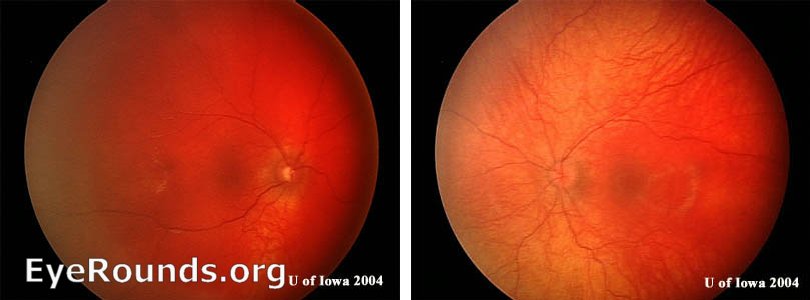 Sturge-Weber: Same pic, but this time take note the glaucomatous cupping on the affected side
380
Q
Open-angle Glaucoma: Secondary
OAG 2ndry to ↑ EVP
Idiopathic
Arterial and/or venous abnormalities
Venous obstruction
Retrobulbar tumor
There is another DFE finding that is a hallmark of Sturge-Weber syndrome. What is it?
Glaucomatous cupping of the ONH, aka the reason we’re talking about it!
A-V fistula
Thyroid eye dz
Orbital varix
Sturge-Weber syndrome
What facial lesion is a hallmark of Sturge-Weber syndrome?
The port wine stain, aka ‘ nevus flammeus ’ 

When does it present?
At birth

What is the typical pattern of distribution?
It comports to the distribution of one or more divisions of CN5

All infants with Sturge-Weber syndrome have a port wine stain.    Do all infants with a port wine stain have Sturge-Weber syndrome?
No
In one word, what sort of condition is Sturge-Weber?
A phakomatosis

By what noneponymous name is Sturge-Weber known?
Encephalotrigeminal angiomatosis
What posterior-pole lesion is a hallmark of Sturge-Weber syndrome?
The diffuse choroidal hemangioma

Diffuse choroidal hemangioma is present in what percent of SWS?
About 50%

Can the choroidal hemangioma be present bilaterally?
Yes, but it’s uncommon

Does the choroidal hemangioma have malignant potential?
No
What percent of Sturge-Weber syndrome pts develop glaucoma?
Estimates run as high as 70

Is there a relationship between the port-wine stain and risk of glaucoma?
Yes—if the port-wine stain involves the  eyelid , the risk is increased
381
A
Open-angle Glaucoma: Secondary
OAG 2ndry to ↑ EVP
Idiopathic
Arterial and/or venous abnormalities
Venous obstruction
Retrobulbar tumor
There is another DFE finding that is a hallmark of Sturge-Weber syndrome. What is it?
Glaucomatous cupping of the ONH, aka the reason we’re talking about it!
A-V fistula
Thyroid eye dz
Orbital varix
Sturge-Weber syndrome
What facial lesion is a hallmark of Sturge-Weber syndrome?
The port wine stain, aka ‘ nevus flammeus ’ 

When does it present?
At birth

What is the typical pattern of distribution?
It comports to the distribution of one or more divisions of CN5

All infants with Sturge-Weber syndrome have a port wine stain.    Do all infants with a port wine stain have Sturge-Weber syndrome?
No
In one word, what sort of condition is Sturge-Weber?
A phakomatosis

By what noneponymous name is Sturge-Weber known?
Encephalotrigeminal angiomatosis
What posterior-pole lesion is a hallmark of Sturge-Weber syndrome?
The diffuse choroidal hemangioma

Diffuse choroidal hemangioma is present in what percent of SWS?
About 50%

Can the choroidal hemangioma be present bilaterally?
Yes, but it’s uncommon

Does the choroidal hemangioma have malignant potential?
No
What percent of Sturge-Weber syndrome pts develop glaucoma?
Estimates run as high as 70

Is there a relationship between the port-wine stain and risk of glaucoma?
Yes—if the port-wine stain involves the  eyelid , the risk is increased
382
Q
Open-angle Glaucoma: Secondary
OAG 2ndry to ↑ EVP
Idiopathic
Arterial and/or venous abnormalities
Venous obstruction
Retrobulbar tumor
There is another DFE finding that is a hallmark of Sturge-Weber syndrome. What is it?
Glaucomatous cupping of the ONH, aka the reason we’re talking about it!
A-V fistula
Thyroid eye dz
Orbital varix
Sturge-Weber syndrome
What facial lesion is a hallmark of Sturge-Weber syndrome?
The port wine stain, aka ‘ nevus flammeus ’ 

When does it present?
At birth

What is the typical pattern of distribution?
It comports to the distribution of one or more divisions of CN5

All infants with Sturge-Weber syndrome have a port wine stain.    Do all infants with a port wine stain have Sturge-Weber syndrome?
No
In one word, what sort of condition is Sturge-Weber?
A phakomatosis

By what noneponymous name is Sturge-Weber known?
Encephalotrigeminal angiomatosis
What posterior-pole lesion is a hallmark of Sturge-Weber syndrome?
The diffuse choroidal hemangioma

Diffuse choroidal hemangioma is present in what percent of SWS?
About 50%

Can the choroidal hemangioma be present bilaterally?
Yes, but it’s uncommon

Does the choroidal hemangioma have malignant potential?
No
What percent of Sturge-Weber syndrome pts develop glaucoma?
Estimates run as high as 70

Is there a relationship between the port-wine stain and risk of glaucoma?
Yes—if the port-wine stain involves the  eyelid , the risk is increased
383
Q/A
Open-angle Glaucoma: Secondary
OAG 2ndry to ↑ EVP
Idiopathic
Arterial and/or venous abnormalities
Venous obstruction
Retrobulbar tumor
There is another DFE finding that is a hallmark of Sturge-Weber syndrome. What is it?
Glaucomatous cupping of the ONH, aka the reason we’re talking about it!
A-V fistula
Thyroid eye dz
Orbital varix
Sturge-Weber syndrome
What facial lesion is a hallmark of Sturge-Weber syndrome?
The port wine stain, aka ‘ nevus flammeus ’ 

When does it present?
At birth

What is the typical pattern of distribution?
It comports to the distribution of one or more divisions of CN5

All infants with Sturge-Weber syndrome have a port wine stain.    Do all infants with a port wine stain have Sturge-Weber syndrome?
No
In one word, what sort of condition is Sturge-Weber?
A phakomatosis

By what noneponymous name is Sturge-Weber known?
Encephalotrigeminal angiomatosis
What posterior-pole lesion is a hallmark of Sturge-Weber syndrome?
The diffuse choroidal hemangioma

Diffuse choroidal hemangioma is present in what percent of SWS?
About 50%

Can the choroidal hemangioma be present bilaterally?
Yes, but it’s uncommon

Does the choroidal hemangioma have malignant potential?
No
What percent of Sturge-Weber syndrome pts develop glaucoma?
Estimates run as high as 70

Is there a relationship between the port-wine stain and risk of glaucoma?
Yes—if the port-wine stain involves the  eyelid , the risk is increased
384
A
Open-angle Glaucoma: Secondary
OAG 2ndry to ↑ EVP
Idiopathic
Arterial and/or venous abnormalities
Venous obstruction
Retrobulbar tumor
There is another DFE finding that is a hallmark of Sturge-Weber syndrome. What is it?
Glaucomatous cupping of the ONH, aka the reason we’re talking about it!
A-V fistula
Thyroid eye dz
Orbital varix
Sturge-Weber syndrome
What facial lesion is a hallmark of Sturge-Weber syndrome?
The port wine stain, aka ‘ nevus flammeus ’ 

When does it present?
At birth

What is the typical pattern of distribution?
It comports to the distribution of one or more divisions of CN5

All infants with Sturge-Weber syndrome have a port wine stain.    Do all infants with a port wine stain have Sturge-Weber syndrome?
No
In one word, what sort of condition is Sturge-Weber?
A phakomatosis

By what noneponymous name is Sturge-Weber known?
Encephalotrigeminal angiomatosis
What posterior-pole lesion is a hallmark of Sturge-Weber syndrome?
The diffuse choroidal hemangioma

Diffuse choroidal hemangioma is present in what percent of SWS?
About 50%

Can the choroidal hemangioma be present bilaterally?
Yes, but it’s uncommon

Does the choroidal hemangioma have malignant potential?
No
What percent of Sturge-Weber syndrome pts develop glaucoma?
Estimates run as high as 70

Is there a relationship between the port-wine stain and risk of glaucoma?
Yes—if the port-wine stain involves the  eyelid , the risk is increased
385
Open-angle Glaucoma: Secondary
OAG 2ndry to ↑ EVP
Idiopathic
Arterial and/or venous abnormalities
Venous obstruction
Retrobulbar tumor
There is another DFE finding that is a hallmark of Sturge-Weber syndrome. What is it?
Glaucomatous cupping of the ONH, aka the reason we’re talking about it!
A-V fistula
Thyroid eye dz
Orbital varix
Sturge-Weber syndrome
What facial lesion is a hallmark of Sturge-Weber syndrome?
The port wine stain, aka ‘ nevus flammeus ’ 

When does it present?
At birth

What is the typical pattern of distribution?
It comports to the distribution of one or more divisions of CN5

All infants with Sturge-Weber syndrome have a port wine stain.    Do all infants with a port wine stain have Sturge-Weber syndrome?
No
In one word, what sort of condition is Sturge-Weber?
A phakomatosis

By what noneponymous name is Sturge-Weber known?
Encephalotrigeminal angiomatosis
What posterior-pole lesion is a hallmark of Sturge-Weber syndrome?
The diffuse choroidal hemangioma

Diffuse choroidal hemangioma is present in what percent of SWS?
About 50%

Can the choroidal hemangioma be present bilaterally?
Yes, but it’s uncommon

Does the choroidal hemangioma have malignant potential?
No
What percent of Sturge-Weber syndrome pts develop glaucoma?
Estimates run as high as 70

Is there a relationship between the port-wine stain and risk of glaucoma?
Yes—if the port-wine stain involves the  eyelid , the risk is increased
For more on Sturge-Weber syndrome, see slide-set P10
386
Q
Open-angle Glaucoma: Secondary
OAG 2ndry to ↑ EVP
Idiopathic
Arterial and/or venous abnormalities
Venous obstruction
Retrobulbar tumor
A-V fistula
Thyroid eye dz
Orbital varix
In a nutshell, what causes increased EVP in thyroid eye dz (TED)?
Recall that TED involves congestion of the orbit owing to both infiltrating inflammatory cells as well as increased secretion of ground substance (eg, glycosaminoglycans). This increase in orbital mass leads to proptosis (TED is the #1 cause of both uni- and bilateral proptosis in adults). Further, the orbital congestion often compresses the  vortex veins , which in turn increases EVP.
Sturge-Weber syndrome
387
A
Open-angle Glaucoma: Secondary
OAG 2ndry to ↑ EVP
Idiopathic
Arterial and/or venous abnormalities
Venous obstruction
Retrobulbar tumor
A-V fistula
Thyroid eye dz
Orbital varix
In a nutshell, what causes increased EVP in thyroid eye dz (TED)?
Recall that TED involves congestion of the orbit owing to both infiltrating inflammatory cells as well as increased secretion of ground substance (eg, glycosaminoglycans). This increase in orbital mass leads to proptosis (TED is the #1 cause of both uni- and bilateral proptosis in adults). Further, the orbital congestion often compresses the  vortex veins , which in turn increases EVP.
Sturge-Weber syndrome
388
Q
Open-angle Glaucoma: Secondary
OAG 2ndry to ↑ EVP
Idiopathic
Arterial and/or venous abnormalities
Venous obstruction
Retrobulbar tumor
A-V fistula
Thyroid eye dz
Orbital varix
In a nutshell, what causes increased EVP in thyroid eye dz (TED)?
Recall that TED involves congestion of the orbit owing to both infiltrating inflammatory cells as well as increased secretion of ground substance (eg, glycosaminoglycans). This increase in orbital mass leads to proptosis (TED is the #1 cause of both uni- and bilateral proptosis in adults). Further, the orbital congestion often compresses the  vortex veins , which in turn increases EVP.
Sturge-Weber syndrome
two words
389
A
Open-angle Glaucoma: Secondary
OAG 2ndry to ↑ EVP
Idiopathic
Arterial and/or venous abnormalities
Venous obstruction
Retrobulbar tumor
A-V fistula
Thyroid eye dz
Orbital varix
In a nutshell, what causes increased EVP in thyroid eye dz (TED)?
Recall that TED involves congestion of the orbit owing to both infiltrating inflammatory cells as well as increased secretion of ground substance (eg, glycosaminoglycans). This increase in orbital mass leads to proptosis (TED is the #1 cause of both uni- and bilateral proptosis in adults). Further, the orbital congestion often compresses the  vortex veins , which in turn increases EVP.
Sturge-Weber syndrome
390
Open-angle Glaucoma: Secondary
OAG 2ndry to ↑ EVP
Idiopathic
Arterial and/or venous abnormalities
Venous obstruction
Retrobulbar tumor
A-V fistula
Thyroid eye dz
Orbital varix
In a nutshell, what causes increased EVP in thyroid eye dz (TED)?
Recall that TED involves congestion of the orbit owing to both infiltrating inflammatory cells as well as increased secretion of ground substance (eg, glycosaminoglycans). This increase in orbital mass leads to proptosis (TED is the #1 cause of both uni- and bilateral proptosis in adults). Further, the orbital congestion often compresses the  vortex veins , which in turn increases EVP.
Sturge-Weber syndrome
For more on TED, see slide-set O5
391
Q
Open-angle Glaucoma: Secondary
OAG 2ndry to ↑ EVP
Is OAG 2ndry to increased EVP amenable to medical management?
392
Q/A
Open-angle Glaucoma: Secondary
OAG 2ndry to ↑ EVP
Is OAG 2ndry to increased EVP amenable to medical management?
Yes, provided the clinician keep in mind that treatments which work by increasing TM outflow  are unlikely to be effective
393
A
Open-angle Glaucoma: Secondary
OAG 2ndry to ↑ EVP
Is OAG 2ndry to increased EVP amenable to medical management?
Yes, provided the clinician keep in mind that treatments which work by increasing TM outflow  are unlikely to be effective
394
Q
Open-angle Glaucoma: Secondary
OAG 2ndry to ↑ EVP
Is OAG 2ndry to increased EVP amenable to medical management?
Yes, provided the clinician keep in mind that treatments which work by increasing TM outflow  are unlikely to be effective

Why don’t treatments directed at increasing TM outflow work?
395
A
Open-angle Glaucoma: Secondary
OAG 2ndry to ↑ EVP
Is OAG 2ndry to increased EVP amenable to medical management?
Yes, provided the clinician keep in mind that treatments which work by increasing TM outflow  are unlikely to be effective

Why don’t treatments directed at increasing TM outflow work?
Because of the pathophysiology of the condition—the mechanism by which IOP is elevated.
396
A
Open-angle Glaucoma: Secondary
OAG 2ndry to ↑ EVP
Is OAG 2ndry to increased EVP amenable to medical management?
Yes, provided the clinician keep in mind that treatments which work by increasing TM outflow  are unlikely to be effective

Why don’t treatments directed at increasing TM outflow work?
Because of the pathophysiology of the condition—the mechanism by which IOP is elevated. Remember: High EVP produces back-pressure that is transmitted to the AC via a path that directly involves the TM. Because of this, the TM is not amenable to therapeutic maneuvers intended to enhance its functionality.
397
Q
Open-angle Glaucoma: Secondary
OAG 2ndry to ↑ EVP
Is OAG 2ndry to increased EVP amenable to medical management?
Yes, provided the clinician keep in mind that treatments which work by increasing TM outflow  are unlikely to be effective

Why don’t treatments directed at increasing TM outflow work?
Because of the pathophysiology of the condition—the mechanism by which IOP is elevated. Remember: High EVP produces back-pressure that is transmitted to the AC via a path that directly involves the TM. Because of this, the TM is not amenable to therapeutic maneuvers intended to enhance its functionality.
Which two therapies are off the table?
--
--
Hints forthcoming…
398
Q
Open-angle Glaucoma: Secondary
OAG 2ndry to ↑ EVP
Is OAG 2ndry to increased EVP amenable to medical management?
Yes, provided the clinician keep in mind that treatments which work by increasing TM outflow  are unlikely to be effective

Why don’t treatments directed at increasing TM outflow work?
Because of the pathophysiology of the condition—the mechanism by which IOP is elevated. Remember: High EVP produces back-pressure that is transmitted to the AC via a path that directly involves the TM. Because of this, the TM is not amenable to therapeutic maneuvers intended to enhance its functionality.
Which two therapies are off the table?
--
--
(this one is NBD, because you never use it anyway)
(this one you use a lot)
399
Q/A
Open-angle Glaucoma: Secondary
OAG 2ndry to ↑ EVP
Is OAG 2ndry to increased EVP amenable to medical management?
Yes, provided the clinician keep in mind that treatments which work by increasing TM outflow  are unlikely to be effective

Why don’t treatments directed at increasing TM outflow work?
Because of the pathophysiology of the condition—the mechanism by which IOP is elevated. Remember: High EVP produces back-pressure that is transmitted to the AC via a path that directly involves the TM. Because of this, the TM is not amenable to therapeutic maneuvers intended to enhance its functionality.
Which two therapies are off the table?
--Topical tx with…
--Surgical tx with…
400
A
Open-angle Glaucoma: Secondary
OAG 2ndry to ↑ EVP
Is OAG 2ndry to increased EVP amenable to medical management?
Yes, provided the clinician keep in mind that treatments which work by increasing TM outflow  are unlikely to be effective

Why don’t treatments directed at increasing TM outflow work?
Because of the pathophysiology of the condition—the mechanism by which IOP is elevated. Remember: High EVP produces back-pressure that is transmitted to the AC via a path that directly involves the TM. Because of this, the TM is not amenable to therapeutic maneuvers intended to enhance its functionality.
Which two therapies are off the table?
--Topical tx with…pilo
--Surgical tx with…SLT
401
Open-angle Glaucoma: Secondary
OAG 2ndry to ↑ EVP
Is OAG 2ndry to increased EVP amenable to medical management?
Yes, provided the clinician keep in mind that treatments which work by increasing TM outflow  are unlikely to be effective

Why don’t treatments directed at increasing TM outflow work?
Because of the pathophysiology of the condition—the mechanism by which IOP is elevated. Remember: High EVP produces back-pressure that is transmitted to the AC via a path that directly involves the TM. Because of this, the TM is not amenable to therapeutic maneuvers intended to enhance its functionality.
Which two therapies are off the table?
--Topical tx with…pilo
--Surgical tx with…SLT
MIGS?
If you answered MIGS…
402
Open-angle Glaucoma: Secondary
OAG 2ndry to ↑ EVP
Is OAG 2ndry to increased EVP amenable to medical management?
Yes, provided the clinician keep in mind that treatments which work by increasing TM outflow  are unlikely to be effective

Why don’t treatments directed at increasing TM outflow work?
Because of the pathophysiology of the condition—the mechanism by which IOP is elevated. Remember: High EVP produces back-pressure that is transmitted to the AC via a path that directly involves the TM. Because of this, the TM is not amenable to therapeutic maneuvers intended to enhance its functionality.
Which two therapies are off the table?
--Topical tx with…pilo
--Surgical tx with…SLT
MIGS?
If you answered MIGS…The Glaucoma book in my possession does not address these procedures specifically in the context of elevated EVP. But it would certainly stand to reason that procedures intended to facilitate TM outflow (as is the case for all FDA-approved MIGS at the time of this writing) would be ineffective as well.
403
Q
Open-angle Glaucoma: Secondary
OAG 2ndry to ↑ EVP
Is OAG 2ndry to increased EVP amenable to medical management?
Yes, provided the clinician keep in mind that treatments which work by increasing TM outflow  are unlikely to be effective

Why don’t treatments directed at increasing TM outflow work?
Because of the pathophysiology of the condition—the mechanism by which IOP is elevated. Remember: High EVP produces back-pressure that is transmitted to the AC via a path that directly involves the TM. Because of this, the TM is not amenable to therapeutic maneuvers intended to enhance its functionality.

OK, so what treatments should be employed?
404
Q/A
Open-angle Glaucoma: Secondary
OAG 2ndry to ↑ EVP
Is OAG 2ndry to increased EVP amenable to medical management?
Yes, provided the clinician keep in mind that treatments which work by increasing TM outflow  are unlikely to be effective

Why don’t treatments directed at increasing TM outflow work?
Because of the pathophysiology of the condition—the mechanism by which IOP is elevated. Remember: High EVP produces back-pressure that is transmitted to the AC via a path that directly involves the TM. Because of this, the TM is not amenable to therapeutic maneuvers intended to enhance its functionality.

OK, so what treatments should be employed?
Drops that  decrease aqueous production  should be used, along with those that  increase uveoscleral outflow
three words
three diff words
405
A
Open-angle Glaucoma: Secondary
OAG 2ndry to ↑ EVP
Is OAG 2ndry to increased EVP amenable to medical management?
Yes, provided the clinician keep in mind that treatments which work by increasing TM outflow  are unlikely to be effective

Why don’t treatments directed at increasing TM outflow work?
Because of the pathophysiology of the condition—the mechanism by which IOP is elevated. Remember: High EVP produces back-pressure that is transmitted to the AC via a path that directly involves the TM. Because of this, the TM is not amenable to therapeutic maneuvers intended to enhance its functionality.

OK, so what treatments should be employed?
Drops that  decrease aqueous production  should be used, along with those that  increase uveoscleral outflow
406
Q
Open-angle Glaucoma: Secondary
OAG 2ndry to ↑ EVP
Is OAG 2ndry to increased EVP amenable to medical management?
Yes, provided the clinician keep in mind that treatments which work by increasing TM outflow  are unlikely to be effective

Why don’t treatments directed at increasing TM outflow work?
Because of the pathophysiology of the condition—the mechanism by which IOP is elevated. Remember: High EVP produces back-pressure that is transmitted to the AC via a path that directly involves the TM. Because of this, the TM is not amenable to therapeutic maneuvers intended to enhance its functionality.

OK, so what treatments should be employed?
Drops that  decrease aqueous production  should be used, along with those that  increase uveoscleral outflow

If medical management fails, should filtering surgery be pursued?
407
Q/A
Open-angle Glaucoma: Secondary
OAG 2ndry to ↑ EVP
Is OAG 2ndry to increased EVP amenable to medical management?
Yes, provided the clinician keep in mind that treatments which work by increasing TM outflow  are unlikely to be effective

Why don’t treatments directed at increasing TM outflow work?
Because of the pathophysiology of the condition—the mechanism by which IOP is elevated. Remember: High EVP produces back-pressure that is transmitted to the AC via a path that directly involves the TM. Because of this, the TM is not amenable to therapeutic maneuvers intended to enhance its functionality.

OK, so what treatments should be employed?
Drops that  decrease aqueous production  should be used, along with those that  increase uveoscleral outflow

If medical management fails, should filtering surgery be pursued?
While not strictly contraindicated, it is best not attempted by surgeons who are faint of heart, because the presence of elevated EVP significantly increases the risk of intra-op  effusion and/or hemorrhage  of the uvea.
408
A
Open-angle Glaucoma: Secondary
OAG 2ndry to ↑ EVP
Is OAG 2ndry to increased EVP amenable to medical management?
Yes, provided the clinician keep in mind that treatments which work by increasing TM outflow  are unlikely to be effective

Why don’t treatments directed at increasing TM outflow work?
Because of the pathophysiology of the condition—the mechanism by which IOP is elevated. Remember: High EVP produces back-pressure that is transmitted to the AC via a path that directly involves the TM. Because of this, the TM is not amenable to therapeutic maneuvers intended to enhance its functionality.

OK, so what treatments should be employed?
Drops that  decrease aqueous production  should be used, along with those that  increase uveoscleral outflow

If medical management fails, should filtering surgery be pursued?
While not strictly contraindicated, it is best not attempted by surgeons who are faint of heart, because the presence of elevated EVP significantly increases the risk of intra-op  effusion and/or hemorrhage  of the uvea.
409
A
Open-angle Glaucoma: Secondary
OAG 2ndry to ↑ EVP
Is OAG 2ndry to increased EVP amenable to medical management?
Yes, provided the clinician keep in mind that treatments which work by increasing TM outflow  are unlikely to be effective

Why don’t treatments directed at increasing TM outflow work?
Because of the pathophysiology of the condition—the mechanism by which IOP is elevated. Remember: High EVP produces back-pressure that is transmitted to the AC via a path that directly involves the TM. Because of this, the TM is not amenable to therapeutic maneuvers intended to enhance its functionality.

OK, so what treatments should be employed?
Drops that  decrease aqueous production  should be used, along with those that  increase uveoscleral outflow

If medical management fails, should filtering surgery be pursued?
While not strictly contraindicated, it is best not attempted by surgeons who are faint of heart, because the presence of elevated EVP significantly increases the risk of intra-op  effusion and/or hemorrhage  of the uvea. Filtering surgeries on these eyes can get real sporty real fast.
410
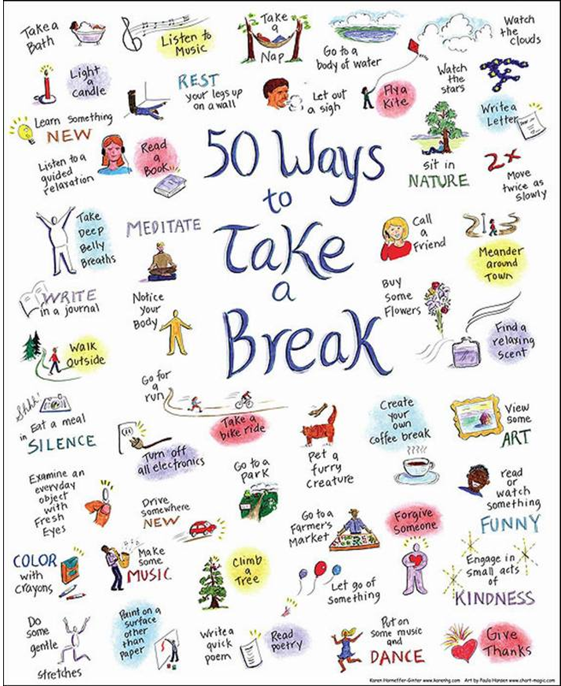 (This is a good point in the set to take a break)
Open-angle Glaucoma: Secondary
↑ IOP OAG
Primary
Secondary
Drug-
Induced
PXS
Pigmentary
Trauma-
Related
Schwartz
syndrome
Tumor-
induced
Lens-
induced
Inflammation-
Induced
EVP
AVM
Posner-
Schlossman
Phacolytic
Venous
obstruction
Phacoantigenic
Fuchs
heterochromic
iridocyclitis
Lens particle
SVC syndrome
C-C fistula
Next let’s take a look at certain trauma-related causes of secondary OAG, along with Schwartz syndrome
412
Q
Open-angle Glaucoma: Secondary
Glaucoma 2ndry to hyphema
Hemolytic glaucoma
Ghost-cell glaucoma
One of these things is not like the others. Which two belong together,
which one stands alone, and why?
413
A
Open-angle Glaucoma: Secondary
Glaucoma 2ndry to hyphema
Hemolytic glaucoma
Ghost-cell glaucoma
Follow vitreous bleed
Follows AC bleed
One of these things is not like the others. Which two belong together,
which one stands alone, and why?
414
Open-angle Glaucoma: Secondary
Glaucoma 2ndry to hyphema
Hemolytic glaucoma
Ghost-cell glaucoma
Follow vitreous bleed
Follows AC bleed
Hyphema is covered in its own slide-set (FELT12)
415
Open-angle Glaucoma: Secondary
Glaucoma 2ndry to hyphema
Hemolytic glaucoma
Ghost-cell glaucoma
Follow vitreous bleed
Follows AC bleed
The remainder of this set will focus on hemolytic- and ghost-cell glaucoma
416
Open-angle Glaucoma: Secondary
Glaucoma 2ndry to hyphema
Hemolytic glaucoma
Ghost-cell glaucoma
Follow vitreous bleed
Follows AC bleed
THIS IS IMPORTANT! Take a moment to file a mental note before proceeding: Hemolytic- and ghost-cell glaucoma follow a vitreous bleed, not an AC bleed!
417
Q
Open-angle Glaucoma: Secondary
Glaucoma 2ndry to hyphema
Hemolytic glaucoma
Ghost-cell glaucoma
Follow vitreous bleed
Follows AC bleed
What causes of vitreous hemorrhage are involved?
418
A
Open-angle Glaucoma: Secondary
Glaucoma 2ndry to hyphema
Hemolytic glaucoma
Ghost-cell glaucoma
Follow vitreous bleed
Follows AC bleed
What causes of vitreous hemorrhage are involved?
The usual suspects—PDR, CRVO, etc, as well as trauma
419
Q
Open-angle Glaucoma: Secondary
Glaucoma 2ndry to hyphema
Hemolytic glaucoma
Ghost-cell glaucoma
Follow vitreous bleed
Follows AC bleed
What causes of vitreous hemorrhage are involved?
The usual suspects—PDR, CRVO, etc, as well as trauma

How does the blood get from the vitreous cavity to the AC?
420
A
Open-angle Glaucoma: Secondary
Glaucoma 2ndry to hyphema
Hemolytic glaucoma
Ghost-cell glaucoma
Follow vitreous bleed
Follows AC bleed
What causes of vitreous hemorrhage are involved?
The usual suspects—PDR, CRVO, etc, as well as trauma

How does the blood get from the vitreous cavity to the AC?
It can occur spontaneously, but more commonly there’s a hx of anterior hyaloid face disruption from trauma or surgery (eg, cataract; PPV) that provides a ready pathway for cells to reach the AC
421
Q
Open-angle Glaucoma: Secondary
Glaucoma 2ndry to hyphema
Hemolytic glaucoma
Ghost-cell glaucoma
Follows AC bleed
?
    with…              
Hgb-laden macrophages
?
    with…
degenerated RBCs
In a nutshell, what is the mechanism underlying both hemolytic and ghost-cell glaucomas?
422
A
Open-angle Glaucoma: Secondary
Glaucoma 2ndry to hyphema
Hemolytic glaucoma
Ghost-cell glaucoma
Follows AC bleed
TM clogged
    with…              
Hgb-laden macrophages
TM clogged
    with…
degenerated RBCs
In a nutshell, what is the mechanism underlying both hemolytic and ghost-cell glaucomas?
TM cloggingimpeded aqueous outflowincreased IOP
423
Q
Open-angle Glaucoma: Secondary
Glaucoma 2ndry to hyphema
Hemolytic glaucoma
Ghost-cell glaucoma
Follows AC bleed
TM clogged
    with…              
?
TM clogged
    with…
?
In each condition, what is clogging the TM?
--Hemolytic glaucoma: ?
--Ghost-cell glaucoma: ?
424
A
Open-angle Glaucoma: Secondary
Glaucoma 2ndry to hyphema
Hemolytic glaucoma
Ghost-cell glaucoma
Follows AC bleed
TM clogged
    with…              
Hgb-laden macrophages
TM clogged
    with…
degenerated RBCs
In each condition, what is clogging the TM?
--Hemolytic glaucoma: Hgb-laden macrophages
--Ghost-cell glaucoma: Degenerated RBCs
425
Open-angle Glaucoma: Secondary
Glaucoma 2ndry to hyphema
Hemolytic glaucoma
Ghost-cell glaucoma
Follows AC bleed
TM clogged
    with…              
Hgb-laden macrophages
TM clogged
    with…
degenerated RBCs
Make another mental note: While ghost-cell glaucoma involves RBCs as would be expected in a hemorrhage-related condition, in hemolytic glaucoma the culprit is not RBCs—it’s macrophages
426
Q
Open-angle Glaucoma: Secondary
Glaucoma 2ndry to hyphema
Hemolytic glaucoma
Ghost-cell glaucoma
Follows AC bleed
TM clogged
    with…              
Hgb-laden macrophages
TM clogged
    with…
degenerated RBCs
What’s up with the macrophages? How do they figure in all this?
427
A
Open-angle Glaucoma: Secondary
Glaucoma 2ndry to hyphema
Hemolytic glaucoma
Ghost-cell glaucoma
Follows AC bleed
TM clogged
    with…              
Hgb-laden macrophages
TM clogged
    with…
degenerated RBCs
What’s up with the macrophages? How do they figure in all this?
RBCs in a vitreous hemorrhage start to break down after a week or two. The degeneration of these cells attracts macrophages, which consume both the effete RBCs as well as the hemoglobin-related material they release. Heavy-laden with globules of degenerated Hgb and other RBC detritus, these macrophages end up in the AC, and ultimately the angle.
428
Open-angle Glaucoma: Secondary
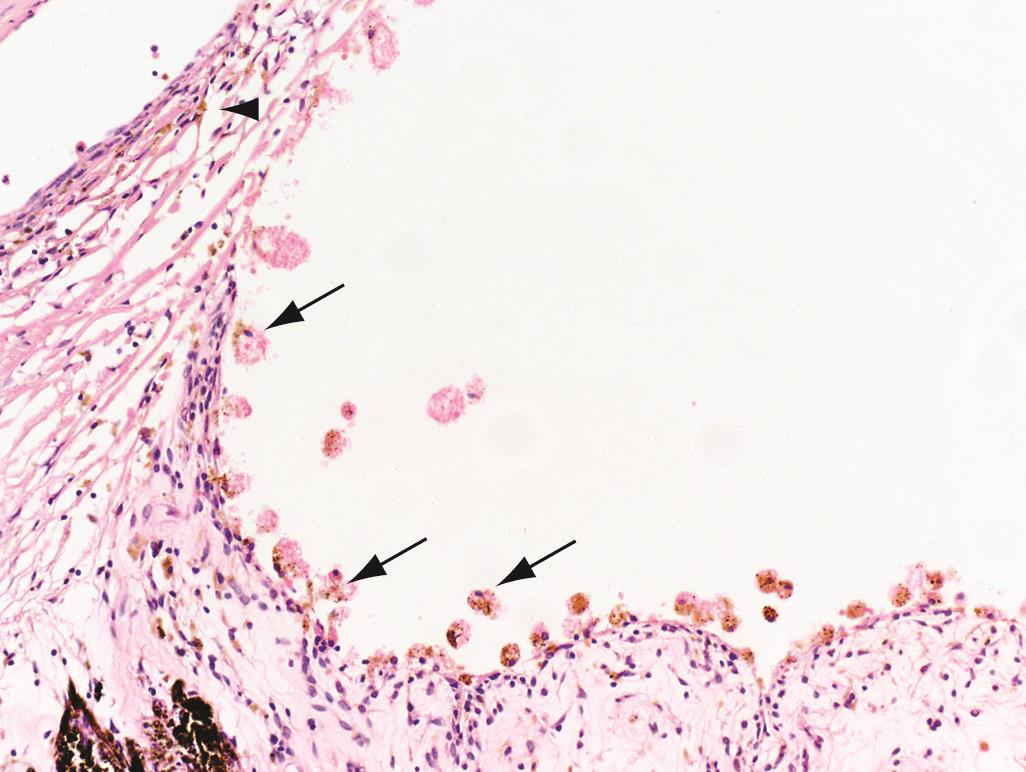 Hemolytic glaucoma. The anterior chamber angle contains macrophages with erythrocytic debris and rust-colored intracytoplasmic material (arrows).
429
Q
Open-angle Glaucoma: Secondary
Glaucoma 2ndry to hyphema
Hemolytic glaucoma
Ghost-cell glaucoma
Follows AC bleed
TM clogged
    with…              
Hgb-laden macrophages
TM clogged
    with…
degenerated RBCs
What’s up with the macrophages? How do they figure in all this?
RBCs in a vitreous hemorrhage start to break down after a week or two. The degeneration of these cells attracts macrophages, which consume both the effete RBCs as well as the hemoglobin-related material they release. Heavy laden with globules of degenerated Hgb and other RBC detritus, these macrophages end up in the AC, and ultimately the angle.
‘Globules of degenerated Hgb’ are known by what eponymous name?
Heinz bodies
430
A
Open-angle Glaucoma: Secondary
Glaucoma 2ndry to hyphema
Hemolytic glaucoma
Ghost-cell glaucoma
Follows AC bleed
TM clogged
    with…              
Hgb-laden macrophages
TM clogged
    with…
degenerated RBCs
What’s up with the macrophages? How do they figure in all this?
RBCs in a vitreous hemorrhage start to break down after a week or two. The degeneration of these cells attracts macrophages, which consume both the effete RBCs as well as the hemoglobin-related material they release. Heavy laden with globules of degenerated Hgb and other RBC detritus, these macrophages end up in the AC, and ultimately the angle.
‘Globules of degenerated Hgb’ are known by what eponymous name?
Heinz bodies
431
Open-angle Glaucoma: Secondary
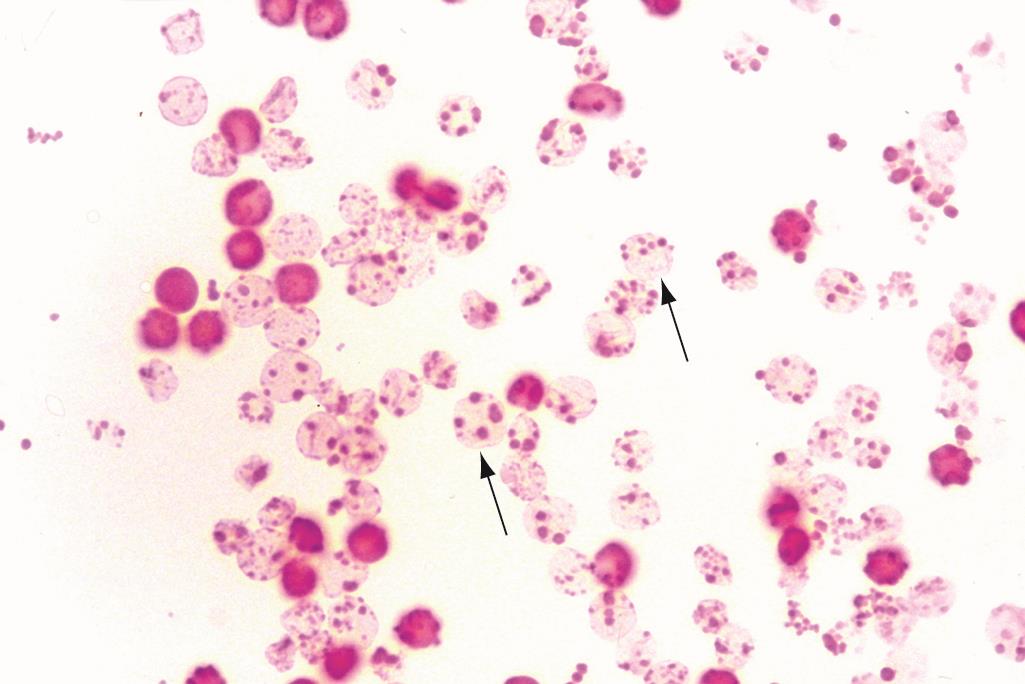 Hemolytic glaucoma. The degenerating hemoglobin is present as small globules known as Heinz bodies (arrows).
432
Q
Open-angle Glaucoma: Secondary
Glaucoma 2ndry to hyphema
Hemolytic glaucoma
Ghost-cell glaucoma
Follows AC bleed
TM clogged
    with…              
Hgb-laden macrophages
TM clogged
    with…
degenerated RBCs
What’s up with the macrophages? How do they figure in all this?
RBCs in a vitreous hemorrhage start to break down after a week or two. The degeneration of these cells attracts macrophages, which consume both the effete RBCs as well as the hemoglobin-related material they release. Heavy laden with globules of degenerated Hgb and other RBC detritus, these macrophages end up in the AC, and ultimately the angle.
‘Globules of degenerated Hgb’ are known by what eponymous name?
Heinz bodies
‘Heinz bodies’? Bruh, the BCSC Glaucoma book does not mention Heinz bodies. Why are you including details we don’t need to know?
I wouldn’t do you like that bruh—the Pathology book mentions    Heinz bodies in its discussion of hemolytic- and ghost-cell glau
coma
433
A
Open-angle Glaucoma: Secondary
Glaucoma 2ndry to hyphema
Hemolytic glaucoma
Ghost-cell glaucoma
Follows AC bleed
TM clogged
    with…              
Hgb-laden macrophages
TM clogged
    with…
degenerated RBCs
What’s up with the macrophages? How do they figure in all this?
RBCs in a vitreous hemorrhage start to break down after a week or two. The degeneration of these cells attracts macrophages, which consume both the effete RBCs as well as the hemoglobin-related material they release. Heavy laden with globules of degenerated Hgb and other RBC detritus, these macrophages end up in the AC, and ultimately the angle.
‘Globules of degenerated Hgb’ are known by what eponymous name?
Heinz bodies
‘Heinz bodies’? Bruh, the BCSC Glaucoma book does not mention Heinz bodies. Why are you including details we don’t need to know?
I wouldn’t do you like that bruh—the Pathology book mentions    Heinz bodies in its discussion of hemolytic- and ghost-cell glaucoma, so it’s fair game for the OKAP
434
Q
Open-angle Glaucoma: Secondary
Glaucoma 2ndry to hyphema
Hemolytic glaucoma
Ghost-cell glaucoma
Follows AC bleed
TM clogged
    with…              
Hgb-laden macrophages
TM clogged
    with…
degenerated RBCs
Finally: ‘Macrophages clogging the TM’ should bring to mind another form of 2ndry OAG—what is it?
435
A
Open-angle Glaucoma: Secondary
Glaucoma 2ndry to hyphema
Hemolytic glaucoma
Ghost-cell glaucoma
Follows AC bleed
TM clogged
    with…              
Hgb-laden macrophages
TM clogged
    with…
degenerated RBCs
Finally: ‘Macrophages clogging the TM’ should bring to mind another form of 2ndry OAG—what is it?
Phacolytic glaucoma (addressed earlier in the slide-set)
436
Q
Open-angle Glaucoma: Secondary
Glaucoma 2ndry to hyphema
Hemolytic glaucoma
Ghost-cell glaucoma
Follows AC bleed
TM clogged
    with…              
Hgb-laden macrophages
TM clogged
    with…
degenerated RBCs
Degenerated RBCs pose a special problem for the TM--why?
437
A
Open-angle Glaucoma: Secondary
Glaucoma 2ndry to hyphema
Hemolytic glaucoma
Ghost-cell glaucoma
Follows AC bleed
TM clogged
    with…              
Hgb-laden macrophages
TM clogged
    with…
degenerated RBCs
Degenerated RBCs pose a special problem for the TM--why?
Healthy RBCs are very pliable, and gloop through the TM fairly easily. In contrast, degenerated RBCs become spherical and stiff, and do not pass easily through it; instead, they pile up in and clog the angle, preventing aqueous egress.
438
Q
Open-angle Glaucoma: Secondary
Glaucoma 2ndry to hyphema
Hemolytic glaucoma
Ghost-cell glaucoma
Follows AC bleed
TM clogged
    with…              
Hgb-laden macrophages
TM clogged
    with…
degenerated RBCs
Degenerated RBCs pose a special problem for the TM--why?
Healthy RBCs are very pliable, and gloop through the TM fairly easily. In contrast, degenerated RBCs become spherical and stiff, and do not pass easily through it; instead, they pile up in and clog the angle, preventing aqueous egress.
‘RBCs that do not pass easily through the TM’—what other clinical scenario does that sound like?
Hyphema in a sickle-cell pt. Recall that the relatively  acidic  nature of aqueous promotes RBC sickling. Sickled RBCs are significantly stiffer, and thus unable to pass easily through the TM.
439
Q/A
Open-angle Glaucoma: Secondary
Glaucoma 2ndry to hyphema
Hemolytic glaucoma
Ghost-cell glaucoma
Follows AC bleed
TM clogged
    with…              
Hgb-laden macrophages
TM clogged
    with…
degenerated RBCs
Degenerated RBCs pose a special problem for the TM--why?
Healthy RBCs are very pliable, and gloop through the TM fairly easily. In contrast, degenerated RBCs become spherical and stiff, and do not pass easily through it; instead, they pile up in and clog the angle, preventing aqueous egress.
‘RBCs that do not pass easily through the TM’—what other clinical scenario does that sound like?
Hyphema in a sickle-cell pt. Recall that the relatively  acidic  nature of aqueous promotes RBC sickling. Sickled RBCs are significantly stiffer, and thus unable to pass easily through the TM.
basic v acidic
440
A
Open-angle Glaucoma: Secondary
Glaucoma 2ndry to hyphema
Hemolytic glaucoma
Ghost-cell glaucoma
Follows AC bleed
TM clogged
    with…              
Hgb-laden macrophages
TM clogged
    with…
degenerated RBCs
Degenerated RBCs pose a special problem for the TM--why?
Healthy RBCs are very pliable, and gloop through the TM fairly easily. In contrast, degenerated RBCs become spherical and stiff, and do not pass easily through it; instead, they pile up in and clog the angle, preventing aqueous egress.
‘RBCs that do not pass easily through the TM’—what other clinical scenario does that sound like?
Hyphema in a sickle-cell pt. Recall that the relatively  acidic  nature of aqueous promotes RBC sickling. Sickled RBCs are significantly stiffer, and thus unable to pass easily through the TM.
441
Q
Open-angle Glaucoma: Secondary
Glaucoma 2ndry to hyphema
Hemolytic glaucoma
Ghost-cell glaucoma
Follows AC bleed
TM clogged
    with…              
Hgb-laden macrophages
TM clogged
    with…
degenerated RBCs
(Classic clinical
description)
(Classic clinical
description)
What does examination of the AC reveal?
442
Q/A
Open-angle Glaucoma: Secondary
Glaucoma 2ndry to hyphema
Hemolytic glaucoma
Ghost-cell glaucoma
Follows AC bleed
TM clogged
    with…              
Hgb-laden macrophages
TM clogged
    with…
degenerated RBCs
color
Tan-colored  cells
in AC
Red-tinged  cells
in AC
color
What does examination of the AC reveal?
443
A
Open-angle Glaucoma: Secondary
Glaucoma 2ndry to hyphema
Hemolytic glaucoma
Ghost-cell glaucoma
Follows AC bleed
TM clogged
    with…              
Hgb-laden macrophages
TM clogged
    with…
degenerated RBCs
Tan-colored  cells
in AC
Red-tinged  cells
in AC
What does examination of the AC reveal?
444
Q
Open-angle Glaucoma: Secondary
Glaucoma 2ndry to hyphema
Hemolytic glaucoma
Ghost-cell glaucoma
Follows AC bleed
TM clogged
    with…              
Hgb-laden macrophages
TM clogged
    with…
degenerated RBCs
Tan-colored  cells
in AC
Red-tinged  cells
in AC
Would these ‘red-tinged cells’ be Hgb-laden macrophages?
Indeed they would
445
A
Open-angle Glaucoma: Secondary
Glaucoma 2ndry to hyphema
Hemolytic glaucoma
Ghost-cell glaucoma
Follows AC bleed
TM clogged
    with…              
Hgb-laden macrophages
TM clogged
    with…
degenerated RBCs
Tan-colored  cells
in AC
Red-tinged  cells
in AC
Would these ‘red-tinged cells’ be Hgb-laden macrophages?
Indeed they would
446
Q
Open-angle Glaucoma: Secondary
Glaucoma 2ndry to hyphema
Hemolytic glaucoma
Ghost-cell glaucoma
Follows AC bleed
TM clogged
    with…              
Hgb-laden macrophages
TM clogged
    with…
degenerated RBCs
Tan-colored  cells
in AC
Red-tinged  cells
in AC
Would these ‘tan-colored cells’ be the ghost cells after which the condition was named?
Indeed they would 

What’s the origin story’of the ghost cells?
They are RBCs from the vitreous bleed that have lost their hemoglobin
447
A
Open-angle Glaucoma: Secondary
Glaucoma 2ndry to hyphema
Hemolytic glaucoma
Ghost-cell glaucoma
Follows AC bleed
TM clogged
    with…              
Hgb-laden macrophages
TM clogged
    with…
degenerated RBCs
Tan-colored  cells
in AC
Red-tinged  cells
in AC
Would these ‘tan-colored cells’ be the ghost cells after which the condition was named?
Indeed they would 

What’s the origin story’of the ghost cells?
They are RBCs from the vitreous bleed that have lost their hemoglobin
448
Open-angle Glaucoma: Secondary
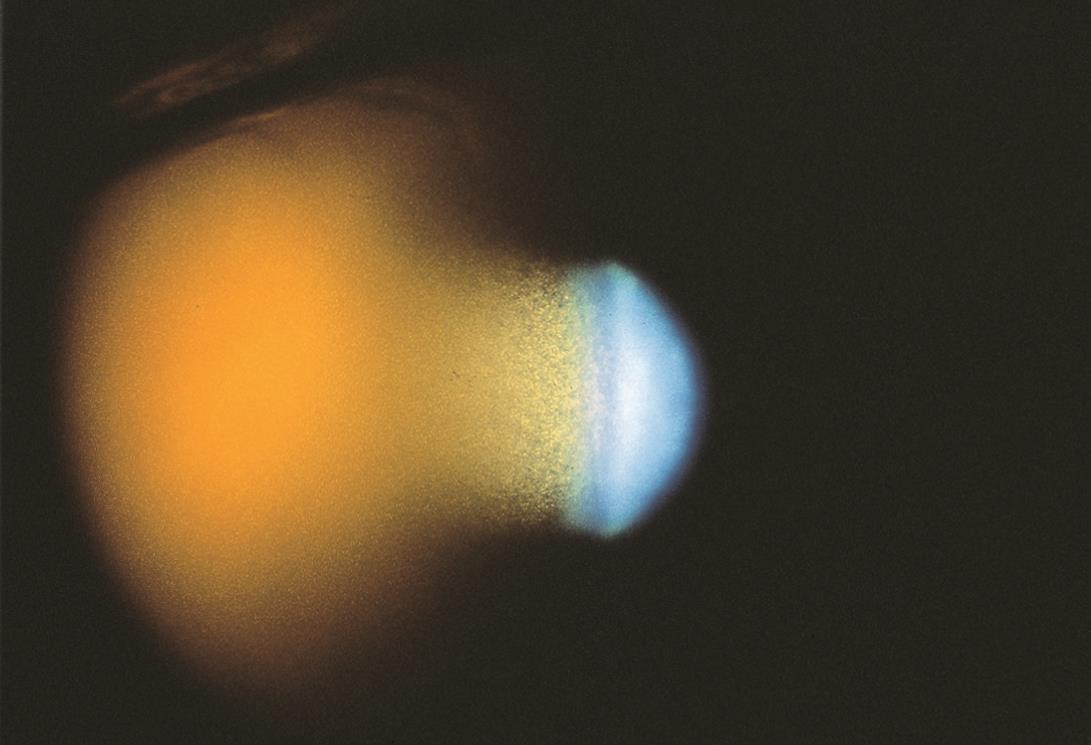 Ghost-cell glaucoma. Copious tan-colored cells in the AC.
449
Q
Open-angle Glaucoma: Secondary
Glaucoma 2ndry to hyphema
Hemolytic glaucoma
Ghost-cell glaucoma
Follows AC bleed
TM clogged
    with…              
Hgb-laden macrophages
TM clogged
    with…
degenerated RBCs
Tan-colored  cells
in AC
Red-tinged  cells
in AC
Would these ‘tan-colored cells’ be the ghost cells after which the condition was named?
Indeed they would 

What’s the origin story of the ghost cells?
They are RBCs from the vitreous bleed that have lost their hemoglobin
450
A
Open-angle Glaucoma: Secondary
Glaucoma 2ndry to hyphema
Hemolytic glaucoma
Ghost-cell glaucoma
Follows AC bleed
TM clogged
    with…              
Hgb-laden macrophages
TM clogged
    with…
degenerated RBCs
Tan-colored  cells
in AC
Red-tinged  cells
in AC
Would these ‘tan-colored cells’ be the ghost cells after which the condition was named?
Indeed they would 

What’s the origin story of the ghost cells?
They are RBCs from the vitreous bleed that have lost their hemoglobin
451
Q
Open-angle Glaucoma: Secondary
Glaucoma 2ndry to hyphema
Hemolytic glaucoma
Ghost-cell glaucoma
Follows AC bleed
TM clogged
    with…              
Hgb-laden macrophages
TM clogged
    with…
degenerated RBCs
Tan-colored  cells
in AC
Red-tinged  cells
in AC
Would these ‘tan-colored cells’ be the ghost cells after which the condition was named?
Indeed they would 

What’s the origin story of the ghost cells?
They are RBCs from the vitreous bleed that have lost their hemoglobin
How long does it take for RBCs to turn into ghost cells?
1-3 months
452
A
Open-angle Glaucoma: Secondary
Glaucoma 2ndry to hyphema
Hemolytic glaucoma
Ghost-cell glaucoma
Follows AC bleed
TM clogged
    with…              
Hgb-laden macrophages
TM clogged
    with…
degenerated RBCs
Tan-colored  cells
in AC
Red-tinged  cells
in AC
Would these ‘tan-colored cells’ be the ghost cells after which the condition was named?
Indeed they would 

What’s the origin story of the ghost cells?
They are RBCs from the vitreous bleed that have lost their hemoglobin
How long does it take for RBCs to turn into ghost cells?
1-3 months
453
Q
Open-angle Glaucoma: Secondary
Glaucoma 2ndry to hyphema
Hemolytic glaucoma
Ghost-cell glaucoma
Follows AC bleed
TM clogged
    with…              
Hgb-laden macrophages
TM clogged
    with…
degenerated RBCs
Tan-colored  cells
in AC
Red-tinged  cells
in AC
(Classic clinical
description)
What does examination of the vitreous cavity reveal?
454
Q/A
Open-angle Glaucoma: Secondary
Glaucoma 2ndry to hyphema
Hemolytic glaucoma
Ghost-cell glaucoma
Follows AC bleed
TM clogged
    with…              
Hgb-laden macrophages
TM clogged
    with…
degenerated RBCs
Tan-colored  cells
in AC
Red-tinged  cells
in AC
Khaki-colored  hemorrhage
in the vitreous
color
What does examination of the vitreous cavity reveal?
455
A
Open-angle Glaucoma: Secondary
Glaucoma 2ndry to hyphema
Hemolytic glaucoma
Ghost-cell glaucoma
Follows AC bleed
TM clogged
    with…              
Hgb-laden macrophages
TM clogged
    with…
degenerated RBCs
Tan-colored  cells
in AC
Red-tinged  cells
in AC
Khaki-colored  hemorrhage
in the vitreous
What does examination of the vitreous cavity reveal?
456
Q
Open-angle Glaucoma: Secondary
Glaucoma 2ndry to hyphema
Hemolytic glaucoma
Ghost-cell glaucoma
Do hemolytic- and ghost-cell glaucoma resolve spontaneously?
Usually, once the instigating vitreous hemorrhage has cleared

In the interim, how should the IOP be managed?
With aqueous suppressants if possible

If medical management fails, what is the next step?
AC washout

And if the AC washout fails?
PPV (if the hemorrhage is persistent) vs filtering surgery should be considered
Follows AC bleed
TM clogged
    with…              
Hgb-laden macrophages
TM clogged
    with…
degenerated RBCs
Tan-colored  cells
in AC
Red-tinged  cells
in AC
Khaki-colored  hemorrhage
in the vitreous
457
A
Open-angle Glaucoma: Secondary
Glaucoma 2ndry to hyphema
Hemolytic glaucoma
Ghost-cell glaucoma
Do hemolytic- and ghost-cell glaucoma resolve spontaneously?
Usually, once the instigating vitreous hemorrhage has cleared

In the interim, how should the IOP be managed?
With aqueous suppressants if possible

If medical management fails, what is the next step?
AC washout

And if the AC washout fails?
PPV (if the hemorrhage is persistent) vs filtering surgery should be considered
Follows AC bleed
TM clogged
    with…              
Hgb-laden macrophages
TM clogged
    with…
degenerated RBCs
Tan-colored  cells
in AC
Red-tinged  cells
in AC
Khaki-colored  hemorrhage
in the vitreous
458
Q
Open-angle Glaucoma: Secondary
Glaucoma 2ndry to hyphema
Hemolytic glaucoma
Ghost-cell glaucoma
Do hemolytic- and ghost-cell glaucoma resolve spontaneously?
Usually, once the instigating vitreous hemorrhage has cleared

In the interim, how should the IOP be managed?
With aqueous suppressants if possible

If medical management fails, what is the next step?
AC washout

And if the AC washout fails?
PPV (if the hemorrhage is persistent) vs filtering surgery should be considered
Follows AC bleed
TM clogged
    with…              
Hgb-laden macrophages
TM clogged
    with…
degenerated RBCs
Tan-colored  cells
in AC
Red-tinged  cells
in AC
Khaki-colored  hemorrhage
in the vitreous
459
A
Open-angle Glaucoma: Secondary
Glaucoma 2ndry to hyphema
Hemolytic glaucoma
Ghost-cell glaucoma
Do hemolytic- and ghost-cell glaucoma resolve spontaneously?
Usually, once the instigating vitreous hemorrhage has cleared

In the interim, how should the IOP be managed?
With aqueous suppressants if possible

If medical management fails, what is the next step?
AC washout

And if the AC washout fails?
PPV (if the hemorrhage is persistent) vs filtering surgery should be considered
Follows AC bleed
TM clogged
    with…              
Hgb-laden macrophages
TM clogged
    with…
degenerated RBCs
Tan-colored  cells
in AC
Red-tinged  cells
in AC
Khaki-colored  hemorrhage
in the vitreous
460
Q
Open-angle Glaucoma: Secondary
Glaucoma 2ndry to hyphema
Hemolytic glaucoma
Ghost-cell glaucoma
Do hemolytic- and ghost-cell glaucoma resolve spontaneously?
Usually, once the instigating vitreous hemorrhage has cleared

In the interim, how should the IOP be managed?
With aqueous suppressants if possible

If medical management fails, what is the next step?
AC washout

And if the AC washout fails?
PPV (if the hemorrhage is persistent) vs filtering surgery should be considered
Follows AC bleed
TM clogged
    with…              
Hgb-laden macrophages
TM clogged
    with…
degenerated RBCs
Tan-colored  cells
in AC
Red-tinged  cells
in AC
Khaki-colored  hemorrhage
in the vitreous
461
A
Open-angle Glaucoma: Secondary
Glaucoma 2ndry to hyphema
Hemolytic glaucoma
Ghost-cell glaucoma
Do hemolytic- and ghost-cell glaucoma resolve spontaneously?
Usually, once the instigating vitreous hemorrhage has cleared

In the interim, how should the IOP be managed?
With aqueous suppressants if possible

If medical management fails, what is the next step?
AC washout

And if the AC washout fails?
PPV (if the hemorrhage is persistent) vs filtering surgery should be considered
Follows AC bleed
TM clogged
    with…              
Hgb-laden macrophages
TM clogged
    with…
degenerated RBCs
Tan-colored  cells
in AC
Red-tinged  cells
in AC
Khaki-colored  hemorrhage
in the vitreous
462
Q
Open-angle Glaucoma: Secondary
Glaucoma 2ndry to hyphema
Hemolytic glaucoma
Ghost-cell glaucoma
Do hemolytic- and ghost-cell glaucoma resolve spontaneously?
Usually, once the instigating vitreous hemorrhage has cleared

In the interim, how should the IOP be managed?
With aqueous suppressants if possible

If medical management fails, what is the next step?
AC washout

And if the AC washout fails?
PPV (if the hemorrhage is persistent) vs filtering surgery should be considered
Follows AC bleed
TM clogged
    with…              
Hgb-laden macrophages
TM clogged
    with…
degenerated RBCs
Tan-colored  cells
in AC
Red-tinged  cells
in AC
Khaki-colored  hemorrhage
in the vitreous
463
A
Open-angle Glaucoma: Secondary
Glaucoma 2ndry to hyphema
Hemolytic glaucoma
Ghost-cell glaucoma
Do hemolytic- and ghost-cell glaucoma resolve spontaneously?
Usually, once the instigating vitreous hemorrhage has cleared

In the interim, how should the IOP be managed?
With aqueous suppressants if possible

If medical management fails, what is the next step?
AC washout

And if the AC washout fails?
PPV (if the hemorrhage is persistent) vs filtering surgery should be considered
Follows AC bleed
TM clogged
    with…              
Hgb-laden macrophages
TM clogged
    with…
degenerated RBCs
Tan-colored  cells
in AC
Red-tinged  cells
in AC
Khaki-colored  hemorrhage
in the vitreous
464
Q
Open-angle Glaucoma: Secondary
Schwartz syndrome
Hemolytic glaucoma
Ghost-cell glaucoma
Follow vitreous bleed
Follows…
Changing gears slightly…There is another form of secondary OAG called Schwartz syndrome that, like hemolytic- and ghost-cell glaucoma, follows a posterior-segment event—but not a bleed. What event does it follow?
465
A
Open-angle Glaucoma: Secondary
Schwartz syndrome
Hemolytic glaucoma
Ghost-cell glaucoma
Follow vitreous bleed
Follows…RRD
Changing gears slightly…There is another form of secondary OAG called Schwartz syndrome that, like hemolytic- and ghost-cell glaucoma, follows a posterior-segment event—but not a bleed. What event does it follow?
Rhegmatogenous retinal detachment (RRD)
466
Q
Open-angle Glaucoma: Secondary
Schwartz syndrome
Hemolytic glaucoma
Ghost-cell glaucoma
Follow vitreous bleed
Follows…RRD
Changing gears slightly…There is another form of secondary OAG called Schwartz syndrome that, like hemolytic- and ghost-cell glaucoma, follows a posterior-segment event—but not a bleed. What event does it follow?
Rhegmatogenous retinal detachment (RRD)
Huh? I thought RRD was associated with reduced IOP. What gives?
Acute RRD is indeed associated with reduced IOP. Schwartz syndrome is associated with chronic RRD.
467
A
Open-angle Glaucoma: Secondary
Schwartz syndrome
Hemolytic glaucoma
Ghost-cell glaucoma
Follow vitreous bleed
Follows…RRD
Changing gears slightly…There is another form of secondary OAG called Schwartz syndrome that, like hemolytic- and ghost-cell glaucoma, follows a posterior-segment event—but not a bleed. What event does it follow?
Rhegmatogenous retinal detachment (RRD)
Huh? I thought RRD was associated with reduced IOP. What gives?
Acute RRD is indeed associated with reduced IOP. Schwartz syndrome is associated with chronic RRD.
468
Q
Open-angle Glaucoma: Secondary
Schwartz syndrome
Hemolytic glaucoma
Ghost-cell glaucoma
Follow vitreous bleed
Follows…RRD
Changing gears slightly…There is another form of secondary OAG called Schwartz syndrome that, like hemolytic- and ghost-cell glaucoma, follows a posterior-segment event—but not a bleed. What event does it follow?
Rhegmatogenous retinal detachment (RRD)
What is the mechanism of reduced IOP in acute RRD?
Recall that one function of the RPE is to deturgesce the subretinal space by actively pumping fluid out of it. RRD allows intraocular fluid to pass into the subretinal space, where the RPE attempts to remove it. If a significant enough portion of this fluid is removed, it will be reflected in a
Huh? I thought RRD was associated with reduced IOP. What gives?
Acute RRD is indeed associated with reduced IOP. Schwartz syndrome is associated with chronic RRD.
469
A
Open-angle Glaucoma: Secondary
Schwartz syndrome
Hemolytic glaucoma
Ghost-cell glaucoma
Follow vitreous bleed
Follows…RRD
Changing gears slightly…There is another form of secondary OAG called Schwartz syndrome that, like hemolytic- and ghost-cell glaucoma, follows a posterior-segment event—but not a bleed. What event does it follow?
Rhegmatogenous retinal detachment (RRD)
What is the mechanism of reduced IOP in acute RRD?
Recall that one function of the RPE is to deturgesce the subretinal space by actively pumping fluid out of it. RRD allows intraocular fluid to pass into the subretinal space, where the RPE attempts to remove it. If a significant enough portion of this fluid is removed, it will be reflected in a
Huh? I thought RRD was associated with reduced IOP. What gives?
Acute RRD is indeed associated with reduced IOP. Schwartz syndrome is associated with chronic RRD.
470
A
Open-angle Glaucoma: Secondary
Schwartz syndrome
Hemolytic glaucoma
Ghost-cell glaucoma
Follow vitreous bleed
Follows…RRD
Changing gears slightly…There is another form of secondary OAG called Schwartz syndrome that, like hemolytic- and ghost-cell glaucoma, follows a posterior-segment event—but not a bleed. What event does it follow?
Rhegmatogenous retinal detachment (RRD)
What is the mechanism of reduced IOP in acute RRD?
Recall that one function of the RPE is to deturgesce the subretinal space by actively pumping fluid out of it. RRD allows intraocular fluid to pass into the subretinal space, where the RPE attempts to remove it. If a significant enough portion of this fluid is removed, IOP will go down.
Huh? I thought RRD was associated with reduced IOP. What gives?
Acute RRD is indeed associated with reduced IOP. Schwartz syndrome is associated with chronic RRD.
471
Open-angle Glaucoma: Secondary
Schwartz syndrome
Hemolytic glaucoma
Ghost-cell glaucoma
TM clogged
TM clogged
In both hemolytic and ghost-cell glaucomas, increased IOP results from clogging of the TM that impedes aqueous egress.
Changing gears slightly…There is another form of secondary OAG called Schwartz syndrome that, like hemolytic- and ghost-cell glaucoma, follows a posterior-segment event—but not a bleed. What event does it follow?
Rhegmatogenous retinal detachment (RRD)
472
Q
Open-angle Glaucoma: Secondary
Schwartz syndrome
Hemolytic glaucoma
Ghost-cell glaucoma
?
TM clogged
TM clogged
What is the mechanism of IOP elevation in Schwartz syndrome?
The same thing—TM clogging
In both hemolytic and ghost-cell glaucomas, increased IOP results from clogging of the TM that impedes aqueous egress.
Changing gears slightly…There is another form of secondary OAG called Schwartz syndrome that, like hemolytic- and ghost-cell glaucoma, follows a posterior-segment event—but not a bleed. What event does it follow?
Rhegmatogenous retinal detachment (RRD)
473
A
Open-angle Glaucoma: Secondary
Schwartz syndrome
Hemolytic glaucoma
Ghost-cell glaucoma
TM clogged
TM clogged
TM clogged
What is the mechanism of IOP elevation in Schwartz syndrome?
The same thing—TM clogging
In both hemolytic and ghost-cell glaucomas, increased IOP results from clogging of the TM that impedes aqueous egress.
Changing gears slightly…There is another form of secondary OAG called Schwartz syndrome that, like hemolytic- and ghost-cell glaucoma, follows a posterior-segment event—but not a bleed. What event does it follow?
Rhegmatogenous retinal detachment (RRD)
474
Open-angle Glaucoma: Secondary
Schwartz syndrome
Hemolytic glaucoma
Ghost-cell glaucoma
TM clogged
TM clogged
    with…              
Hgb-laden macrophages
TM clogged
    with…
degenerated RBCs
In hemolytic glaucoma, the TM is clogged with macrophages; in ghost-cell glaucoma, it’s degenerated RBCs.
Changing gears slightly…There is another form of secondary OAG called Schwartz syndrome that, like hemolytic- and ghost-cell glaucoma, follows a posterior-segment event—but not a bleed. What event does it follow?
Rhegmatogenous retinal detachment (RRD)
475
Q
Open-angle Glaucoma: Secondary
Schwartz syndrome
Hemolytic glaucoma
Ghost-cell glaucoma
TM clogged
    with…              
?
TM clogged
    with…              
Hgb-laden macrophages
TM clogged
    with…
degenerated RBCs
In hemolytic glaucoma, the TM is clogged with macrophages; in ghost-cell glaucoma, it’s degenerated RBCs.
What is clogging the TM in Schwartz syndrome?
Photoreceptor outer segments
Changing gears slightly…There is another form of secondary OAG called Schwartz syndrome that, like hemolytic- and ghost-cell glaucoma, follows a posterior-segment event—but not a bleed. What event does it follow?
Rhegmatogenous retinal detachment (RRD)
476
A
Open-angle Glaucoma: Secondary
Schwartz syndrome
Hemolytic glaucoma
Ghost-cell glaucoma
TM clogged
    with…              
PR outer segments
TM clogged
    with…              
Hgb-laden macrophages
TM clogged
    with…
degenerated RBCs
In hemolytic glaucoma, the TM is clogged with macrophages; in ghost-cell glaucoma, it’s degenerated RBCs.
What is clogging the TM in Schwartz syndrome?
Photoreceptor outer segments
Changing gears slightly…There is another form of secondary OAG called Schwartz syndrome that, like hemolytic- and ghost-cell glaucoma, follows a posterior-segment event—but not a bleed. What event does it follow?
Rhegmatogenous retinal detachment (RRD)
477
Open-angle Glaucoma: Secondary
Schwartz syndrome
Hemolytic glaucoma
Ghost-cell glaucoma
TM clogged
    with…              
PR outer segments
TM clogged
    with…              
Hgb-laden macrophages
TM clogged
    with…
degenerated RBCs
In hemolytic glaucoma, the TM is clogged with macrophages; in ghost-cell glaucoma, it’s degenerated RBCs.
What is clogging the TM in Schwartz syndrome?
Photoreceptor outer segments
Changing gears slightly…There is another form of secondary OAG called Schwartz syndrome that, like hemolytic- and ghost-cell glaucoma, follows a posterior-segment event—but not a bleed. What event does it follow?
Rhegmatogenous retinal detachment (RRD)
To sum it up: In Schwartz syndrome, chronic RRD allows enough  time for liberated PR outer segs to migrate into the AC, where their accumulation in the angle ends up clogging the TM and elevating IOP.
478
Q
Open-angle Glaucoma: Secondary
Schwartz syndrome
Hemolytic glaucoma
Ghost-cell glaucoma
TM clogged
    with…              
PR outer segments
TM clogged
    with…              
Hgb-laden macrophages
TM clogged
    with…
degenerated RBCs
In hemolytic glaucoma, the TM is clogged with macrophages; in ghost-cell glaucoma, it’s degenerated RBCs.
What is clogging the TM in Schwartz syndrome?
Photoreceptor outer segments
Changing gears slightly…There is another form of secondary OAG called Schwartz syndrome that, like hemolytic- and ghost-cell glaucoma, follows a posterior-segment event—but not a bleed. What event does it follow?
Rhegmatogenous retinal detachment (RRD)
To sum it up: In Schwartz syndrome, chronic RRD allows enough  time for liberated PR outer segs to migrate into the AC, where their accumulation in the angle ends up clogging the TM and elevating IOP.
All these PR outer segs floating around the AC—can they be mistaken for inflammatory cells?
Yes, uveitic glaucoma is a common misdiagnosis in Schwartz syndrome
479
A
Open-angle Glaucoma: Secondary
Schwartz syndrome
Hemolytic glaucoma
Ghost-cell glaucoma
TM clogged
    with…              
PR outer segments
TM clogged
    with…              
Hgb-laden macrophages
TM clogged
    with…
degenerated RBCs
In hemolytic glaucoma, the TM is clogged with macrophages; in ghost-cell glaucoma, it’s degenerated RBCs.
What is clogging the TM in Schwartz syndrome?
Photoreceptor outer segments
Changing gears slightly…There is another form of secondary OAG called Schwartz syndrome that, like hemolytic- and ghost-cell glaucoma, follows a posterior-segment event—but not a bleed. What event does it follow?
Rhegmatogenous retinal detachment (RRD)
To sum it up: In Schwartz syndrome, chronic RRD allows enough  time for liberated PR outer segs to migrate into the AC, where their accumulation in the angle ends up clogging the TM and elevating IOP.
All these PR outer segs floating around the AC—can they be mistaken for inflammatory cells?
Yes, uveitic glaucoma is a common misdiagnosis in Schwartz syndrome
480
Q
Open-angle Glaucoma: Secondary
Schwartz syndrome
Hemolytic glaucoma
Ghost-cell glaucoma
TM clogged
    with…              
PR outer segments
TM clogged
    with…              
Hgb-laden macrophages
TM clogged
    with…
degenerated RBCs
Changing gears slightly…There is another form of secondary OAG called Schwartz syndrome that, like hemolytic- and ghost-cell glaucoma, follows a posterior-segment event—but not a bleed. What event does it follow?
Rhegmatogenous retinal detachment (RRD)

What’s the best way to manage Schwartz syndrome?
481
A
Open-angle Glaucoma: Secondary
Schwartz syndrome
Hemolytic glaucoma
Ghost-cell glaucoma
TM clogged
    with…              
PR outer segments
TM clogged
    with…              
Hgb-laden macrophages
TM clogged
    with…
degenerated RBCs
Changing gears slightly…There is another form of secondary OAG called Schwartz syndrome that, like hemolytic- and ghost-cell glaucoma, follows a posterior-segment event—but not a bleed. What event does it follow?
Rhegmatogenous retinal detachment (RRD)

What’s the best way to manage Schwartz syndrome?
Repair the RRD
Open-angle Glaucoma: Secondary
↑ IOP OAG
Primary
Secondary
Drug-
Induced
PXS
Pigmentary
Trauma-
Related
Schwartz
syndrome
Tumor-
induced
Lens-
induced
Inflammation-
Induced
EVP
Posner-
Schlossman
Phacolytic
Phacoantigenic
Fuchs
heterochromic
iridocyclitis
Lens particle
Hyphema
Hemolytic
Ghost cell
Next let’s take a look at other trauma-related causes of secondary OAG
483
Q
Open-angle Glaucoma: Secondary
Three types of post-trauma angle changes:
1) Angle recession
Tear between longitudinal and circular CB fibers
Classic description on gonio: Wide CBB
2) Cyclodialysis cleft
CB separates from SS
Classic description on gonio: Glistening SS
3) Iridodialysis
Tear at iris root
one type of angle change
another type of angle change
a third type of angle change
484
A
Open-angle Glaucoma: Secondary
Three types of post-trauma angle changes:
1) Angle recession
Tear between longitudinal and circular CB fibers
Classic description on gonio: Wide CBB
2) Cyclodialysis cleft
CB separates from SS
Classic description on gonio: Glistening SS
3) Iridodialysis
Tear at iris root
485
Q
Open-angle Glaucoma: Secondary
Three types of post-trauma angle changes:
1) Angle recession
Tear between longitudinal and circular CB fibers
Classic description on gonio: Wide CBB
2) Cyclodialysis cleft
CB separates from SS
Classic description on gonio: Glistening SS
3) Iridodialysis
Tear at iris root
orientation and orientation
(CB = ciliary body)
486
A
Open-angle Glaucoma: Secondary
Three types of post-trauma angle changes:
1) Angle recession
Tear between longitudinal and circular CB fibers
Classic description on gonio: Wide CBB
2) Cyclodialysis cleft
CB separates from SS
Classic description on gonio: Glistening SS
3) Iridodialysis
Tear at iris root
487
Q
Open-angle Glaucoma: Secondary
Three types of post-trauma angle changes:
1) Angle recession
Tear between longitudinal and circular CB fibers
Classic description on gonio: Wide CBB
2) Cyclodialysis cleft
CB separates from SS
Classic description on gonio: Glistening SS
3) Iridodialysis
Tear at iris root
adjective
(CBB = ciliary body band)
488
A
Open-angle Glaucoma: Secondary
Three types of post-trauma angle changes:
1) Angle recession
Tear between longitudinal and circular CB fibers
Classic description on gonio: Wide CBB
2) Cyclodialysis cleft
CB separates from SS
Classic description on gonio: Glistening SS
3) Iridodialysis
Tear at iris root
489
Open-angle Glaucoma: Secondary
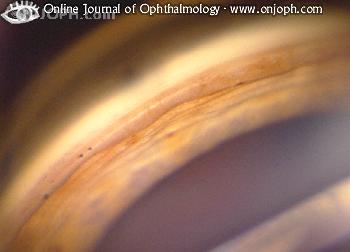 Angle recession. Note the portion of normal angle with narrow CBB (black arrows), the point at which the recession starts (arrowhead), and the subsequent segment of recessed angle with widened CBB (red arrows)
490
Q
Open-angle Glaucoma: Secondary
Three types of post-trauma angle changes:
1) Angle recession
Tear between longitudinal and circular CB fibers
Classic description on gonio: Wide CBB
2) Cyclodialysis cleft
CB separates from SS
Classic description on gonio: Glistening SS
3) Iridodialysis
Tear at iris root
structure
structure
491
A
Open-angle Glaucoma: Secondary
Three types of post-trauma angle changes:
1) Angle recession
Tear between longitudinal and circular CB fibers
Classic description on gonio: Wide CBB
2) Cyclodialysis cleft
CB separates from SS
Classic description on gonio: Glistening SS
3) Iridodialysis
Tear at iris root
(SS = scleral spur)
492
Q
Open-angle Glaucoma: Secondary
Three types of post-trauma angle changes:
1) Angle recession
Tear between longitudinal and circular CB fibers
Classic description on gonio: Wide CBB
2) Cyclodialysis cleft
CB separates from SS
Classic description on gonio: Glistening SS
3) Iridodialysis
Tear at iris root
adjective
493
A
Open-angle Glaucoma: Secondary
Three types of post-trauma angle changes:
1) Angle recession
Tear between longitudinal and circular CB fibers
Classic description on gonio: Wide CBB
2) Cyclodialysis cleft
CB separates from SS
Classic description on gonio: Glistening SS
3) Iridodialysis
Tear at iris root
494
Open-angle Glaucoma: Secondary
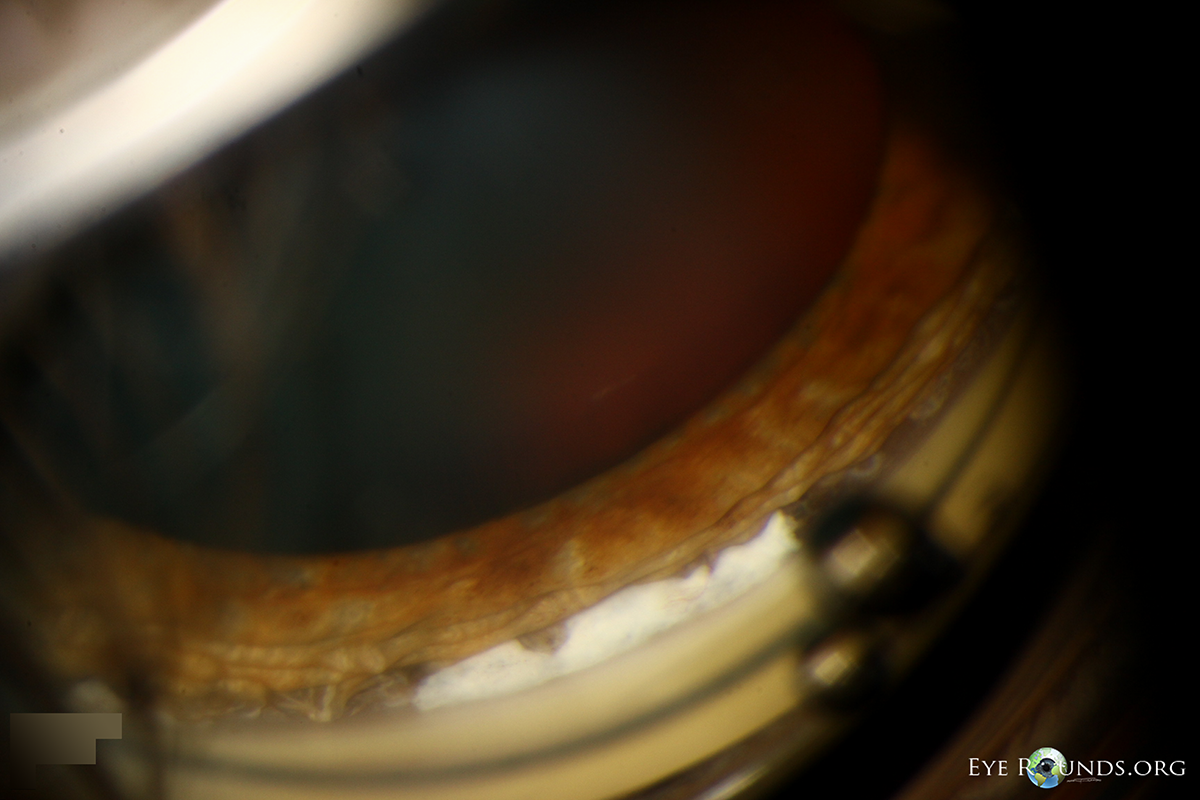 Cyclodialysis cleft. Racquetball vs eye. The broad white band is the cleft. Note the presence of angle recession on either side of the cleft.
495
Q
Open-angle Glaucoma: Secondary
Three types of post-trauma angle changes:
1) Angle recession
Tear between longitudinal and circular CB fibers
Classic description on gonio: Wide CBB
2) Cyclodialysis cleft
CB separates from SS
Classic description on gonio: Glistening SS
3) Iridodialysis
Tear at iris root
structure
496
A
Open-angle Glaucoma: Secondary
Three types of post-trauma angle changes:
1) Angle recession
Tear between longitudinal and circular CB fibers
Classic description on gonio: Wide CBB
2) Cyclodialysis cleft
CB separates from SS
Classic description on gonio: Glistening SS
3) Iridodialysis
Tear at iris root
497
Open-angle Glaucoma: Secondary
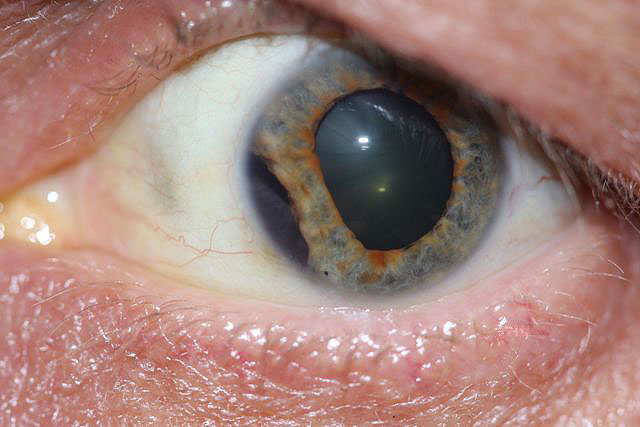 Iridodialysis
498
Q
Open-angle Glaucoma: Secondary
Three types of post-trauma angle changes:
1) Angle recession glaucoma?
Tear between longitudinal and circular CB fibers
Classic description on gonio: CBB
2) Cyclodialysis cleft glaucoma?
CB separates from SS
Classic description on gonio: Glistening SS
3) Iridodialysis glaucoma?
All three can be associated with the subsequent development of glaucoma, but for which of them is the association especially strong?
499
A
Open-angle Glaucoma: Secondary
Three types of post-trauma angle changes:
1) Angle recession glaucoma
All three can be associated with the subsequent development of glaucoma, but for which of them is the association especially strong?
Angle recession
500
Q
Open-angle Glaucoma: Secondary
Three types of post-trauma angle changes:
1) Angle recession glaucoma
What is the temporal relationship between the inciting trauma and the subsequent development of angle-recession glaucoma?
501
A
Open-angle Glaucoma: Secondary
Three types of post-trauma angle changes:
1) Angle recession glaucoma
What is the temporal relationship between the inciting trauma and the subsequent development of angle-recession glaucoma?
It can be immediate, or delayed by months to many years
502
Q
Open-angle Glaucoma: Secondary
Three types of post-trauma angle changes:
1) Angle recession glaucoma
What is the temporal relationship between the inciting trauma and the subsequent development of angle-recession glaucoma?
It can be immediate, or delayed by months to many years

What is the classic presentation?
503
A
Open-angle Glaucoma: Secondary
Three types of post-trauma angle changes:
1) Angle recession glaucoma
What is the temporal relationship between the inciting trauma and the subsequent development of angle-recession glaucoma?
It can be immediate, or delayed by months to many years

What is the classic presentation?
A pt with what seems to be unilateral POAG
504
Q
Open-angle Glaucoma: Secondary
Three types of post-trauma angle changes:
1) Angle recession glaucoma
What is the temporal relationship between the inciting trauma and the subsequent development of angle-recession glaucoma?
It can be immediate, or delayed by months to many years

What is the classic presentation?
A pt with what seems to be unilateral POAG

Is there a correlation between the extent of angle recession and the risk of developing glaucoma?
505
A
Open-angle Glaucoma: Secondary
Three types of post-trauma angle changes:
1) Angle recession glaucoma
What is the temporal relationship between the inciting trauma and the subsequent development of angle-recession glaucoma?
It can be immediate, or delayed by months to many years

What is the classic presentation?
A pt with what seems to be unilateral POAG

Is there a correlation between the extent of angle recession and the risk of developing glaucoma?
Yes
506
Q
Open-angle Glaucoma: Secondary
Three types of post-trauma angle changes:
1) Angle recession glaucoma
What is the temporal relationship between the inciting trauma and the subsequent development of angle-recession glaucoma?
It can be immediate, or delayed by months to many years

What is the classic presentation?
A pt with what seems to be unilateral POAG

Is there a correlation between the extent of angle recession and the risk of developing glaucoma?
Yes

Is there a correlation between angle-recession glaucoma in one eye and the development of elevated IOP in the fellow eye?
507
Q/A
Open-angle Glaucoma: Secondary
Three types of post-trauma angle changes:
1) Angle recession glaucoma
What is the temporal relationship between the inciting trauma and the subsequent development of angle-recession glaucoma?
It can be immediate, or delayed by months to many years

What is the classic presentation?
A pt with what seems to be unilateral POAG

Is there a correlation between the extent of angle recession and the risk of developing glaucoma?
Yes

Is there a correlation between angle-recession glaucoma in one eye and the development of elevated IOP in the fellow eye?
Yes—it will occur in as many as  half  of fellow eyes
%
508
A
Open-angle Glaucoma: Secondary
Three types of post-trauma angle changes:
1) Angle recession glaucoma
What is the temporal relationship between the inciting trauma and the subsequent development of angle-recession glaucoma?
It can be immediate, or delayed by months to many years

What is the classic presentation?
A pt with what seems to be unilateral POAG

Is there a correlation between the extent of angle recession and the risk of developing glaucoma?
Yes

Is there a correlation between angle-recession glaucoma in one eye and the development of elevated IOP in the fellow eye?
Yes—it will occur in as many as  half  of fellow eyes
509
Q
Open-angle Glaucoma: Secondary
Three types of post-trauma angle changes:
1) Angle recession glaucoma
What is the temporal relationship between the inciting trauma and the subsequent development of angle-recession glaucoma?
It can be immediate, or delayed by months to many years

What is the classic presentation?
A pt with what seems to be unilateral POAG

Is there a correlation between the extent of angle recession and the risk of developing glaucoma?
Yes

Is there a correlation between angle-recession glaucoma in one eye and the development of elevated IOP in the fellow eye?
Yes—it will occur in as many as  half  of fellow eyes
What does this fact suggest about eyes with angle-recession glaucoma?
It suggests they live in the head of a person who was predisposed to develop glaucoma in the first place
510
A
Open-angle Glaucoma: Secondary
Three types of post-trauma angle changes:
1) Angle recession glaucoma
What is the temporal relationship between the inciting trauma and the subsequent development of angle-recession glaucoma?
It can be immediate, or delayed by months to many years

What is the classic presentation?
A pt with what seems to be unilateral POAG

Is there a correlation between the extent of angle recession and the risk of developing glaucoma?
Yes

Is there a correlation between angle-recession glaucoma in one eye and the development of elevated IOP in the fellow eye?
Yes—it will occur in as many as  half  of fellow eyes
What does this fact suggest about eyes with angle-recession glaucoma?
It suggests they live in the head of a person who was predisposed to develop glaucoma in the first place
511
Q
Open-angle Glaucoma: Secondary
Three types of post-trauma angle changes:
1) Angle recession glaucoma
What is the temporal relationship between the inciting trauma and the subsequent development of angle-recession glaucoma?
It can be immediate, or delayed by months to many years

What is the classic presentation?
A pt with what seems to be unilateral POAG

Is there a correlation between the extent of angle recession and the risk of developing glaucoma?
Yes

Is there a correlation between angle-recession glaucoma in one eye and the development of elevated IOP in the fellow eye?
Yes—it will occur in as many as  half  of fellow eyes

How should angle-recession glaucoma be managed?
512
A
Open-angle Glaucoma: Secondary
Three types of post-trauma angle changes:
1) Angle recession glaucoma
What is the temporal relationship between the inciting trauma and the subsequent development of angle-recession glaucoma?
It can be immediate, or delayed by months to many years

What is the classic presentation?
A pt with what seems to be unilateral POAG

Is there a correlation between the extent of angle recession and the risk of developing glaucoma?
Yes

Is there a correlation between angle-recession glaucoma in one eye and the development of elevated IOP in the fellow eye?
Yes—it will occur in as many as  half  of fellow eyes

How should angle-recession glaucoma be managed?
With the standard complement of topical hypotensives
513
Q
Open-angle Glaucoma: Secondary
Three types of post-trauma angle changes:
1) Angle recession glaucoma
What is the temporal relationship between the inciting trauma and the subsequent development of angle-recession glaucoma?
It can be immediate, or delayed by months to many years

What is the classic presentation?
A pt with what seems to be unilateral POAG

Is there a correlation between the extent of angle recession and the risk of developing glaucoma?
Yes

Is there a correlation between angle-recession glaucoma in one eye and the development of elevated IOP in the fellow eye?
Yes—it will occur in as many as  half  of fellow eyes

How should angle-recession glaucoma be managed?
With the standard complement of topical hypotensives
What about SLT?
While not contraindicated, it is of limited usefulness in angle-recession eyes
, or SLT?
514
A
Open-angle Glaucoma: Secondary
Three types of post-trauma angle changes:
1) Angle recession glaucoma
What is the temporal relationship between the inciting trauma and the subsequent development of angle-recession glaucoma?
It can be immediate, or delayed by months to many years

What is the classic presentation?
A pt with what seems to be unilateral POAG

Is there a correlation between the extent of angle recession and the risk of developing glaucoma?
Yes

Is there a correlation between angle-recession glaucoma in one eye and the development of elevated IOP in the fellow eye?
Yes—it will occur in as many as  half  of fellow eyes

How should angle-recession glaucoma be managed?
With the standard complement of topical hypotensives
What about SLT?
While not contraindicated, it is of limited usefulness in angle-recession eyes
, or SLT? Nah
Open-angle Glaucoma: Secondary
↑ IOP OAG
Primary
Secondary
Drug-
Induced
Next let’s look at drug-induced secondary OAG
PXS
Pigmentary
Trauma-
Related
Schwartz
syndrome
Tumor-
induced
Lens-
induced
Inflammation-
Induced
EVP
Angle recession
AVM
Posner-
Schlossman
Phacolytic
Venous
obstruction
Cyclodialysis cleft
Phacoantigenic
Fuchs
heterochromic
iridocyclitis
Lens particle
Hyphema
SVC syndrome
C-C fistula
Hemolytic
Ghost cell
516
Q
Open-angle Glaucoma: Secondary
Which commonly-used compound is notorious for its propensity to elevate IOP?
517
A
Open-angle Glaucoma: Secondary
Which commonly-used compound is notorious for its propensity to elevate IOP?
Corticosteroids
518
Q
Open-angle Glaucoma: Secondary
Which commonly-used compound is notorious for its propensity to elevate IOP?
Corticosteroids

Which of the common routes of ocular administration have been implicated in IOP elevation?
--Topical?
--Intravitreal injection?
--Intravitreal implant?
--Sub-Tenon’s/periocular depot?
--Periocular injection?
519
A
Open-angle Glaucoma: Secondary
Which commonly-used compound is notorious for its propensity to elevate IOP?
Corticosteroids

Which of the common routes of ocular administration have been implicated in IOP elevation?
--Topical!
--Intravitreal injection!
--Intravitreal implant!
--Sub-Tenon’s/periocular depot!
--Periocular injection!
All can cause elevated IOP!
520
Q
Open-angle Glaucoma: Secondary
Which commonly-used compound is notorious for its propensity to elevate IOP?
Corticosteroids

Which of the common routes of ocular administration have been implicated in IOP elevation?
--Topical!
--Intravitreal injection!
--Intravitreal implant!
--Sub-Tenon’s/periocular depot!
--Periocular injection!
What proportion of IVit steroid injection pts will develop at least a transient IOP spike?
About 50%!

Of the 50% of IVit steroid injection pts who experience an IOP spike, what proportion will require topical therapy to control their IOP?
About 25%

Of the 50% of IVit steroid injection pts who experience an IOP spike, what proportion will require surgical (incisional) intervention?
About 2%
521
A
Open-angle Glaucoma: Secondary
Which commonly-used compound is notorious for its propensity to elevate IOP?
Corticosteroids

Which of the common routes of ocular administration have been implicated in IOP elevation?
--Topical!
--Intravitreal injection!
--Intravitreal implant!
--Sub-Tenon’s/periocular depot!
--Periocular injection!
What proportion of IVit steroid injection pts will develop at least a transient IOP spike?
About 50%!

Of the 50% of IVit steroid injection pts who experience an IOP spike, what proportion will require topical therapy to control their IOP?
About 25%

Of the 50% of IVit steroid injection pts who experience an IOP spike, what proportion will require surgical (incisional) intervention?
About 2%
522
Q
Open-angle Glaucoma: Secondary
Which commonly-used compound is notorious for its propensity to elevate IOP?
Corticosteroids

Which of the common routes of ocular administration have been implicated in IOP elevation?
--Topical!
--Intravitreal injection!
--Intravitreal implant!
--Sub-Tenon’s/periocular depot!
--Periocular injection!
What proportion of IVit steroid injection pts will develop at least a transient IOP spike?
About 50%!

Of the 50% of IVit steroid injection pts who experience an IOP spike, what proportion will require topical therapy to control their IOP?
About 25%

Of the 50% of IVit steroid injection pts who experience an IOP spike, what proportion will require surgical (incisional) intervention?
About 2%
523
A
Open-angle Glaucoma: Secondary
Which commonly-used compound is notorious for its propensity to elevate IOP?
Corticosteroids

Which of the common routes of ocular administration have been implicated in IOP elevation?
--Topical!
--Intravitreal injection!
--Intravitreal implant!
--Sub-Tenon’s/periocular depot!
--Periocular injection!
What proportion of IVit steroid injection pts will develop at least a transient IOP spike?
About 50%!

Of the 50% of IVit steroid injection pts who experience an IOP spike, what proportion will require topical therapy to control their IOP?
About 25%

Of the 50% of IVit steroid injection pts who experience an IOP spike, what proportion will require surgical (incisional) intervention?
About 2%
524
Q
Open-angle Glaucoma: Secondary
Which commonly-used compound is notorious for its propensity to elevate IOP?
Corticosteroids

Which of the common routes of ocular administration have been implicated in IOP elevation?
--Topical!
--Intravitreal injection!
--Intravitreal implant!
--Sub-Tenon’s/periocular depot!
--Periocular injection!
What proportion of IVit steroid injection pts will develop at least a transient IOP spike?
About 50%!

Of the 50% of IVit steroid injection pts who experience an IOP spike, what proportion will require topical therapy to control their IOP?
About 25%

Of the 50% of IVit steroid injection pts who experience an IOP spike, what proportion will require surgical (incisional) intervention?
About 2%
525
A
Open-angle Glaucoma: Secondary
Which commonly-used compound is notorious for its propensity to elevate IOP?
Corticosteroids

Which of the common routes of ocular administration have been implicated in IOP elevation?
--Topical!
--Intravitreal injection!
--Intravitreal implant!
--Sub-Tenon’s/periocular depot!
--Periocular injection!
What proportion of IVit steroid injection pts will develop at least a transient IOP spike?
About 50%!

Of the 50% of IVit steroid injection pts who experience an IOP spike, what proportion will require topical therapy to control their IOP?
About 25%

Of the 50% of IVit steroid injection pts who experience an IOP spike, what proportion will require surgical (incisional) intervention?
About 2%
526
Q
Open-angle Glaucoma: Secondary
Which commonly-used compound is notorious for its propensity to elevate IOP?
Corticosteroids

Which of the common routes of ocular administration have been implicated in IOP elevation?
--Topical!
--Intravitreal injection!
--Intravitreal implant!
--Sub-Tenon’s/periocular depot!
--Periocular injection!
How do intravitreal implants compare to injections in terms of producing IOP elevation?
They’re like intravitreal injections on steroids (if you’ll pardon the expression). That is, everything is worse—  a greater proportion of implant pts develop IOP spikes, a greater proportion need tx, and a greater proportion require incisional surgery.
527
A
Open-angle Glaucoma: Secondary
Which commonly-used compound is notorious for its propensity to elevate IOP?
Corticosteroids

Which of the common routes of ocular administration have been implicated in IOP elevation?
--Topical!
--Intravitreal injection!
--Intravitreal implant!
--Sub-Tenon’s/periocular depot!
--Periocular injection!
How do intravitreal implants compare to injections in terms of producing IOP elevation?
They’re like intravitreal injections on steroids (if you’ll pardon the expression). That is, everything is worse—  a greater proportion of implant pts develop IOP spikes, a greater proportion need tx, and a greater proportion require incisional surgery.
528
Q
Open-angle Glaucoma: Secondary
Which commonly-used compound is notorious for its propensity to elevate IOP?
Corticosteroids

Which of the common routes of ocular administration have been implicated in IOP elevation? How about common routes of non-ocular administration?
--Topical!
--Intravitreal injection!
--Intravitreal implant!
--Sub-Tenon’s/periocular depot!
--Periocular injection!
--Systemic?
--Topical?
--Inhaled?
--Nasal?
Next Q
529
A
Open-angle Glaucoma: Secondary
Which commonly-used compound is notorious for its propensity to elevate IOP?
Corticosteroids

Which of the common routes of ocular administration have been implicated in IOP elevation? How about common routes of non-ocular administration?
--Topical!
--Intravitreal injection!
--Intravitreal implant!
--Sub-Tenon’s/periocular depot!
--Periocular injection!
--Systemic!
--Topical!
--Inhaled!
--Nasal!
Again, all can cause elevated IOP!
530
Q
Open-angle Glaucoma: Secondary
Which commonly-used compound is notorious for its propensity to elevate IOP?
Corticosteroids

Which of the common routes of ocular administration have been implicated in IOP elevation? How about common routes of non-ocular administration?
--Topical!
--Intravitreal injection!
--Intravitreal implant!
--Sub-Tenon’s/periocular depot!
--Periocular injection!
--Systemic!
--Topical!
--Inhaled!
--Nasal!
What condition—very rare, but you know of it—is associated with inappropriately and chronically elevated corticosteroid levels?
531
A
Open-angle Glaucoma: Secondary
Which commonly-used compound is notorious for its propensity to elevate IOP?
Corticosteroids

Which of the common routes of ocular administration have been implicated in IOP elevation? How about common routes of non-ocular administration?
--Topical!
--Intravitreal injection!
--Intravitreal implant!
--Sub-Tenon’s/periocular depot!
--Periocular injection!
--Systemic!
--Topical!
--Inhaled!
--Nasal!
What condition—very rare, but you know of it—is associated with inappropriately and chronically elevated corticosteroid levels?
Cushing syndrome
532
Q
Open-angle Glaucoma: Secondary
Which commonly-used compound is notorious for its propensity to elevate IOP?
Corticosteroids

Which of the common routes of ocular administration have been implicated in IOP elevation? How about common routes of non-ocular administration?
--Topical!
--Intravitreal injection!
--Intravitreal implant!
--Sub-Tenon’s/periocular depot!
--Periocular injection!
--Systemic!
--Topical!
--Inhaled!
--Nasal!
What condition—very rare, but you know of it—is associated with inappropriately and chronically elevated corticosteroid levels?
Cushing syndrome

Are Cushing pts at risk for developing endogenous steroid-response IOP elevation?
--Endogenous?
533
A
Open-angle Glaucoma: Secondary
Which commonly-used compound is notorious for its propensity to elevate IOP?
Corticosteroids

Which of the common routes of ocular administration have been implicated in IOP elevation? How about common routes of non-ocular administration?
--Topical!
--Intravitreal injection!
--Intravitreal implant!
--Sub-Tenon’s/periocular depot!
--Periocular injection!
--Systemic!
--Topical!
--Inhaled!
--Nasal!
What condition—very rare, but you know of it—is associated with inappropriately and chronically elevated corticosteroid levels?
Cushing syndrome

Are Cushing pts at risk for developing endogenous steroid-response IOP elevation?
Yes
--Endogenous!
534
Q
Open-angle Glaucoma: Secondary
Which commonly-used compound is notorious for its propensity to elevate IOP?
Corticosteroids

Which of the common routes of ocular administration have been implicated in IOP elevation? How about common routes of non-ocular administration?
--Topical!
--Intravitreal injection!
--Intravitreal implant!
--Sub-Tenon’s/periocular depot!
--Periocular injection!
--Systemic!
--Topical!
--Inhaled!
--Nasal!

Broadly, three sorts of factors determine whether a pt will develop elevated IOP in response to steroid therapy. What are they?
--Factors related to…
--Factors related to…
--Factors related to…
535
A
Open-angle Glaucoma: Secondary
Which commonly-used compound is notorious for its propensity to elevate IOP?
Corticosteroids

Which of the common routes of ocular administration have been implicated in IOP elevation? How about common routes of non-ocular administration?
--Topical!
--Intravitreal injection!
--Intravitreal implant!
--Sub-Tenon’s/periocular depot!
--Periocular injection!
--Systemic!
--Topical!
--Inhaled!
--Nasal!

Broadly, three sorts of factors determine whether a pt will develop elevated IOP in response to steroid therapy. What are they?
--Factors related to…the steroid itself
--Factors related to…the administration of the steroid
--Factors related to…the pt
536
Q
Open-angle Glaucoma: Secondary
Which commonly-used compound is notorious for its propensity to elevate IOP?
Corticosteroids

Which of the common routes of ocular administration have been implicated in IOP elevation? How about common routes of non-ocular administration?
--Topical!
--Intravitreal injection!
--Intravitreal implant!
--Sub-Tenon’s/periocular depot!
--Periocular injection!
--Systemic!
--Topical!
--Inhaled!
--Nasal!

Broadly, three sorts of factors determine whether a pt will develop elevated IOP in response to steroid therapy. What are they?
--Factors related to…the steroid itself
--Factors related to…the administration of the steroid
--Factors related to…the pt
Which two properties of a steroid are key in determining whether it will cause an IOP spike?
Its potency, and its ability to reach the AC

Which steroid tops the list in this regard?
Dexamethasone

What proportion of pts on topical dex will develop an IOP >30 after 6 weeks of therapy?
About 5%
537
A
Open-angle Glaucoma: Secondary
Which commonly-used compound is notorious for its propensity to elevate IOP?
Corticosteroids

Which of the common routes of ocular administration have been implicated in IOP elevation? How about common routes of non-ocular administration?
--Topical!
--Intravitreal injection!
--Intravitreal implant!
--Sub-Tenon’s/periocular depot!
--Periocular injection!
--Systemic!
--Topical!
--Inhaled!
--Nasal!

Broadly, three sorts of factors determine whether a pt will develop elevated IOP in response to steroid therapy. What are they?
--Factors related to…the steroid itself
--Factors related to…the administration of the steroid
--Factors related to…the pt
Which two properties of a steroid are key in determining whether it will cause an IOP spike?
Its potency, and its ability to reach the AC

Which steroid tops the list in this regard?
Dexamethasone

What proportion of pts on topical dex will develop an IOP >30 after 6 weeks of therapy?
About 5%
538
Q
Open-angle Glaucoma: Secondary
Which commonly-used compound is notorious for its propensity to elevate IOP?
Corticosteroids

Which of the common routes of ocular administration have been implicated in IOP elevation? How about common routes of non-ocular administration?
--Topical!
--Intravitreal injection!
--Intravitreal implant!
--Sub-Tenon’s/periocular depot!
--Periocular injection!
--Systemic!
--Topical!
--Inhaled!
--Nasal!

Broadly, three sorts of factors determine whether a pt will develop elevated IOP in response to steroid therapy. What are they?
--Factors related to…the steroid itself
--Factors related to…the administration of the steroid
--Factors related to…the pt
Which two properties of a steroid are key in determining whether it will cause an IOP spike?
Its potency, and its ability to reach the AC

Which steroid tops the list in this regard?
Dexamethasone

What proportion of pts on topical dex will develop an IOP >30 after 6 weeks of therapy?
About 5%
539
A
Open-angle Glaucoma: Secondary
Which commonly-used compound is notorious for its propensity to elevate IOP?
Corticosteroids

Which of the common routes of ocular administration have been implicated in IOP elevation? How about common routes of non-ocular administration?
--Topical!
--Intravitreal injection!
--Intravitreal implant!
--Sub-Tenon’s/periocular depot!
--Periocular injection!
--Systemic!
--Topical!
--Inhaled!
--Nasal!

Broadly, three sorts of factors determine whether a pt will develop elevated IOP in response to steroid therapy. What are they?
--Factors related to…the steroid itself
--Factors related to…the administration of the steroid
--Factors related to…the pt
Which two properties of a steroid are key in determining whether it will cause an IOP spike?
Its potency, and its ability to reach the AC

Which steroid tops the list in this regard?
Dexamethasone

What proportion of pts on topical dex will develop an IOP >30 after 6 weeks of therapy?
About 5%
540
Q
Open-angle Glaucoma: Secondary
Which commonly-used compound is notorious for its propensity to elevate IOP?
Corticosteroids

Which of the common routes of ocular administration have been implicated in IOP elevation? How about common routes of non-ocular administration?
--Topical!
--Intravitreal injection!
--Intravitreal implant!
--Sub-Tenon’s/periocular depot!
--Periocular injection!
--Systemic!
--Topical!
--Inhaled!
--Nasal!

Broadly, three sorts of factors determine whether a pt will develop elevated IOP in response to steroid therapy. What are they?
--Factors related to…the steroid itself
--Factors related to…the administration of the steroid
--Factors related to…the pt
Which two properties of a steroid are key in determining whether it will cause an IOP spike?
Its potency, and its ability to reach the AC

Which steroid tops the list in this regard?
Dexamethasone

What proportion of pts on topical dex will develop an IOP >30 after 6 weeks of therapy?
About 5%
541
A
Open-angle Glaucoma: Secondary
Which commonly-used compound is notorious for its propensity to elevate IOP?
Corticosteroids

Which of the common routes of ocular administration have been implicated in IOP elevation? How about common routes of non-ocular administration?
--Topical!
--Intravitreal injection!
--Intravitreal implant!
--Sub-Tenon’s/periocular depot!
--Periocular injection!
--Systemic!
--Topical!
--Inhaled!
--Nasal!

Broadly, three sorts of factors determine whether a pt will develop elevated IOP in response to steroid therapy. What are they?
--Factors related to…the steroid itself
--Factors related to…the administration of the steroid
--Factors related to…the pt
Which two properties of a steroid are key in determining whether it will cause an IOP spike?
Its potency, and its ability to reach the AC

Which steroid tops the list in this regard?
Dexamethasone

What proportion of pts on topical dex will develop an IOP >30 after 6 weeks of therapy?
About 5%
542
Q
Open-angle Glaucoma: Secondary
Which commonly-used compound is notorious for its propensity to elevate IOP?
Corticosteroids

Which of the common routes of ocular administration have been implicated in IOP elevation? How about common routes of non-ocular administration?
--Topical!
--Intravitreal injection!
--Intravitreal implant!
--Sub-Tenon’s/periocular depot!
--Periocular injection!
--Systemic!
--Topical!
--Inhaled!
--Nasal!

Broadly, three sorts of factors determine whether a pt will develop elevated IOP in response to steroid therapy. What are they?
--Factors related to…the steroid itself
--Factors related to…the administration of the steroid
--Factors related to…the pt
Which administration-related factors play a role in determining whether a steroid-induced IOP rise will occur?
--?
--?
--?
543
A
Open-angle Glaucoma: Secondary
Which commonly-used compound is notorious for its propensity to elevate IOP?
Corticosteroids

Which of the common routes of ocular administration have been implicated in IOP elevation? How about common routes of non-ocular administration?
--Topical!
--Intravitreal injection!
--Intravitreal implant!
--Sub-Tenon’s/periocular depot!
--Periocular injection!
--Systemic!
--Topical!
--Inhaled!
--Nasal!

Broadly, three sorts of factors determine whether a pt will develop elevated IOP in response to steroid therapy. What are they?
--Factors related to…the steroid itself
--Factors related to…the administration of the steroid
--Factors related to…the pt
Which administration-related factors play a role in determining whether a steroid-induced IOP rise will occur?
--The route
--The frequency
--The duration
544
Q
Open-angle Glaucoma: Secondary
Which commonly-used compound is notorious for its propensity to elevate IOP?
Corticosteroids

Which of the common routes of ocular administration have been implicated in IOP elevation? How about common routes of non-ocular administration?
--Topical!
--Intravitreal injection!
--Intravitreal implant!
--Sub-Tenon’s/periocular depot!
--Periocular injection!
--Systemic!
--Topical!
--Inhaled!
--Nasal!

Broadly, three sorts of factors determine whether a pt will develop elevated IOP in response to steroid therapy. What are they?
--Factors related to…the steroid itself
--Factors related to…the administration of the steroid
--Factors related to…the pt
Which administration-related factors play a role in determining whether a steroid-induced IOP rise will occur?
--The route
--The frequency
--The duration
Which route of admin is more likely to elevate IOP: Topical, or systemic?
Topical
545
A
Open-angle Glaucoma: Secondary
Which commonly-used compound is notorious for its propensity to elevate IOP?
Corticosteroids

Which of the common routes of ocular administration have been implicated in IOP elevation? How about common routes of non-ocular administration?
--Topical!
--Intravitreal injection!
--Intravitreal implant!
--Sub-Tenon’s/periocular depot!
--Periocular injection!
--Systemic!
--Topical!
--Inhaled!
--Nasal!

Broadly, three sorts of factors determine whether a pt will develop elevated IOP in response to steroid therapy. What are they?
--Factors related to…the steroid itself
--Factors related to…the administration of the steroid
--Factors related to…the pt
Which administration-related factors play a role in determining whether a steroid-induced IOP rise will occur?
--The route
--The frequency
--The duration
Which route of admin is more likely to elevate IOP: Topical, or systemic?
Topical
546
Q
Open-angle Glaucoma: Secondary
Which commonly-used compound is notorious for its propensity to elevate IOP?
Corticosteroids

Which of the common routes of ocular administration have been implicated in IOP elevation? How about common routes of non-ocular administration?
--Topical!
--Intravitreal injection!
--Intravitreal implant!
--Sub-Tenon’s/periocular depot!
--Periocular injection!
--Systemic!
--Topical!
--Inhaled!
--Nasal!

Broadly, three sorts of factors determine whether a pt will develop elevated IOP in response to steroid therapy. What are they?
--Factors related to…the steroid itself
--Factors related to…the administration of the steroid
--Factors related to…the pt
Which administration-related factors play a role in determining whether a steroid-induced IOP rise will occur?
--The route
--The frequency
--The duration
Which route of admin is more likely to elevate IOP: Topical, or systemic?
Topical
Which route is even more likely than topical to elevate IOP?
Intravitreal. At least  50%  of pts receiving intravitreal steroids develop an IOP spike, and  25%  will require IOP-lowering tx.
547
A
Open-angle Glaucoma: Secondary
Which commonly-used compound is notorious for its propensity to elevate IOP?
Corticosteroids

Which of the common routes of ocular administration have been implicated in IOP elevation? How about common routes of non-ocular administration?
--Topical!
--Intravitreal injection!
--Intravitreal implant!
--Sub-Tenon’s/periocular depot!
--Periocular injection!
--Systemic!
--Topical!
--Inhaled!
--Nasal!

Broadly, three sorts of factors determine whether a pt will develop elevated IOP in response to steroid therapy. What are they?
--Factors related to…the steroid itself
--Factors related to…the administration of the steroid
--Factors related to…the pt
Which administration-related factors play a role in determining whether a steroid-induced IOP rise will occur?
--The route
--The frequency
--The duration
Which route of admin is more likely to elevate IOP: Topical, or systemic?
Topical
Which route is even more likely than topical to elevate IOP?
Intravitreal. At least  50%  of pts receiving intravitreal steroids develop an IOP spike, and  25%  will require IOP-lowering tx.
548
Q
Open-angle Glaucoma: Secondary
Which commonly-used compound is notorious for its propensity to elevate IOP?
Corticosteroids

Which of the common routes of ocular administration have been implicated in IOP elevation? How about common routes of non-ocular administration?
--Topical!
--Intravitreal injection!
--Intravitreal implant!
--Sub-Tenon’s/periocular depot!
--Periocular injection!
--Systemic!
--Topical!
--Inhaled!
--Nasal!

Broadly, three sorts of factors determine whether a pt will develop elevated IOP in response to steroid therapy. What are they?
--Factors related to…the steroid itself
--Factors related to…the administration of the steroid
--Factors related to…the pt
Which administration-related factors play a role in determining whether a steroid-induced IOP rise will occur?
--The route
--The frequency
--The duration
Which route of admin is more likely to elevate IOP: Topical, or systemic?
Topical
Which route is even more likely than topical to elevate IOP?
Intravitreal. At least  50%  of pts receiving intravitreal steroids develop an IOP spike, and  25%  will require IOP-lowering tx.
%
549
A
Open-angle Glaucoma: Secondary
Which commonly-used compound is notorious for its propensity to elevate IOP?
Corticosteroids

Which of the common routes of ocular administration have been implicated in IOP elevation? How about common routes of non-ocular administration?
--Topical!
--Intravitreal injection!
--Intravitreal implant!
--Sub-Tenon’s/periocular depot!
--Periocular injection!
--Systemic!
--Topical!
--Inhaled!
--Nasal!

Broadly, three sorts of factors determine whether a pt will develop elevated IOP in response to steroid therapy. What are they?
--Factors related to…the steroid itself
--Factors related to…the administration of the steroid
--Factors related to…the pt
Which administration-related factors play a role in determining whether a steroid-induced IOP rise will occur?
--The route
--The frequency
--The duration
Which route of admin is more likely to elevate IOP: Topical, or systemic?
Topical
Which route is even more likely than topical to elevate IOP?
Intravitreal. At least  50%  of pts receiving intravitreal steroids develop an IOP spike, and  25%  will require IOP-lowering tx.
550
Q
Open-angle Glaucoma: Secondary
Which commonly-used compound is notorious for its propensity to elevate IOP?
Corticosteroids

Which of the common routes of ocular administration have been implicated in IOP elevation? How about common routes of non-ocular administration?
--Topical!
--Intravitreal injection!
--Intravitreal implant!
--Sub-Tenon’s/periocular depot!
--Periocular injection!
--Systemic!
--Topical!
--Inhaled!
--Nasal!

Broadly, three sorts of factors determine whether a pt will develop elevated IOP in response to steroid therapy. What are they?
--Factors related to…the steroid itself
--Factors related to…the administration of the steroid
--Factors related to…the pt
Which administration-related factors play a role in determining whether a steroid-induced IOP rise will occur?
--The route
--The frequency
--The duration
Which route of admin is more likely to elevate IOP: Topical, or systemic?
Topical
Which route is even more likely than topical to elevate IOP?
Intravitreal. At least  50%  of pts receiving intravitreal steroids develop an IOP spike, and  25%  will require IOP-lowering tx.
%
551
A
Open-angle Glaucoma: Secondary
Which commonly-used compound is notorious for its propensity to elevate IOP?
Corticosteroids

Which of the common routes of ocular administration have been implicated in IOP elevation? How about common routes of non-ocular administration?
--Topical!
--Intravitreal injection!
--Intravitreal implant!
--Sub-Tenon’s/periocular depot!
--Periocular injection!
--Systemic!
--Topical!
--Inhaled!
--Nasal!

Broadly, three sorts of factors determine whether a pt will develop elevated IOP in response to steroid therapy. What are they?
--Factors related to…the steroid itself
--Factors related to…the administration of the steroid
--Factors related to…the pt
Which administration-related factors play a role in determining whether a steroid-induced IOP rise will occur?
--The route
--The frequency
--The duration
Which route of admin is more likely to elevate IOP: Topical, or systemic?
Topical
Which route is even more likely than topical to elevate IOP?
Intravitreal. At least  50%  of pts receiving intravitreal steroids develop an IOP spike, and  25%  will require IOP-lowering tx.
552
Q
Open-angle Glaucoma: Secondary
Which commonly-used compound is notorious for its propensity to elevate IOP?
Corticosteroids

Which of the common routes of ocular administration have been implicated in IOP elevation? How about common routes of non-ocular administration?
--Topical!
--Intravitreal injection!
--Intravitreal implant!
--Sub-Tenon’s/periocular depot!
--Periocular injection!
--Systemic!
--Topical!
--Inhaled!
--Nasal!

Broadly, three sorts of factors determine whether a pt will develop elevated IOP in response to steroid therapy. What are they?
--Factors related to…the steroid itself
--Factors related to…the administration of the steroid
--Factors related to…the pt
What is the relationship between the commencement of steroid therapy and the subsequent development of elevated IOP?
It essentially never occurs in less than  5 days  of use, and is distinctly uncommon prior to at least  2 weeks  of use

If IOP elevation does not occur by 6 weeks, is it reasonable to assume it isn’t going to occur?
No! IOP elevation can occur at any point during extended steroid therapy.
Which administration-related factors play a role in determining whether a steroid-induced IOP rise will occur?
--The route
--The frequency
--The duration
553
Q/A
Open-angle Glaucoma: Secondary
Which commonly-used compound is notorious for its propensity to elevate IOP?
Corticosteroids

Which of the common routes of ocular administration have been implicated in IOP elevation? How about common routes of non-ocular administration?
--Topical!
--Intravitreal injection!
--Intravitreal implant!
--Sub-Tenon’s/periocular depot!
--Periocular injection!
--Systemic!
--Topical!
--Inhaled!
--Nasal!

Broadly, three sorts of factors determine whether a pt will develop elevated IOP in response to steroid therapy. What are they?
--Factors related to…the steroid itself
--Factors related to…the administration of the steroid
--Factors related to…the pt
What is the relationship between the commencement of steroid therapy and the subsequent development of elevated IOP?
It essentially never occurs in less than  5 days  of use, and is distinctly uncommon prior to at least  2 weeks  of use

If IOP elevation does not occur by 6 weeks, is it reasonable to assume it isn’t going to occur?
No! IOP elevation can occur at any point during extended steroid therapy.
time
Which administration-related factors play a role in determining whether a steroid-induced IOP rise will occur?
--The route
--The frequency
--The duration
554
A
Open-angle Glaucoma: Secondary
Which commonly-used compound is notorious for its propensity to elevate IOP?
Corticosteroids

Which of the common routes of ocular administration have been implicated in IOP elevation? How about common routes of non-ocular administration?
--Topical!
--Intravitreal injection!
--Intravitreal implant!
--Sub-Tenon’s/periocular depot!
--Periocular injection!
--Systemic!
--Topical!
--Inhaled!
--Nasal!

Broadly, three sorts of factors determine whether a pt will develop elevated IOP in response to steroid therapy. What are they?
--Factors related to…the steroid itself
--Factors related to…the administration of the steroid
--Factors related to…the pt
What is the relationship between the commencement of steroid therapy and the subsequent development of elevated IOP?
It essentially never occurs in less than  5 days  of use, and is distinctly uncommon prior to at least  2 weeks  of use

If IOP elevation does not occur by 6 weeks, is it reasonable to assume it isn’t going to occur?
No! IOP elevation can occur at any point during extended steroid therapy.
Which administration-related factors play a role in determining whether a steroid-induced IOP rise will occur?
--The route
--The frequency
--The duration
555
Q
Open-angle Glaucoma: Secondary
Which commonly-used compound is notorious for its propensity to elevate IOP?
Corticosteroids

Which of the common routes of ocular administration have been implicated in IOP elevation? How about common routes of non-ocular administration?
--Topical!
--Intravitreal injection!
--Intravitreal implant!
--Sub-Tenon’s/periocular depot!
--Periocular injection!
--Systemic!
--Topical!
--Inhaled!
--Nasal!

Broadly, three sorts of factors determine whether a pt will develop elevated IOP in response to steroid therapy. What are they?
--Factors related to…the steroid itself
--Factors related to…the administration of the steroid
--Factors related to…the pt
What is the relationship between the commencement of steroid therapy and the subsequent development of elevated IOP?
It essentially never occurs in less than  5 days  of use, and is distinctly uncommon prior to at least  2 weeks  of use

If IOP elevation does not occur by 6 weeks, is it reasonable to assume it isn’t going to occur?
No! IOP elevation can occur at any point during extended steroid therapy.
Which administration-related factors play a role in determining whether a steroid-induced IOP rise will occur?
--The route
--The frequency
--The duration
time
556
A
Open-angle Glaucoma: Secondary
Which commonly-used compound is notorious for its propensity to elevate IOP?
Corticosteroids

Which of the common routes of ocular administration have been implicated in IOP elevation? How about common routes of non-ocular administration?
--Topical!
--Intravitreal injection!
--Intravitreal implant!
--Sub-Tenon’s/periocular depot!
--Periocular injection!
--Systemic!
--Topical!
--Inhaled!
--Nasal!

Broadly, three sorts of factors determine whether a pt will develop elevated IOP in response to steroid therapy. What are they?
--Factors related to…the steroid itself
--Factors related to…the administration of the steroid
--Factors related to…the pt
What is the relationship between the commencement of steroid therapy and the subsequent development of elevated IOP?
It essentially never occurs in less than  5 days  of use, and is distinctly uncommon prior to at least  2 weeks  of use

If IOP elevation does not occur by 6 weeks, is it reasonable to assume it isn’t going to occur?
No! IOP elevation can occur at any point during extended steroid therapy.
Which administration-related factors play a role in determining whether a steroid-induced IOP rise will occur?
--The route
--The frequency
--The duration
557
Q
Open-angle Glaucoma: Secondary
Which commonly-used compound is notorious for its propensity to elevate IOP?
Corticosteroids

Which of the common routes of ocular administration have been implicated in IOP elevation? How about common routes of non-ocular administration?
--Topical!
--Intravitreal injection!
--Intravitreal implant!
--Sub-Tenon’s/periocular depot!
--Periocular injection!
--Systemic!
--Topical!
--Inhaled!
--Nasal!

Broadly, three sorts of factors determine whether a pt will develop elevated IOP in response to steroid therapy. What are they?
--Factors related to…the steroid itself
--Factors related to…the administration of the steroid
--Factors related to…the pt
What is the relationship between the commencement of steroid therapy and the subsequent development of elevated IOP?
It essentially never occurs in less than  5 days  of use, and is distinctly uncommon prior to at least  2 weeks  of use

If IOP elevation does not occur by 6 weeks, is it reasonable to assume it isn’t going to occur?
No! IOP elevation can occur at any point during extended steroid therapy.
Which administration-related factors play a role in determining whether a steroid-induced IOP rise will occur?
--The route
--The frequency
--The duration
558
A
Open-angle Glaucoma: Secondary
Which commonly-used compound is notorious for its propensity to elevate IOP?
Corticosteroids

Which of the common routes of ocular administration have been implicated in IOP elevation? How about common routes of non-ocular administration?
--Topical!
--Intravitreal injection!
--Intravitreal implant!
--Sub-Tenon’s/periocular depot!
--Periocular injection!
--Systemic!
--Topical!
--Inhaled!
--Nasal!

Broadly, three sorts of factors determine whether a pt will develop elevated IOP in response to steroid therapy. What are they?
--Factors related to…the steroid itself
--Factors related to…the administration of the steroid
--Factors related to…the pt
What is the relationship between the commencement of steroid therapy and the subsequent development of elevated IOP?
It essentially never occurs in less than  5 days  of use, and is distinctly uncommon prior to at least  2 weeks  of use

If IOP elevation does not occur by 6 weeks, is it reasonable to assume it isn’t going to occur?
No! IOP elevation can occur at any point during extended steroid therapy.
Which administration-related factors play a role in determining whether a steroid-induced IOP rise will occur?
--The route
--The frequency
--The duration
559
Q
Open-angle Glaucoma: Secondary
Which commonly-used compound is notorious for its propensity to elevate IOP?
Corticosteroids

Which of the common routes of ocular administration have been implicated in IOP elevation? How about common routes of non-ocular administration?
--Topical!
--Intravitreal injection!
--Intravitreal implant!
--Sub-Tenon’s/periocular depot!
--Periocular injection!
--Systemic!
--Topical!
--Inhaled!
--Nasal!

Broadly, three sorts of factors determine whether a pt will develop elevated IOP in response to steroid therapy. What are they?
--Factors related to…the steroid itself
--Factors related to…the administration of the steroid
--Factors related to…the pt
Is steroid-induced IOP elevation a reversible condition, ie, does IOP return to baseline with cessation of steroid use?
Yes, provided the steroid is stopped in time

What is the timeframe for stopping the steroid ‘in time’?
If the steroid is stopped within  1 year  of onset, IOP will likely normalize. OTOH, if it is continued longer than  18 months , IOP elevation will likely be permanent
What is the relationship between the commencement of steroid therapy and the subsequent development of elevated IOP?
It essentially never occurs in less than  5 days  of use, and is distinctly uncommon prior to at least  2 weeks  of use

If IOP elevation does not occur by 6 weeks, is it reasonable to assume it isn’t going to occur?
No! IOP elevation can occur at any point during extended steroid therapy.
Which administration-related factors play a role in determining whether a steroid-induced IOP rise will occur?
--The route
--The frequency
--The duration
560
A
Open-angle Glaucoma: Secondary
Which commonly-used compound is notorious for its propensity to elevate IOP?
Corticosteroids

Which of the common routes of ocular administration have been implicated in IOP elevation? How about common routes of non-ocular administration?
--Topical!
--Intravitreal injection!
--Intravitreal implant!
--Sub-Tenon’s/periocular depot!
--Periocular injection!
--Systemic!
--Topical!
--Inhaled!
--Nasal!

Broadly, three sorts of factors determine whether a pt will develop elevated IOP in response to steroid therapy. What are they?
--Factors related to…the steroid itself
--Factors related to…the administration of the steroid
--Factors related to…the pt
Is steroid-induced IOP elevation a reversible condition, ie, does IOP return to baseline with cessation of steroid use?
Yes, provided the steroid is stopped in time

What is the timeframe for stopping the steroid ‘in time’?
If the steroid is stopped within  1 year  of onset, IOP will likely normalize. OTOH, if it is continued longer than  18 months , IOP elevation will likely be permanent
What is the relationship between the commencement of steroid therapy and the subsequent development of elevated IOP?
It essentially never occurs in less than  5 days  of use, and is distinctly uncommon prior to at least  2 weeks  of use

If IOP elevation does not occur by 6 weeks, is it reasonable to assume it isn’t going to occur?
No! IOP elevation can occur at any point during extended steroid therapy.
Which administration-related factors play a role in determining whether a steroid-induced IOP rise will occur?
--The route
--The frequency
--The duration
561
Q
Open-angle Glaucoma: Secondary
Which commonly-used compound is notorious for its propensity to elevate IOP?
Corticosteroids

Which of the common routes of ocular administration have been implicated in IOP elevation? How about common routes of non-ocular administration?
--Topical!
--Intravitreal injection!
--Intravitreal implant!
--Sub-Tenon’s/periocular depot!
--Periocular injection!
--Systemic!
--Topical!
--Inhaled!
--Nasal!

Broadly, three sorts of factors determine whether a pt will develop elevated IOP in response to steroid therapy. What are they?
--Factors related to…the steroid itself
--Factors related to…the administration of the steroid
--Factors related to…the pt
Is steroid-induced IOP elevation a reversible condition, ie, does IOP return to baseline with cessation of steroid use?
Yes, provided the steroid is stopped in time

What is the timeframe for stopping the steroid ‘in time’?
If the steroid is stopped within  1 year  of onset, IOP will likely normalize. OTOH, if it is continued longer than  18 months , IOP elevation will likely be permanent
What is the relationship between the commencement of steroid therapy and the subsequent development of elevated IOP?
It essentially never occurs in less than  5 days  of use, and is distinctly uncommon prior to at least  2 weeks  of use

If IOP elevation does not occur by 6 weeks, is it reasonable to assume it isn’t going to occur?
No! IOP elevation can occur at any point during extended steroid therapy.
Which administration-related factors play a role in determining whether a steroid-induced IOP rise will occur?
--The route
--The frequency
--The duration
562
Q/A
Open-angle Glaucoma: Secondary
Which commonly-used compound is notorious for its propensity to elevate IOP?
Corticosteroids

Which of the common routes of ocular administration have been implicated in IOP elevation? How about common routes of non-ocular administration?
--Topical!
--Intravitreal injection!
--Intravitreal implant!
--Sub-Tenon’s/periocular depot!
--Periocular injection!
--Systemic!
--Topical!
--Inhaled!
--Nasal!

Broadly, three sorts of factors determine whether a pt will develop elevated IOP in response to steroid therapy. What are they?
--Factors related to…the steroid itself
--Factors related to…the administration of the steroid
--Factors related to…the pt
Is steroid-induced IOP elevation a reversible condition, ie, does IOP return to baseline with cessation of steroid use?
Yes, provided the steroid is stopped in time

What is the timeframe for stopping the steroid ‘in time’?
If the steroid is stopped within  1 year  of onset, IOP will likely normalize. OTOH, if it is continued longer than  18 months , IOP elevation will likely be permanent
What is the relationship between the commencement of steroid therapy and the subsequent development of elevated IOP?
It essentially never occurs in less than  5 days  of use, and is distinctly uncommon prior to at least  2 weeks  of use

If IOP elevation does not occur by 6 weeks, is it reasonable to assume it isn’t going to occur?
No! IOP elevation can occur at any point during extended steroid therapy.
time
Which administration-related factors play a role in determining whether a steroid-induced IOP rise will occur?
--The route
--The frequency
--The duration
563
A
Open-angle Glaucoma: Secondary
Which commonly-used compound is notorious for its propensity to elevate IOP?
Corticosteroids

Which of the common routes of ocular administration have been implicated in IOP elevation? How about common routes of non-ocular administration?
--Topical!
--Intravitreal injection!
--Intravitreal implant!
--Sub-Tenon’s/periocular depot!
--Periocular injection!
--Systemic!
--Topical!
--Inhaled!
--Nasal!

Broadly, three sorts of factors determine whether a pt will develop elevated IOP in response to steroid therapy. What are they?
--Factors related to…the steroid itself
--Factors related to…the administration of the steroid
--Factors related to…the pt
Is steroid-induced IOP elevation a reversible condition, ie, does IOP return to baseline with cessation of steroid use?
Yes, provided the steroid is stopped in time

What is the timeframe for stopping the steroid ‘in time’?
If the steroid is stopped within  1 year  of onset, IOP will likely normalize. OTOH, if it is continued longer than  18 months , IOP elevation will likely be permanent
What is the relationship between the commencement of steroid therapy and the subsequent development of elevated IOP?
It essentially never occurs in less than  5 days  of use, and is distinctly uncommon prior to at least  2 weeks  of use

If IOP elevation does not occur by 6 weeks, is it reasonable to assume it isn’t going to occur?
No! IOP elevation can occur at any point during extended steroid therapy.
Which administration-related factors play a role in determining whether a steroid-induced IOP rise will occur?
--The route
--The frequency
--The duration
564
Q
Open-angle Glaucoma: Secondary
Which commonly-used compound is notorious for its propensity to elevate IOP?
Corticosteroids

Which of the common routes of ocular administration have been implicated in IOP elevation? How about common routes of non-ocular administration?
--Topical!
--Intravitreal injection!
--Intravitreal implant!
--Sub-Tenon’s/periocular depot!
--Periocular injection!
--Systemic!
--Topical!
--Inhaled!
--Nasal!

Broadly, three sorts of factors determine whether a pt will develop elevated IOP in response to steroid therapy. What are they?
--Factors related to…the steroid itself
--Factors related to…the administration of the steroid
--Factors related to…the pt
Is steroid-induced IOP elevation a reversible condition, ie, does IOP return to baseline with cessation of steroid use?
Yes, provided the steroid is stopped in time

What is the timeframe for stopping the steroid ‘in time’?
If the steroid is stopped within  1 year  of onset, IOP will likely normalize. OTOH, if it is continued longer than  18 months , IOP elevation will likely be permanent.
What is the relationship between the commencement of steroid therapy and the subsequent development of elevated IOP?
It essentially never occurs in less than  5 days  of use, and is distinctly uncommon prior to at least  2 weeks  of use

If IOP elevation does not occur by 6 weeks, is it reasonable to assume it isn’t going to occur?
No! IOP elevation can occur at any point during extended steroid therapy.
Which administration-related factors play a role in determining whether a steroid-induced IOP rise will occur?
--The route
--The frequency
--The duration
time
565
A
Open-angle Glaucoma: Secondary
Which commonly-used compound is notorious for its propensity to elevate IOP?
Corticosteroids

Which of the common routes of ocular administration have been implicated in IOP elevation? How about common routes of non-ocular administration?
--Topical!
--Intravitreal injection!
--Intravitreal implant!
--Sub-Tenon’s/periocular depot!
--Periocular injection!
--Systemic!
--Topical!
--Inhaled!
--Nasal!

Broadly, three sorts of factors determine whether a pt will develop elevated IOP in response to steroid therapy. What are they?
--Factors related to…the steroid itself
--Factors related to…the administration of the steroid
--Factors related to…the pt
Is steroid-induced IOP elevation a reversible condition, ie, does IOP return to baseline with cessation of steroid use?
Yes, provided the steroid is stopped in time

What is the timeframe for stopping the steroid ‘in time’?
If the steroid is stopped within  1 year  of onset, IOP will likely normalize. OTOH, if it is continued longer than  18 months , IOP elevation will likely be permanent.
What is the relationship between the commencement of steroid therapy and the subsequent development of elevated IOP?
It essentially never occurs in less than  5 days  of use, and is distinctly uncommon prior to at least  2 weeks  of use

If IOP elevation does not occur by 6 weeks, is it reasonable to assume it isn’t going to occur?
No! IOP elevation can occur at any point during extended steroid therapy.
Which administration-related factors play a role in determining whether a steroid-induced IOP rise will occur?
--The route
--The frequency
--The duration
566
Q
Open-angle Glaucoma: Secondary
Which commonly-used compound is notorious for its propensity to elevate IOP?
Corticosteroids

Which of the common routes of ocular administration have been implicated in IOP elevation? How about common routes of non-ocular administration?
--Topical!
--Intravitreal injection!
--Intravitreal implant!
--Sub-Tenon’s/periocular depot!
--Periocular injection!
--Systemic!
--Topical!
--Inhaled!
--Nasal!

Broadly, three sorts of factors determine whether a pt will develop elevated IOP in response to steroid therapy. What are they?
--Factors related to…the steroid itself
--Factors related to…the administration of the steroid
--Factors related to…the pt
What common ocular condition is a risk factor for developing elevated IOP as a result of steroid use?
POAG. Per the Glaucoma book, up to  95%  of POAG pts are steroid responders! 

In terms of aqueous dynamics (ie, its production, outflow, etc), what is the cause of a steroid-induced IOP spike?
Increased resistance to outflow at the  TM
567
A
Open-angle Glaucoma: Secondary
Which commonly-used compound is notorious for its propensity to elevate IOP?
Corticosteroids

Which of the common routes of ocular administration have been implicated in IOP elevation? How about common routes of non-ocular administration?
--Topical!
--Intravitreal injection!
--Intravitreal implant!
--Sub-Tenon’s/periocular depot!
--Periocular injection!
--Systemic!
--Topical!
--Inhaled!
--Nasal!

Broadly, three sorts of factors determine whether a pt will develop elevated IOP in response to steroid therapy. What are they?
--Factors related to…the steroid itself
--Factors related to…the administration of the steroid
--Factors related to…the pt
What common ocular condition is a risk factor for developing elevated IOP as a result of steroid use?
POAG. Per the Glaucoma book, up to  95%  of POAG pts are steroid responders! 

In terms of aqueous dynamics (ie, its production, outflow, etc), what is the cause of a steroid-induced IOP spike?
Increased resistance to outflow at the  TM
568
Q
Open-angle Glaucoma: Secondary
Which commonly-used compound is notorious for its propensity to elevate IOP?
Corticosteroids

Which of the common routes of ocular administration have been implicated in IOP elevation? How about common routes of non-ocular administration?
--Topical!
--Intravitreal injection!
--Intravitreal implant!
--Sub-Tenon’s/periocular depot!
--Periocular injection!
--Systemic!
--Topical!
--Inhaled!
--Nasal!

Broadly, three sorts of factors determine whether a pt will develop elevated IOP in response to steroid therapy. What are they?
--Factors related to…the steroid itself
--Factors related to…the administration of the steroid
--Factors related to…the pt
What common ocular condition is a risk factor for developing elevated IOP as a result of steroid use?
POAG. Per the Glaucoma book, up to  95%  of POAG pts are steroid responders! 

In terms of aqueous dynamics (ie, its production, outflow, etc), what is the cause of a steroid-induced IOP spike?
Increased resistance to outflow at the  TM
%
569
A
Open-angle Glaucoma: Secondary
Which commonly-used compound is notorious for its propensity to elevate IOP?
Corticosteroids

Which of the common routes of ocular administration have been implicated in IOP elevation? How about common routes of non-ocular administration?
--Topical!
--Intravitreal injection!
--Intravitreal implant!
--Sub-Tenon’s/periocular depot!
--Periocular injection!
--Systemic!
--Topical!
--Inhaled!
--Nasal!

Broadly, three sorts of factors determine whether a pt will develop elevated IOP in response to steroid therapy. What are they?
--Factors related to…the steroid itself
--Factors related to…the administration of the steroid
--Factors related to…the pt
What common ocular condition is a risk factor for developing elevated IOP as a result of steroid use?
POAG. Per the Glaucoma book, up to  95%  of POAG pts are steroid responders! 

In terms of aqueous dynamics (ie, its production, outflow, etc), what is the cause of a steroid-induced IOP spike?
Increased resistance to outflow at the  TM
570
Q
Open-angle Glaucoma: Secondary
Which commonly-used compound is notorious for its propensity to elevate IOP?
Corticosteroids

Which of the common routes of ocular administration have been implicated in IOP elevation? How about common routes of non-ocular administration?
--Topical!
--Intravitreal injection!
--Intravitreal implant!
--Sub-Tenon’s/periocular depot!
--Periocular injection!
--Systemic!
--Topical!
--Inhaled!
--Nasal!

Broadly, three sorts of factors determine whether a pt will develop elevated IOP in response to steroid therapy. What are they?
--Factors related to…the steroid itself
--Factors related to…the administration of the steroid
--Factors related to…the pt
What common ocular condition is a risk factor for developing elevated IOP as a result of steroid use?
POAG. Per the Glaucoma book, up to  95%  of POAG pts are steroid responders! 

In terms of aqueous dynamics (ie, its production, outflow, etc), what is the cause of a steroid-induced IOP spike?
Increased resistance to outflow at the  TM
571
Q/A
Open-angle Glaucoma: Secondary
Which commonly-used compound is notorious for its propensity to elevate IOP?
Corticosteroids

Which of the common routes of ocular administration have been implicated in IOP elevation? How about common routes of non-ocular administration?
--Topical!
--Intravitreal injection!
--Intravitreal implant!
--Sub-Tenon’s/periocular depot!
--Periocular injection!
--Systemic!
--Topical!
--Inhaled!
--Nasal!

Broadly, three sorts of factors determine whether a pt will develop elevated IOP in response to steroid therapy. What are they?
--Factors related to…the steroid itself
--Factors related to…the administration of the steroid
--Factors related to…the pt
What common ocular condition is a risk factor for developing elevated IOP as a result of steroid use?
POAG. Per the Glaucoma book, up to  95%  of POAG pts are steroid responders! 

In terms of aqueous dynamics (ie, its production, outflow, etc), what is the cause of a steroid-induced IOP spike?
Increased resistance to outflow at the  TM
572
A
Open-angle Glaucoma: Secondary
Which commonly-used compound is notorious for its propensity to elevate IOP?
Corticosteroids

Which of the common routes of ocular administration have been implicated in IOP elevation? How about common routes of non-ocular administration?
--Topical!
--Intravitreal injection!
--Intravitreal implant!
--Sub-Tenon’s/periocular depot!
--Periocular injection!
--Systemic!
--Topical!
--Inhaled!
--Nasal!

Broadly, three sorts of factors determine whether a pt will develop elevated IOP in response to steroid therapy. What are they?
--Factors related to…the steroid itself
--Factors related to…the administration of the steroid
--Factors related to…the pt
What common ocular condition is a risk factor for developing elevated IOP as a result of steroid use?
POAG. Per the Glaucoma book, up to  95%  of POAG pts are steroid responders! 

In terms of aqueous dynamics (ie, its production, outflow, etc), what is the cause of a steroid-induced IOP spike?
Increased resistance to outflow at the  TM
573
Q
Open-angle Glaucoma: Secondary
Which commonly-used compound is notorious for its propensity to elevate IOP?
Corticosteroids

Which of the common routes of ocular administration have been implicated in IOP elevation? How about common routes of non-ocular administration?
--Topical!
--Intravitreal injection!
--Intravitreal implant!
--Sub-Tenon’s/periocular depot!
--Periocular injection!
--Systemic!
--Topical!
--Inhaled!
--Nasal!

Broadly, three sorts of factors determine whether a pt will develop elevated IOP in response to steroid therapy. What are they?
--Factors related to…the steroid itself
--Factors related to…the administration of the steroid
--Factors related to…the pt
What common ocular condition is a risk factor for developing elevated IOP as a result of steroid use?
POAG. Per the Glaucoma book, up to  95%  of POAG pts are steroid responders! 

In terms of aqueous dynamics (ie, its production, outflow, etc), what is the cause of a steroid-induced IOP spike?
Increased resistance to outflow at the  TM
A family hx of POAG is a risk factor for developing POAG. Is it also a risk factor for steroid-induced IOP spike?
Indeed it is
, including their family history?
574
A
Open-angle Glaucoma: Secondary
Which commonly-used compound is notorious for its propensity to elevate IOP?
Corticosteroids

Which of the common routes of ocular administration have been implicated in IOP elevation? How about common routes of non-ocular administration?
--Topical!
--Intravitreal injection!
--Intravitreal implant!
--Sub-Tenon’s/periocular depot!
--Periocular injection!
--Systemic!
--Topical!
--Inhaled!
--Nasal!

Broadly, three sorts of factors determine whether a pt will develop elevated IOP in response to steroid therapy. What are they?
--Factors related to…the steroid itself
--Factors related to…the administration of the steroid
--Factors related to…the pt
What common ocular condition is a risk factor for developing elevated IOP as a result of steroid use?
POAG. Per the Glaucoma book, up to  95%  of POAG pts are steroid responders! 

In terms of aqueous dynamics (ie, its production, outflow, etc), what is the cause of a steroid-induced IOP spike?
Increased resistance to outflow at the  TM
A family hx of POAG is a risk factor for developing POAG. Is it also a risk factor for steroid-induced IOP spike?
Indeed it is
, including their family history? Yup!
575
Q
Open-angle Glaucoma: Secondary
Which commonly-used compound is notorious for its propensity to elevate IOP?
Corticosteroids

Which of the common routes of ocular administration have been implicated in IOP elevation? How about common routes of non-ocular administration?
--Topical!
--Intravitreal injection!
--Intravitreal implant!
--Sub-Tenon’s/periocular depot!
--Periocular injection!
--Systemic!
--Topical!
--Inhaled!
--Nasal!

Broadly, three sorts of factors determine whether a pt will develop elevated IOP in response to steroid therapy. What are they?
--Factors related to…the steroid itself
--Factors related to…the administration of the steroid
--Factors related to…the pt
What common ocular condition is a risk factor for developing elevated IOP as a result of steroid use?
POAG. Per the Glaucoma book, up to  95%  of POAG pts are steroid responders! 

In terms of aqueous dynamics (ie, its production, outflow, etc), what is the cause of a steroid-induced IOP spike?
Increased resistance to outflow at the  TM
A family hx of POAG is a risk factor for developing POAG. Is it also a risk factor for steroid-induced IOP spike?
Indeed it is
What other pt factors increase the risk of a steroid-induced IOP spike?
--?
--?
--?
, including their family history? Yup!
[Hints forthcoming]
576
Q/A
Open-angle Glaucoma: Secondary
Which commonly-used compound is notorious for its propensity to elevate IOP?
Corticosteroids

Which of the common routes of ocular administration have been implicated in IOP elevation? How about common routes of non-ocular administration?
--Topical!
--Intravitreal injection!
--Intravitreal implant!
--Sub-Tenon’s/periocular depot!
--Periocular injection!
--Systemic!
--Topical!
--Inhaled!
--Nasal!

Broadly, three sorts of factors determine whether a pt will develop elevated IOP in response to steroid therapy. What are they?
--Factors related to…the steroid itself
--Factors related to…the administration of the steroid
--Factors related to…the pt
What common ocular condition is a risk factor for developing elevated IOP as a result of steroid use?
POAG. Per the Glaucoma book, up to  95%  of POAG pts are steroid responders! 

In terms of aqueous dynamics (ie, its production, outflow, etc), what is the cause of a steroid-induced IOP spike?
Increased resistance to outflow at the  TM
A family hx of POAG is a risk factor for developing POAG. Is it also a risk factor for steroid-induced IOP spike?
Indeed it is
What other pt factors increase the risk of a steroid-induced IOP spike?
--Pt age [but being very old, or very young?]
--?
--?
, including their family history? Yup!
577
A
Open-angle Glaucoma: Secondary
Which commonly-used compound is notorious for its propensity to elevate IOP?
Corticosteroids

Which of the common routes of ocular administration have been implicated in IOP elevation? How about common routes of non-ocular administration?
--Topical!
--Intravitreal injection!
--Intravitreal implant!
--Sub-Tenon’s/periocular depot!
--Periocular injection!
--Systemic!
--Topical!
--Inhaled!
--Nasal!

Broadly, three sorts of factors determine whether a pt will develop elevated IOP in response to steroid therapy. What are they?
--Factors related to…the steroid itself
--Factors related to…the administration of the steroid
--Factors related to…the pt
What common ocular condition is a risk factor for developing elevated IOP as a result of steroid use?
POAG. Per the Glaucoma book, up to  95%  of POAG pts are steroid responders! 

In terms of aqueous dynamics (ie, its production, outflow, etc), what is the cause of a steroid-induced IOP spike?
Increased resistance to outflow at the  TM
A family hx of POAG is a risk factor for developing POAG. Is it also a risk factor for steroid-induced IOP spike?
Indeed it is
What other pt factors increase the risk of a steroid-induced IOP spike?
--Pt age (being either very old or very young)
--?
--?
, including their family history? Yup!
578
Q
Open-angle Glaucoma: Secondary
Which commonly-used compound is notorious for its propensity to elevate IOP?
Corticosteroids

Which of the common routes of ocular administration have been implicated in IOP elevation? How about common routes of non-ocular administration?
--Topical!
--Intravitreal injection!
--Intravitreal implant!
--Sub-Tenon’s/periocular depot!
--Periocular injection!
--Systemic!
--Topical!
--Inhaled!
--Nasal!

Broadly, three sorts of factors determine whether a pt will develop elevated IOP in response to steroid therapy. What are they?
--Factors related to…the steroid itself
--Factors related to…the administration of the steroid
--Factors related to…the pt
What common ocular condition is a risk factor for developing elevated IOP as a result of steroid use?
POAG. Per the Glaucoma book, up to  95%  of POAG pts are steroid responders! 

In terms of aqueous dynamics (ie, its production, outflow, etc), what is the cause of a steroid-induced IOP spike?
Increased resistance to outflow at the  TM
A family hx of POAG is a risk factor for developing POAG. Is it also a risk factor for steroid-induced IOP spike?
Indeed it is
What other pt factors increase the risk of a steroid-induced IOP spike?
--Pt age (being either very old or very young)
--[Refractive status]
--?
, including their family history? Yup!
579
A
Open-angle Glaucoma: Secondary
Which commonly-used compound is notorious for its propensity to elevate IOP?
Corticosteroids

Which of the common routes of ocular administration have been implicated in IOP elevation? How about common routes of non-ocular administration?
--Topical!
--Intravitreal injection!
--Intravitreal implant!
--Sub-Tenon’s/periocular depot!
--Periocular injection!
--Systemic!
--Topical!
--Inhaled!
--Nasal!

Broadly, three sorts of factors determine whether a pt will develop elevated IOP in response to steroid therapy. What are they?
--Factors related to…the steroid itself
--Factors related to…the administration of the steroid
--Factors related to…the pt
What common ocular condition is a risk factor for developing elevated IOP as a result of steroid use?
POAG. Per the Glaucoma book, up to  95%  of POAG pts are steroid responders! 

In terms of aqueous dynamics (ie, its production, outflow, etc), what is the cause of a steroid-induced IOP spike?
Increased resistance to outflow at the  TM
A family hx of POAG is a risk factor for developing POAG. Is it also a risk factor for steroid-induced IOP spike?
Indeed it is
What other pt factors increase the risk of a steroid-induced IOP spike?
--Pt age (being either very old or very young)
--Myopia
--?
, including their family history? Yup!
580
Q
Open-angle Glaucoma: Secondary
Which commonly-used compound is notorious for its propensity to elevate IOP?
Corticosteroids

Which of the common routes of ocular administration have been implicated in IOP elevation? How about common routes of non-ocular administration?
--Topical!
--Intravitreal injection!
--Intravitreal implant!
--Sub-Tenon’s/periocular depot!
--Periocular injection!
--Systemic!
--Topical!
--Inhaled!
--Nasal!

Broadly, three sorts of factors determine whether a pt will develop elevated IOP in response to steroid therapy. What are they?
--Factors related to…the steroid itself
--Factors related to…the administration of the steroid
--Factors related to…the pt
What common ocular condition is a risk factor for developing elevated IOP as a result of steroid use?
POAG. Per the Glaucoma book, up to  95%  of POAG pts are steroid responders! 

In terms of aqueous dynamics (ie, its production, outflow, etc), what is the cause of a steroid-induced IOP spike?
Increased resistance to outflow at the  TM
A family hx of POAG is a risk factor for developing POAG. Is it also a risk factor for steroid-induced IOP spike?
Indeed it is
What other pt factors increase the risk of a steroid-induced IOP spike?
--Pt age (being either very old or very young)
--Myopia
--DM type  I
, including their family history? Yup!
I or II
581
A
Open-angle Glaucoma: Secondary
Which commonly-used compound is notorious for its propensity to elevate IOP?
Corticosteroids

Which of the common routes of ocular administration have been implicated in IOP elevation? How about common routes of non-ocular administration?
--Topical!
--Intravitreal injection!
--Intravitreal implant!
--Sub-Tenon’s/periocular depot!
--Periocular injection!
--Systemic!
--Topical!
--Inhaled!
--Nasal!

Broadly, three sorts of factors determine whether a pt will develop elevated IOP in response to steroid therapy. What are they?
--Factors related to…the steroid itself
--Factors related to…the administration of the steroid
--Factors related to…the pt
What common ocular condition is a risk factor for developing elevated IOP as a result of steroid use?
POAG. Per the Glaucoma book, up to  95%  of POAG pts are steroid responders! 

In terms of aqueous dynamics (ie, its production, outflow, etc), what is the cause of a steroid-induced IOP spike?
Increased resistance to outflow at the  TM
A family hx of POAG is a risk factor for developing POAG. Is it also a risk factor for steroid-induced IOP spike?
Indeed it is
What other pt factors increase the risk of a steroid-induced IOP spike?
--Pt age (being either very old or very young)
--Myopia
--DM type  I
, including their family history? Yup!
582
Q
Open-angle Glaucoma: Secondary
even more
(in clinic)
can
Which commonly-used compound is notorious for its propensity to elevate IOP?
Corticosteroids

Which of the common routes of ocular administration have been implicated in IOP elevation? How about common routes of non-ocular administration?
--Topical!
--Intravitreal injection!
--Intravitreal implant!
--Sub-Tenon’s/periocular depot!
--Periocular injection!
--Systemic!
--Topical!
--Inhaled!
--Nasal!

Broadly, three sorts of factors determine whether a pt will develop elevated IOP in response to steroid therapy. What are they?
--Factors related to…the steroid itself
--Factors related to…the administration of the steroid
--Factors related to…the pt
^
^
^
What sort of compound—used a kajillion times a day in eye-dentist clinics around the world—can induce IOP elevation?
Cycloplegics

Are POAG pts at greater risk, as they are with steroids?
Indeed they are
, including their family history
583
A
Open-angle Glaucoma: Secondary
even more
(in clinic)
can
Which commonly-used compound is notorious for its propensity to elevate IOP?
Corticosteroids

Which of the common routes of ocular administration have been implicated in IOP elevation? How about common routes of non-ocular administration?
--Topical!
--Intravitreal injection!
--Intravitreal implant!
--Sub-Tenon’s/periocular depot!
--Periocular injection!
--Systemic!
--Topical!
--Inhaled!
--Nasal!

Broadly, three sorts of factors determine whether a pt will develop elevated IOP in response to steroid therapy. What are they?
--Factors related to…the steroid itself
--Factors related to…the administration of the steroid
--Factors related to…the pt
^
^
^
What sort of compound—used a kajillion times a day in eye-dentist clinics around the world—can induce IOP elevation?
Cycloplegics

Are POAG pts at greater risk, as they are with steroids?
Indeed they are
, including their family history
584
Q
Open-angle Glaucoma: Secondary
even more
(in clinic)
can
Which commonly-used compound is notorious for its propensity to elevate IOP?
Corticosteroids

Which of the common routes of ocular administration have been implicated in IOP elevation? How about common routes of non-ocular administration?
--Topical!
--Intravitreal injection!
--Intravitreal implant!
--Sub-Tenon’s/periocular depot!
--Periocular injection!
--Systemic!
--Topical!
--Inhaled!
--Nasal!

Broadly, three sorts of factors determine whether a pt will develop elevated IOP in response to steroid therapy. What are they?
--Factors related to…the steroid itself
--Factors related to…the administration of the steroid
--Factors related to…the pt
^
^
^
What sort of compound—used a kajillion times a day in eye-dentist clinics around the world—can induce IOP elevation?
Cycloplegics

Are POAG pts at greater risk, as they are with steroids?
Indeed they are
, including their family history
585
A
Open-angle Glaucoma: Secondary
even more
(in clinic)
can
Which commonly-used compound is notorious for its propensity to elevate IOP?
Corticosteroids

Which of the common routes of ocular administration have been implicated in IOP elevation? How about common routes of non-ocular administration?
--Topical!
--Intravitreal injection!
--Intravitreal implant!
--Sub-Tenon’s/periocular depot!
--Periocular injection!
--Systemic!
--Topical!
--Inhaled!
--Nasal!

Broadly, three sorts of factors determine whether a pt will develop elevated IOP in response to steroid therapy. What are they?
--Factors related to…the steroid itself
--Factors related to…the administration of the steroid
--Factors related to…the pt
^
^
^
What sort of compound—used a kajillion times a day in eye-dentist clinics around the world—can induce IOP elevation?
Cycloplegics

Are POAG pts at greater risk, as they are with steroids?
Indeed they are
, including their family history
586
Q
Open-angle Glaucoma: Secondary
even more
(in clinic)
can
Which commonly-used compound is notorious for its propensity to elevate IOP?
Corticosteroids

Which of the common routes of ocular administration have been implicated in IOP elevation? How about common routes of non-ocular administration?
--Topical!
--Intravitreal injection!
--Intravitreal implant!
--Sub-Tenon’s/periocular depot!
--Periocular injection!
--Systemic!
--Topical!
--Inhaled!
--Nasal!

Broadly, three sorts of factors determine whether a pt will develop elevated IOP in response to steroid therapy. What are they?
--Factors related to…the steroid itself
--Factors related to…the administration of the steroid
--Factors related to…the pt
^
^
^
What sort of compound—used a kajillion times a day in eye-dentist clinics around the world—can induce IOP elevation?
Cycloplegics

Are POAG pts at greater risk, as they are with steroids?
Indeed they are
What sort of compound—used a kajillion times a year (note the change) in eye-dentist clinics around the world—can induce IOP elevation?
Intravitreal anti-VEGF (injections)

Are you talking about a transient IOP spike 2ndry to putting something in the eye, or a more sustained IOP elevation?
Both. And while a transient acute spike after injection is not unexpected, the sustained elevation that can occur after multiple injections is.
, including their family history
587
A
Open-angle Glaucoma: Secondary
even more
(in clinic)
can
Which commonly-used compound is notorious for its propensity to elevate IOP?
Corticosteroids

Which of the common routes of ocular administration have been implicated in IOP elevation? How about common routes of non-ocular administration?
--Topical!
--Intravitreal injection!
--Intravitreal implant!
--Sub-Tenon’s/periocular depot!
--Periocular injection!
--Systemic!
--Topical!
--Inhaled!
--Nasal!

Broadly, three sorts of factors determine whether a pt will develop elevated IOP in response to steroid therapy. What are they?
--Factors related to…the steroid itself
--Factors related to…the administration of the steroid
--Factors related to…the pt
^
^
^
What sort of compound—used a kajillion times a day in eye-dentist clinics around the world—can induce IOP elevation?
Cycloplegics

Are POAG pts at greater risk, as they are with steroids?
Indeed they are
What sort of compound—used a kajillion times a year (note the change) in eye-dentist clinics around the world—can induce IOP elevation?
Intravitreal anti-VEGF (injections)

Are you talking about a transient IOP spike 2ndry to putting something in the eye, or a more sustained IOP elevation?
Both. And while a transient acute spike after injection is not unexpected, the sustained elevation that can occur after multiple injections is.
, including their family history
588
Q
Open-angle Glaucoma: Secondary
even more
(in clinic)
can
Which commonly-used compound is notorious for its propensity to elevate IOP?
Corticosteroids

Which of the common routes of ocular administration have been implicated in IOP elevation? How about common routes of non-ocular administration?
--Topical!
--Intravitreal injection!
--Intravitreal implant!
--Sub-Tenon’s/periocular depot!
--Periocular injection!
--Systemic!
--Topical!
--Inhaled!
--Nasal!

Broadly, three sorts of factors determine whether a pt will develop elevated IOP in response to steroid therapy. What are they?
--Factors related to…the steroid itself
--Factors related to…the administration of the steroid
--Factors related to…the pt
^
^
^
What sort of compound—used a kajillion times a day in eye-dentist clinics around the world—can induce IOP elevation?
Cycloplegics

Are POAG pts at greater risk, as they are with steroids?
Indeed they are
What sort of compound—used a kajillion times a year (note the change) in eye-dentist clinics around the world—can induce IOP elevation?
Intravitreal anti-VEGF (injections)

Are you talking about a transient IOP spike 2ndry to putting something in the eye, or a more sustained IOP elevation?
Both. And while a transient acute spike after injection is not unexpected, the sustained elevation that can occur after multiple injections is.
, including their family history
589
A
Open-angle Glaucoma: Secondary
even more
(in clinic)
can
Which commonly-used compound is notorious for its propensity to elevate IOP?
Corticosteroids

Which of the common routes of ocular administration have been implicated in IOP elevation? How about common routes of non-ocular administration?
--Topical!
--Intravitreal injection!
--Intravitreal implant!
--Sub-Tenon’s/periocular depot!
--Periocular injection!
--Systemic!
--Topical!
--Inhaled!
--Nasal!

Broadly, three sorts of factors determine whether a pt will develop elevated IOP in response to steroid therapy. What are they?
--Factors related to…the steroid itself
--Factors related to…the administration of the steroid
--Factors related to…the pt
^
^
^
What sort of compound—used a kajillion times a day in eye-dentist clinics around the world—can induce IOP elevation?
Cycloplegics

Are POAG pts at greater risk, as they are with steroids?
Indeed they are
What sort of compound—used a kajillion times a year (note the change) in eye-dentist clinics around the world—can induce IOP elevation?
Intravitreal anti-VEGF (injections)

Are you talking about a transient IOP spike 2ndry to putting something in the eye, or a more sustained IOP elevation?
Both. And while a transient acute spike after injection is not unexpected, the sustained elevation that can occur after multiple injections is.
, including their family history
590
Q
Open-angle Glaucoma: Secondary
even more
(in clinic)
can
Which commonly-used compound is notorious for its propensity to elevate IOP?
Corticosteroids

Which of the common routes of ocular administration have been implicated in IOP elevation? How about common routes of non-ocular administration?
--Topical!
--Intravitreal injection!
--Intravitreal implant!
--Sub-Tenon’s/periocular depot!
--Periocular injection!
--Systemic!
--Topical!
--Inhaled!
--Nasal!

Broadly, three sorts of factors determine whether a pt will develop elevated IOP in response to steroid therapy. What are they?
--Factors related to…the steroid itself
--Factors related to…the administration of the steroid
--Factors related to…the pt
^
^
^
What sort of compound—used a kajillion times a day in eye-dentist clinics around the world—can induce IOP elevation?
Cycloplegics

Are POAG pts at greater risk, as they are with steroids?
Indeed they are
What sort of compound—used a kajillion times a year (note the change) in eye-dentist clinics around the world—can induce IOP elevation?
Intravitreal anti-VEGF (injections)

Are you talking about a transient IOP spike 2ndry to putting something in the eye, or a more sustained IOP elevation?
Both. And while a transient acute spike after injection is not unexpected, the sustained elevation that can occur after multiple injections is.
What is the mechanism of sustained IOP elevation after multiple injections?
It is unknown at this time
, including their family history
591
A
Open-angle Glaucoma: Secondary
even more
(in clinic)
can
Which commonly-used compound is notorious for its propensity to elevate IOP?
Corticosteroids

Which of the common routes of ocular administration have been implicated in IOP elevation? How about common routes of non-ocular administration?
--Topical!
--Intravitreal injection!
--Intravitreal implant!
--Sub-Tenon’s/periocular depot!
--Periocular injection!
--Systemic!
--Topical!
--Inhaled!
--Nasal!

Broadly, three sorts of factors determine whether a pt will develop elevated IOP in response to steroid therapy. What are they?
--Factors related to…the steroid itself
--Factors related to…the administration of the steroid
--Factors related to…the pt
^
^
^
What sort of compound—used a kajillion times a day in eye-dentist clinics around the world—can induce IOP elevation?
Cycloplegics

Are POAG pts at greater risk, as they are with steroids?
Indeed they are
What sort of compound—used a kajillion times a year (note the change) in eye-dentist clinics around the world—can induce IOP elevation?
Intravitreal anti-VEGF (injections)

Are you talking about a transient IOP spike 2ndry to putting something in the eye, or a more sustained IOP elevation?
Both. And while a transient acute spike after injection is not unexpected, the sustained elevation that can occur after multiple injections is.
What is the mechanism of sustained IOP elevation after multiple injections?
It is unknown at this time
, including their family history
Open-angle Glaucoma: Secondary
↑ IOP OAG
Primary
Secondary
Drug-
Induced
Steroids
Cycloplegics
Intravitreal anti-VEGF
PXS
Pigmentary
Trauma-
Related
Schwartz
syndrome
Tumor-
Induced
Lens-
Induced
Inflammation-
Induced
EVS
Angle recession
AVM
Posner-
Schlossman
Phacolytic
Venous
obstruction
Cyclodialysis cleft
Phacoantigenic
Fuchs
heterochromic
iridocyclitis
Lens particle
Hyphema
SVC syndrome
C-C fistula
Hemolytic
Ghost cell
Summary slide of the major secondary open-angle glaucomas (no question)
593
Open-angle Glaucoma: Secondary
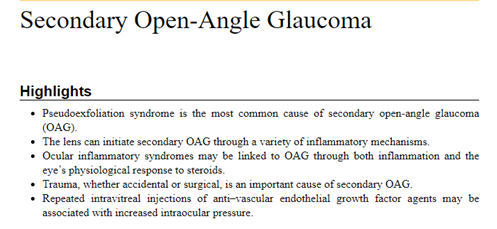 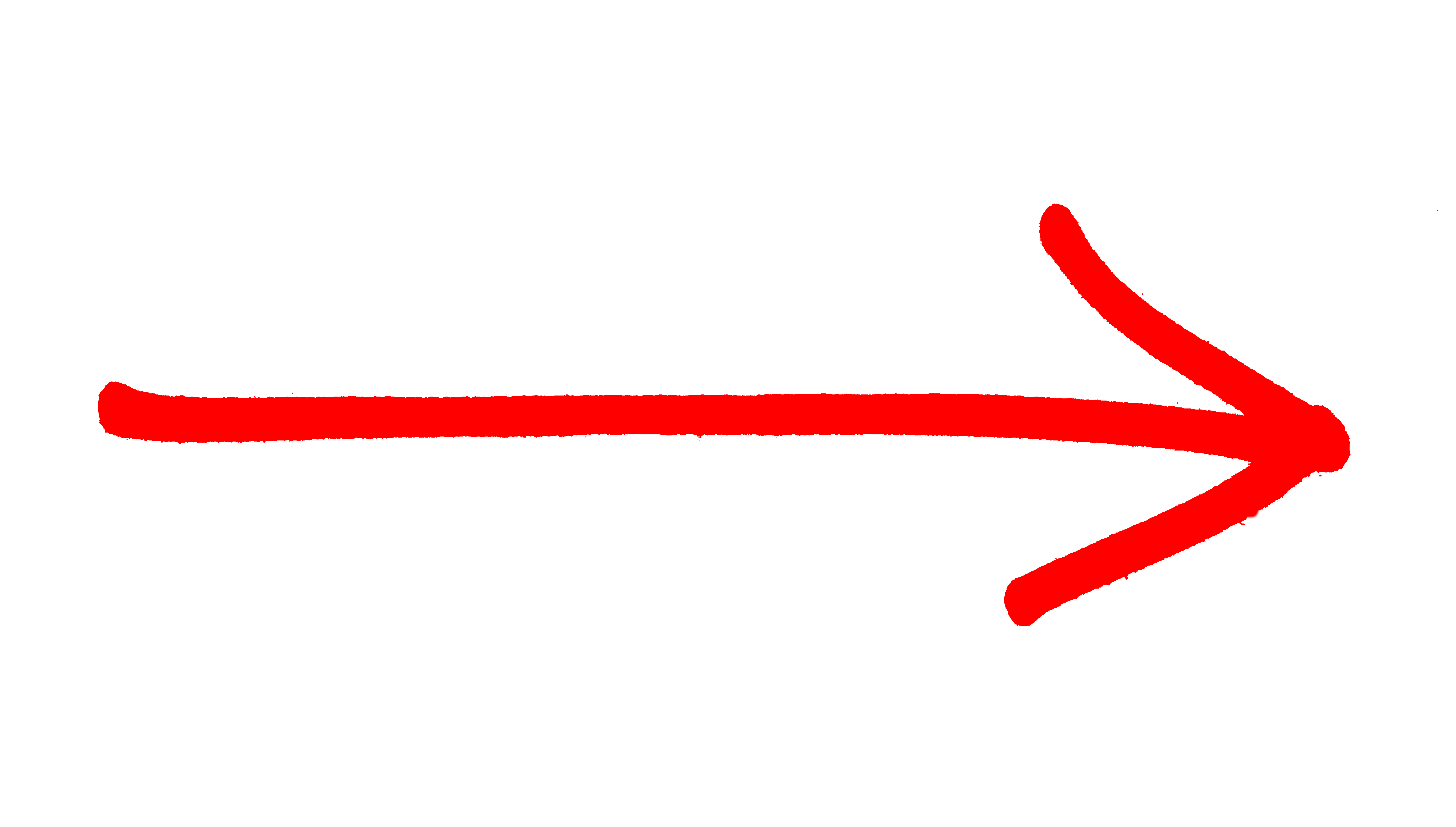 This is a screenshot of the Highlights from the 2ndry OAG chapter in the latest (at the time of this writing) edition of the Glaucoma book. Prioritize your learning accordingly.